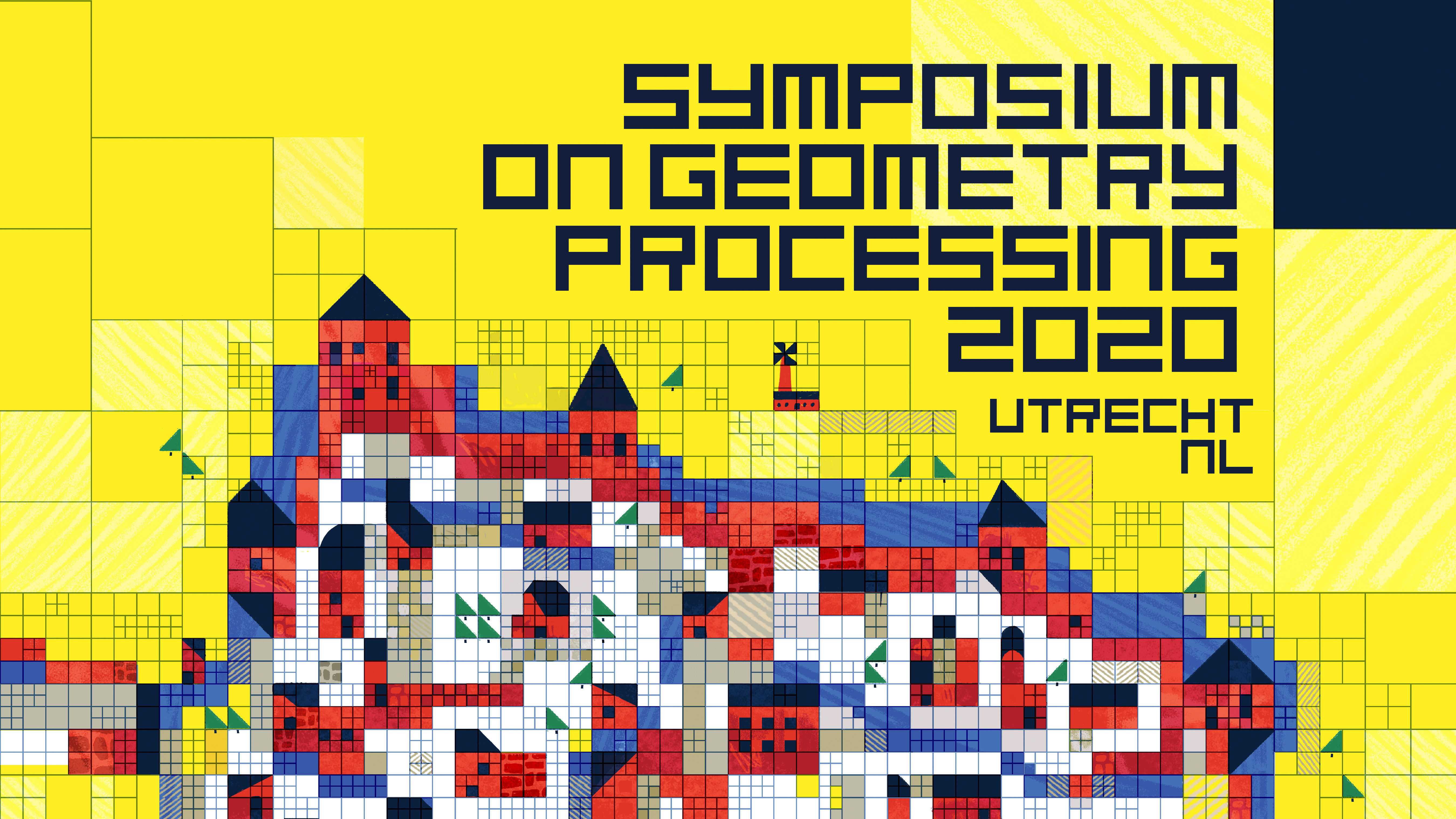 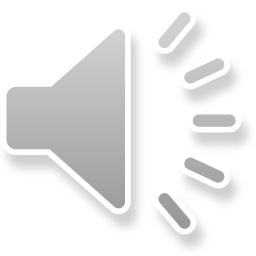 Poisson Surface Reconstruction with Envelope Constraints
Misha Kazhdan, Ming Chuang,Szymon Rusinkiewicz, Hugues Hoppe
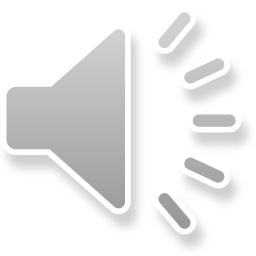 [Speaker Notes: Good afternoon, and welcome to my talk on “Poisson Surface Reconstruction with Envelope Constraints”.
In this talk I will describe work done with Ming Chuang, Szymon Rusinkiewicz, and Hugues Hoppe.]
Traditional Surface Reconstruction
Input: Point samples
	Output: Reconstructed surface
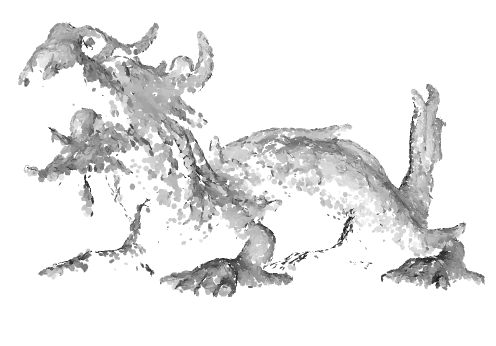 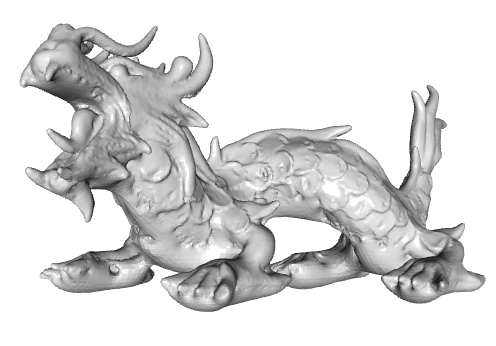 Point samples
Reconstruction
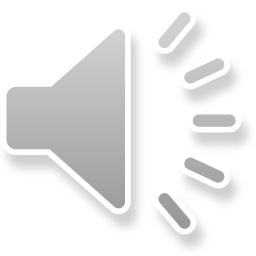 [Speaker Notes: Surface reconstruction has been a well-studied problem for several decades.
In general, the problem can be stated as follows:
[CLICK] Given a set of input point samples,
[CLICK] Reconstruct a surface that passes through (or near) the points.]
This Work
Input: Point samples + constraint envelope
	Output: Reconstructed surface within the envelope
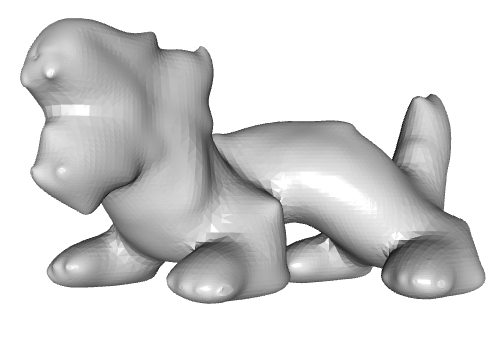 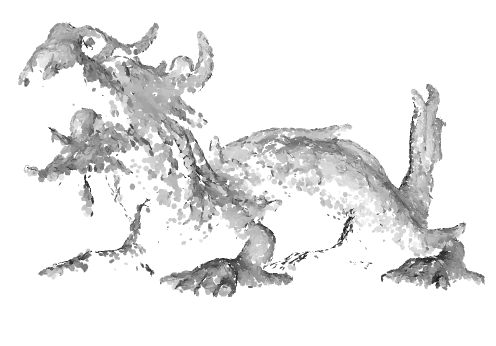 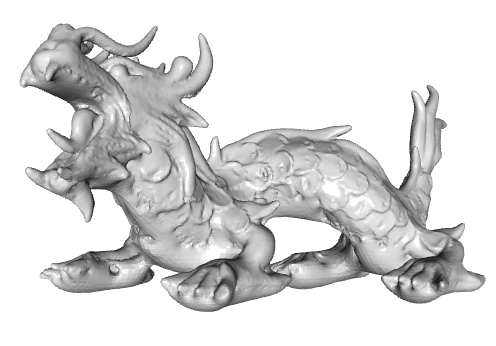 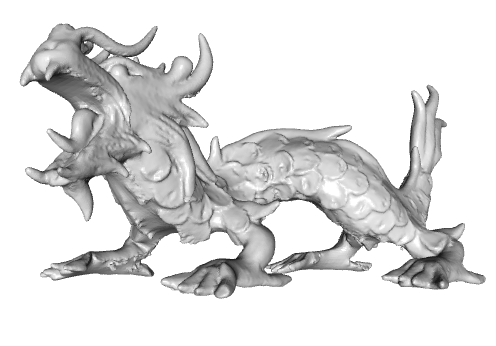 +
Envelope
Point samples
Reconstruction
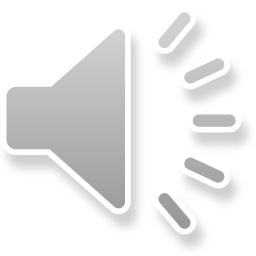 [Speaker Notes: In this talk we will consider an extended version of this problem.
Consider the case that we are given not only a set of input samples,
[CLICK] But also an envelope within which we know the reconstructed surface must lie.
[CLICK] Our goal is to reconstruct a surface that passes through (or near) the samples and is contained within the envelope.]
Motivation: Point Set Acquisition
Scan an object from multiple positions to obtain a set of depth maps
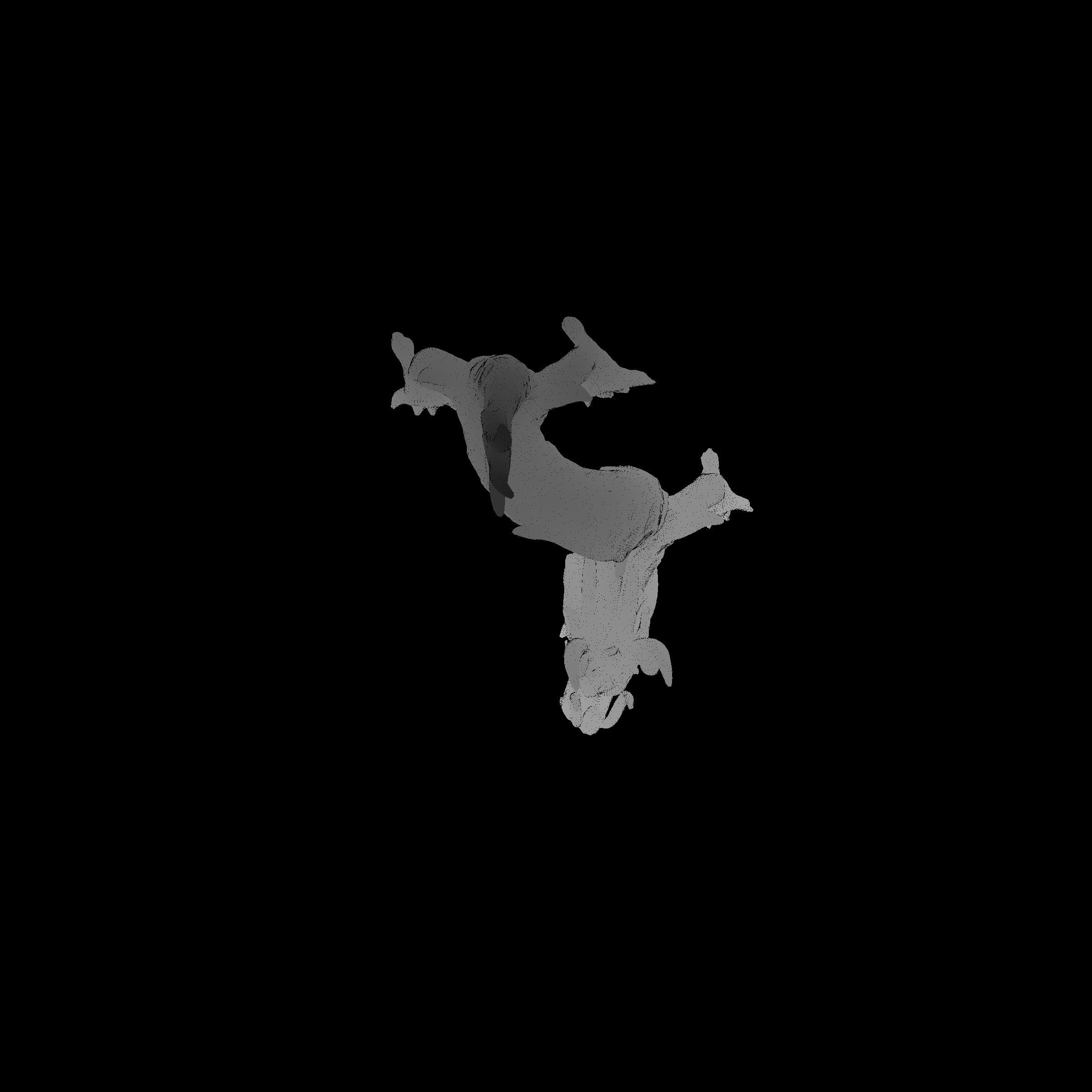 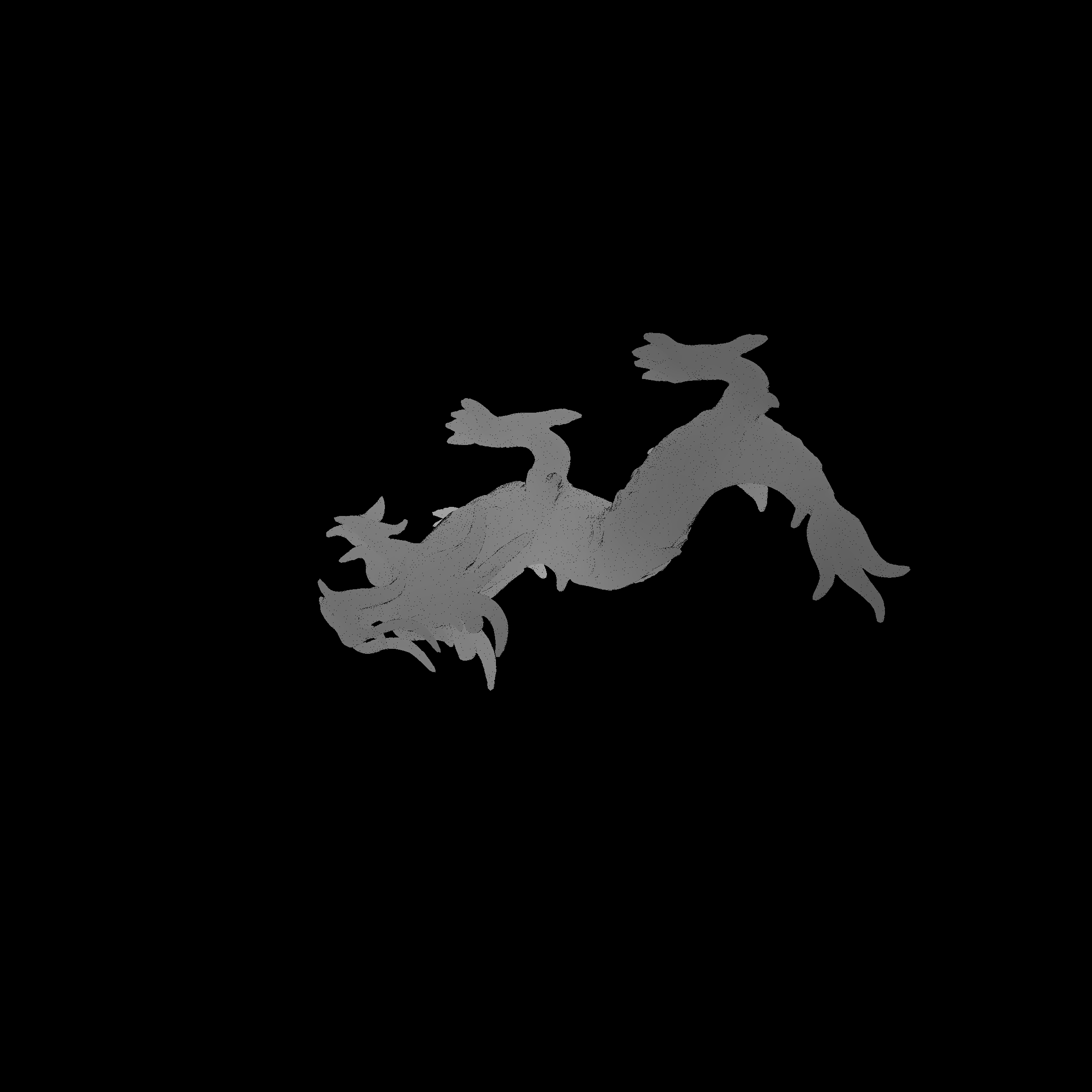 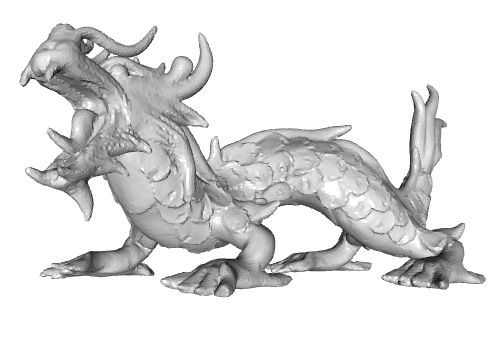 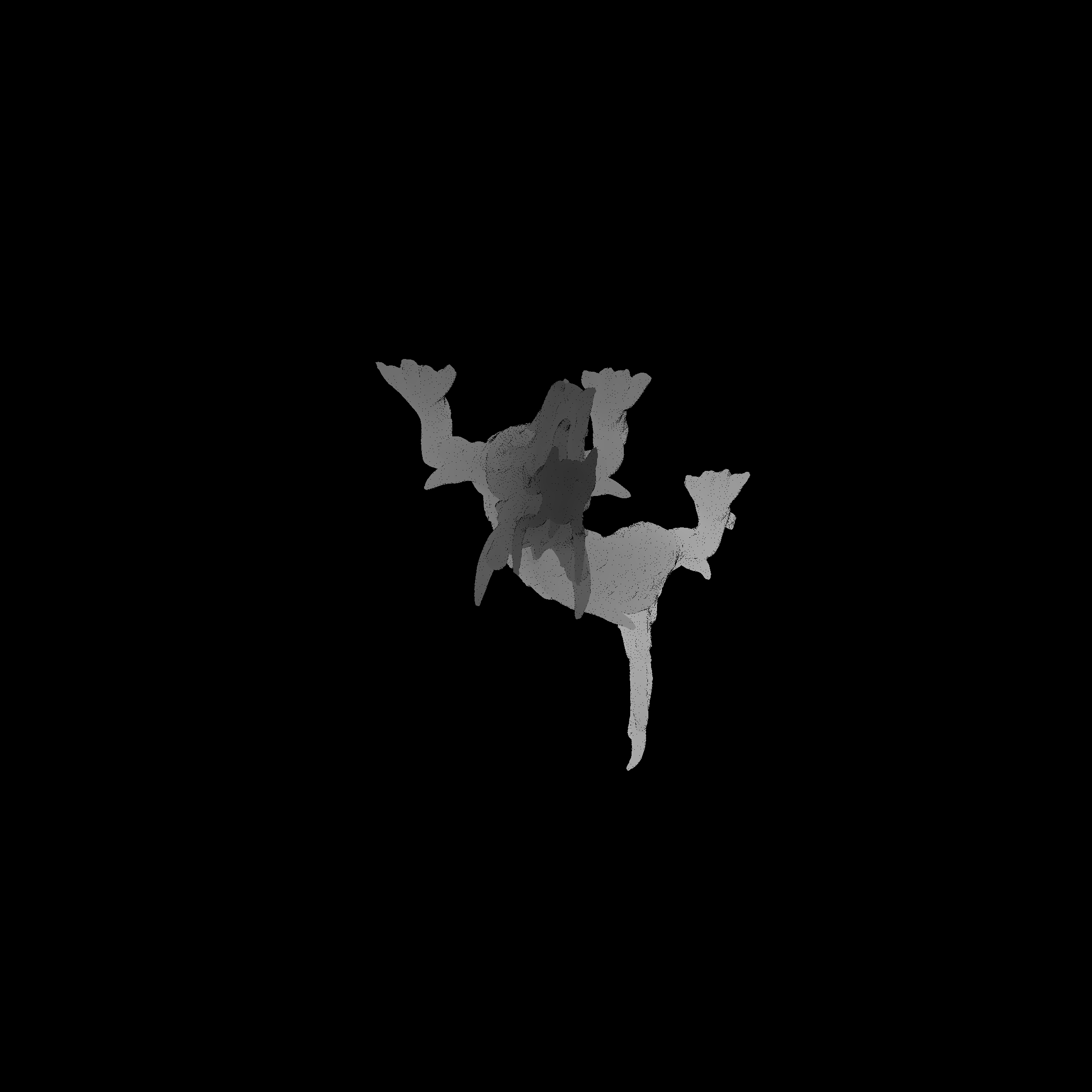 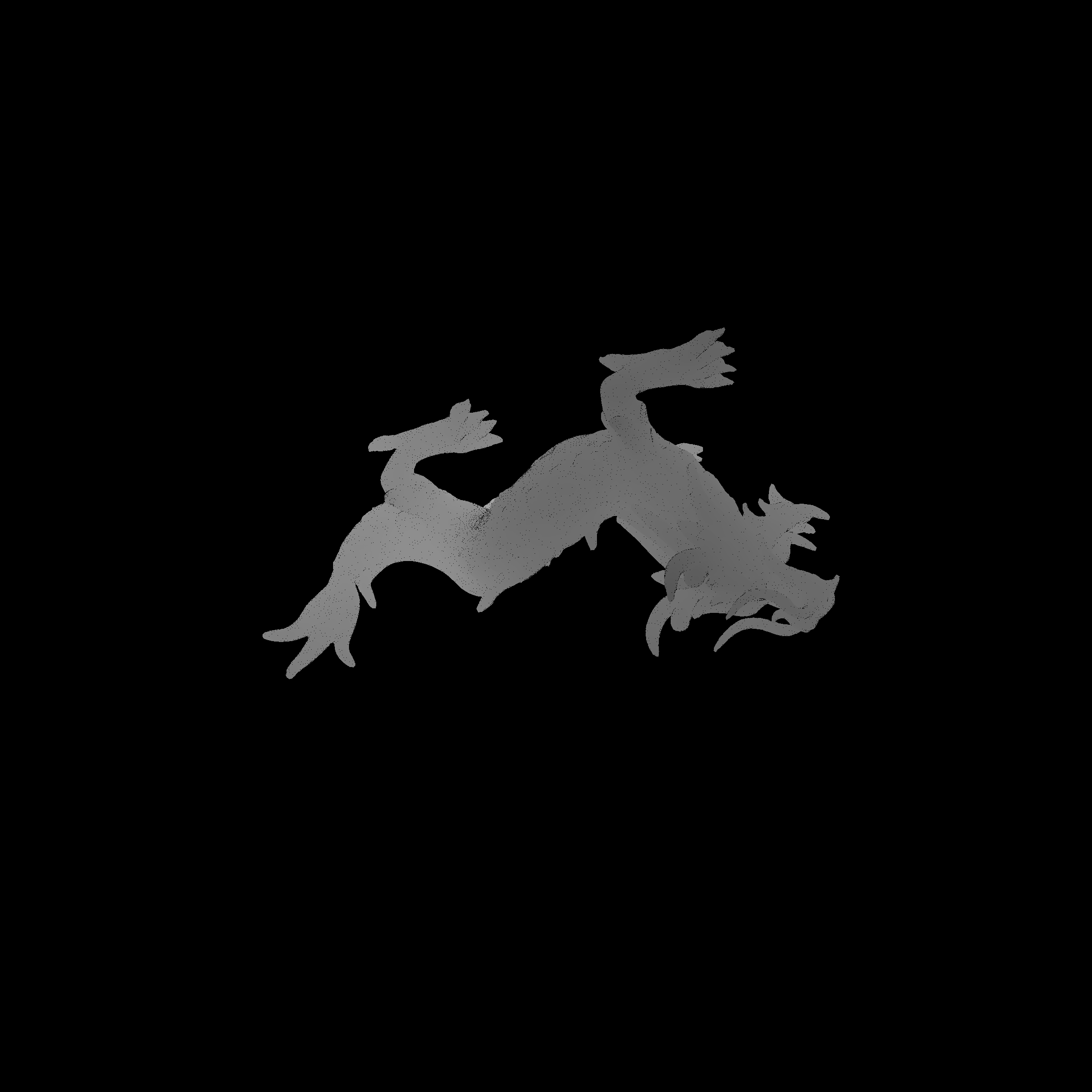 Scanned object
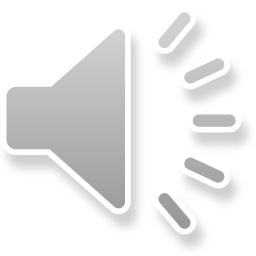 Depth maps
[Speaker Notes: To motivate this problem, lets consider how the input to the reconstruction process is obtained.
Typically, we have a model that is imaged from multiple directions using a calibrated depth camera.]
Motivation: Point Set Acquisition
Scan an object from multiple positions to obtain a set of depth maps
Each scan generates a subset of the point set (a range scan)
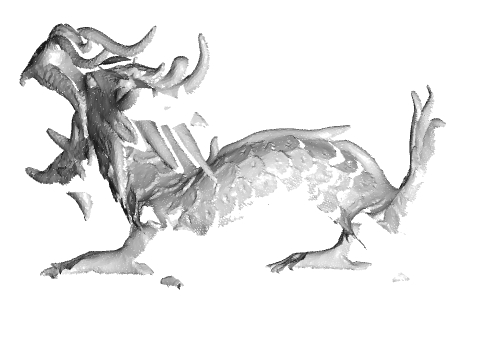 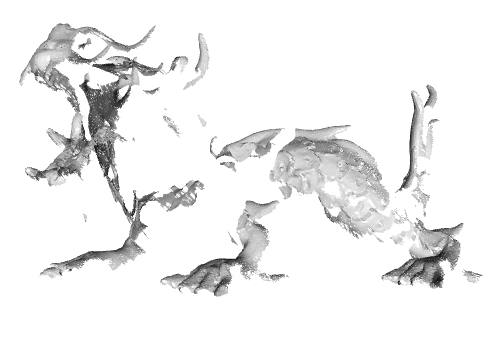 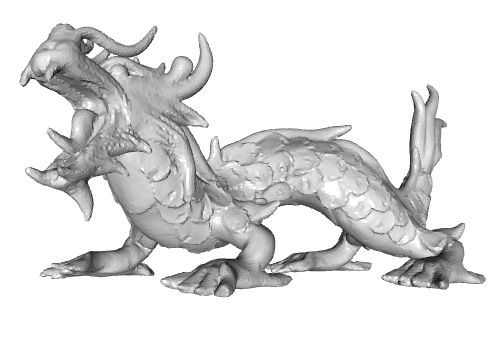 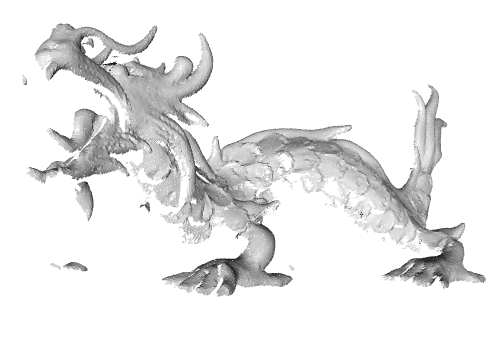 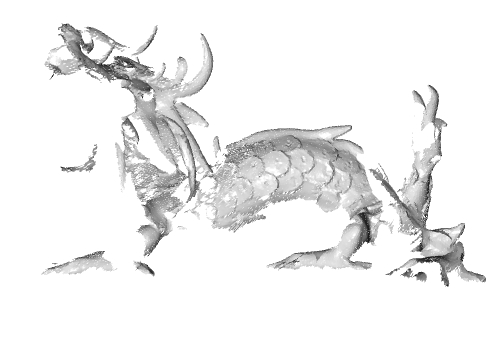 Scanned object
Range scans
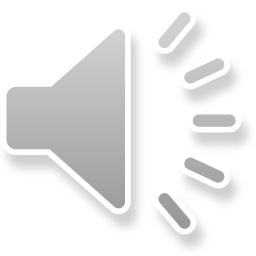 [Speaker Notes: Each depth map can be used to generate a subset of the input points.
In addition, since each depth map is sampled on a regular grid, local neighborhood information can be used to estimate properties like surface normals, allowing us to obtain a sampling of oriented points from the surface.]
Motivation: Point Set Acquisition
Scan an object from multiple positions to obtain a set of depth maps
Each scan generates a subset of the point set (a range scan)
Merging gives a consolidated point set
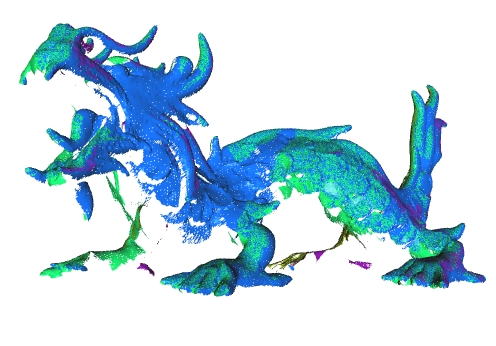 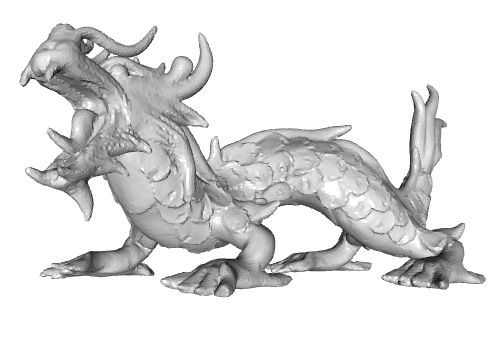 Scanned object
Merged scans
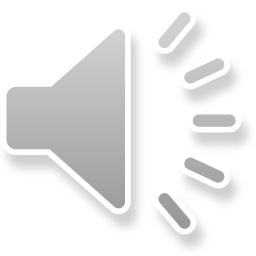 [Speaker Notes: Using the calibration information, these oriented points can be brought into a consistent coordinate frame, generating a consolidated point set.]
Challenge
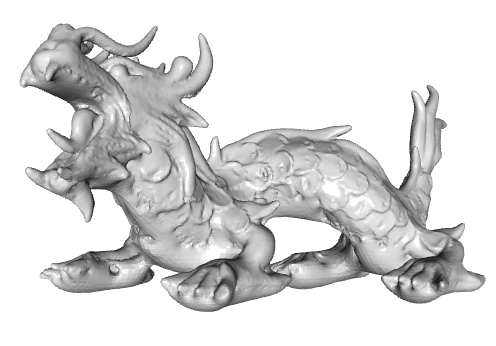 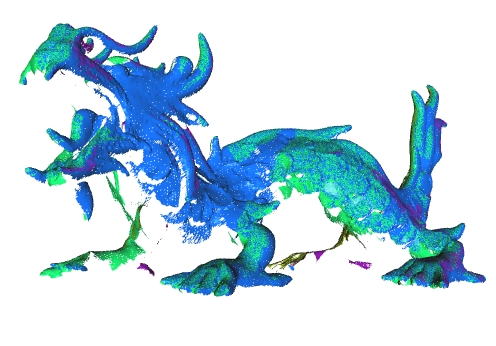 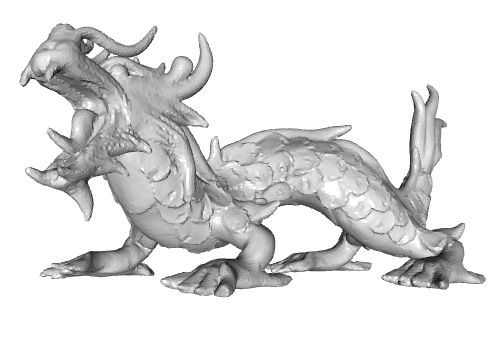 Scanned object
Merged scans
Reconstruction
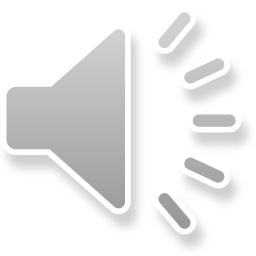 [Speaker Notes: Unfortunately, the object itself may have complex geometry and physical constrains may make it impossible to image all parts of the surface.
[CLICK] This results in a point-cloud that undersamples the surface.
[CLICK] Which in turn results in a poor surface reconstruction, with the surface often ballooning out in regions of missing data.]
Observation [Curless and Levoy, 1996]
When point samples come from range scanners, we have information about where the surface cannot be, as well as where it should be.
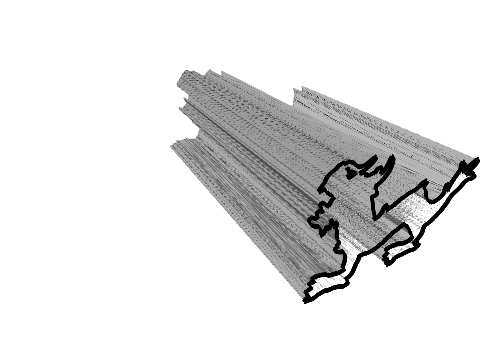 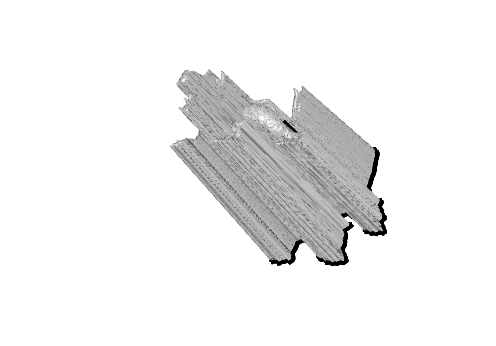 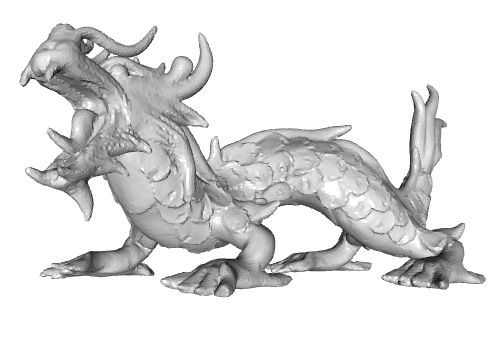 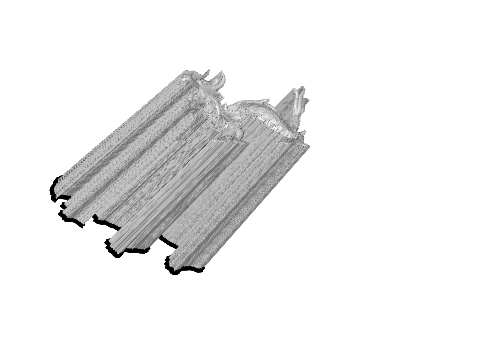 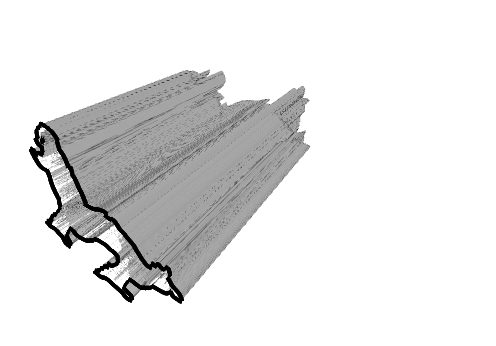 Scanned object
Depth hulls
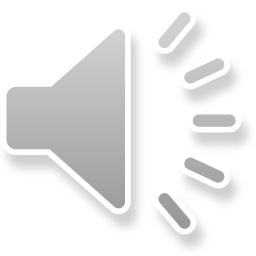 [Speaker Notes: To address this problem we leverage an observation made by Curless and Levoy in their implementation of VRIP:
When we have data coming from range scans, we not only know where we would like the surface to be, but we also know where it cannot be.
For example, computing the generalized cone leaving the camera’s pinhole and going through the silhouette of a depth map, one obtains a visual hull which must contain the true surface.
Assuming that the surface is opaque, one can further carve out the line-segments between the camera’s pinhole and the range scan to obtain the depth hull.]
Observation [Curless and Levoy, 1996]
When point samples come from range scanners, we have information about where the surface cannot be, as well as where it should be.
These define a constraint envelope that must contain the surface
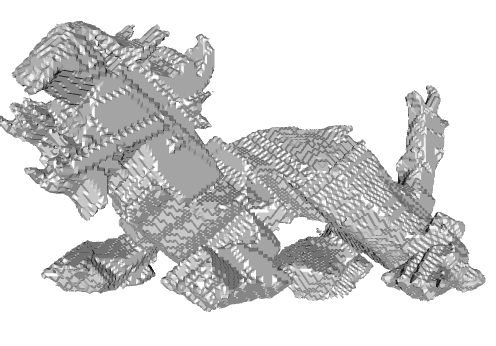 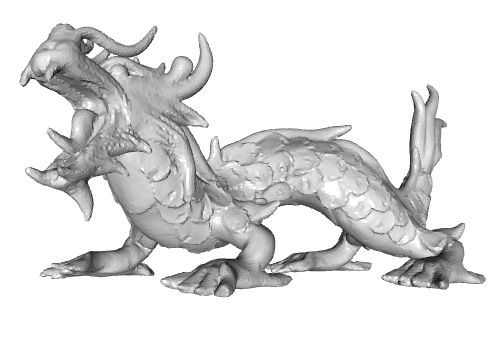 Scanned object
Intersection of depth hulls
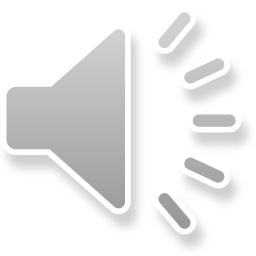 [Speaker Notes: Computing the intersections of these hulls gives an envelope that can be used to constrain where the reconstructed surface must lie.]
Implicit Surface Reconstruction
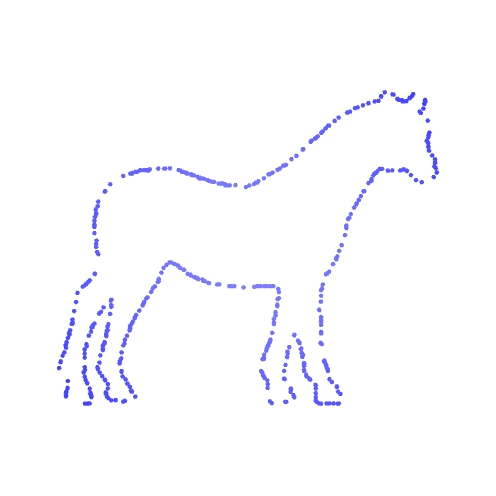 Solve for a 3D function that fits thepoints and extract an iso-surface
	[Hoppe et al., 1992]
	[Curless and Levoy, 1996]
	[Carr et al., 2001]
	[Ohtake et al., 2003]
	[Shen et al., 2004]
	[Kazhdan et al., 2006]
	[Manson et al., 2008]
	[Calakli and Taubin, 2011]
	[Jacobson et al., 2013]
	[Fuhrmann and Goesele, 2014]
	[Lu et al., 2018]
	etc.
Point set
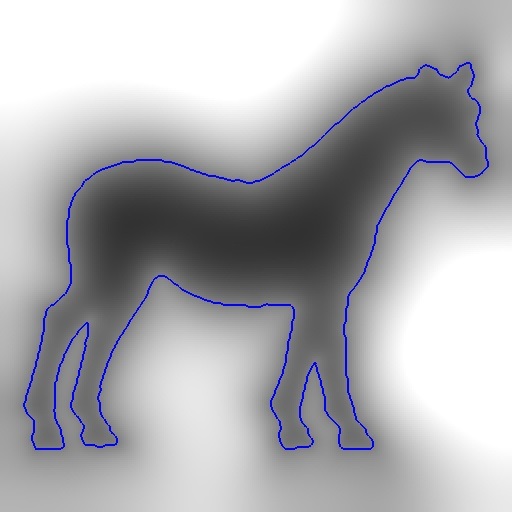 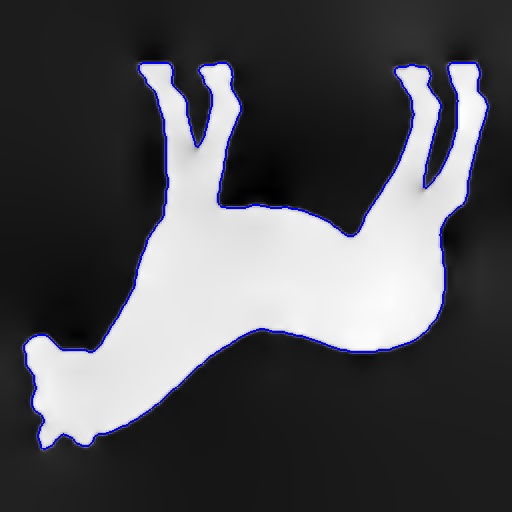 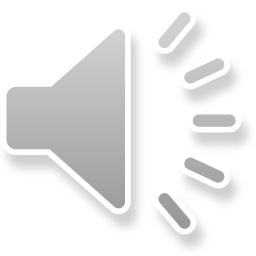 Signed distance function
Indicator function
[Speaker Notes: In our work, we aim to incorporate the envelope constraints within an existing surface reconstruction approach. While there are many existing approaches, one that has proven to be particularly effective is implicit surface reconstruction.
This approach first fits a 3D function to the input point-set and then extracts the reconstructed surface as a level set of the function.
[CLICK] In general, implicit surface reconstruction approaches fit either a signed distance function to the points or an indicator function.
The former is the function giving the distance from a point in 3D to the nearest point on the surface, with points in the interior assigned a negative value and points in the exterior assigned a positive value. The reconstructed surface is then the zero level set of this function.
The latter is a smoothed version of the binary function with value one inside the surface and value zero outside. The reconstructed surface is then the 0.5 level set.]
Implicit Surface Reconstruction
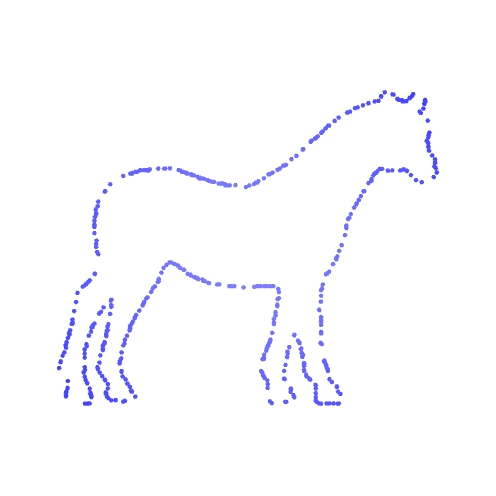 What value should the implicit functiontake outside the envelope?
Point set + envelope
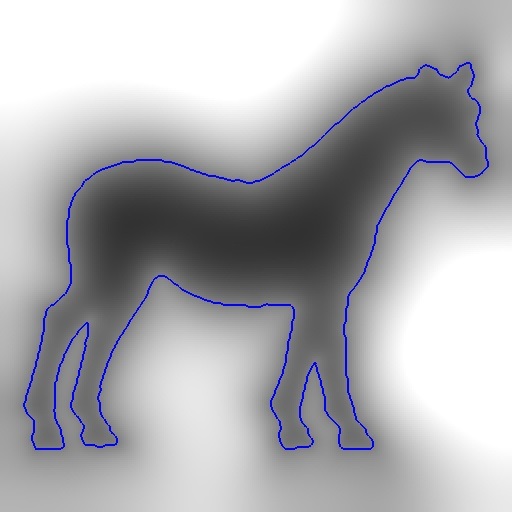 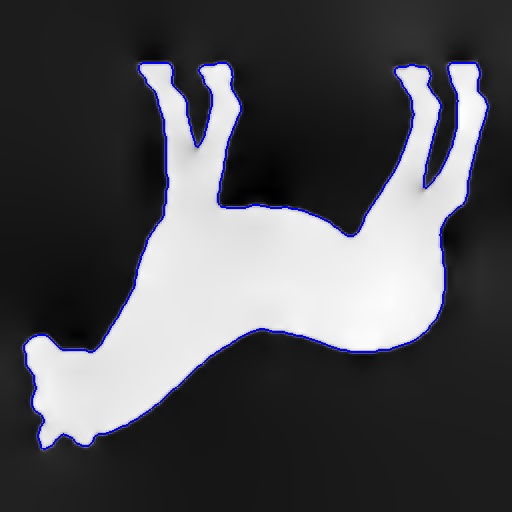 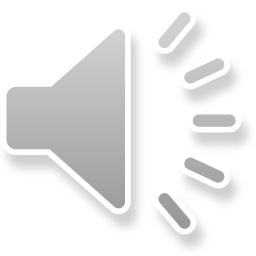 Signed distance function
Indicator function
[Speaker Notes: A natural question to consider then is:
Which implicit function should we use if we want to support envelope constraints?
One way to answer this is to think about what values we expect the implicit function to have outside the envelope.]
Implicit Surface Reconstruction
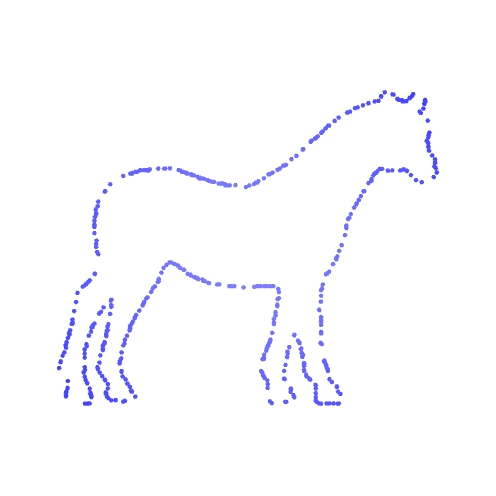 What value should the implicit functiontake outside the envelope?
	Signed distance function:	???
Point set + envelope

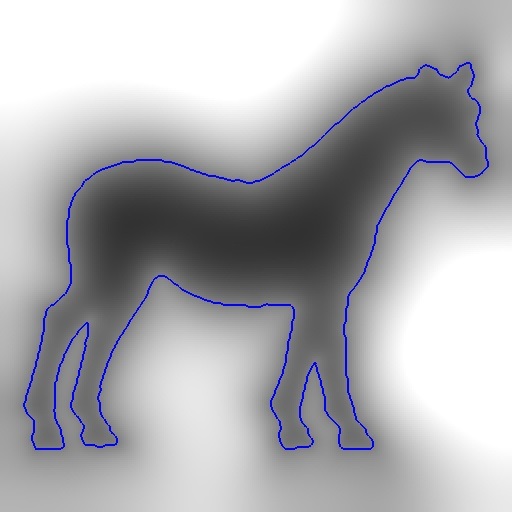 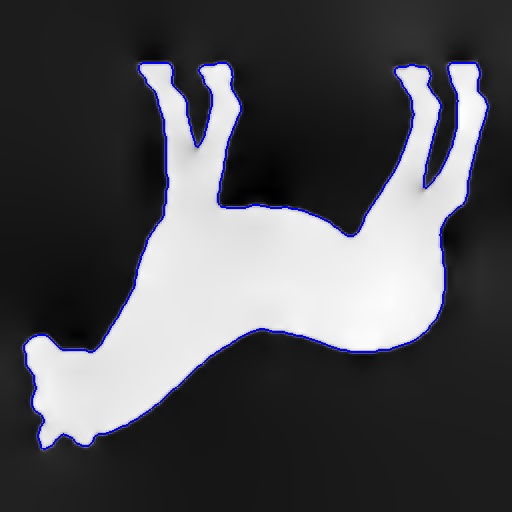 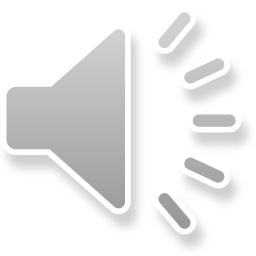 Signed distance function
Indicator function
[Speaker Notes: In the case of the signed distance function, this is a hard question to answer since the values of the signed distance function on the envelope depend on the position of points on the reconstructed surface, which are only known once the reconstruction problem has been solved.
This creates a chicken-and-egg scenario.]
Implicit Surface Reconstruction
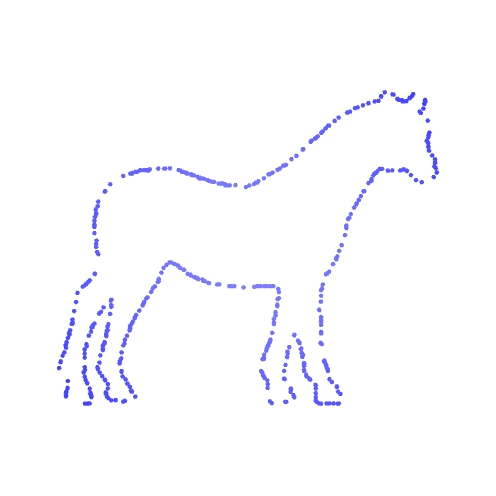 What value should the implicit functiontake outside the envelope?
	Signed distance function:	???
	Indicator function:		Zero
Point set + envelope


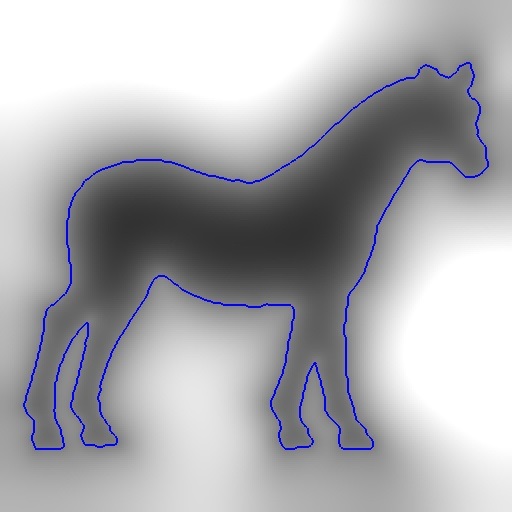 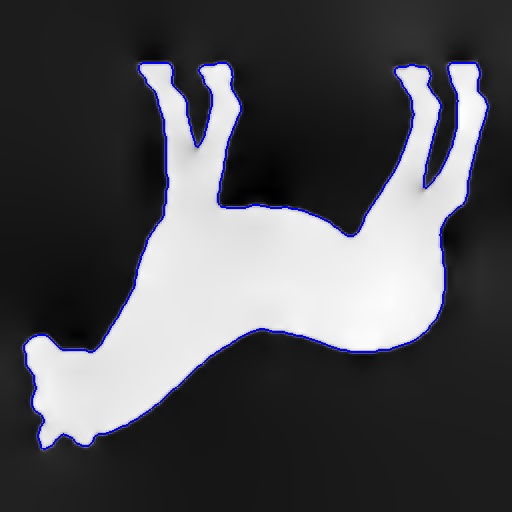 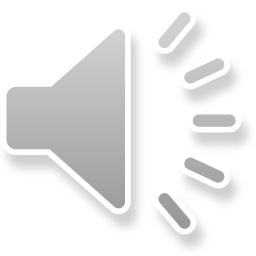 Signed distance function
Indicator function
[Speaker Notes: In the case of the indicator function, things are substantially simpler.
Since we know that the envelope is outside the surface, it follows that the value of the implicit function at points outside the envelope has to be uniformly zero.]
How do we make the implicit function zero outside the envelope?
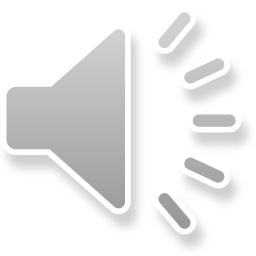 [Speaker Notes: This leads to a very simple but very powerful observation:
If we can impose Dirichlet boundary constraints, forcing the implicit function to be zero everywhere outside the envelope, we automatically produce an implicit function whose 0.5 level set is interior to the envelope.
[CLICK] So now the question becomes:
How do we force the implicit function to be zero outside the envelope?]
Review
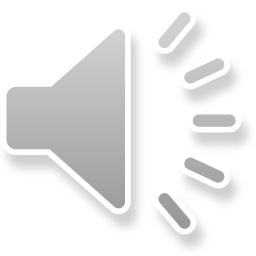 [Speaker Notes: To answer this question, we briefly review the way in which Poisson Reconstruction, a standard approach for fitting an indicator function to input points samples, represents, and solves for, the implicit function.]
Finite Elements Discretization
Represent the implicit function as a linear combination of functions
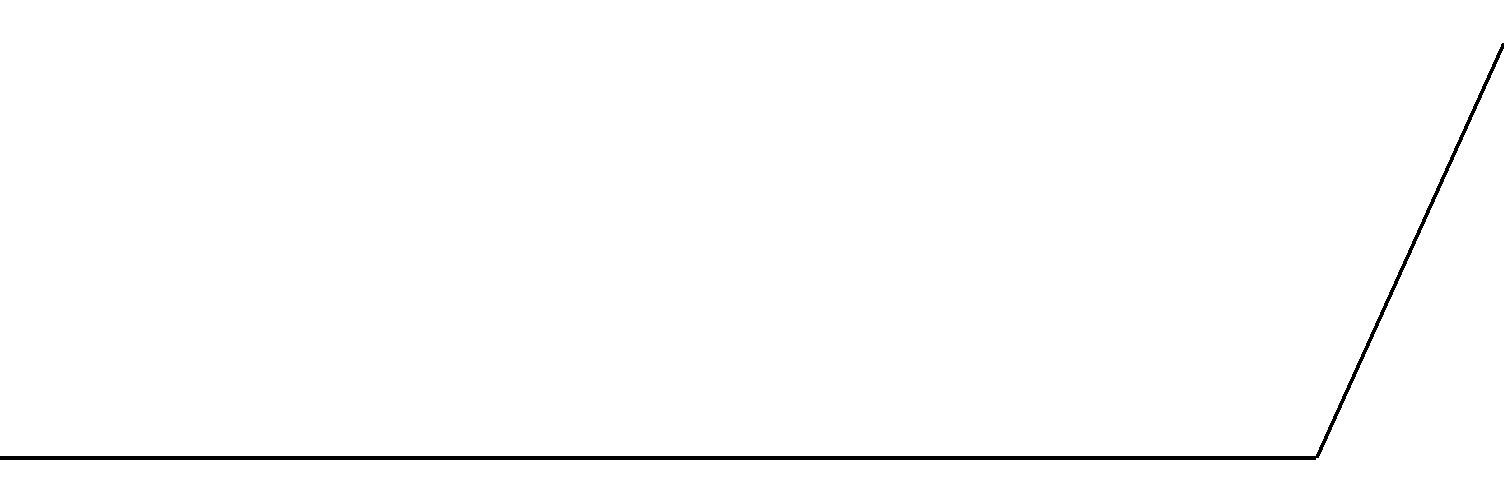 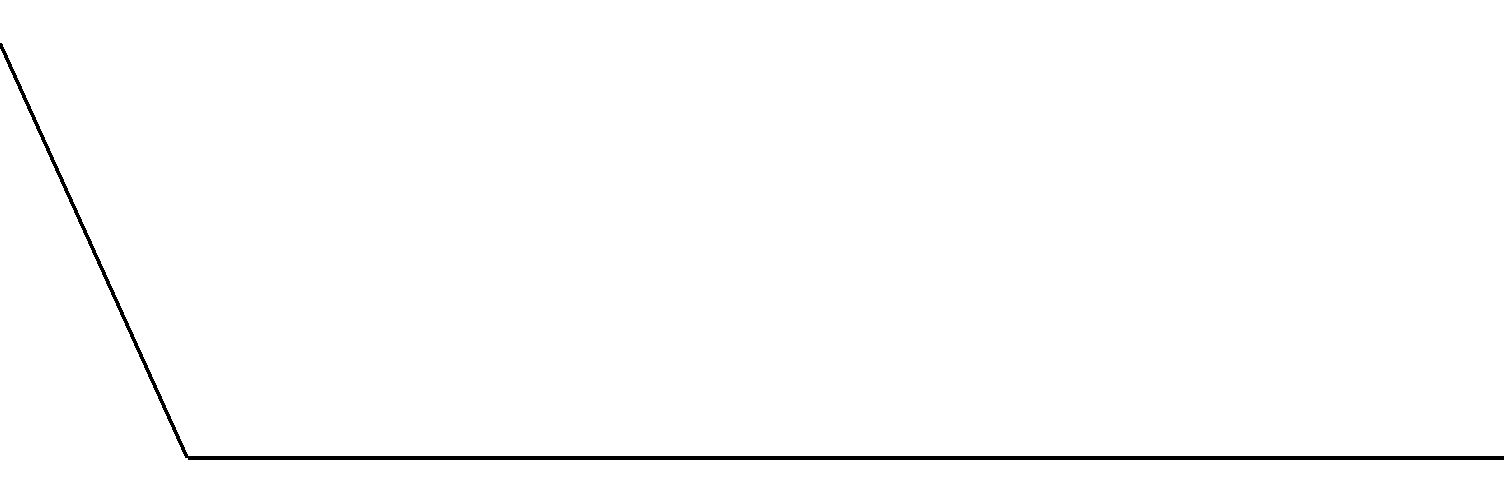 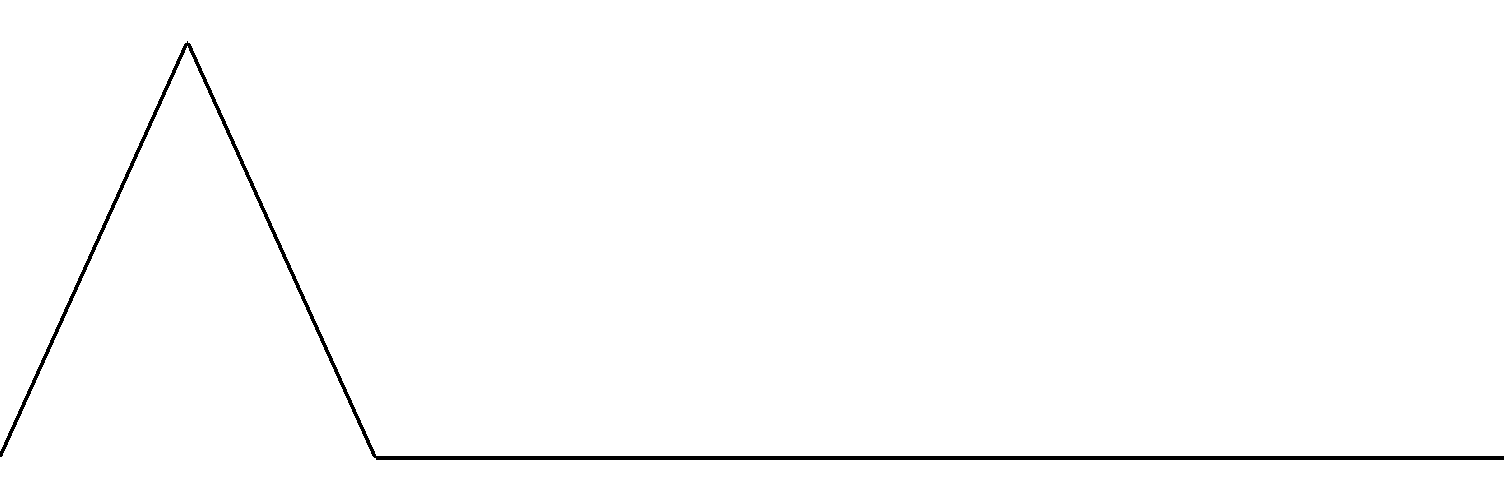 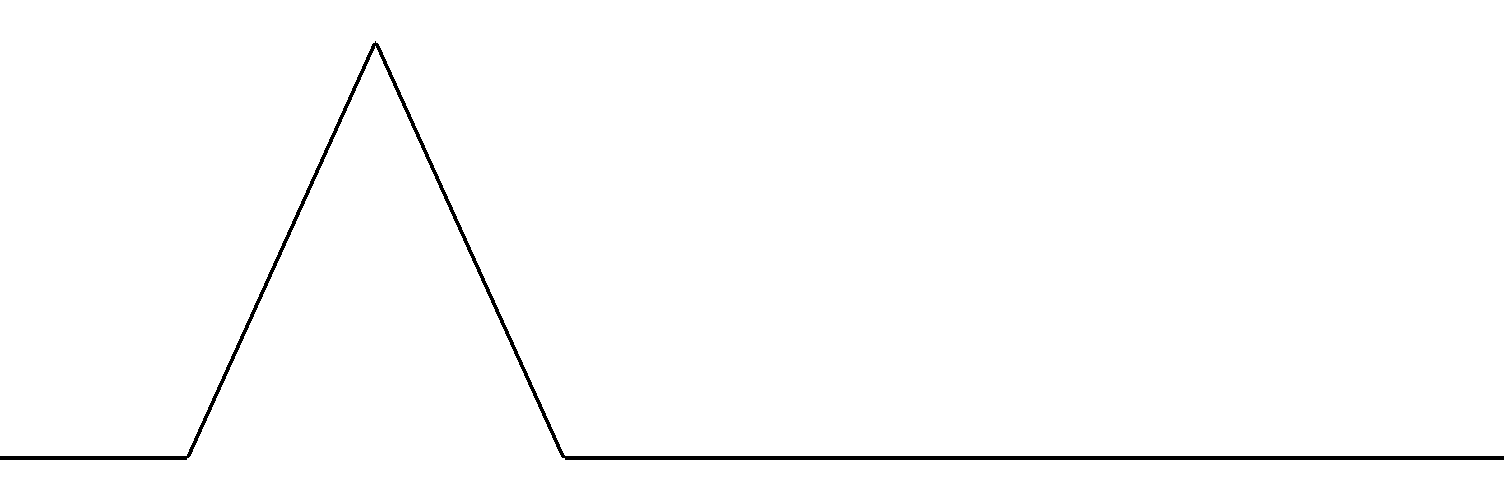 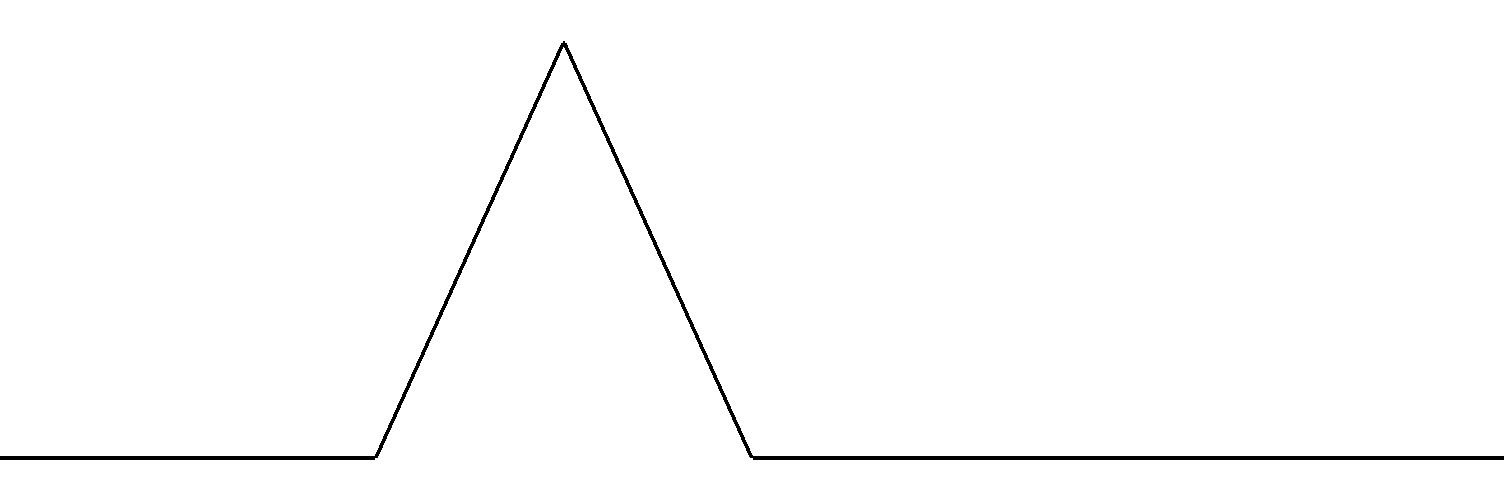 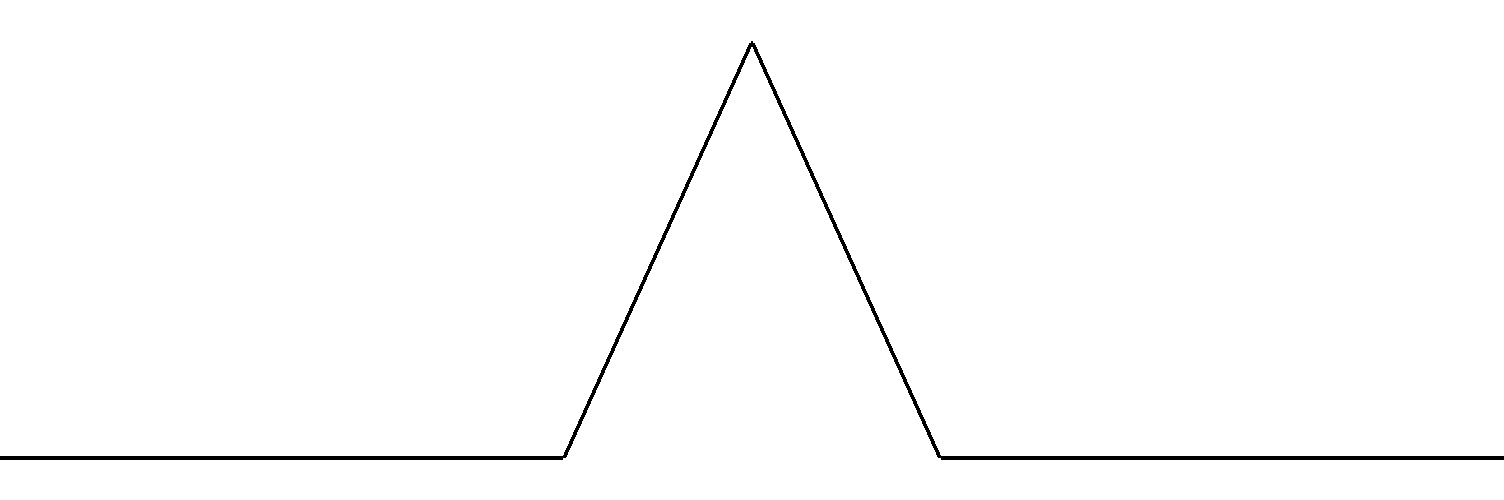 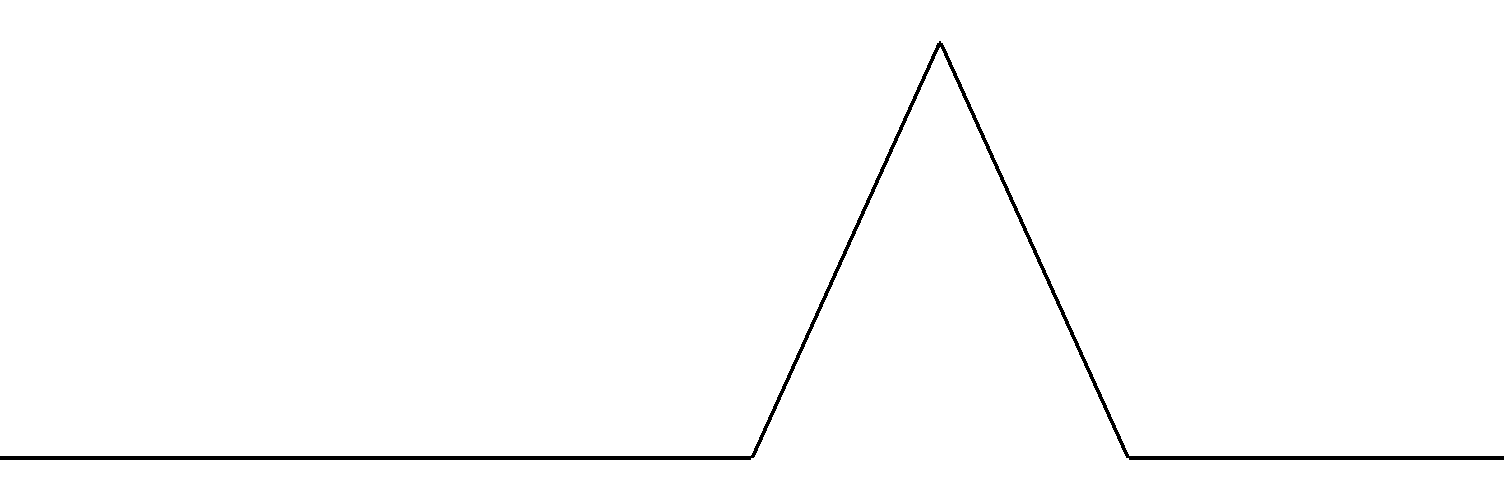 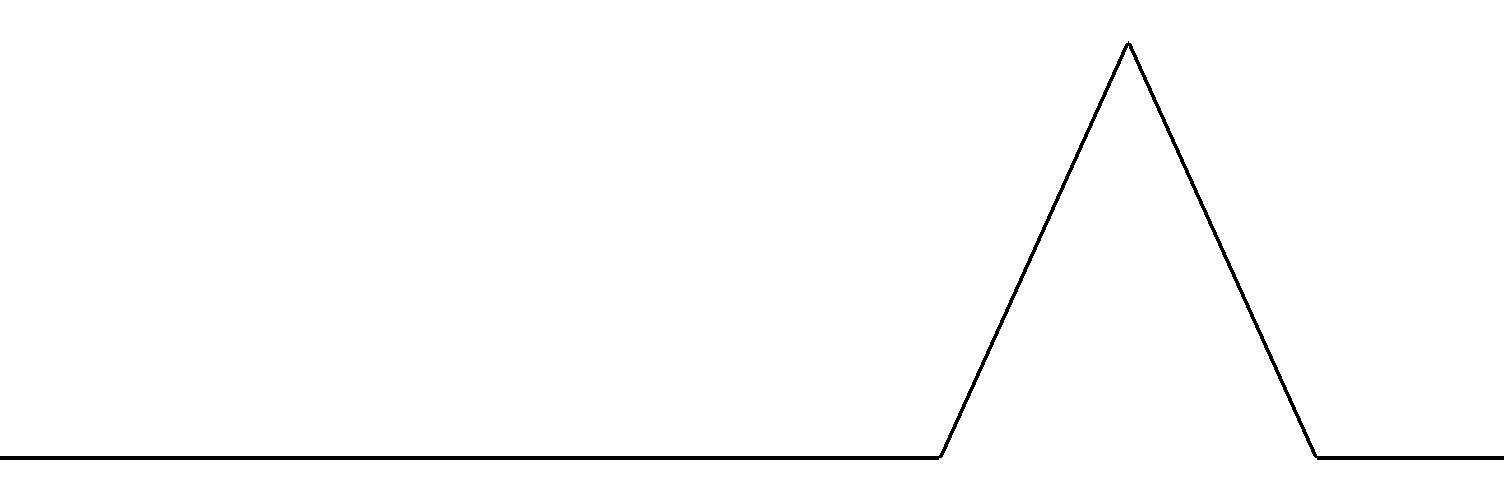 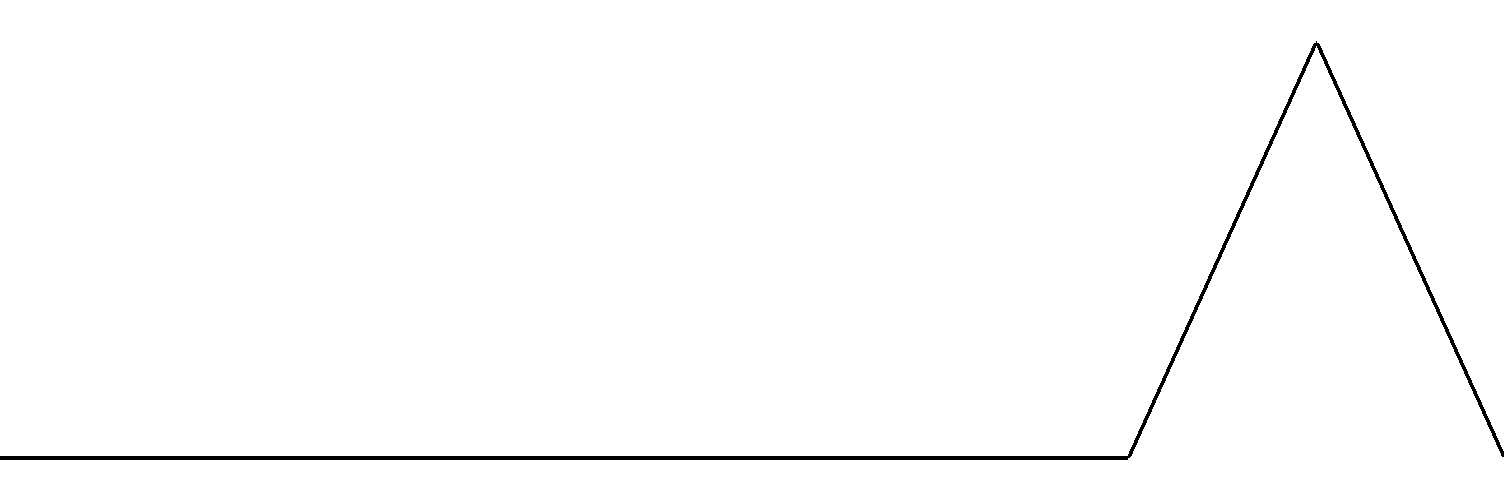 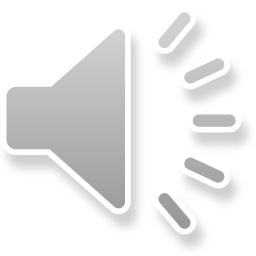 [Speaker Notes: To discretize the implicit function, a finite function basis is chosen, and the implicit function is represented as the linear combination of these basis functions.
[CLICK] For example, one can use the piecewise linear hat functions centered at the vertices of a regular grid.]
Finite Elements Discretization
Represent the implicit function as a linear combination of functions across a hierarchy of levels
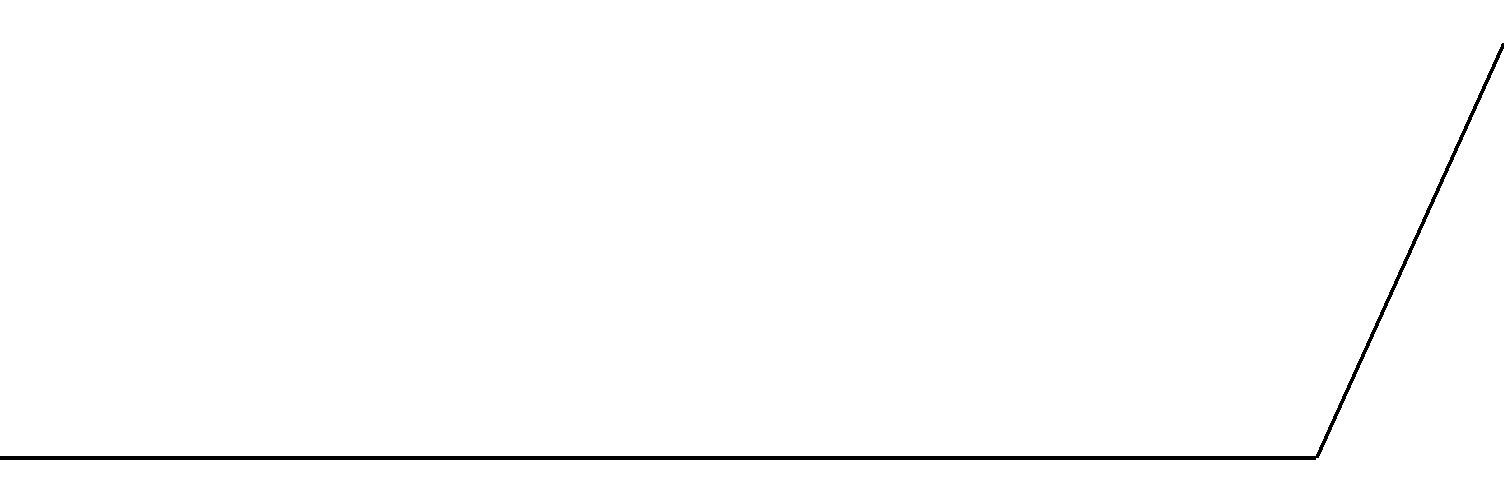 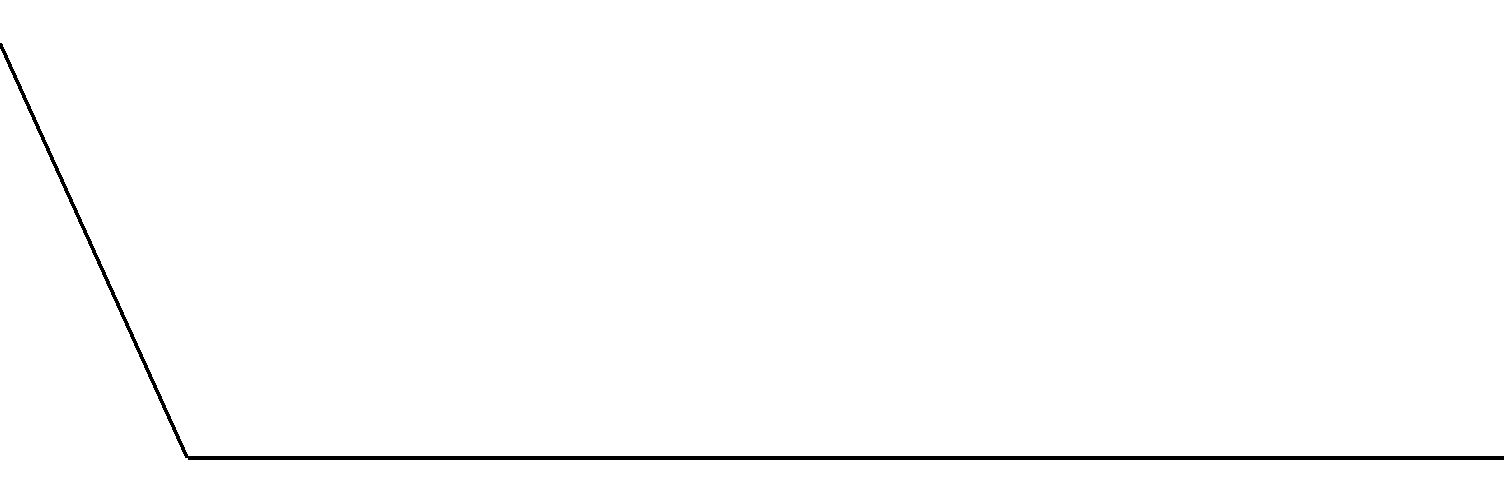 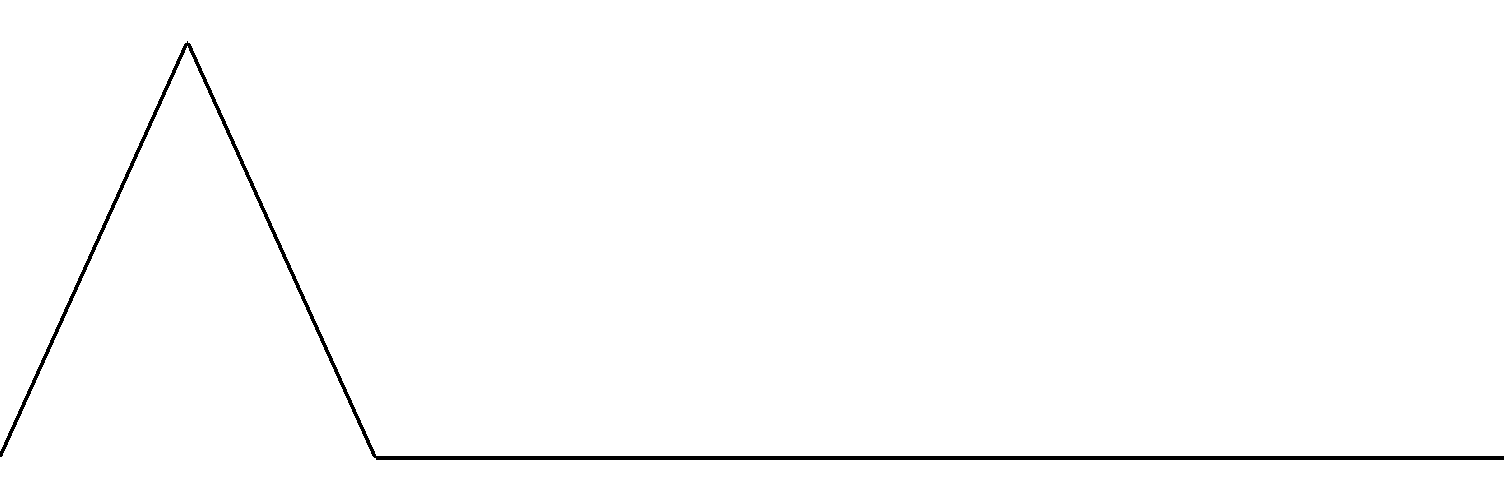 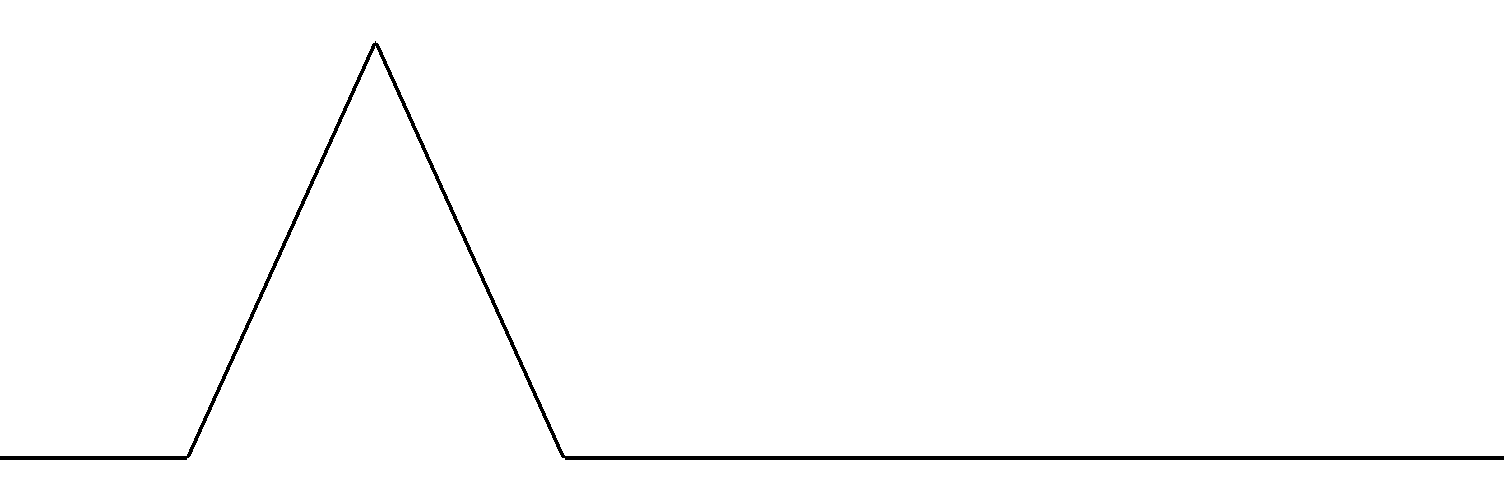 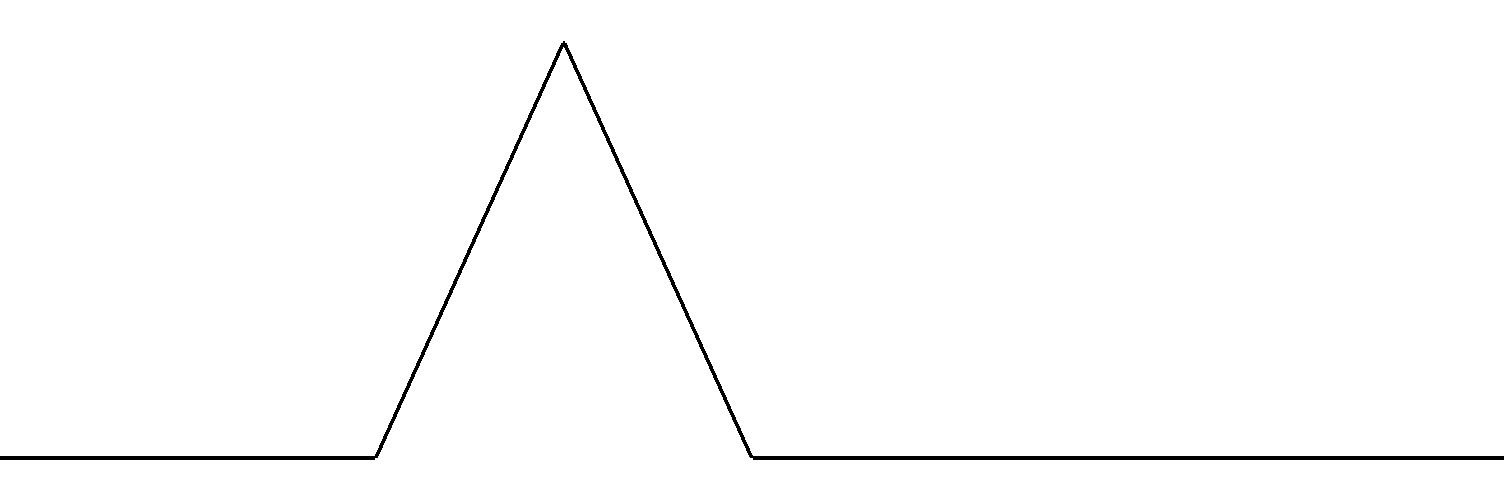 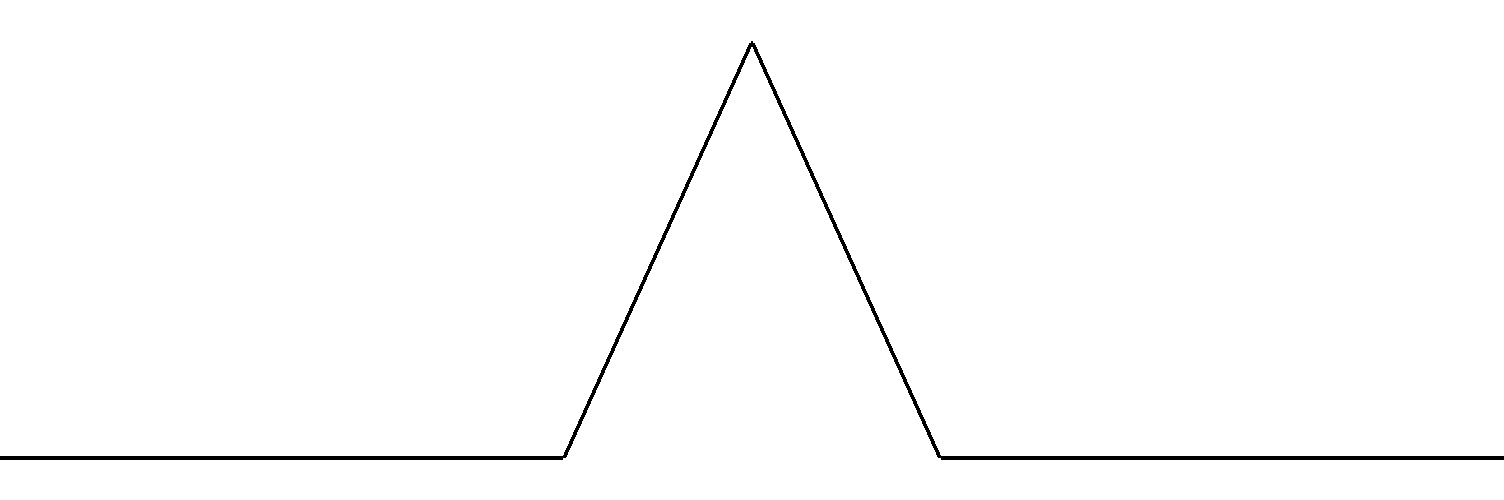 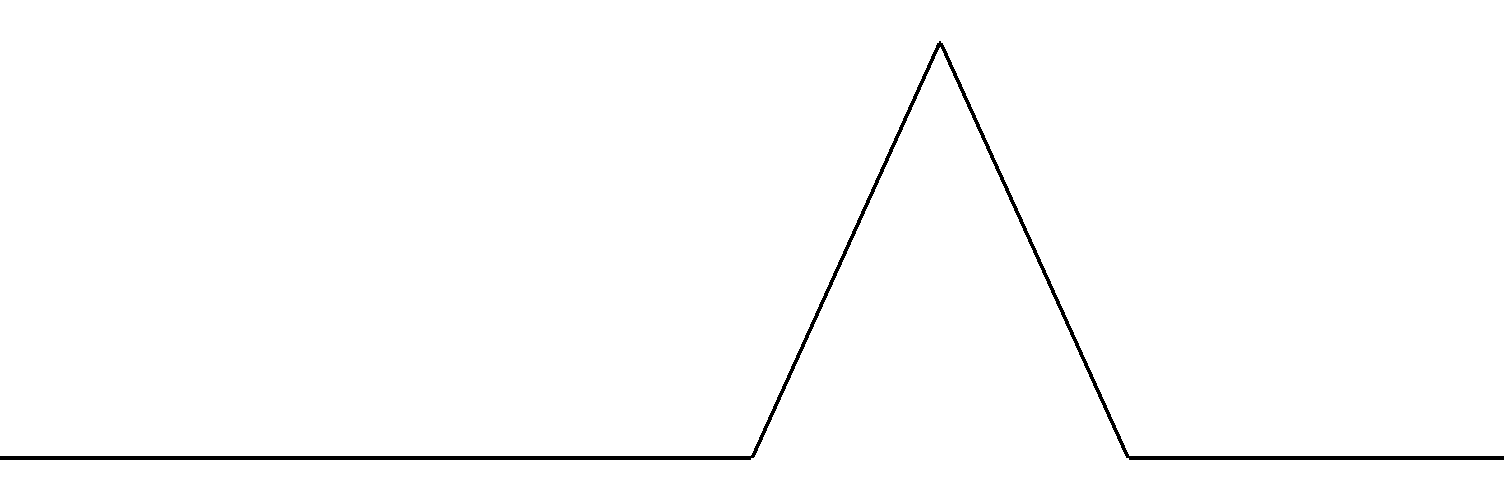 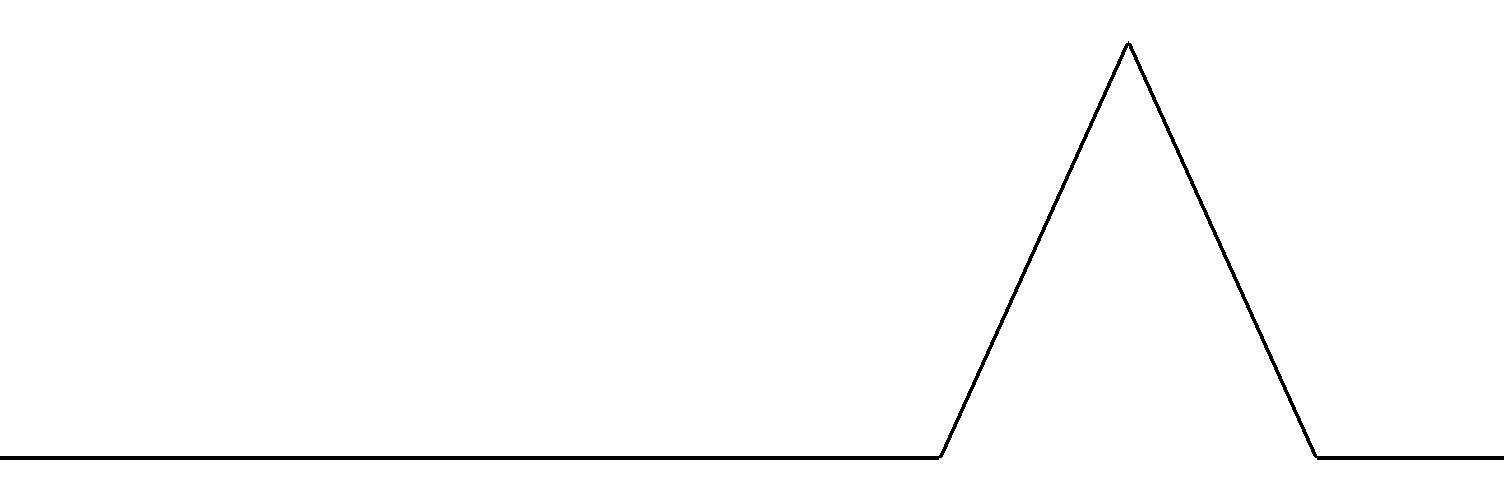 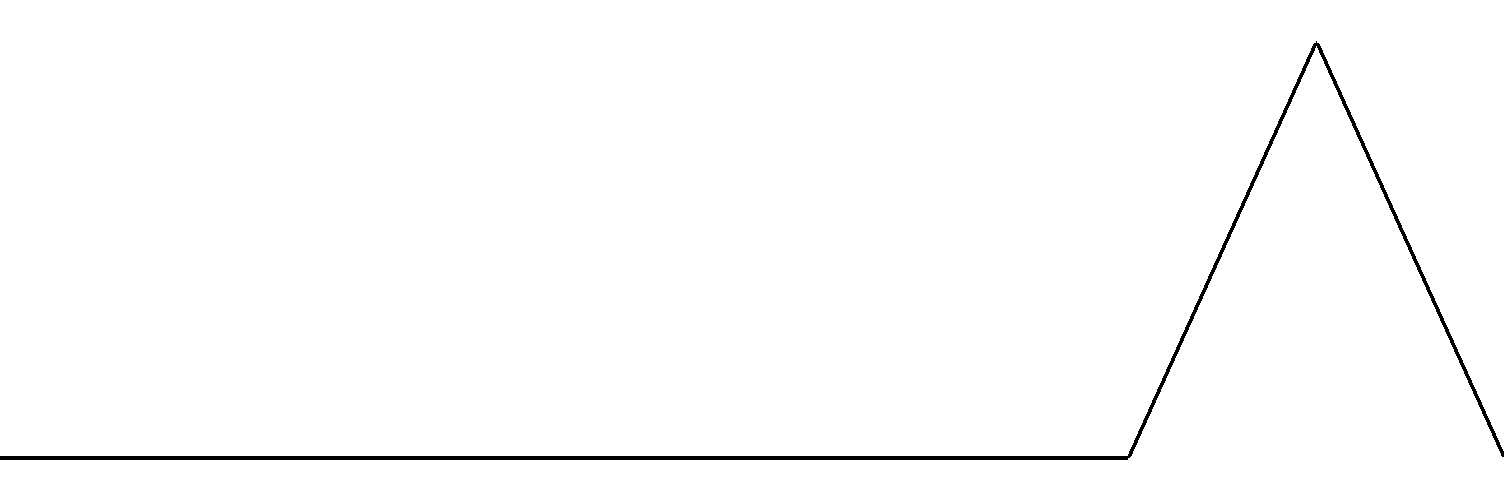 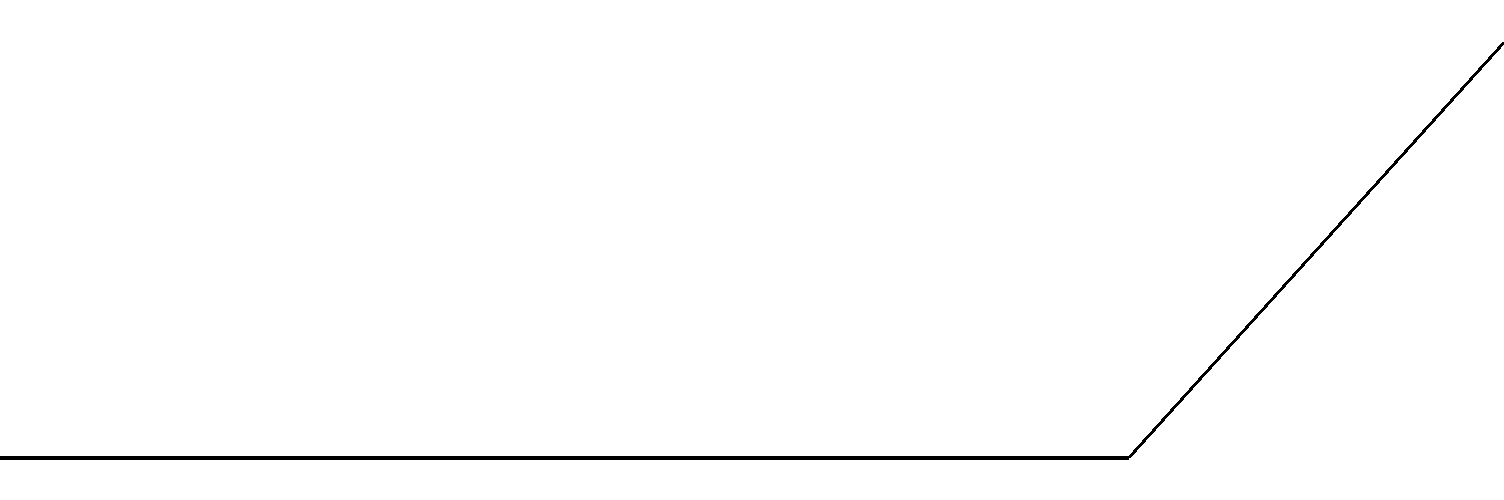 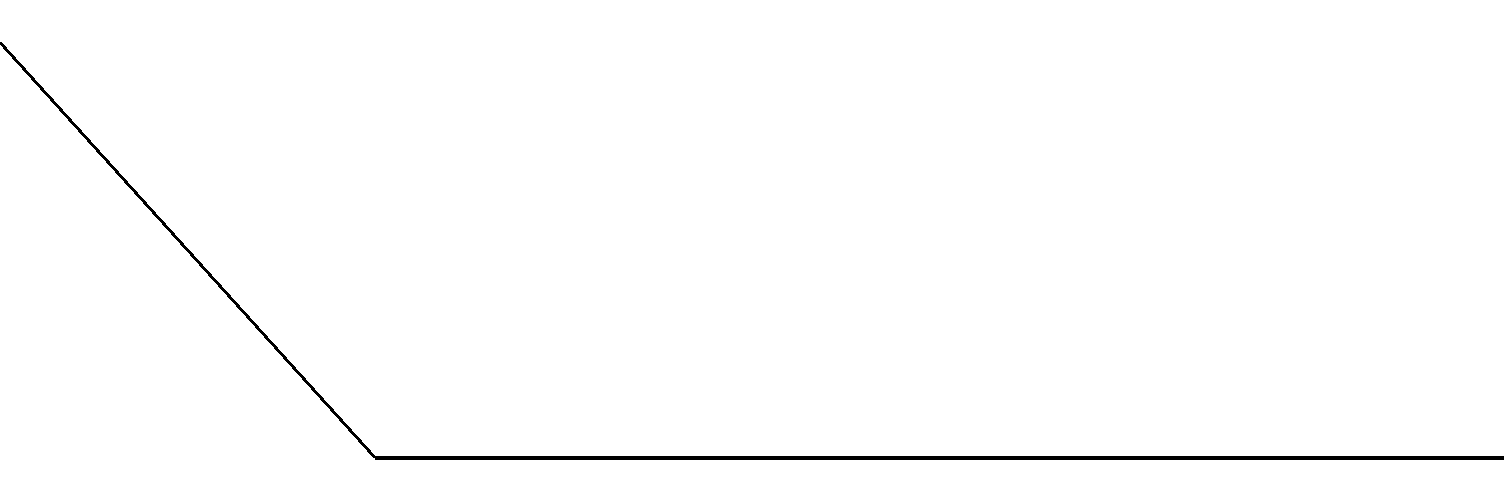 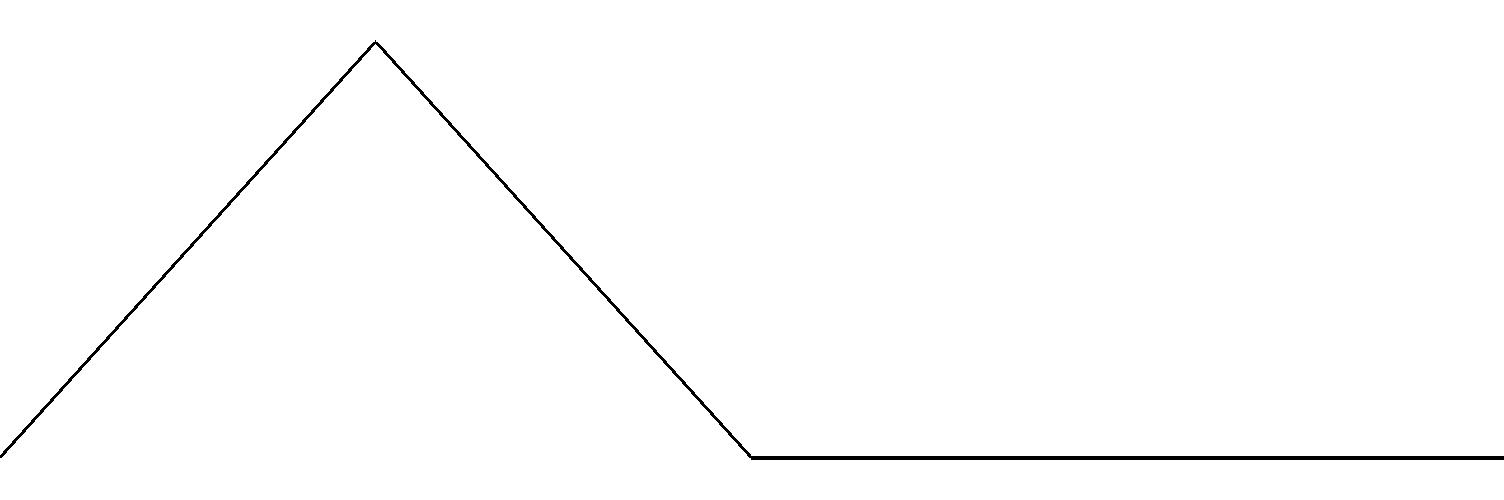 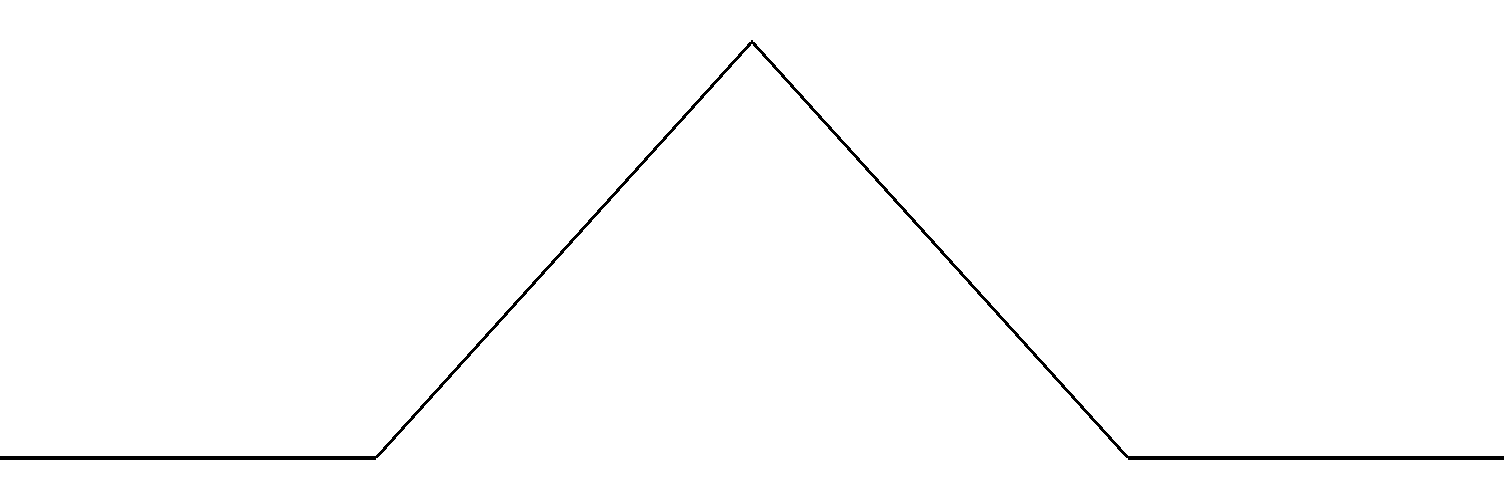 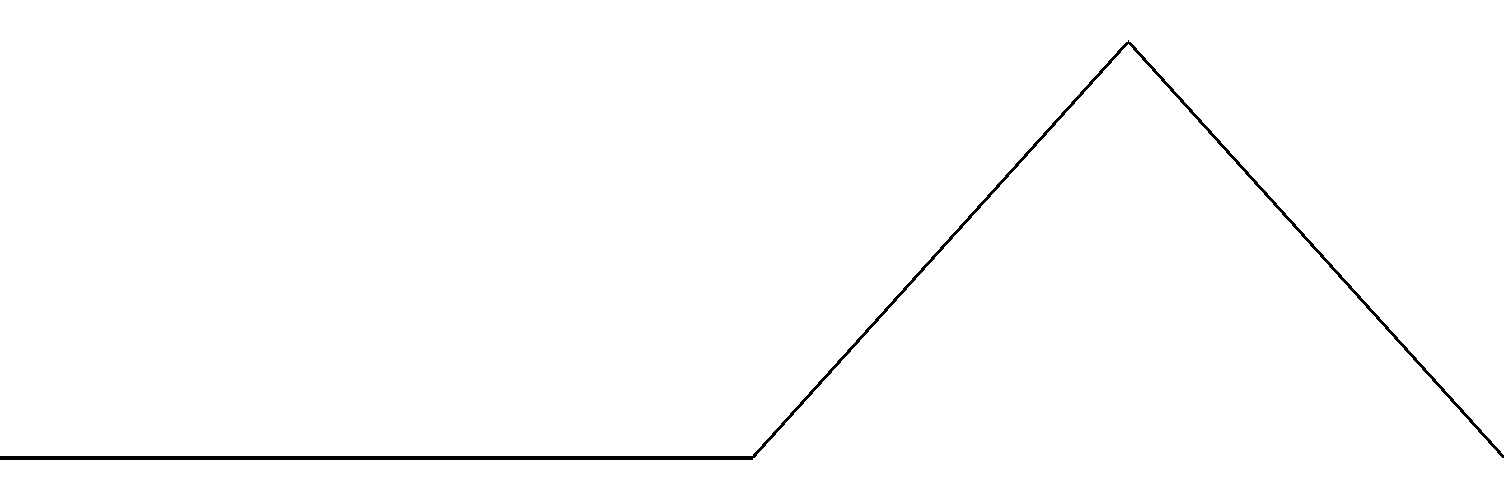 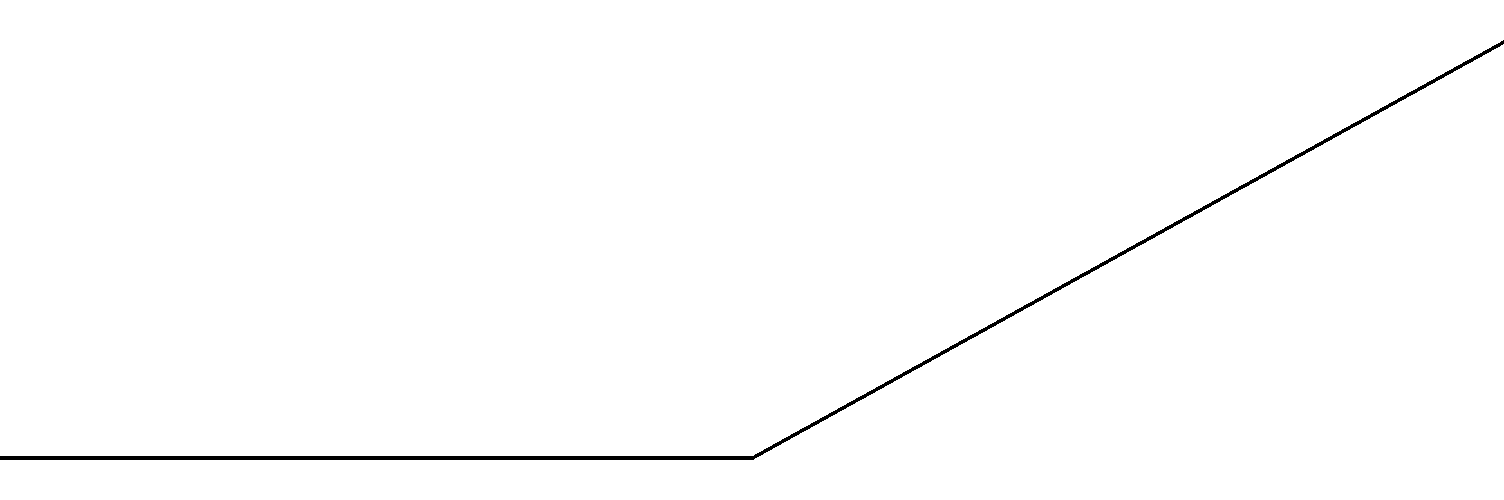 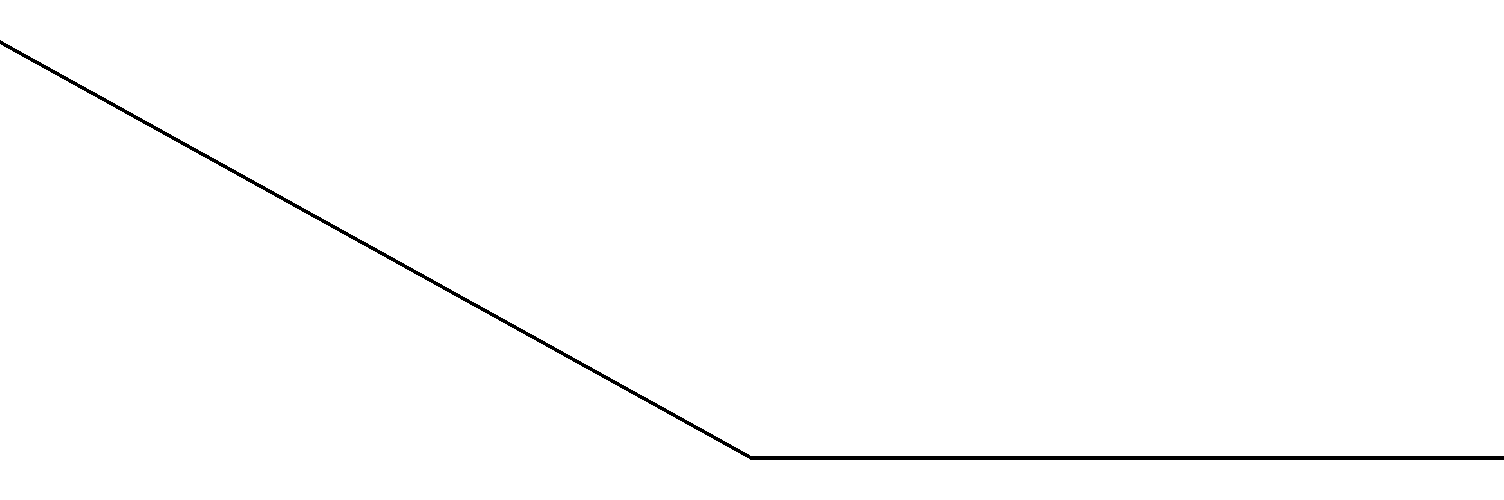 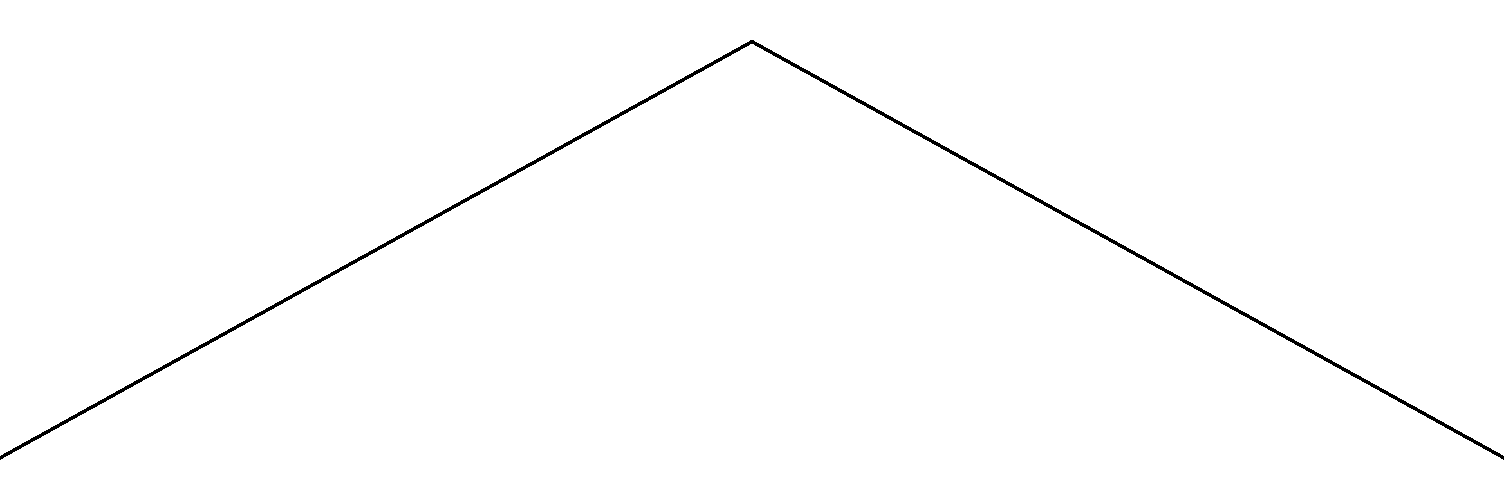 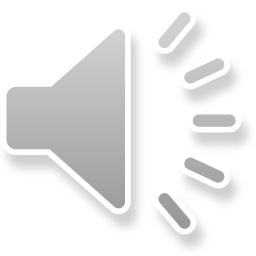 [Speaker Notes: To support a hierarchical solver, function bases are defined at different resolutions.
[CLICK] For example, one can use hat functions centered at the vertices of progressively coarser grids.]
Multigrid
Coarser functions can be expressed as combinations of finer ones
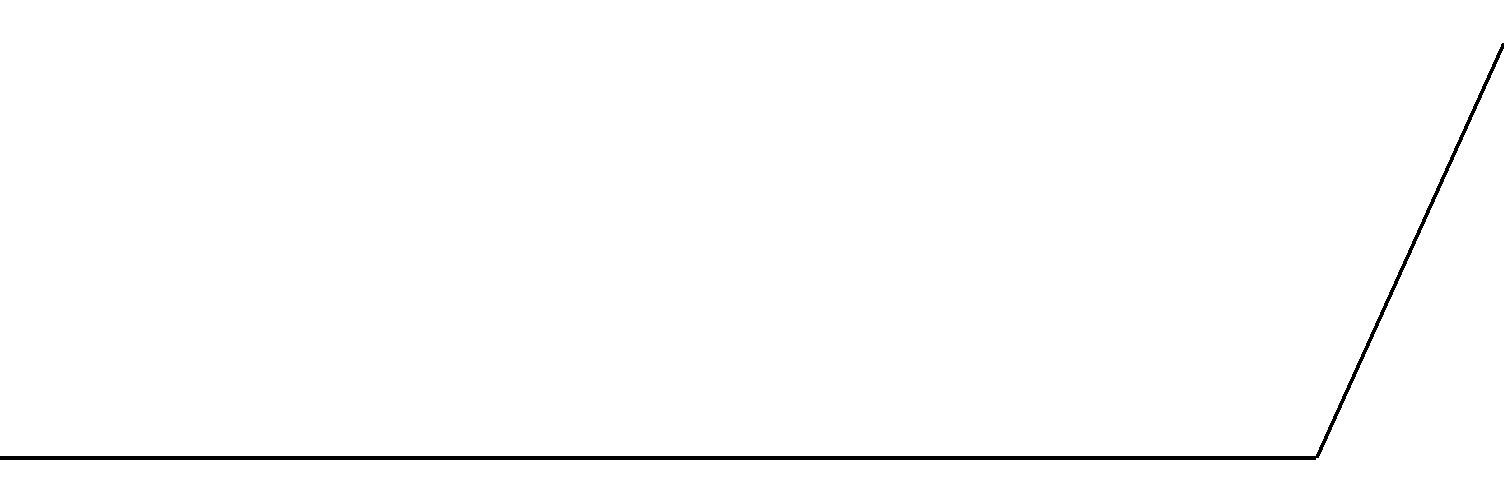 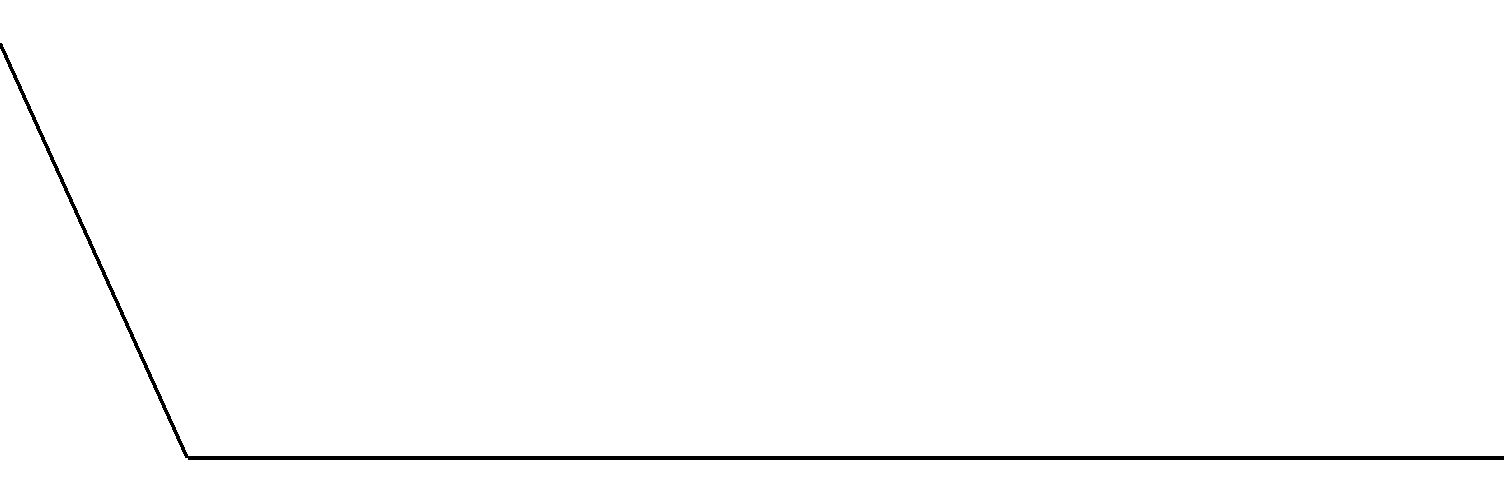 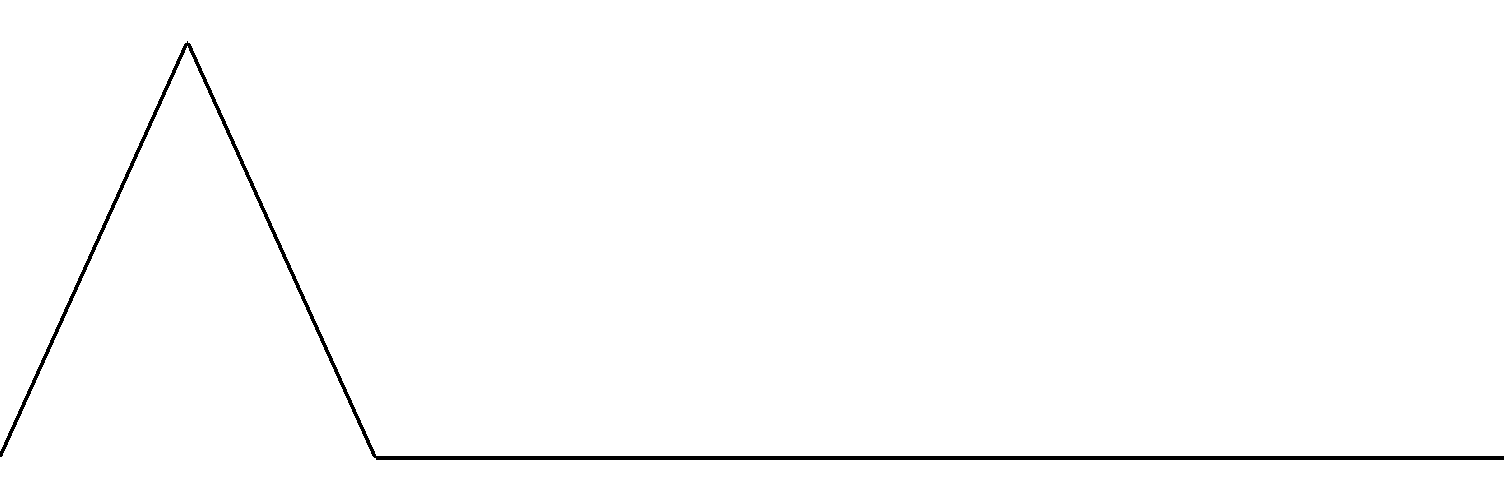 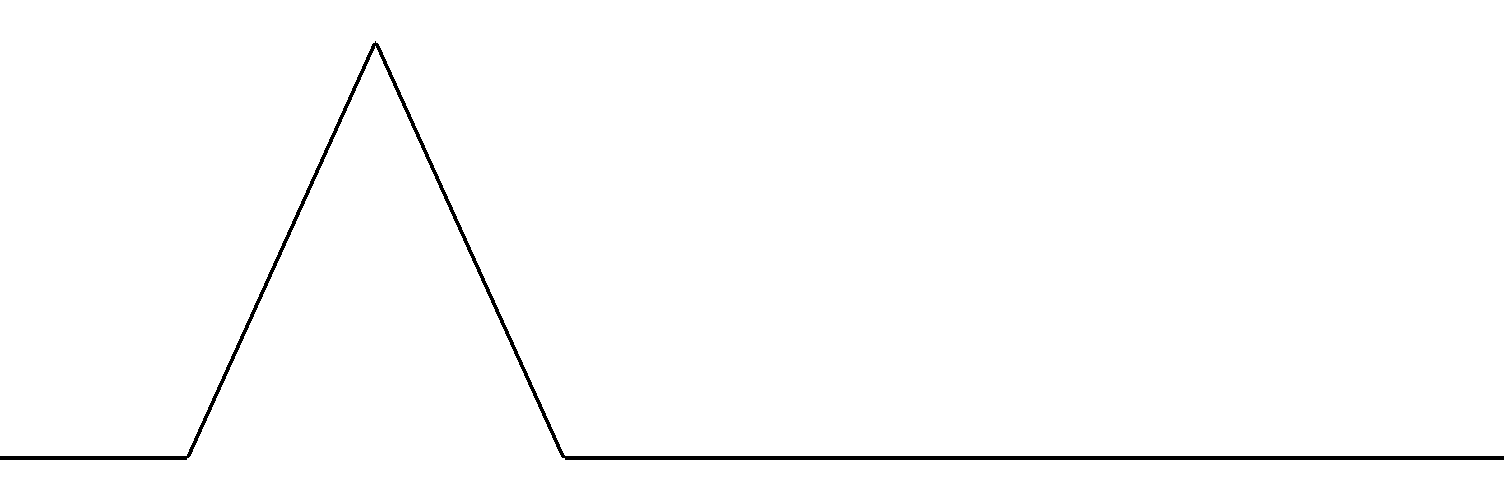 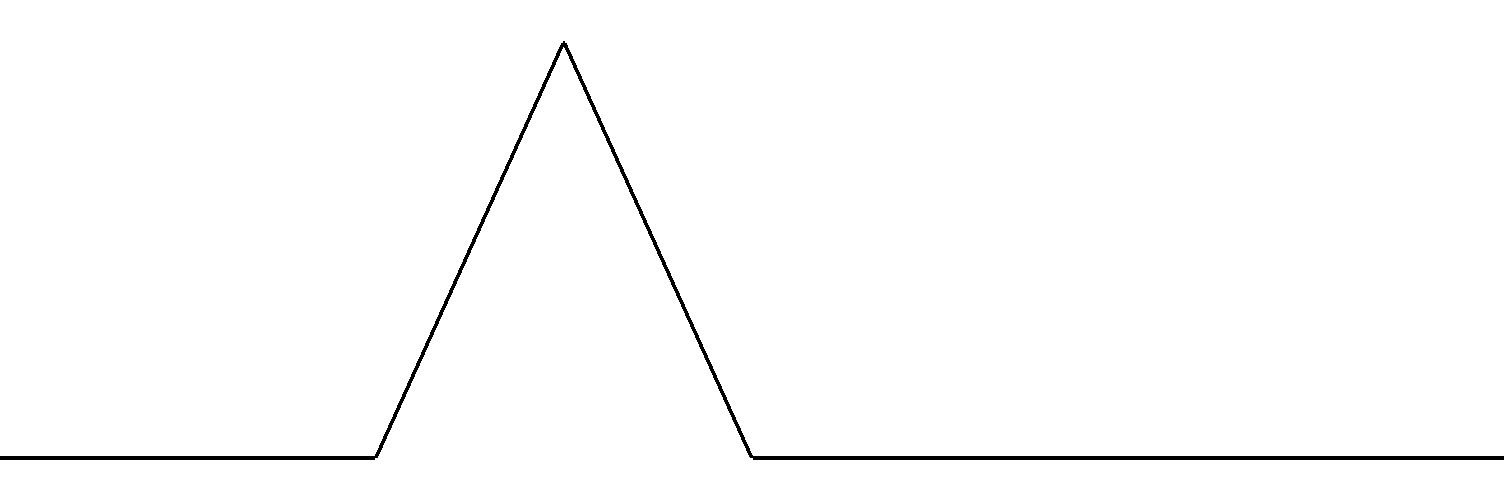 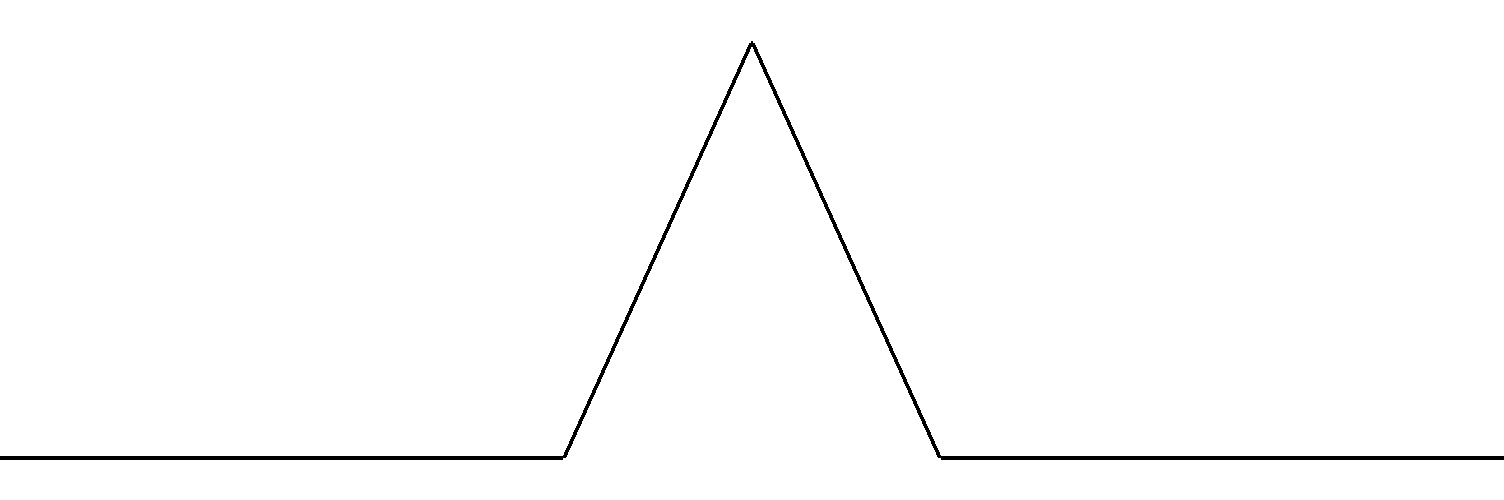 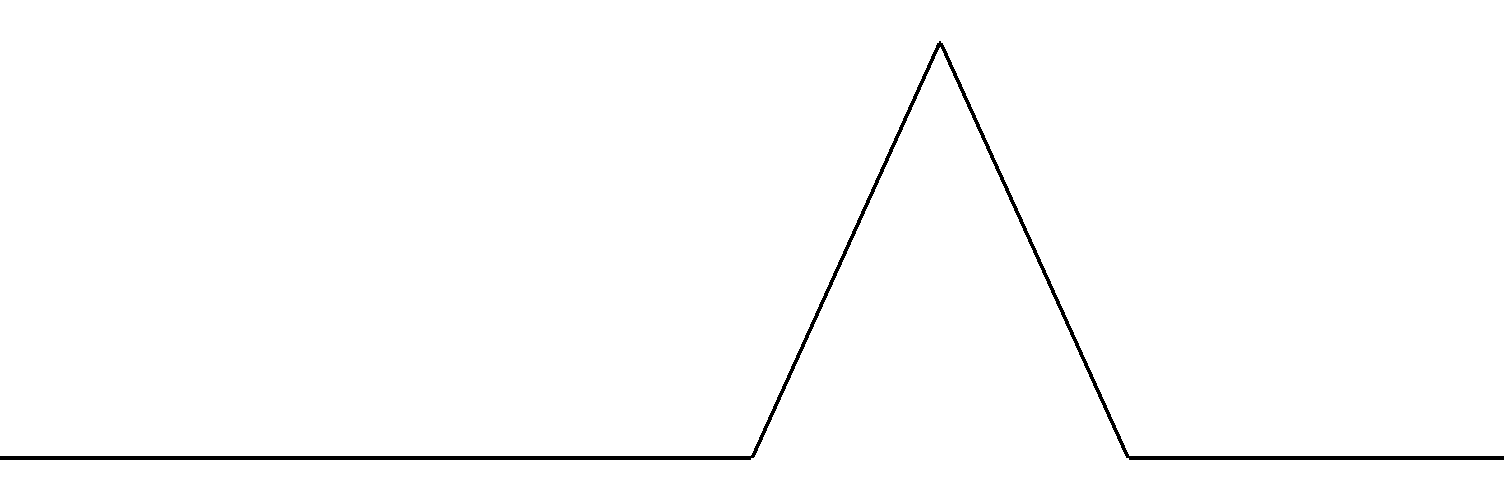 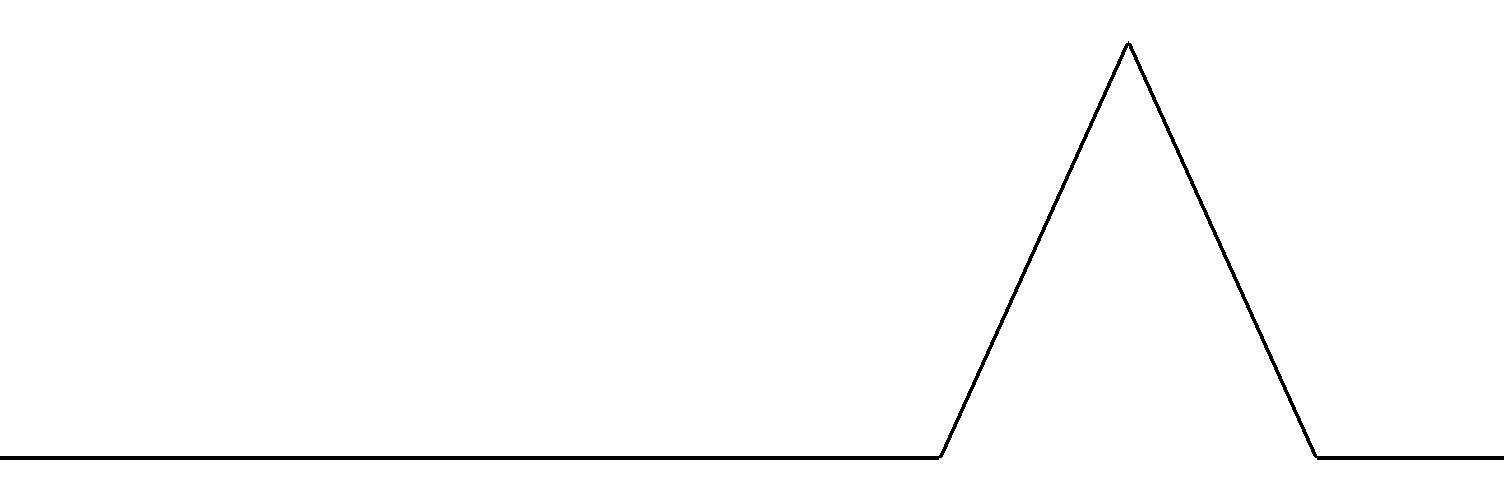 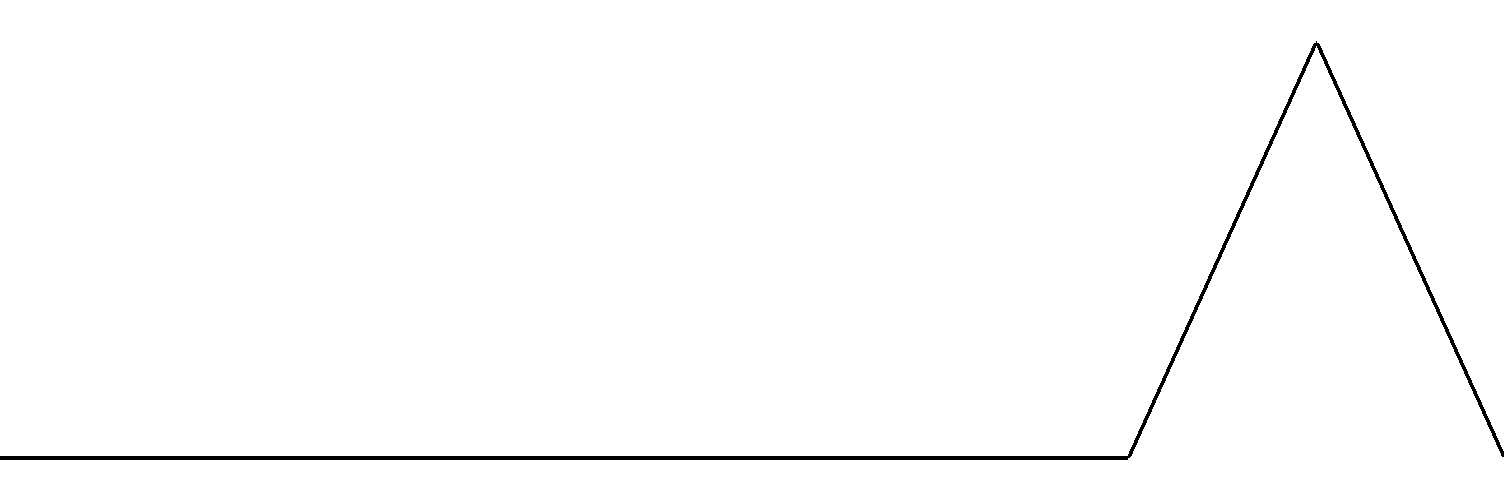 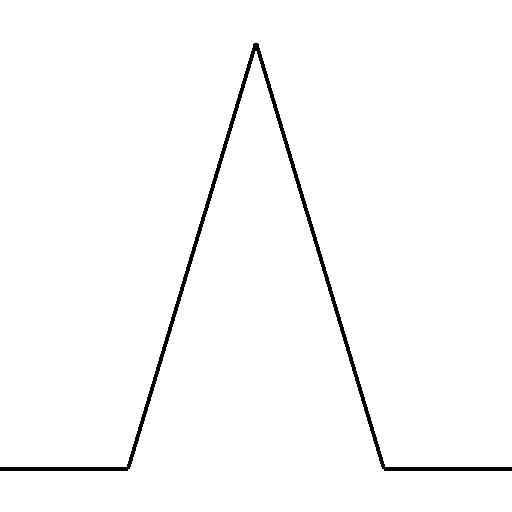 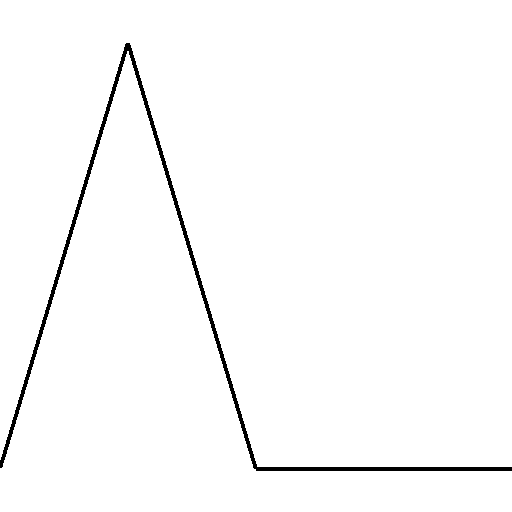 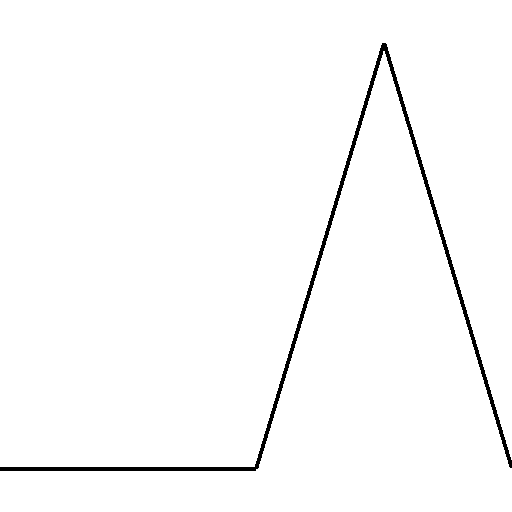 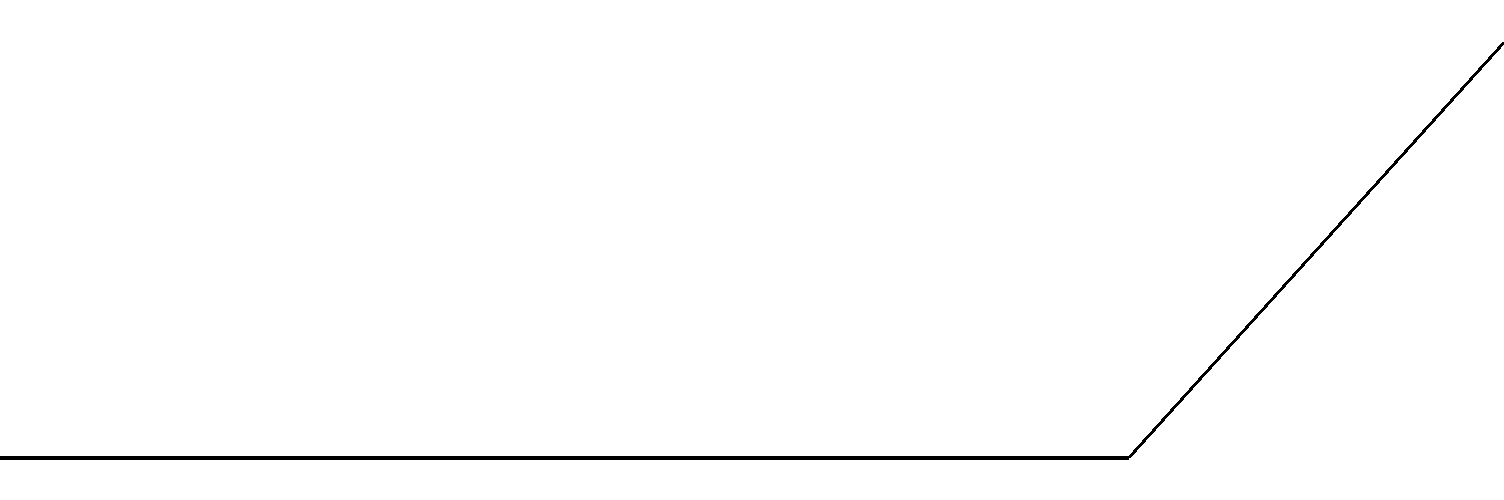 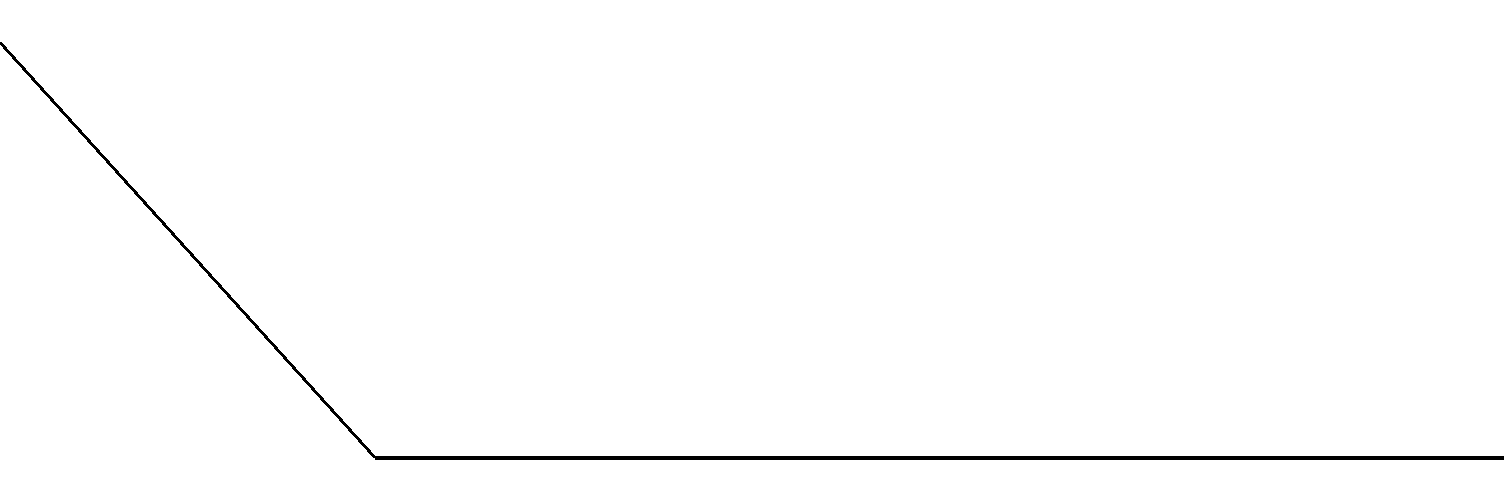 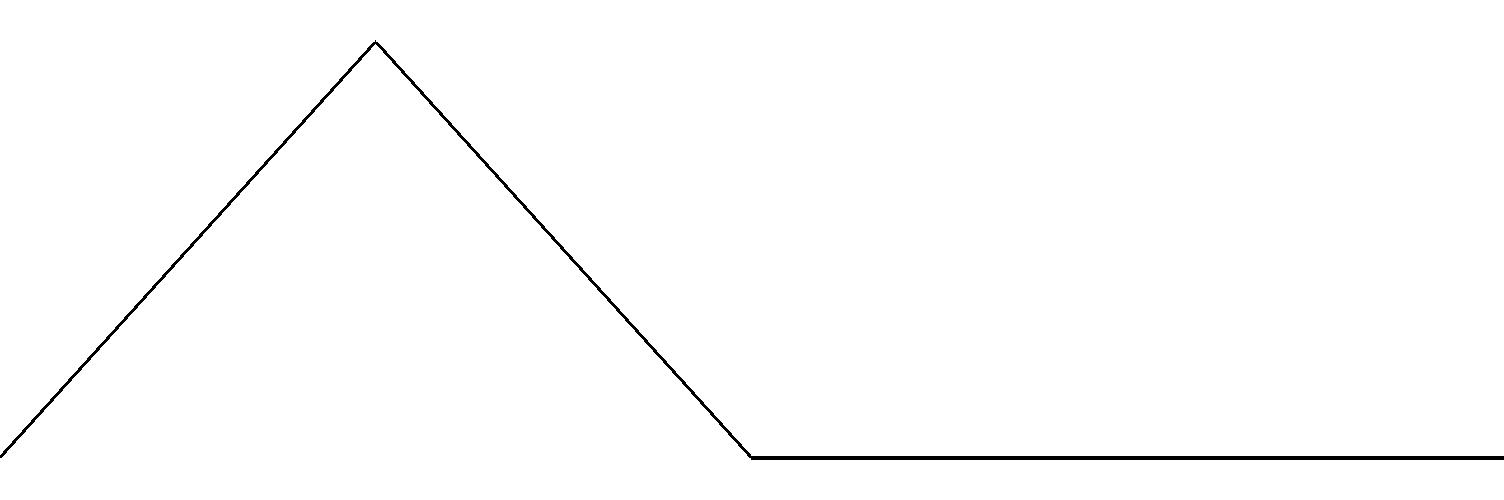 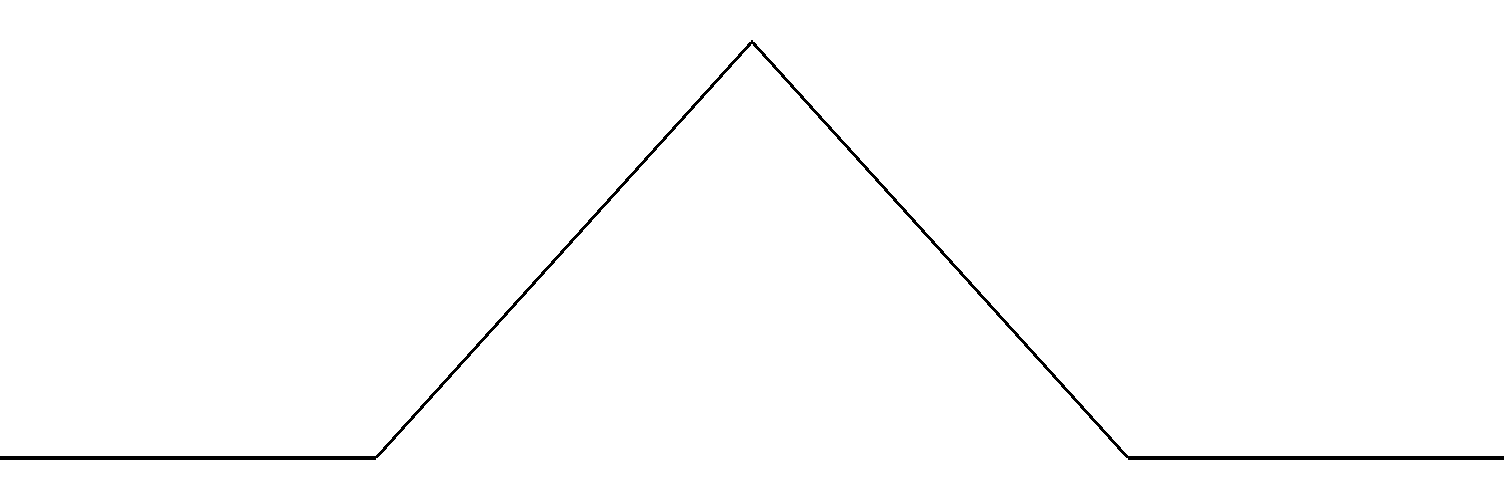 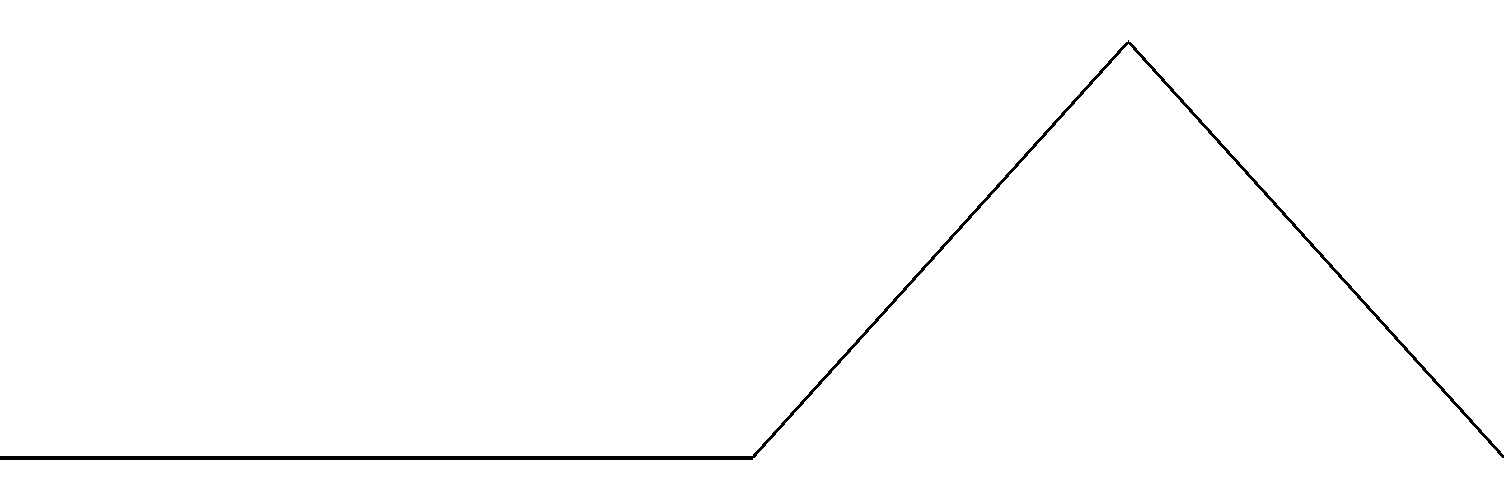 1.0
0.5
0.5
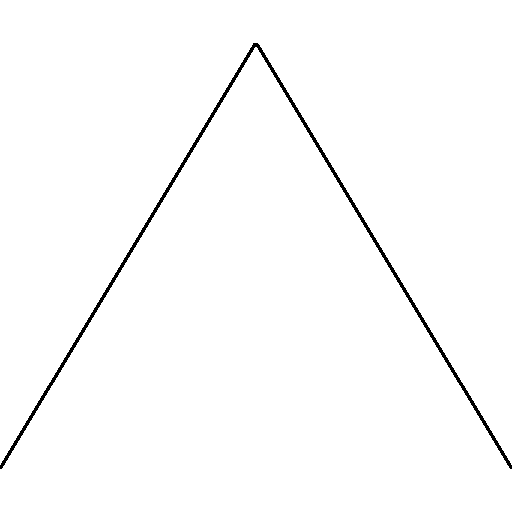 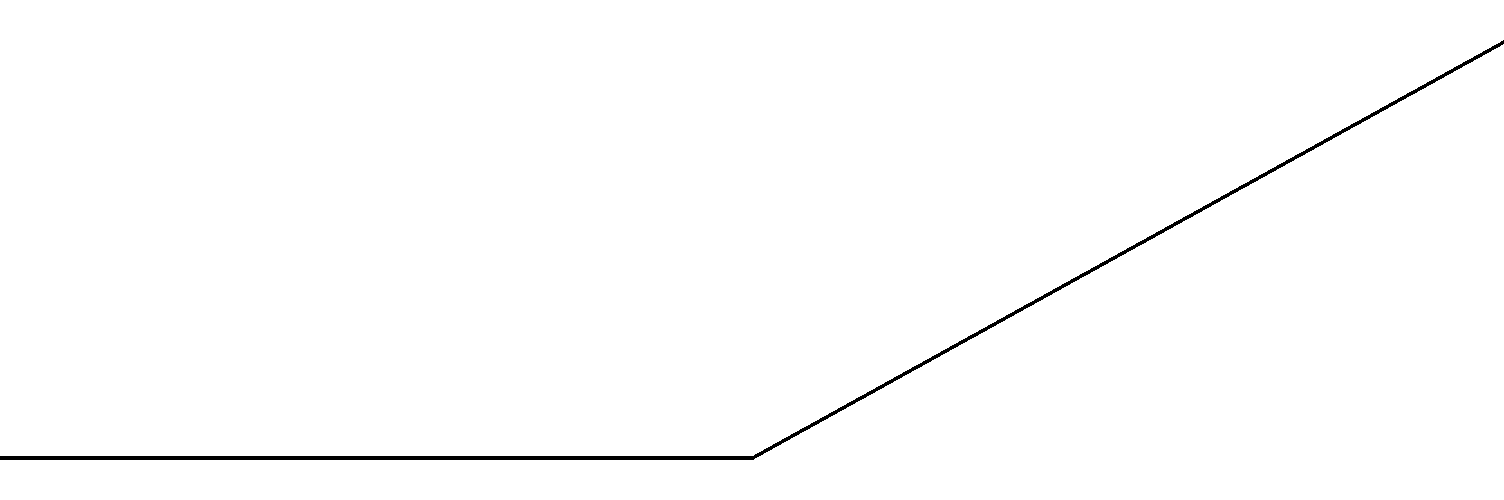 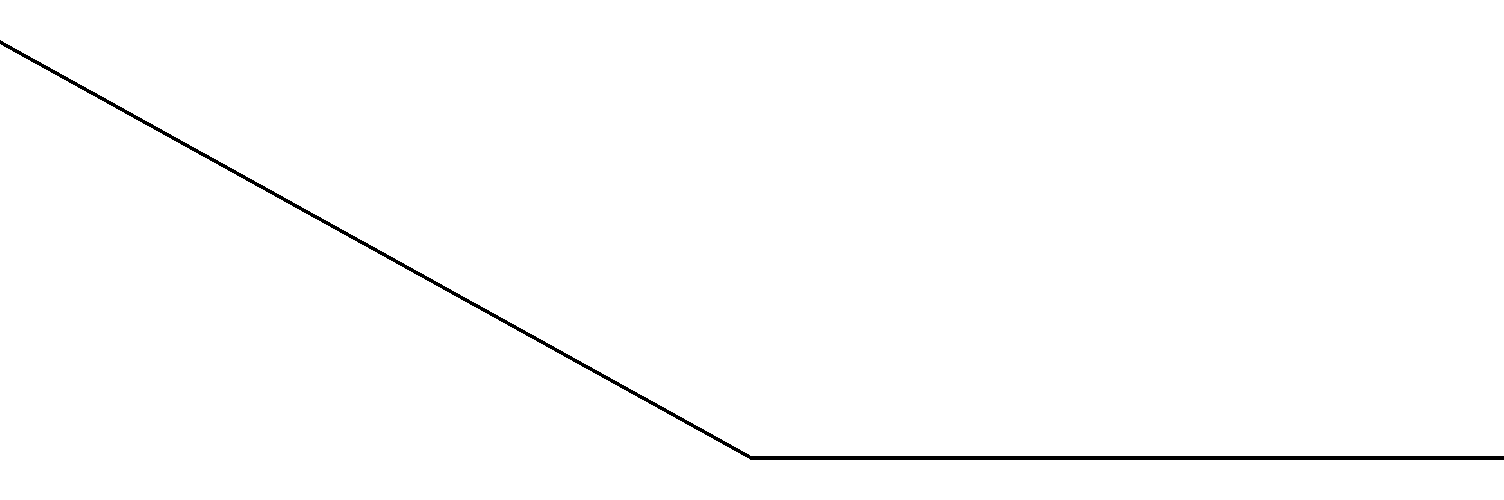 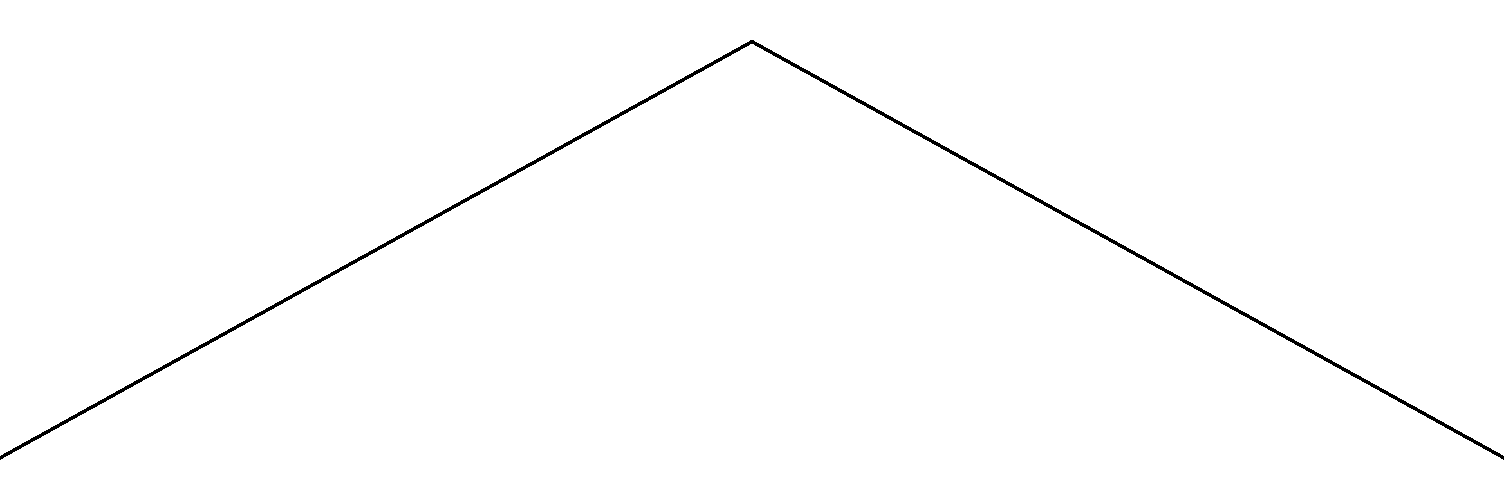 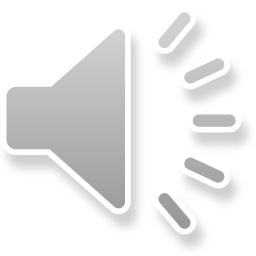 [Speaker Notes: The key to transitioning between the different levels of the multiresolution hierarchy efficiently is that the basis functions nest.
That is, coarser basis functions can be expressed as linear combinations of finer ones.
[CLICK] For example, using the hat basis, a function at one level of the hierarchy can be expressed as the linear combination of three functions at the next finer level.]
Multigrid
The function space is represented over an octree adapted to the input
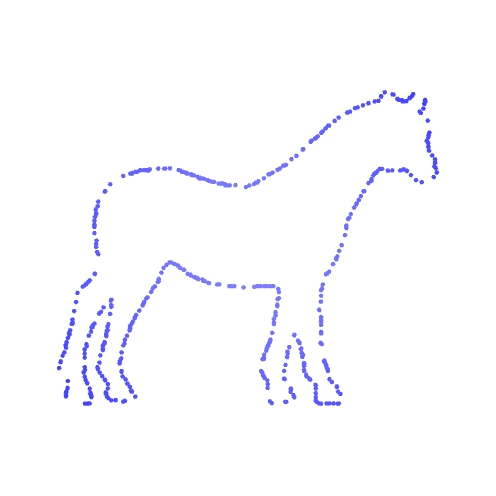 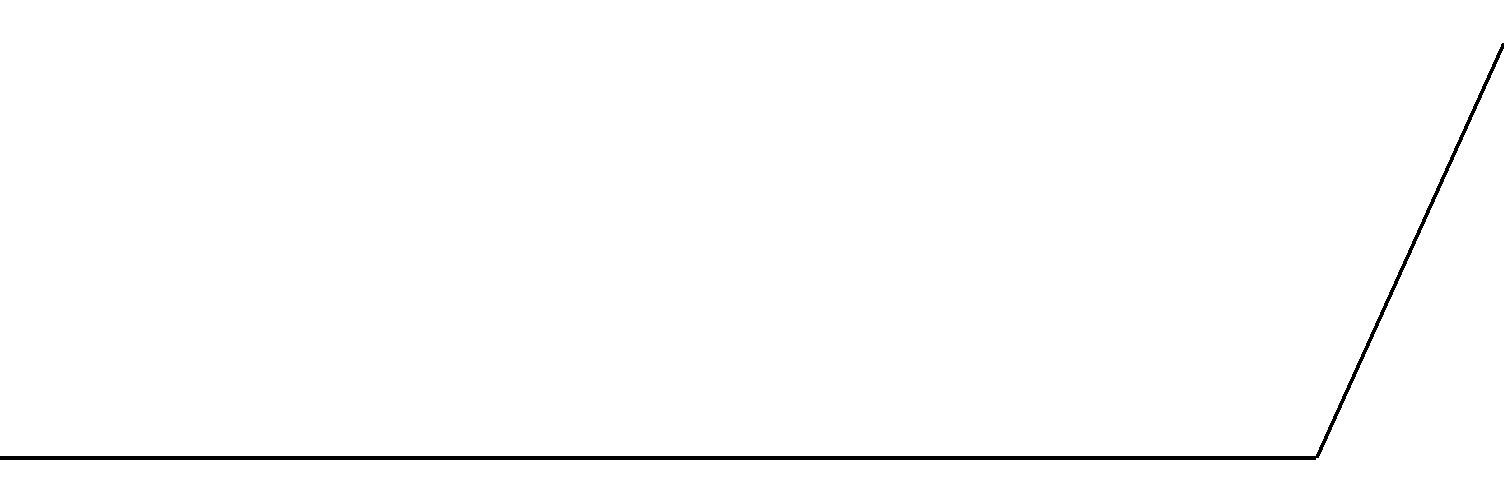 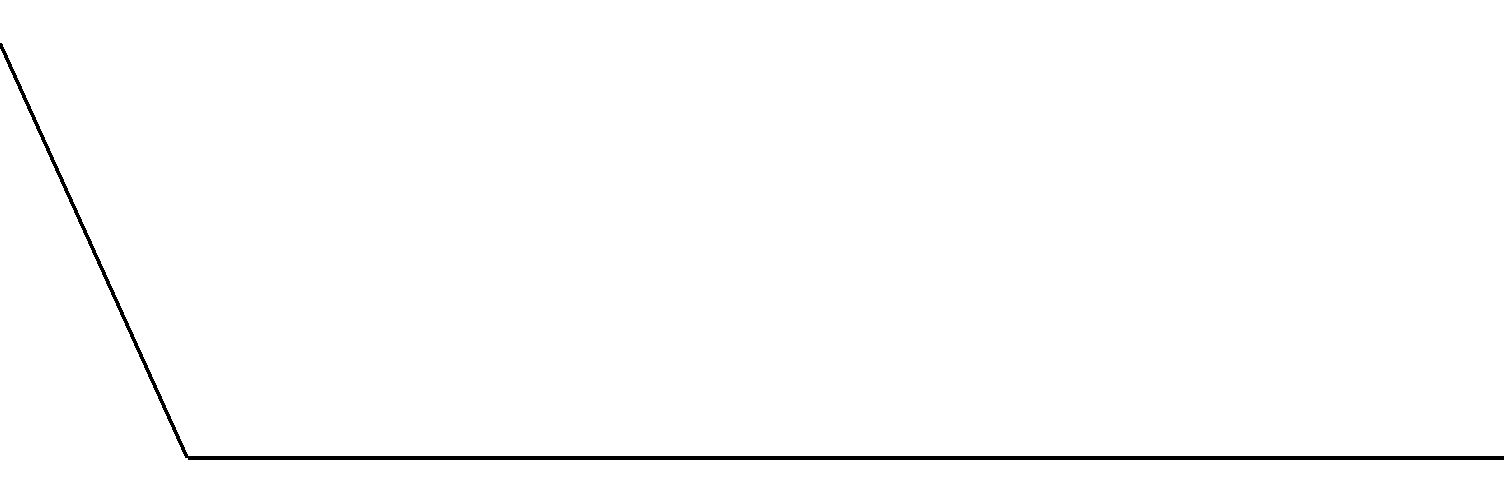 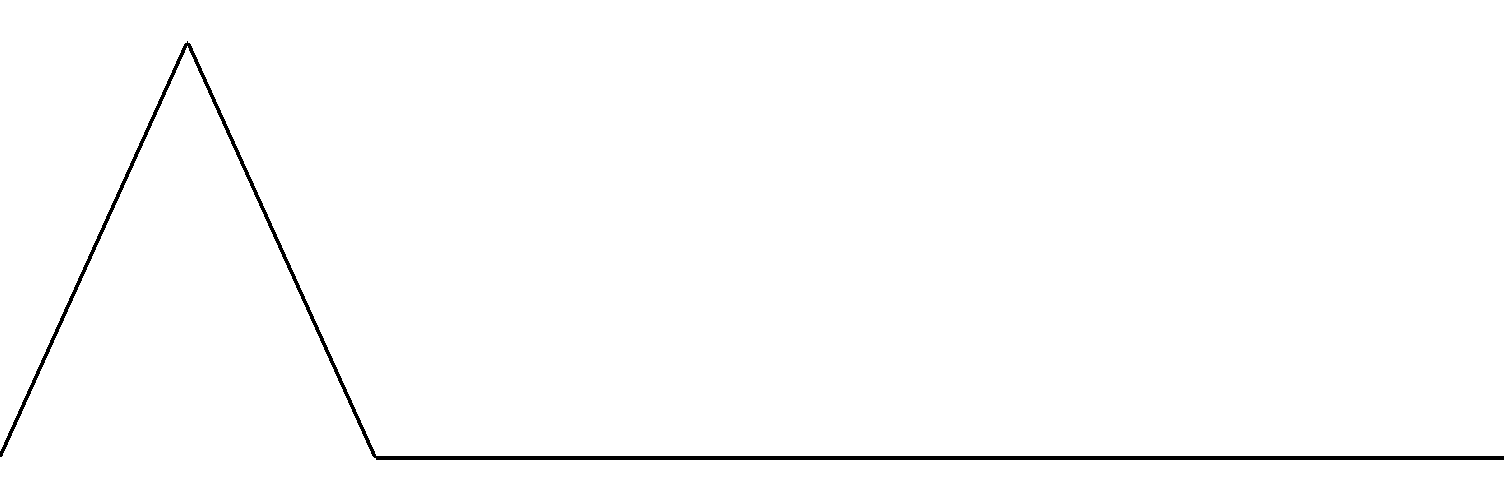 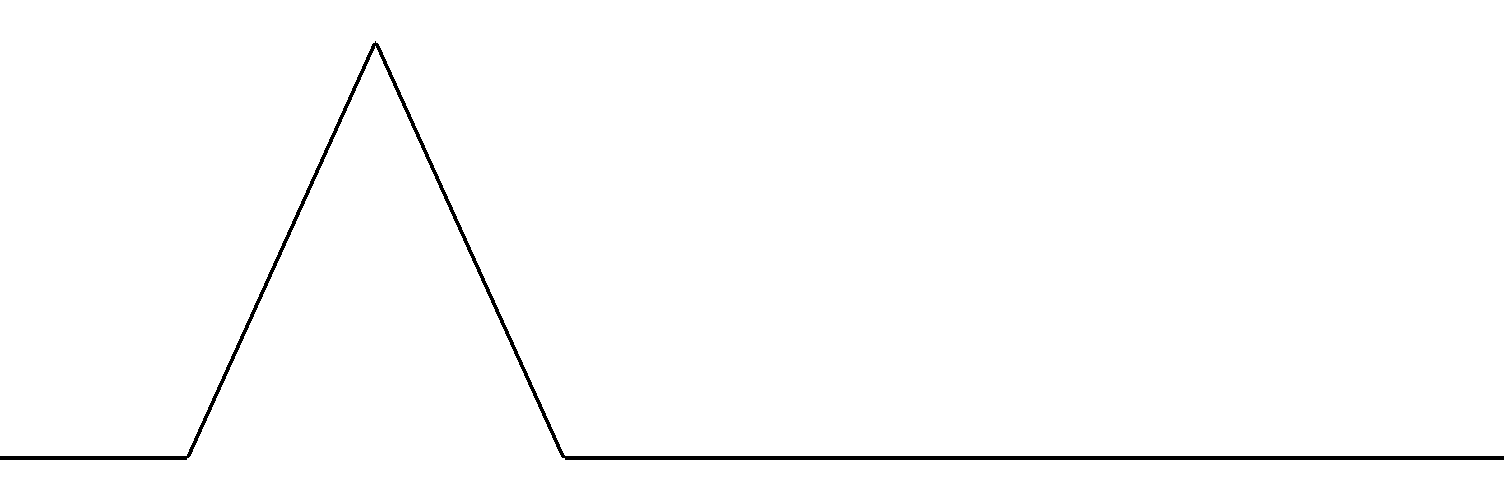 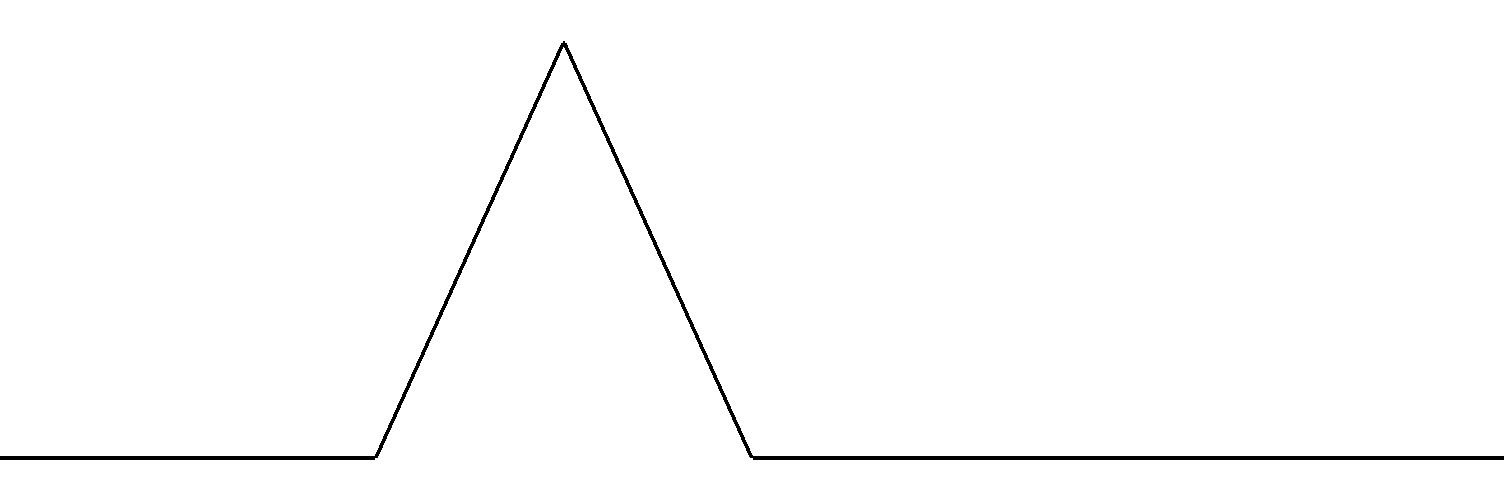 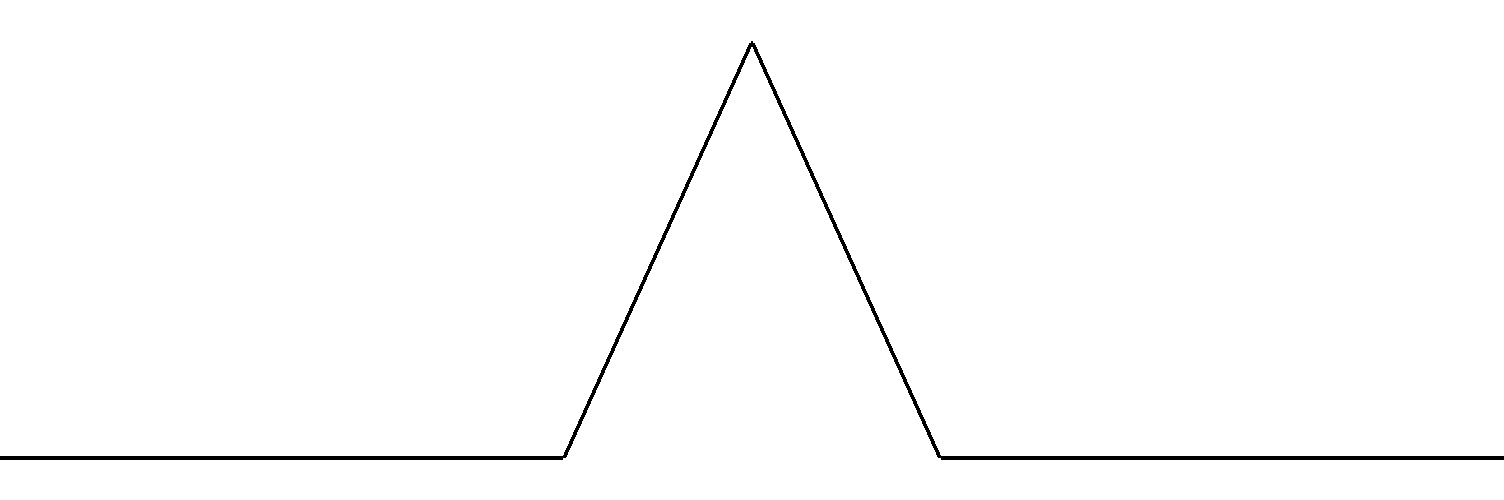 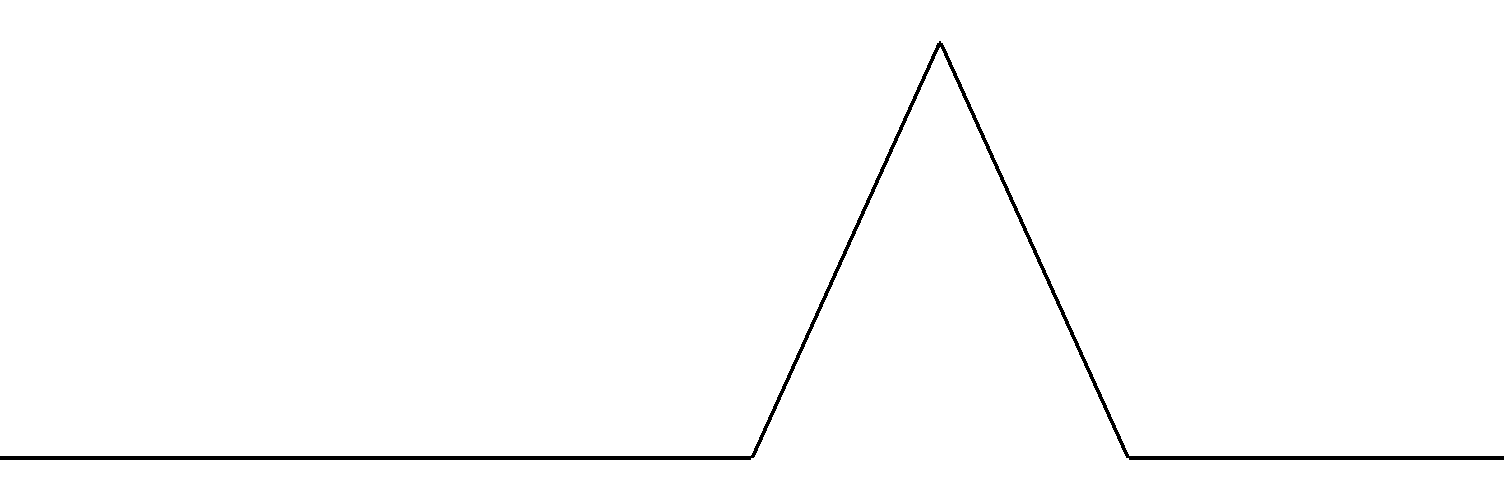 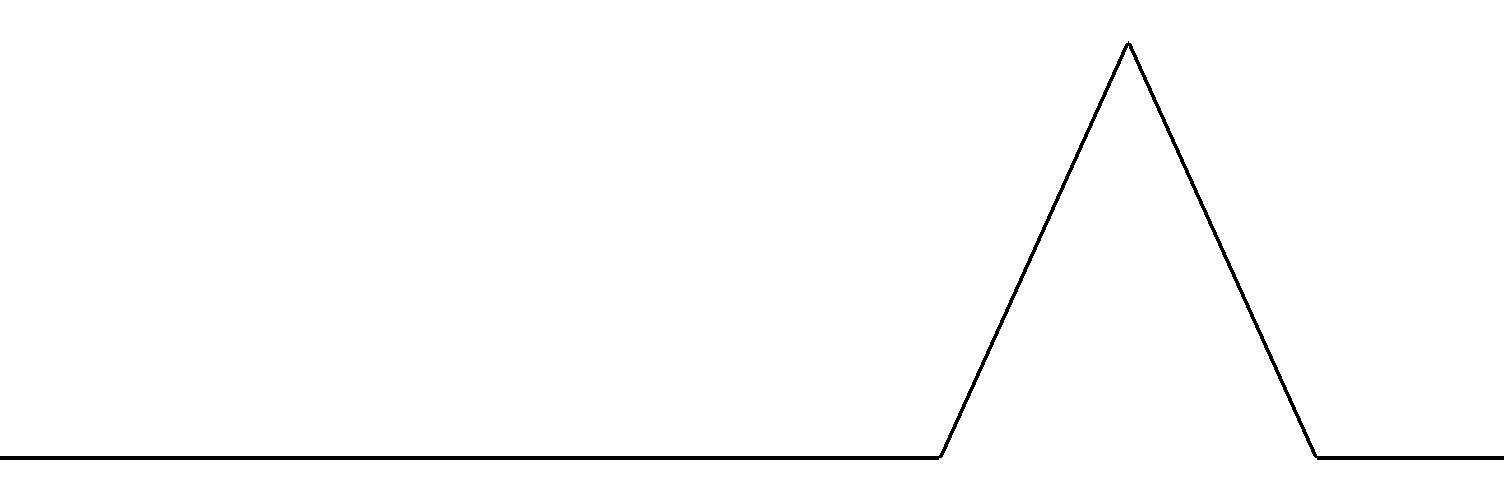 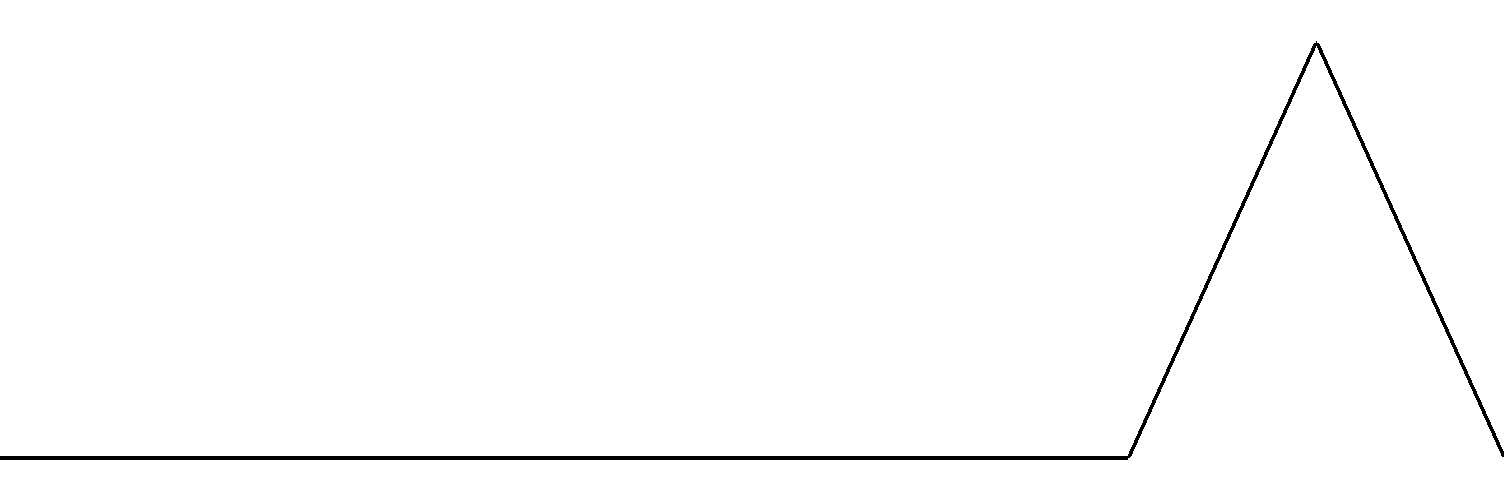 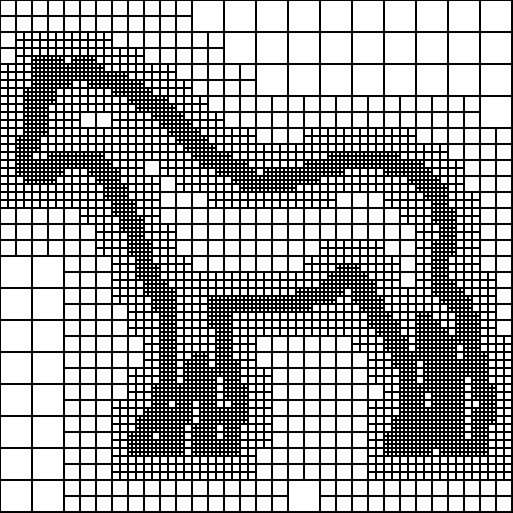 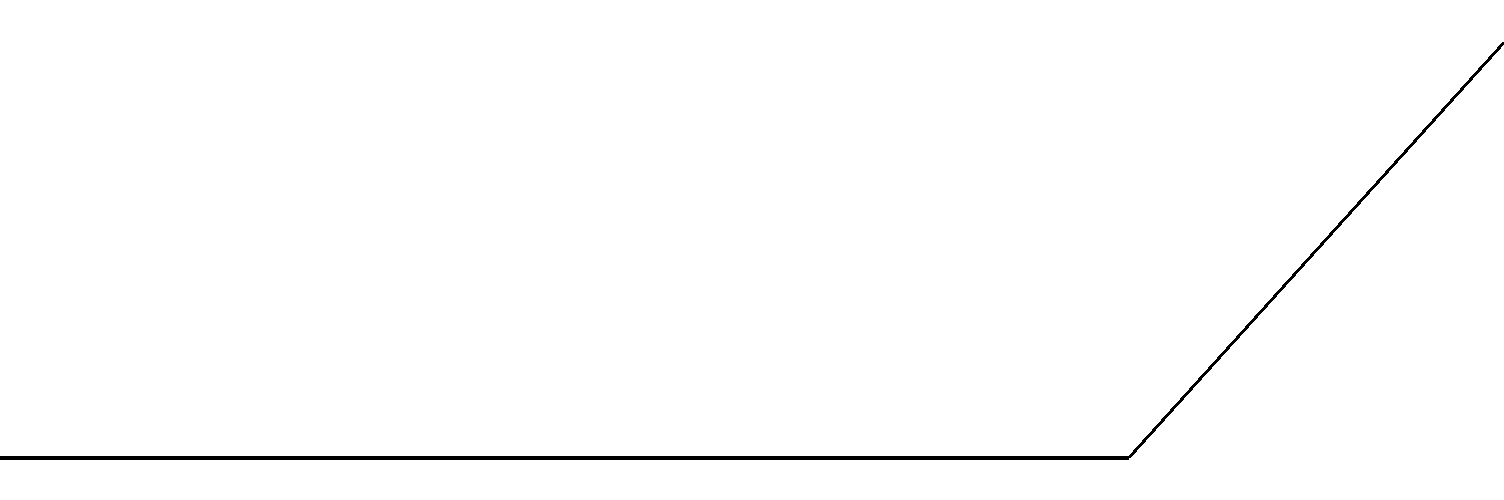 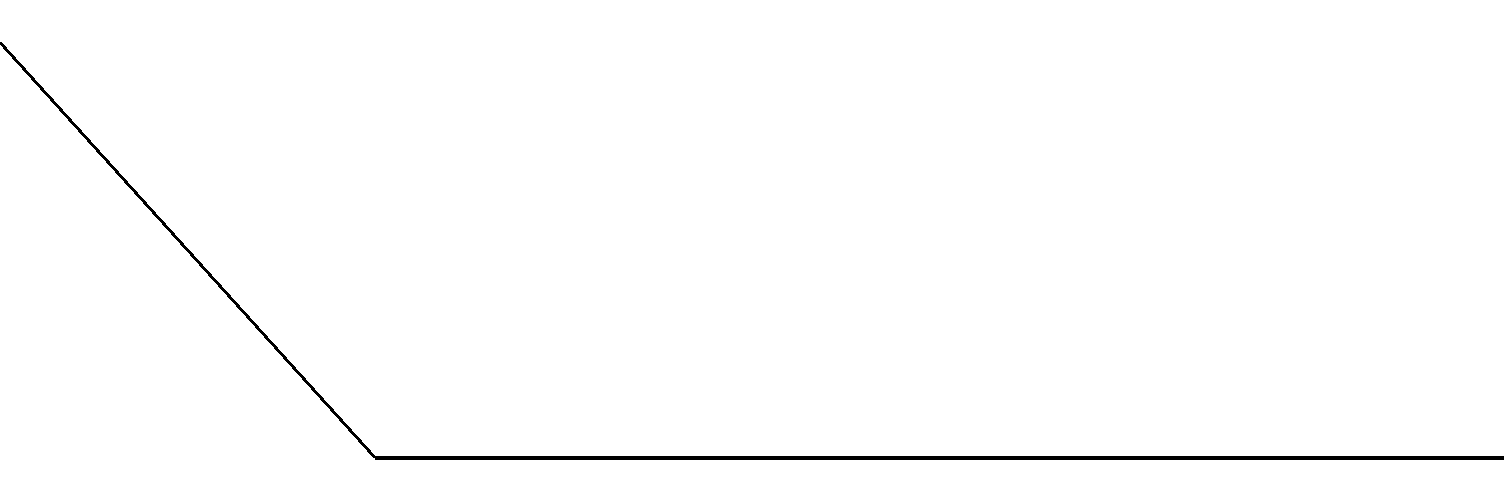 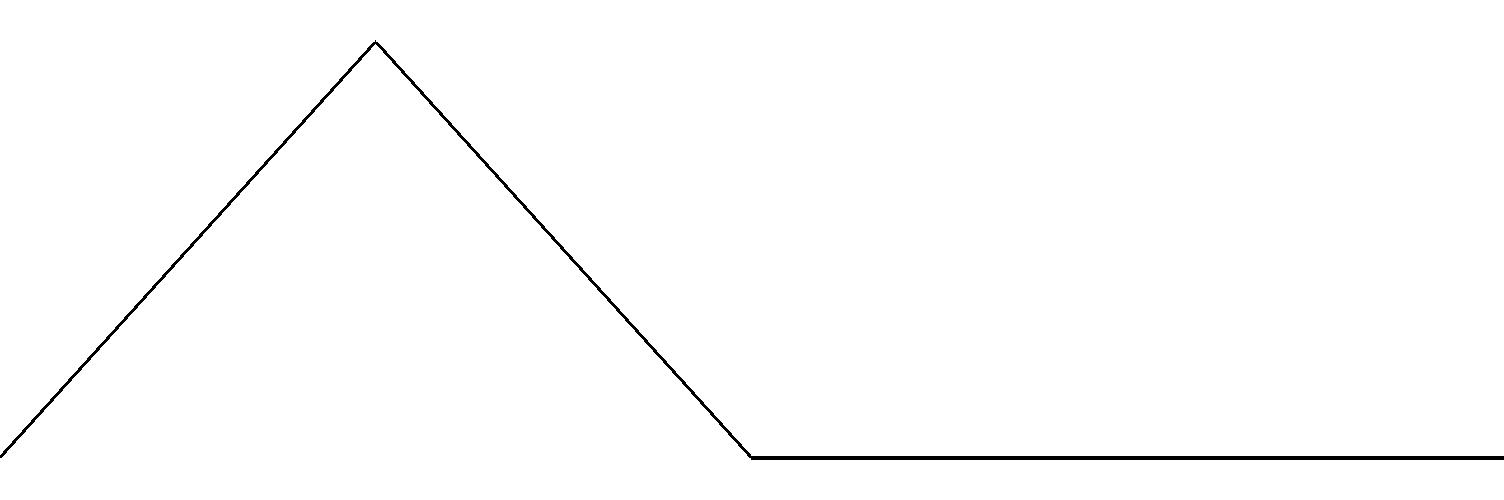 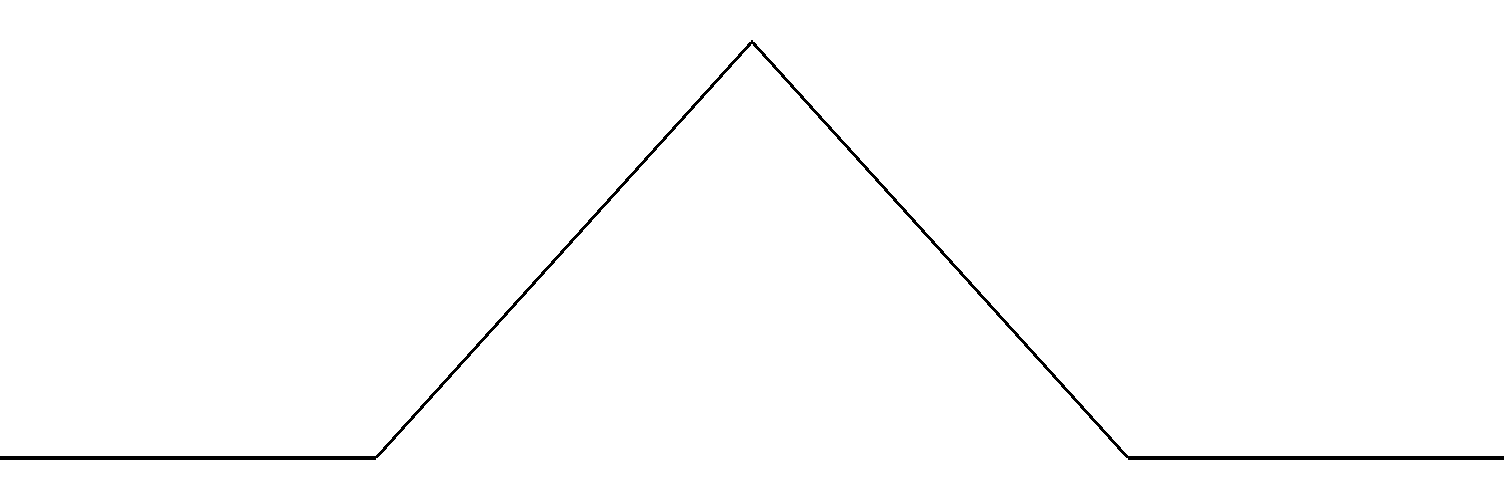 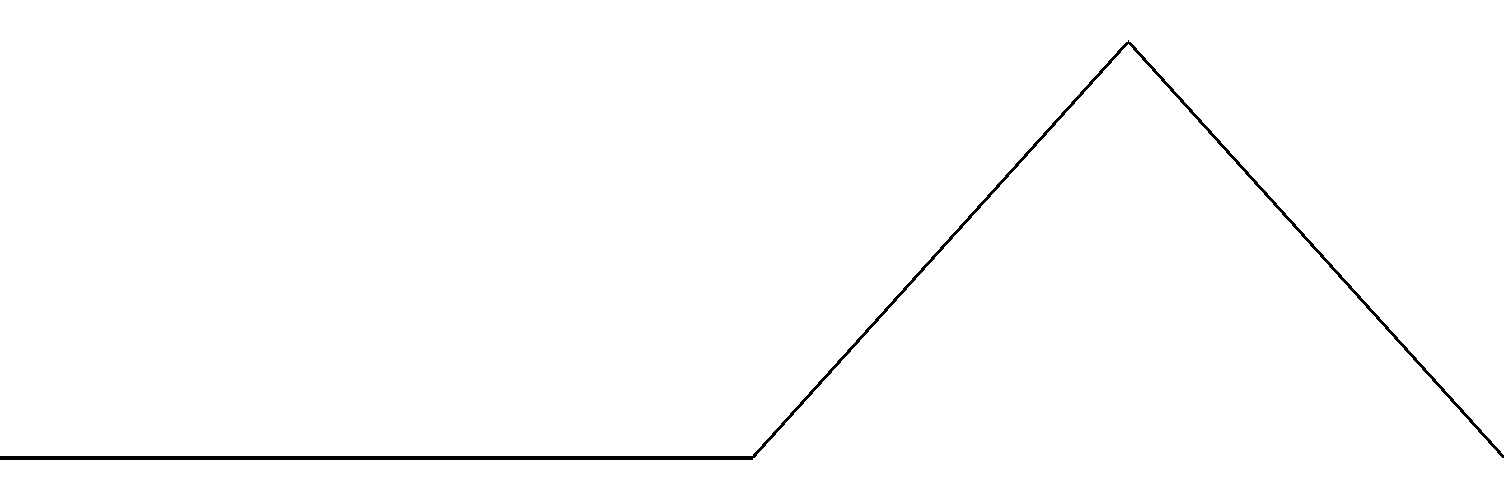 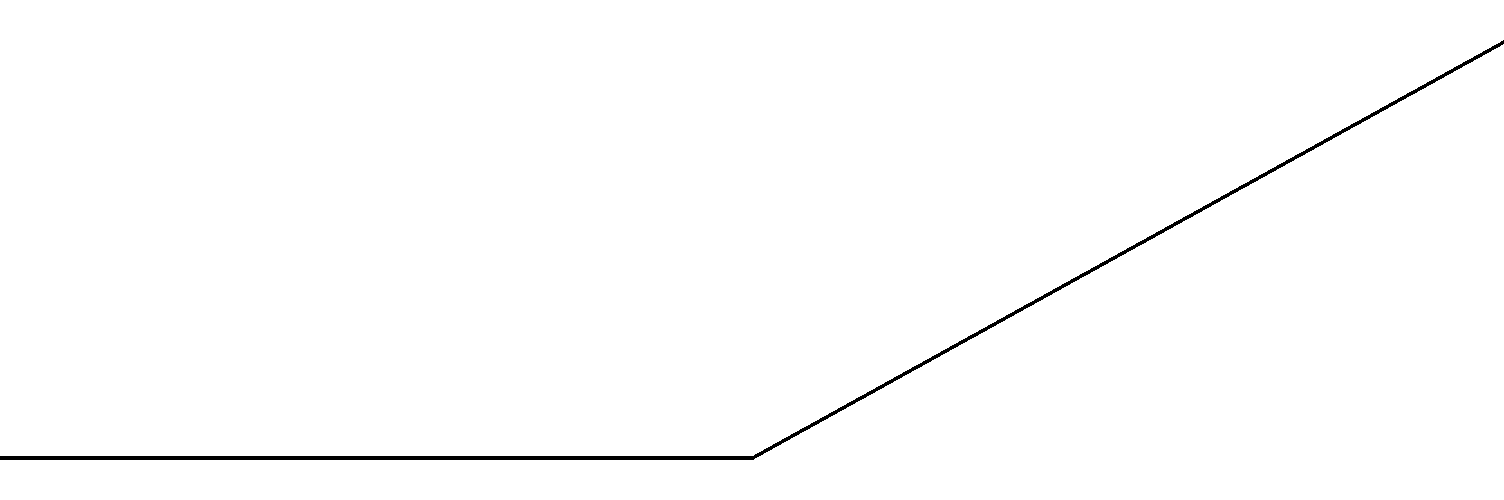 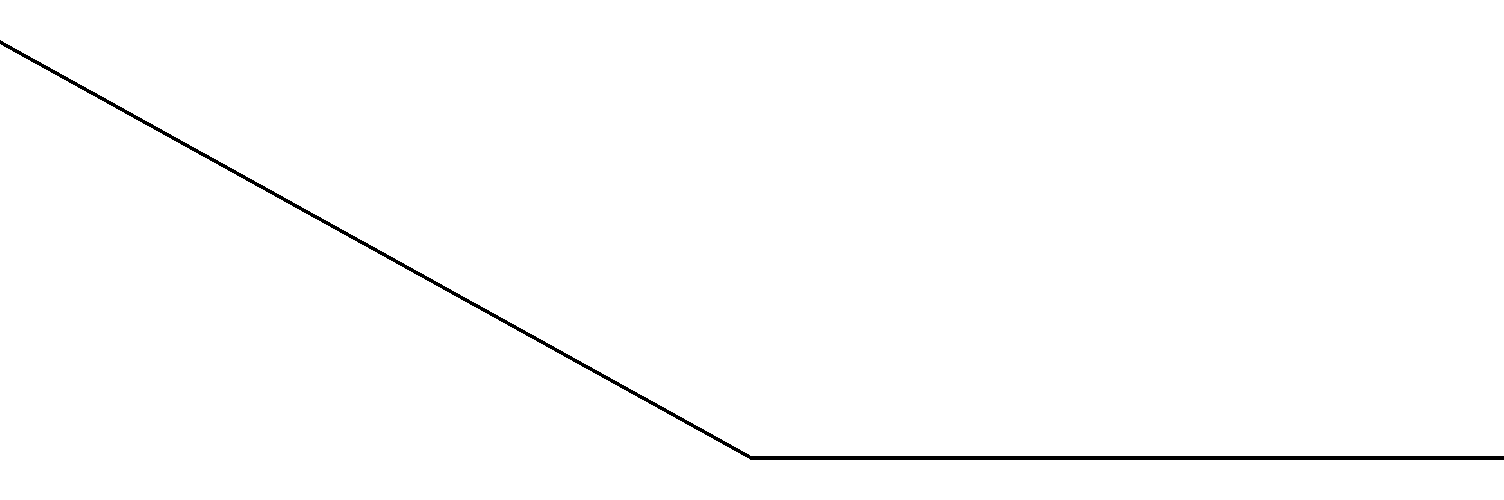 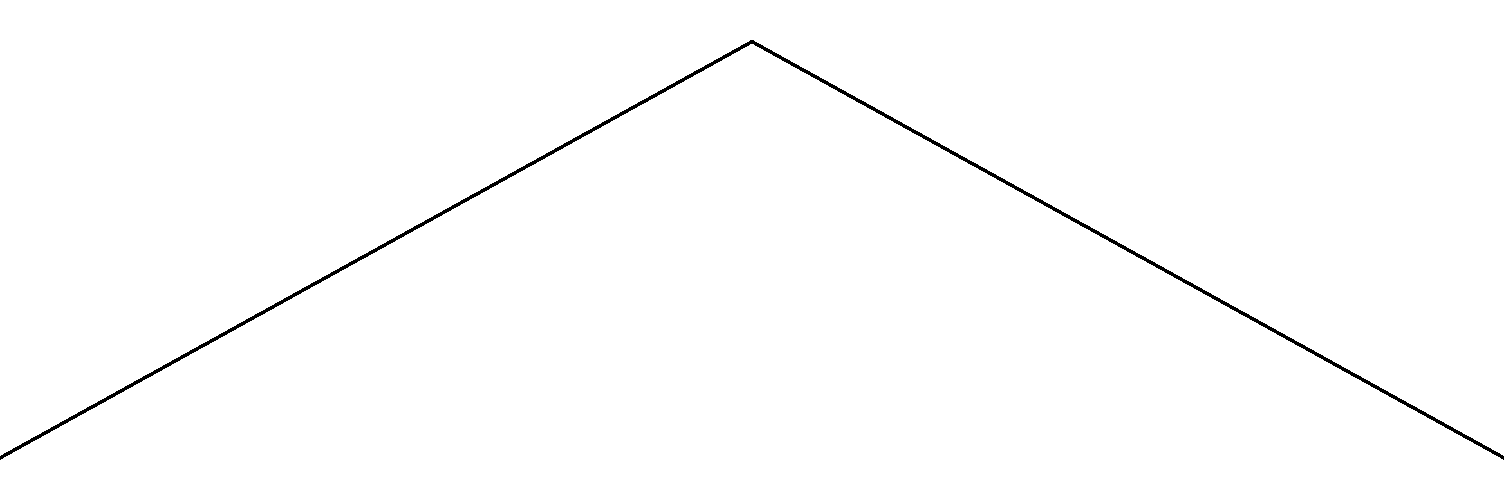 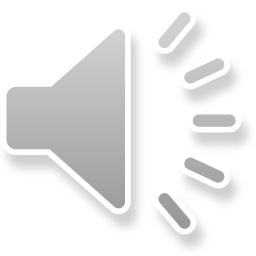 [Speaker Notes: To make the complexity of the approach linear in the size of the input, the basis functions are defined over an octree that is adapted to the input points, providing the high-resolution needed to resolve geometric detail
without overwhelming memory and compute resources by introducing degrees of freedom where they are not needed.]
Multigrid
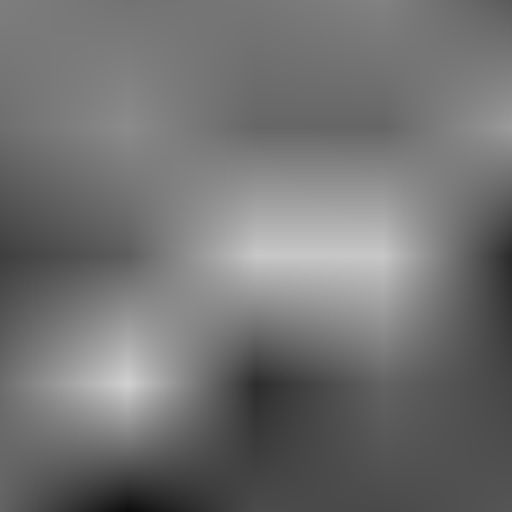 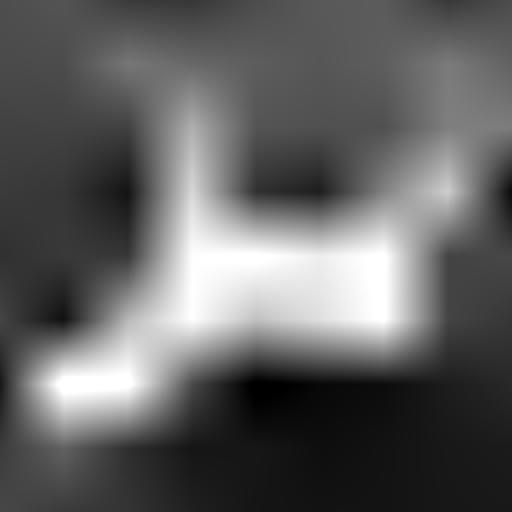 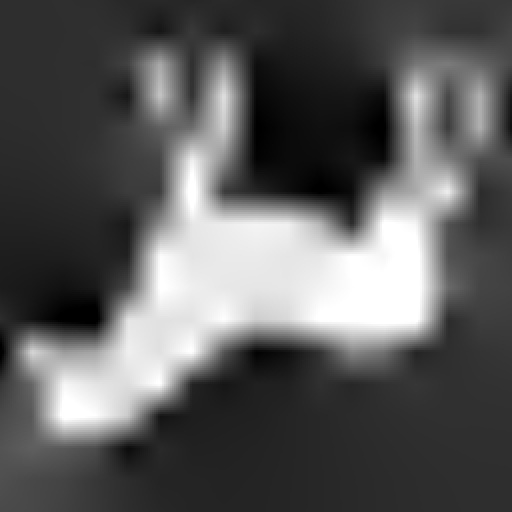 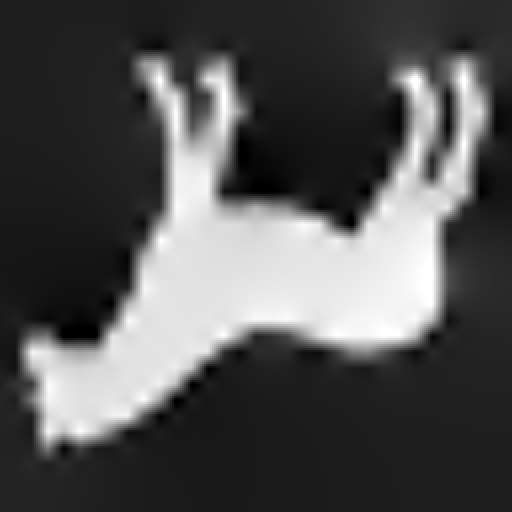 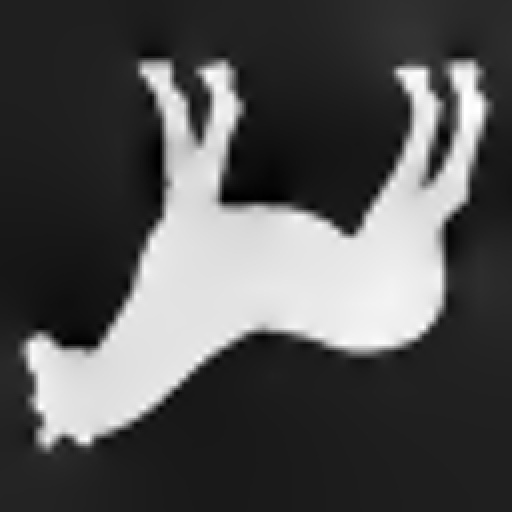 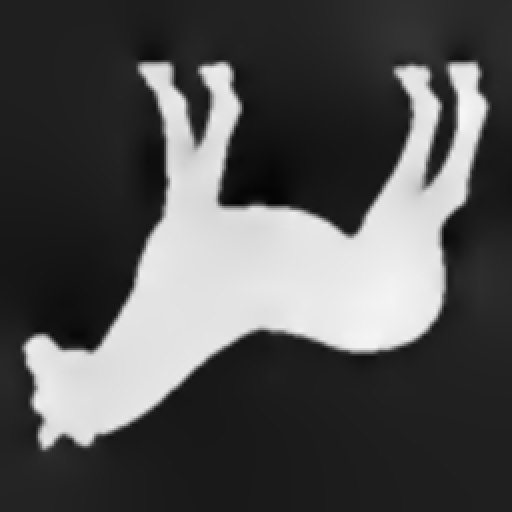 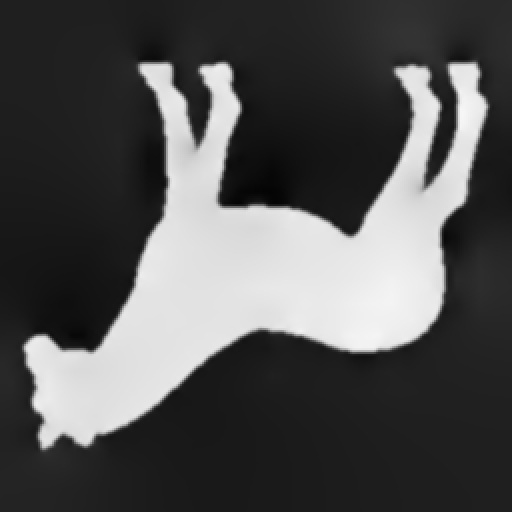 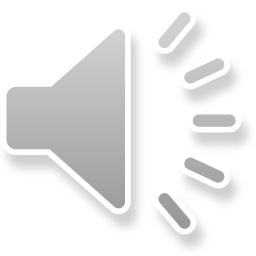 Enforcing Dirichlet Constraints
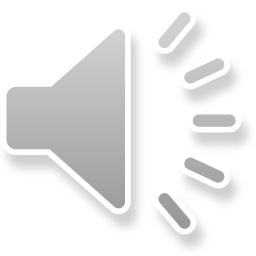 [Speaker Notes: Now let’s revisit the question of how to impose Dirichlet constraints, forcing the computed indicator function to be zero outside the envelope.
Or, equivalently, forcing the computed indicator function to be supported within the envelope.]
Dirichlet Constraints [Remove]
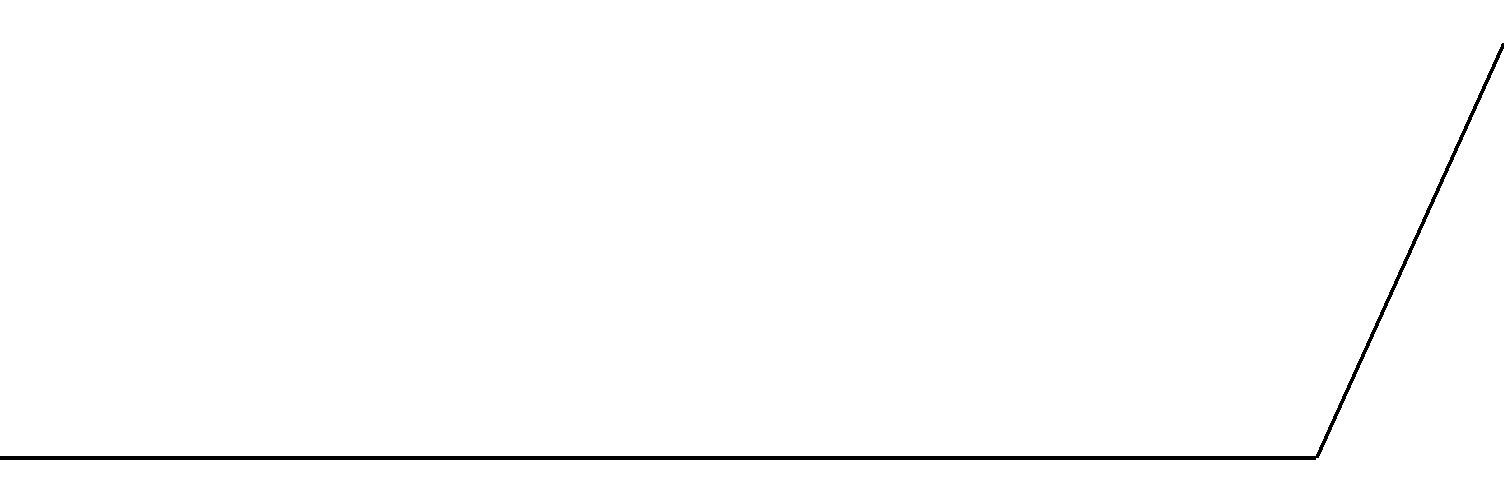 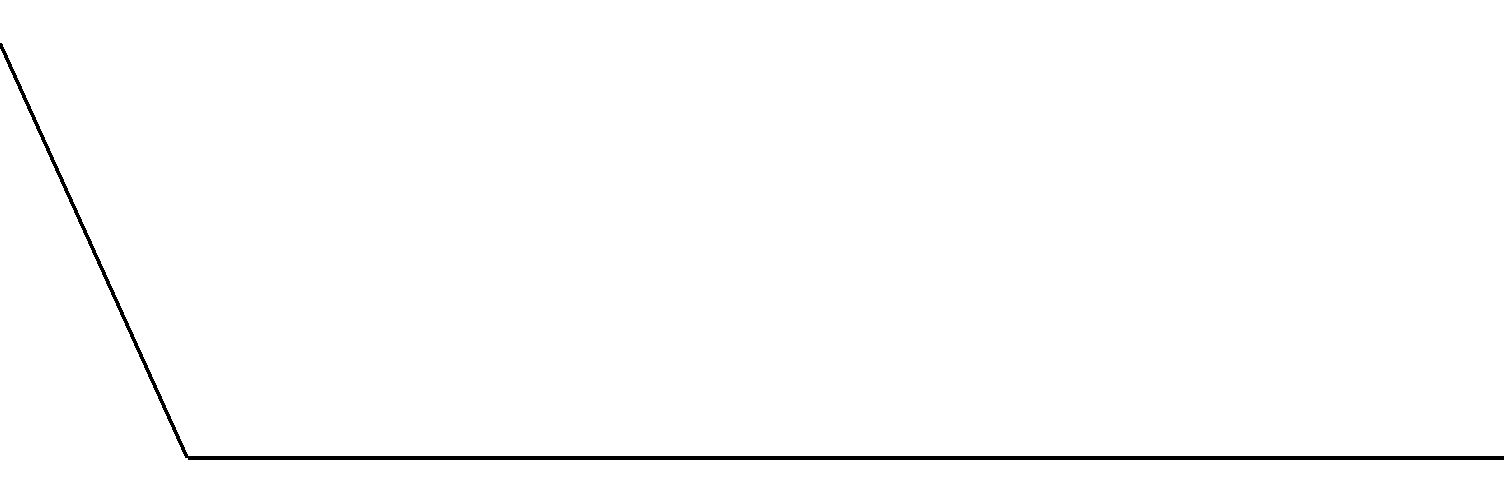 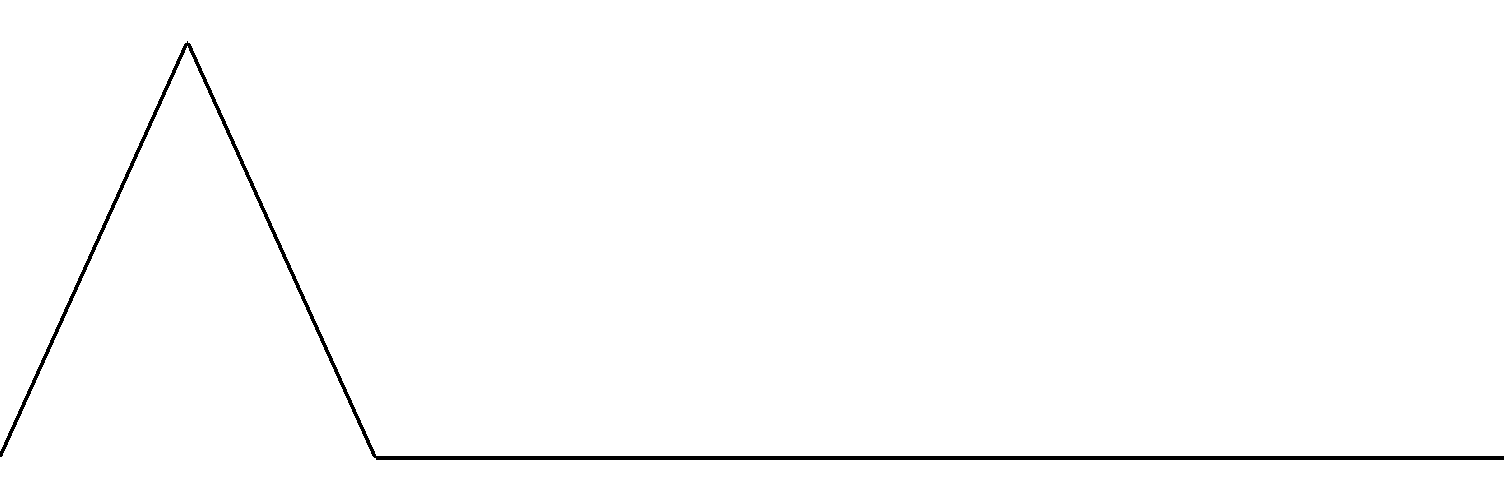 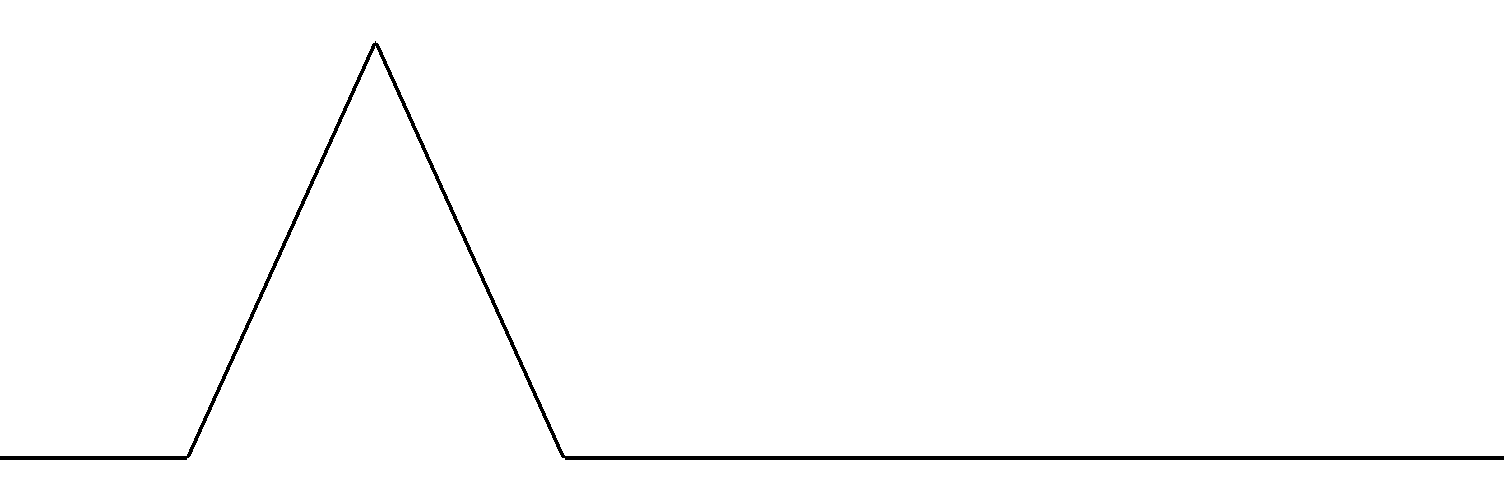 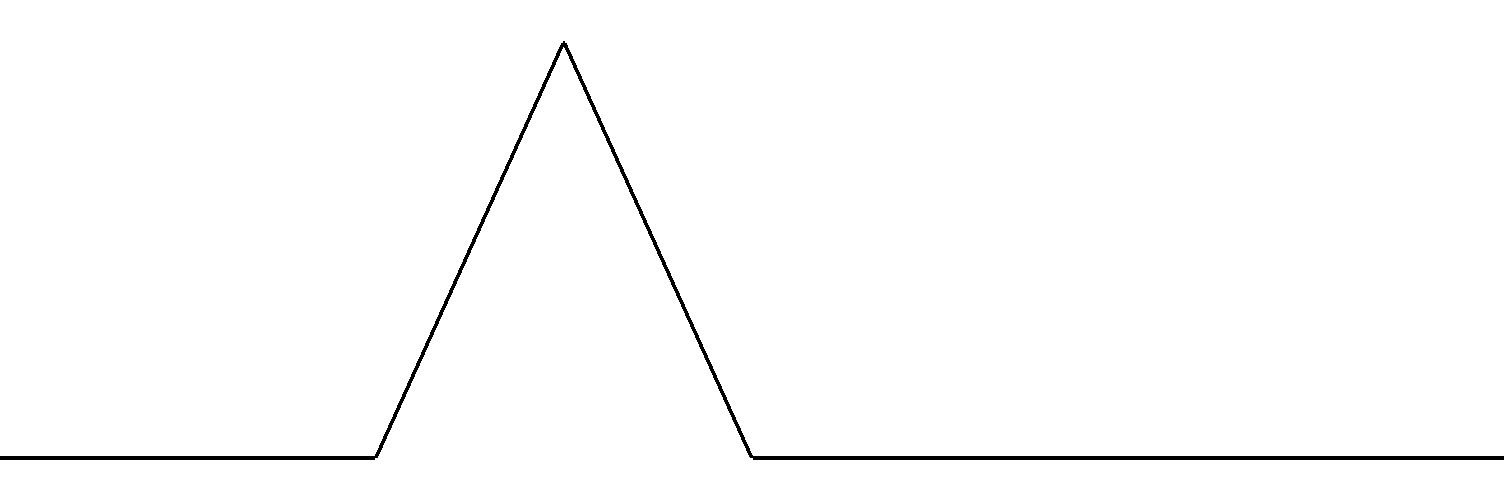 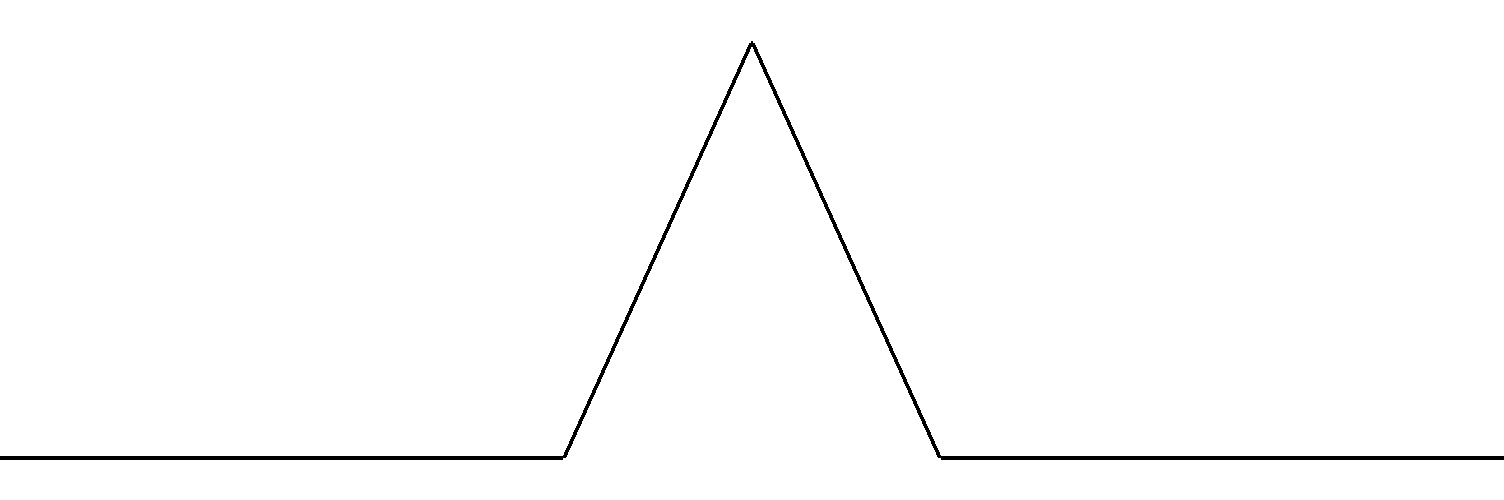 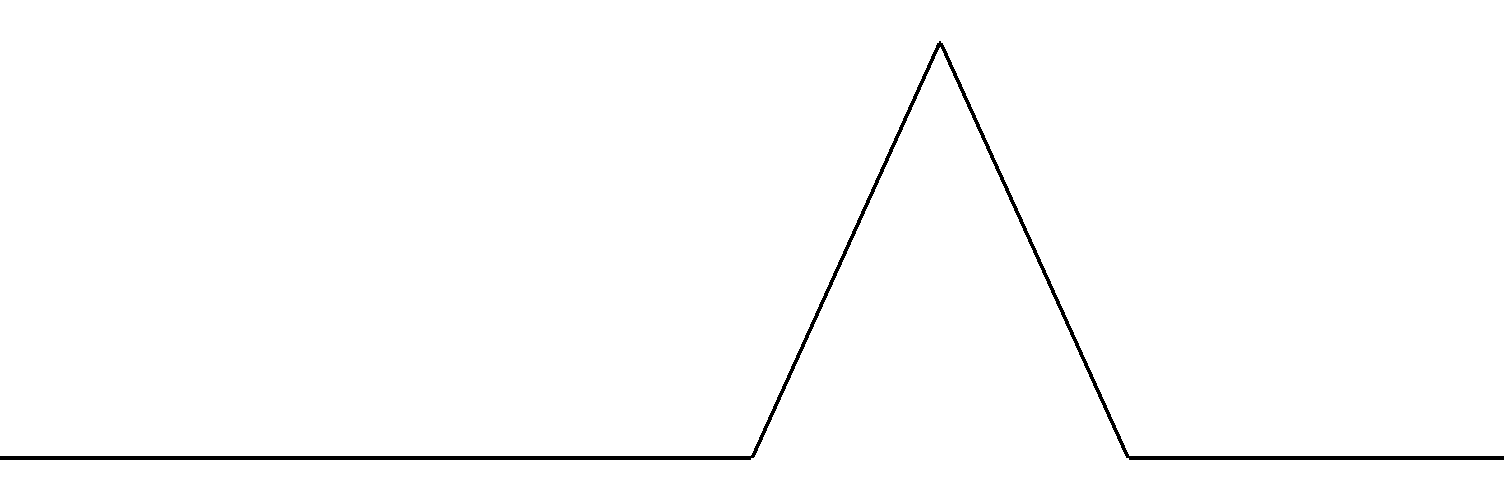 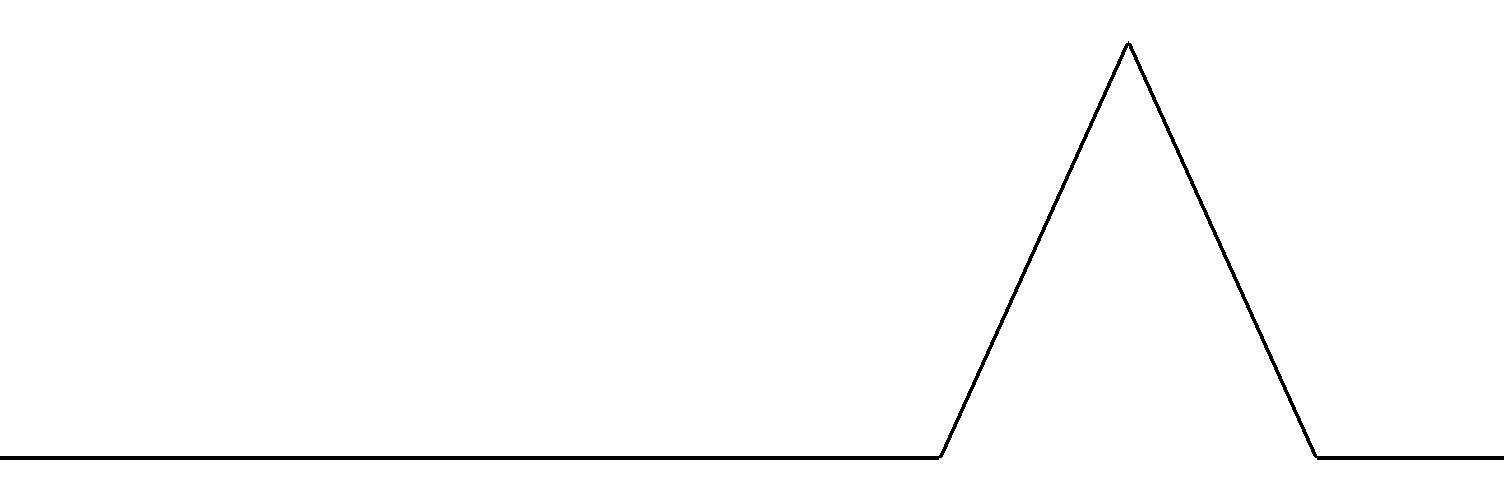 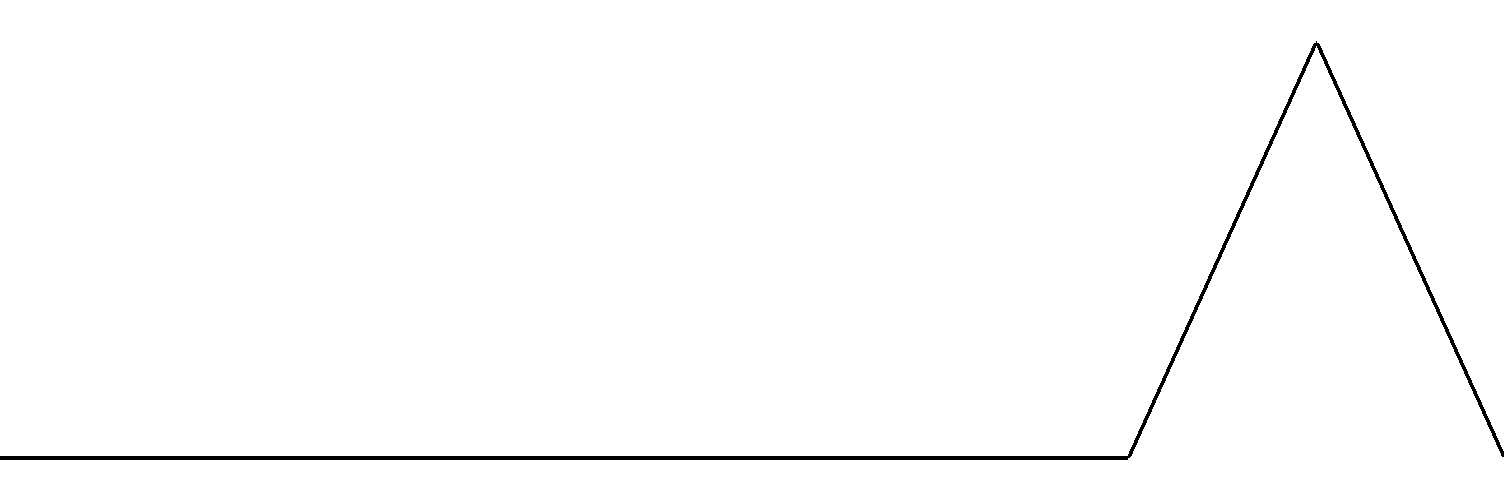 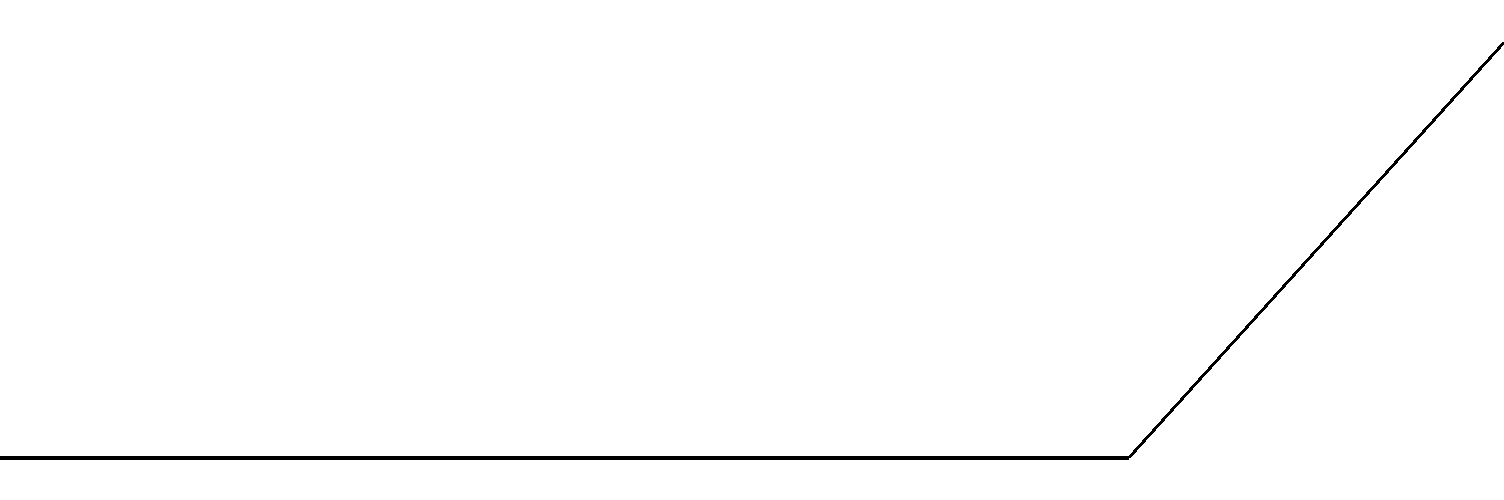 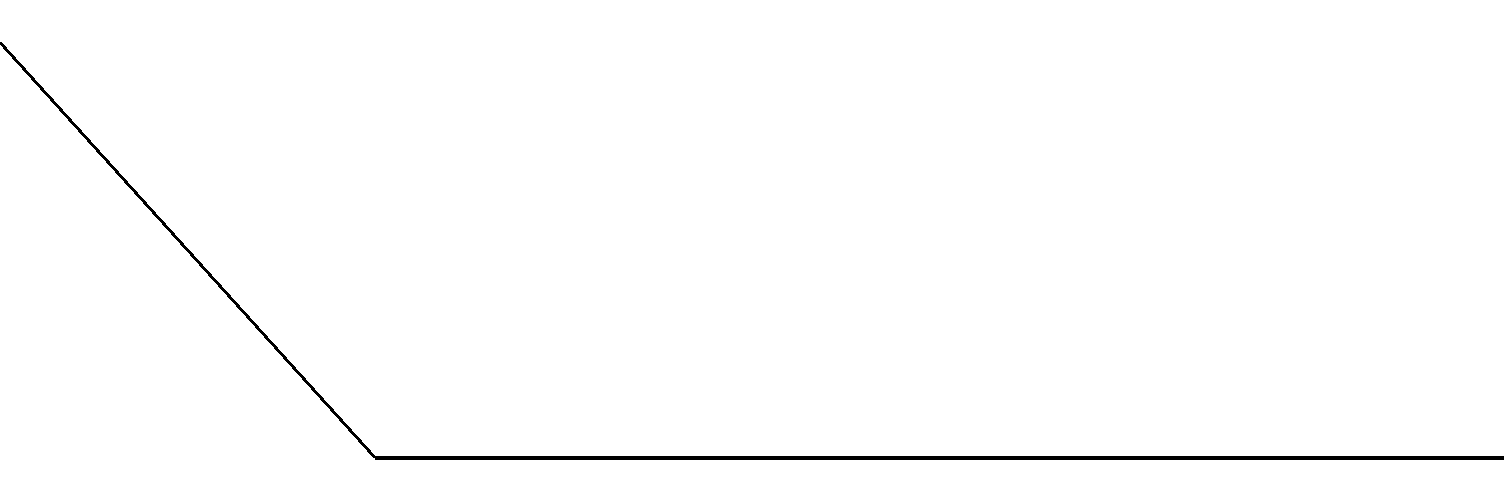 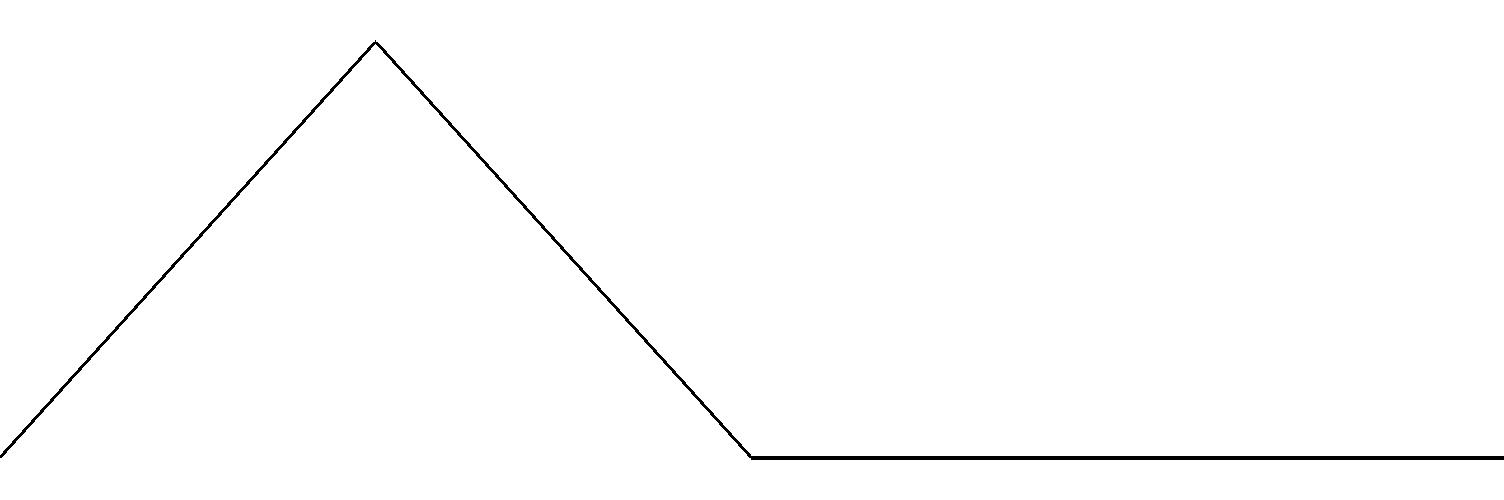 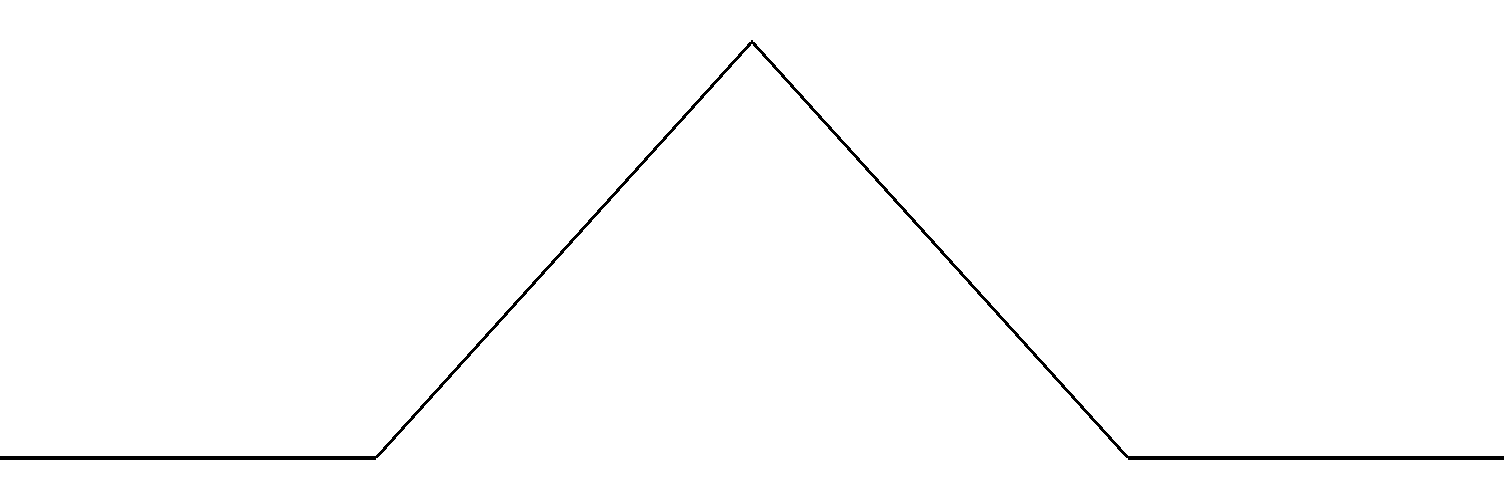 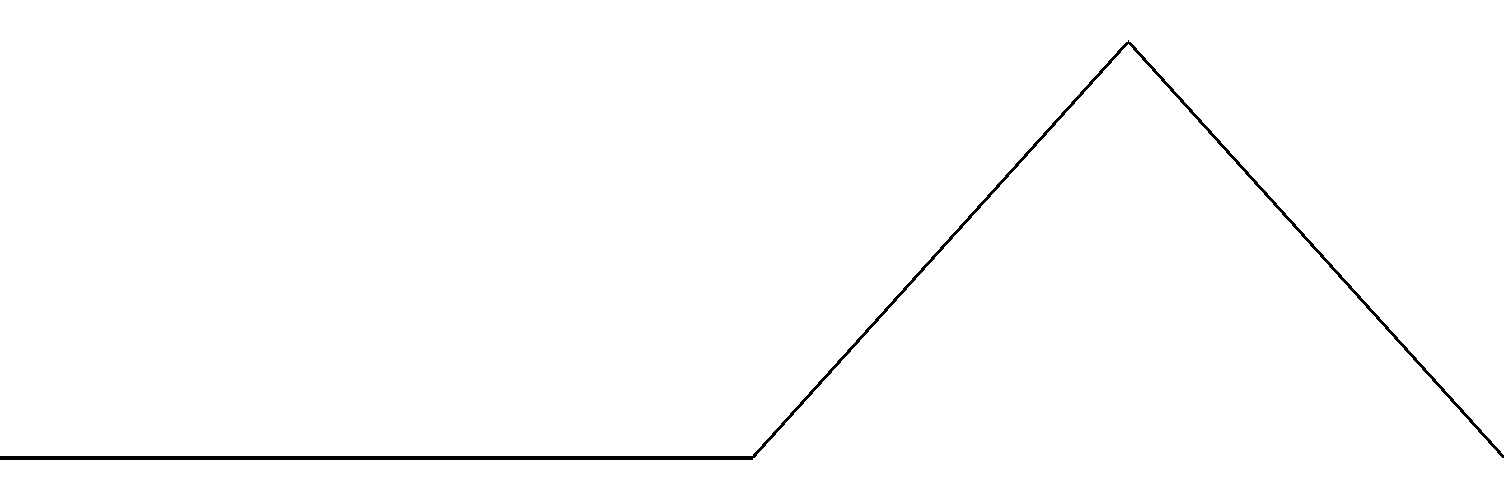 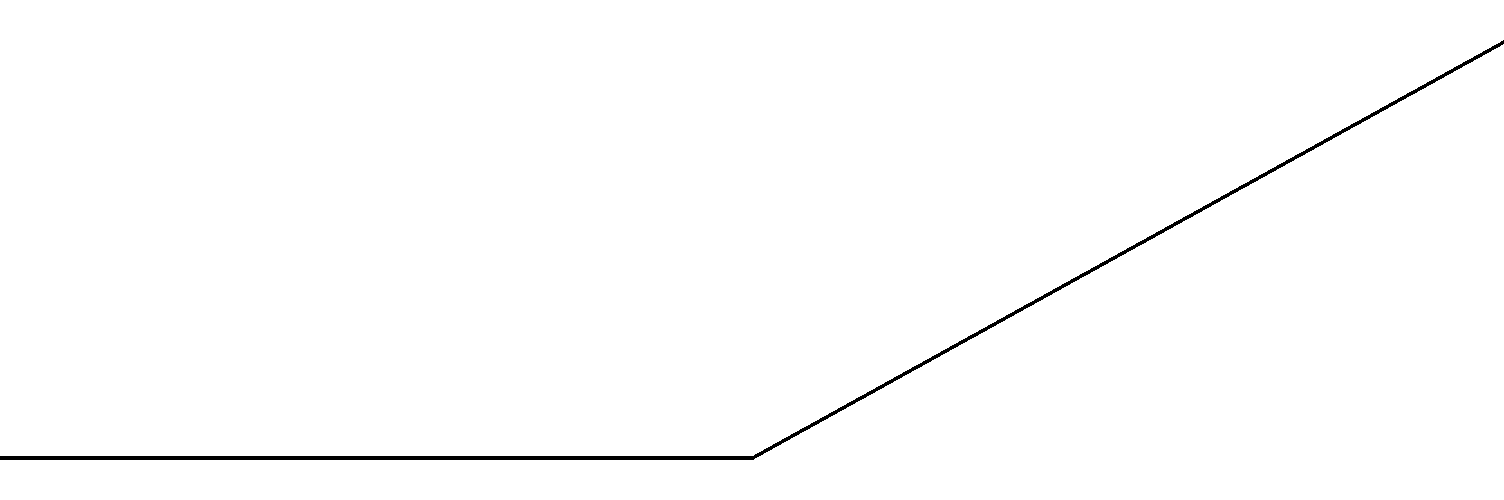 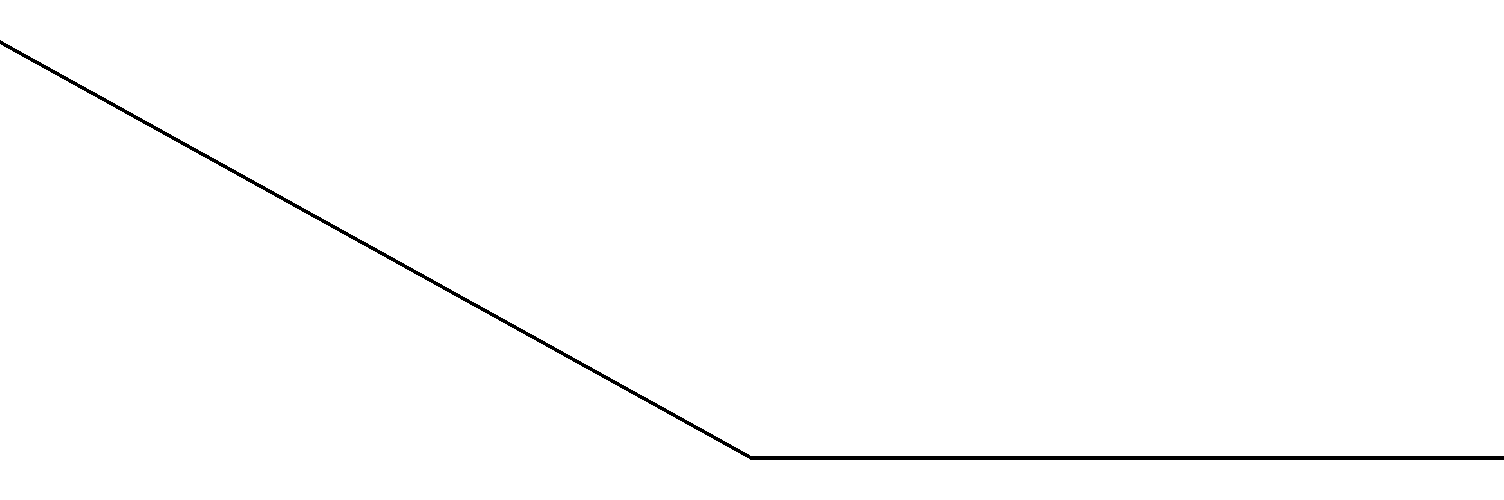 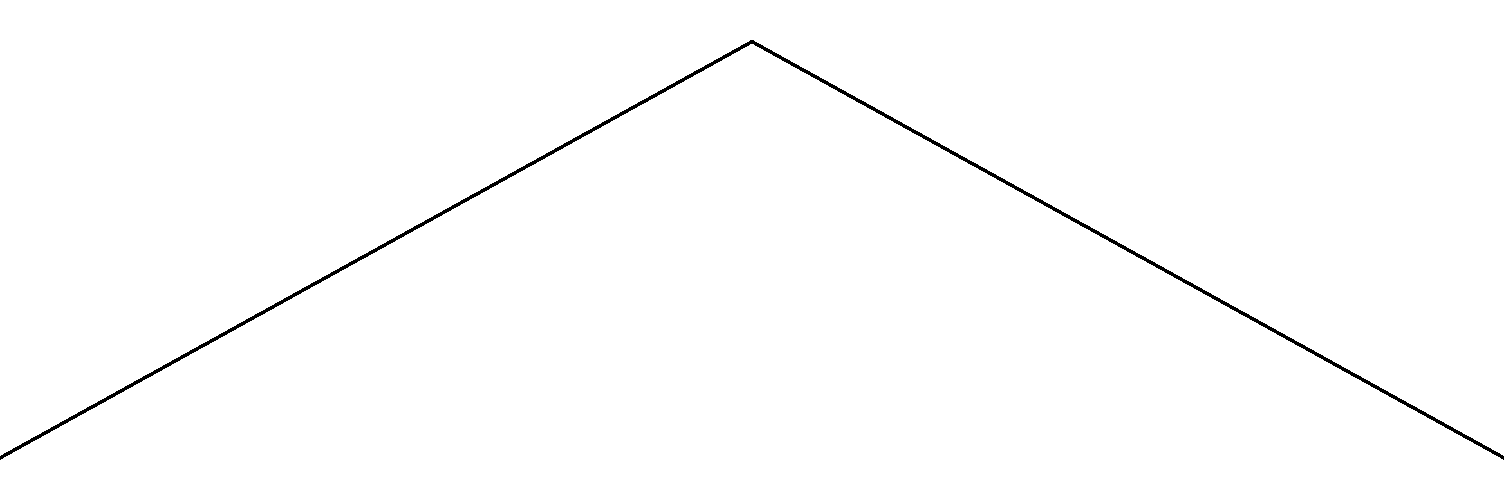 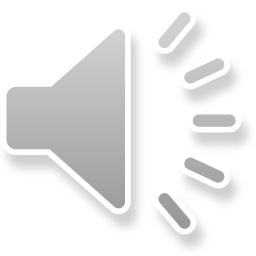 [Speaker Notes: The easiest way to ensure that the function we construct is supported inside the envelope is to remove every basis function whose support overlaps the exterior of the envelope.
The remaining functions will then all be supported in the envelope, as will any linear combination of these functions.
For example, if the red region denotes the exterior,
[CLICK] We would remove the two left-most and two right-most functions.
This would certainly ensure that any implicit function we construct using the remaining functions would be zero outside the envelope.
[CLICK] However, at coarser resolutions, where the functions have wider support, we would be removing too many functions.
[CLICK] In particular, this would imply that the solution obtained at lower resolutions of our multigrid solver would likely be a poor initial guess for the true solution.]
Dirichlet Constraints [Reshape]
To force the implicit function to be zero outside the envelope:
Remove finer basis functions overlappingthe exterior
Express coarser basis functions ascombinations of finer interior ones
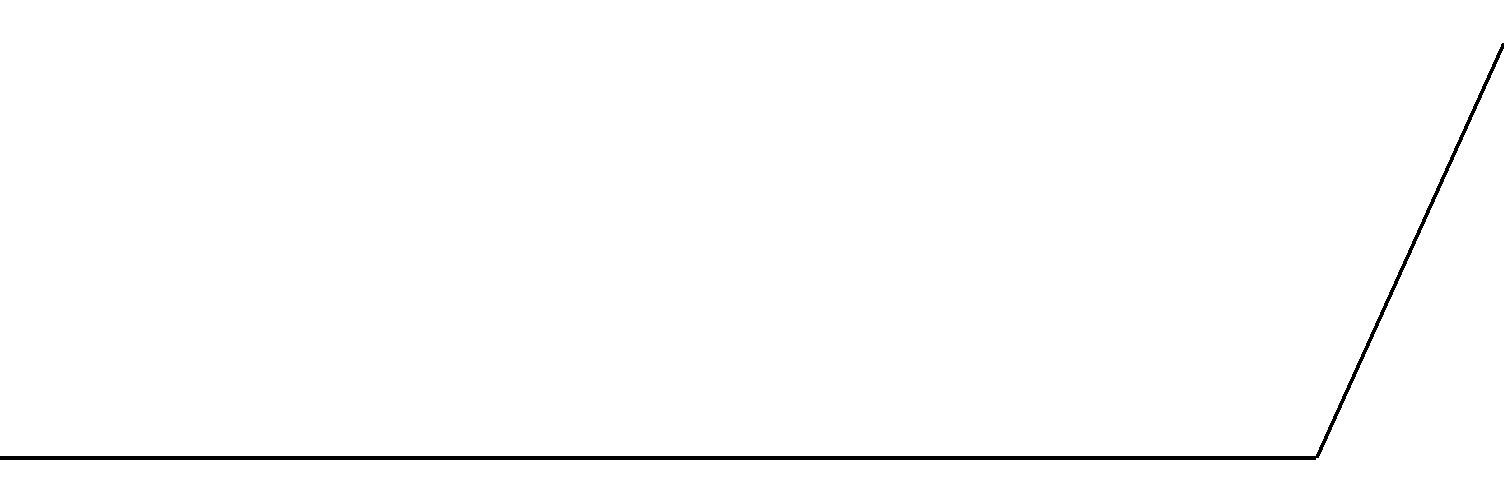 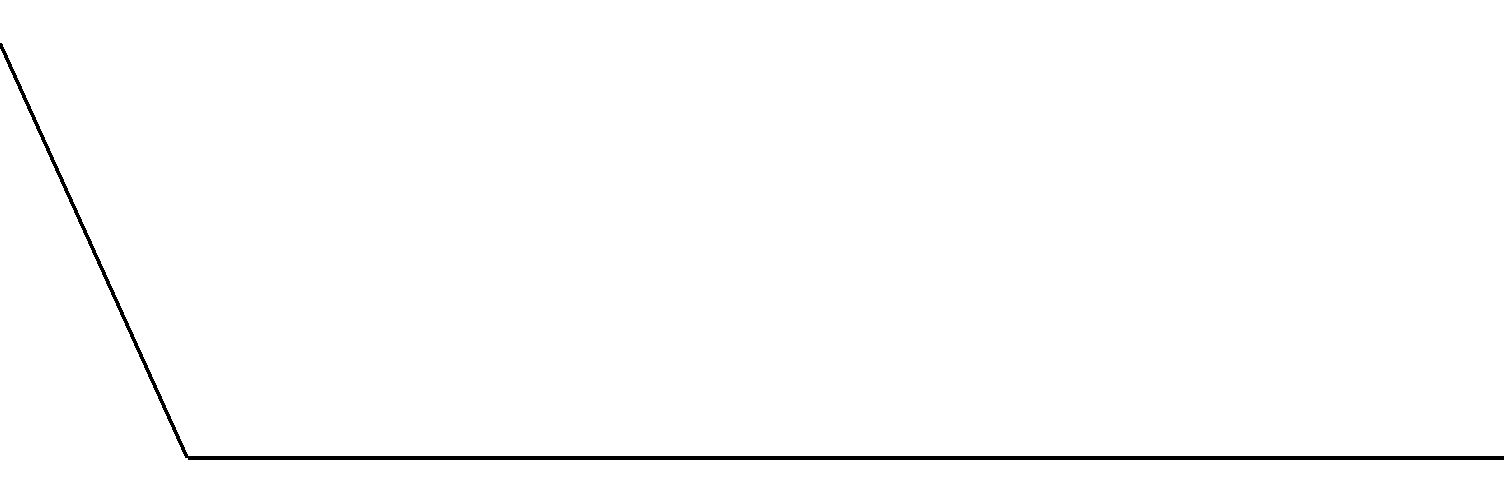 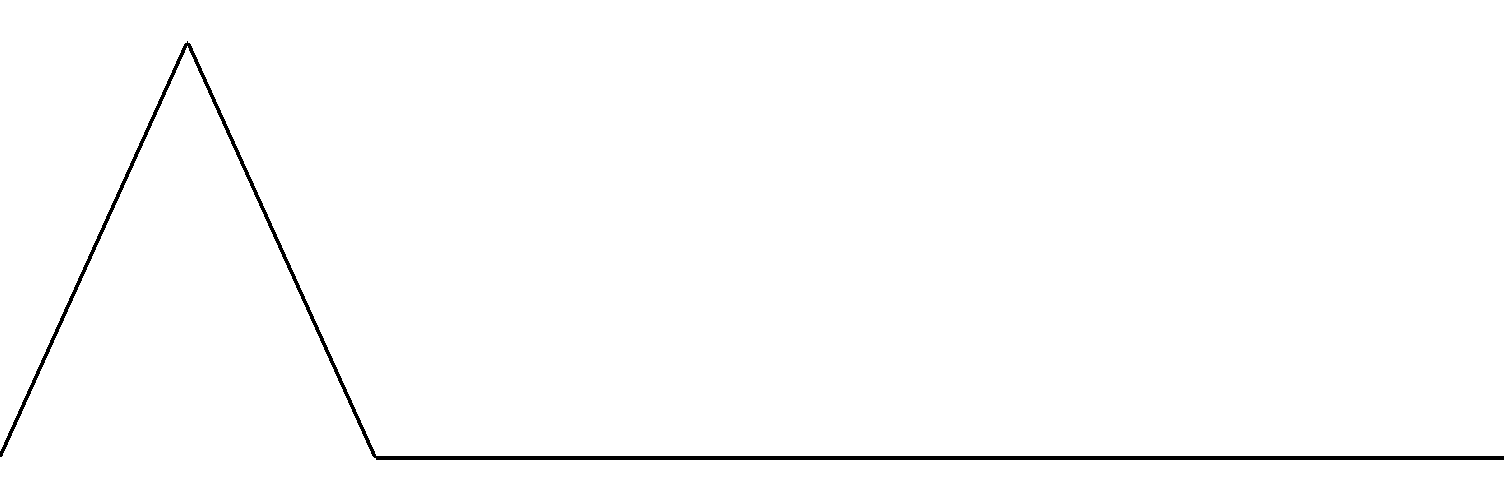 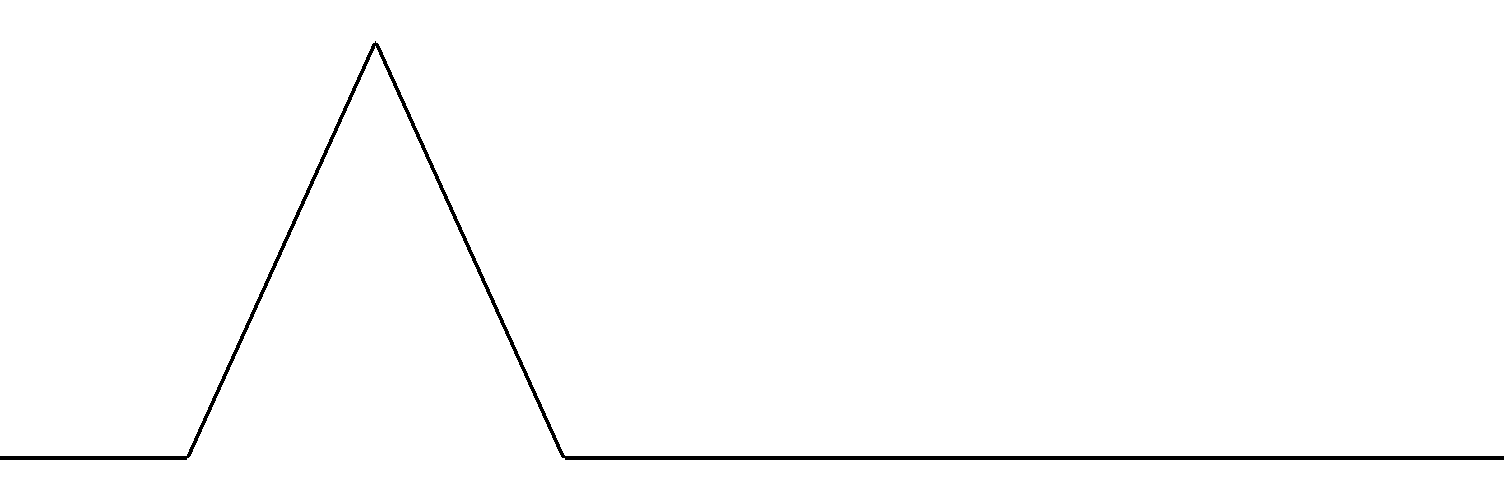 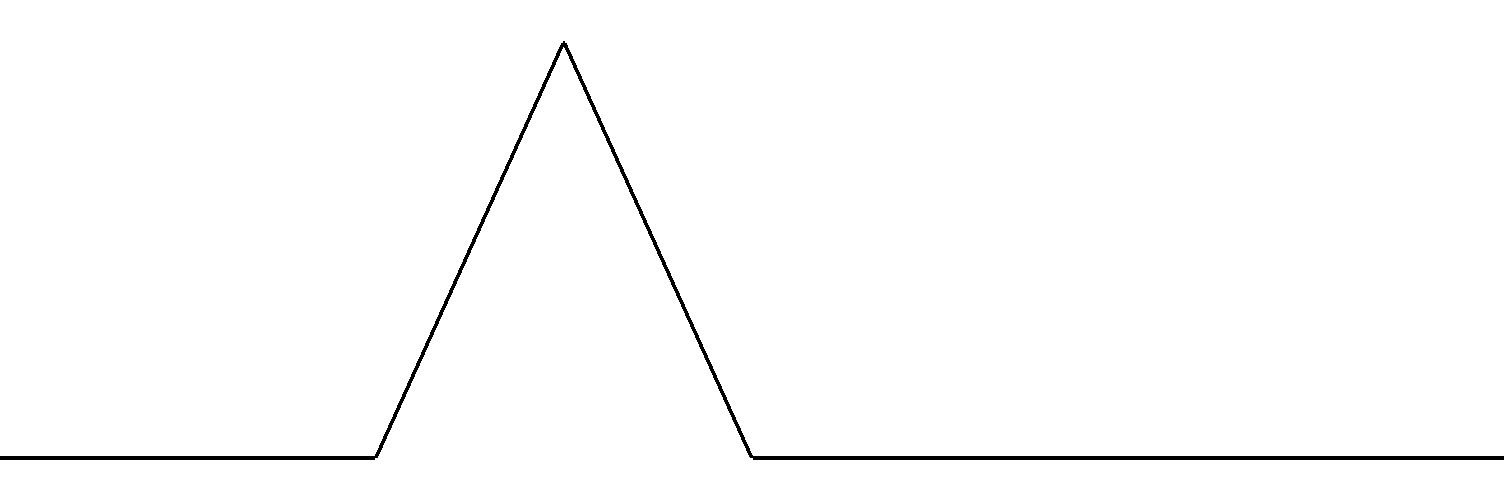 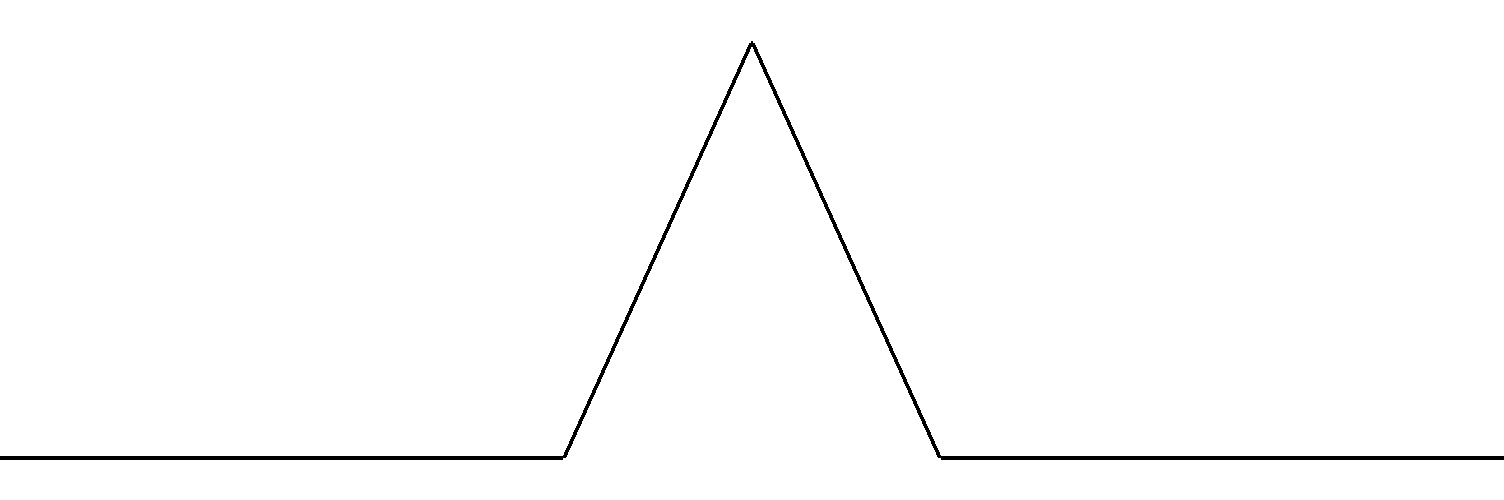 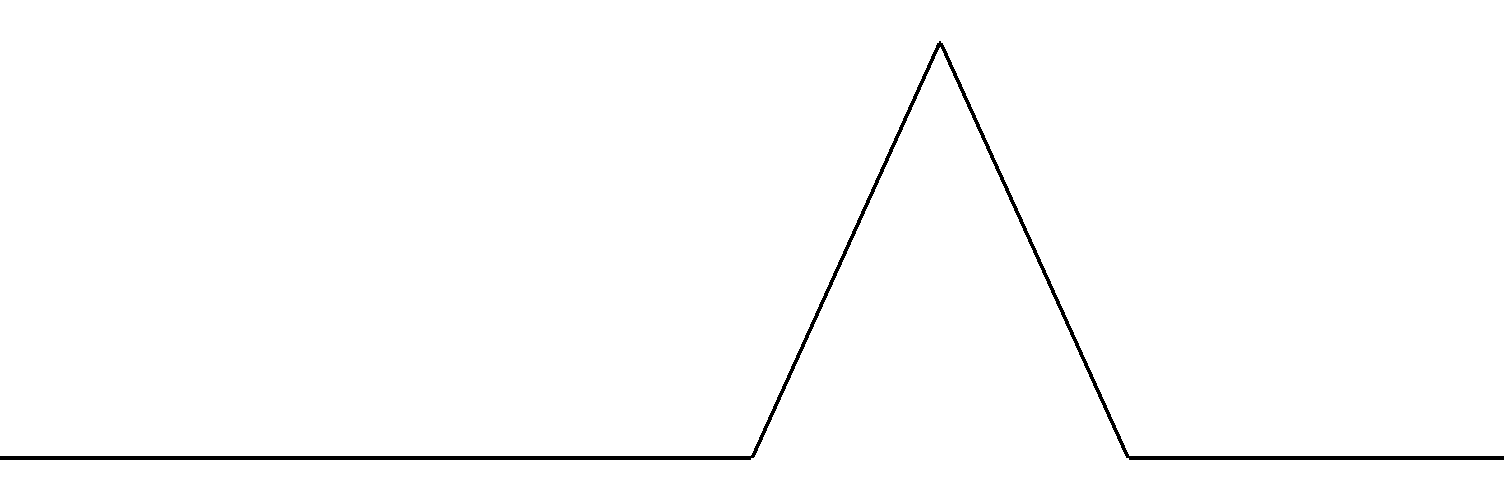 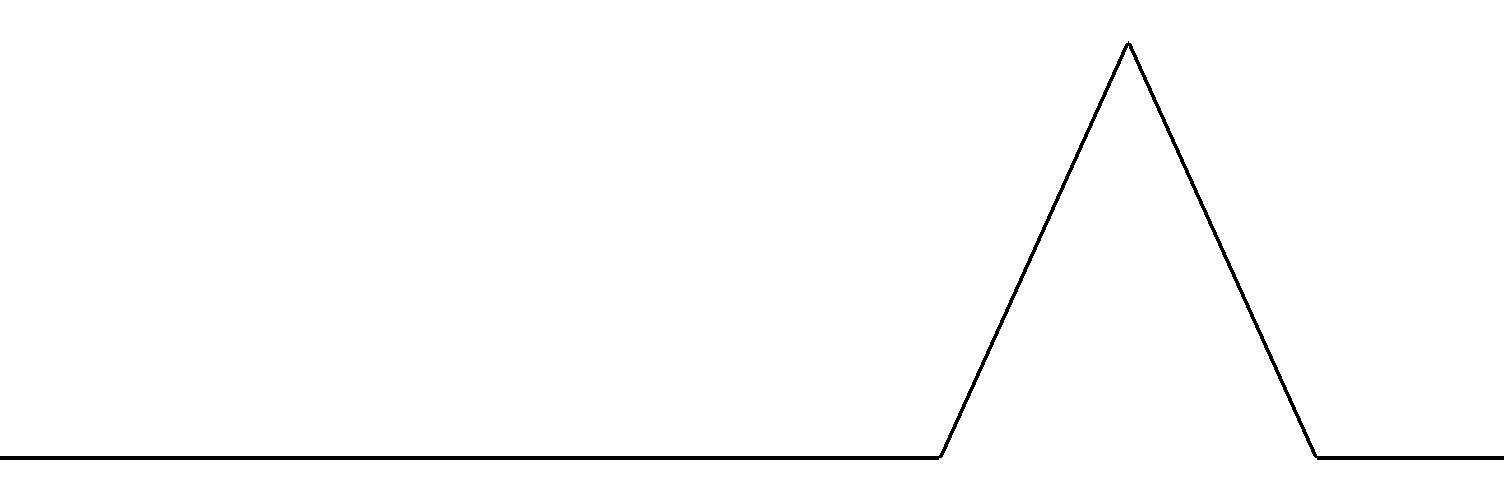 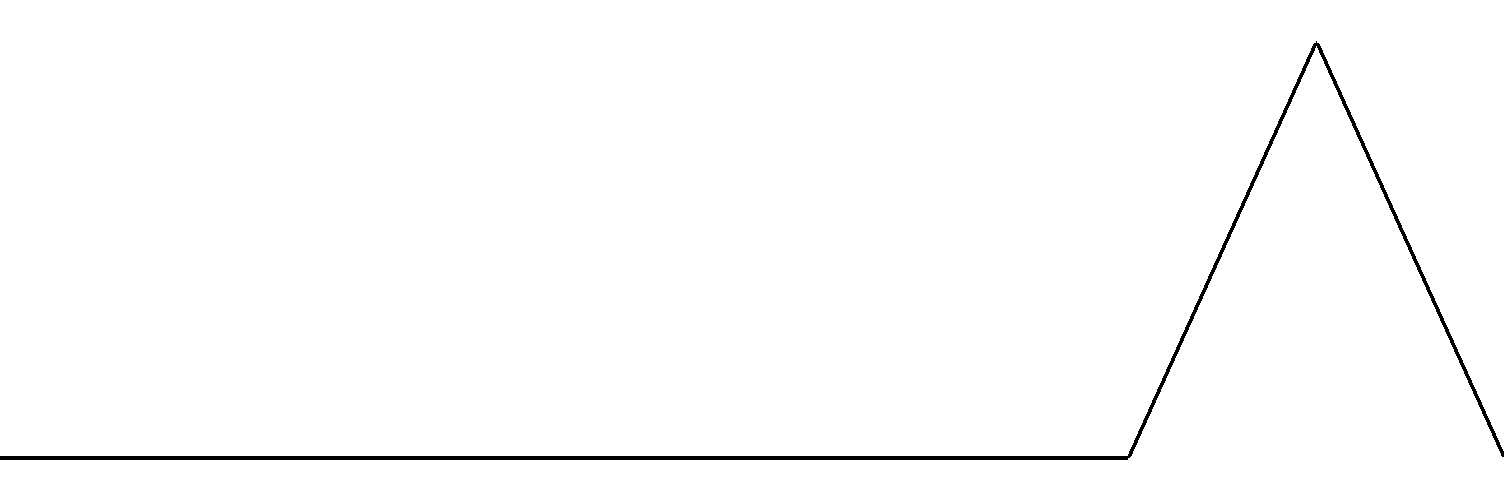 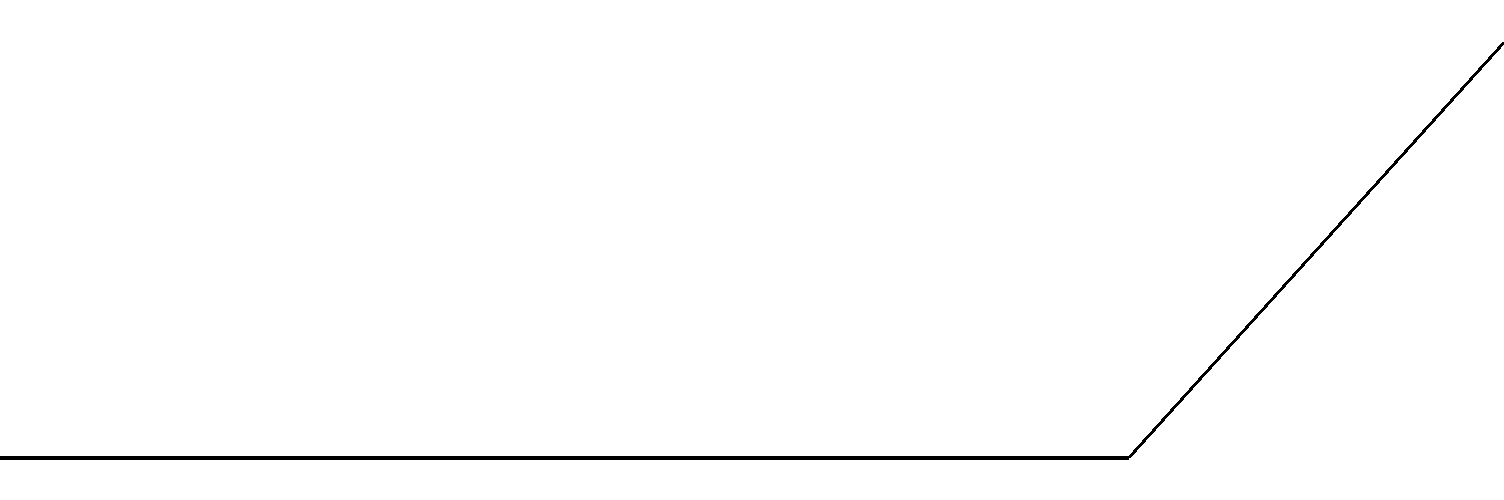 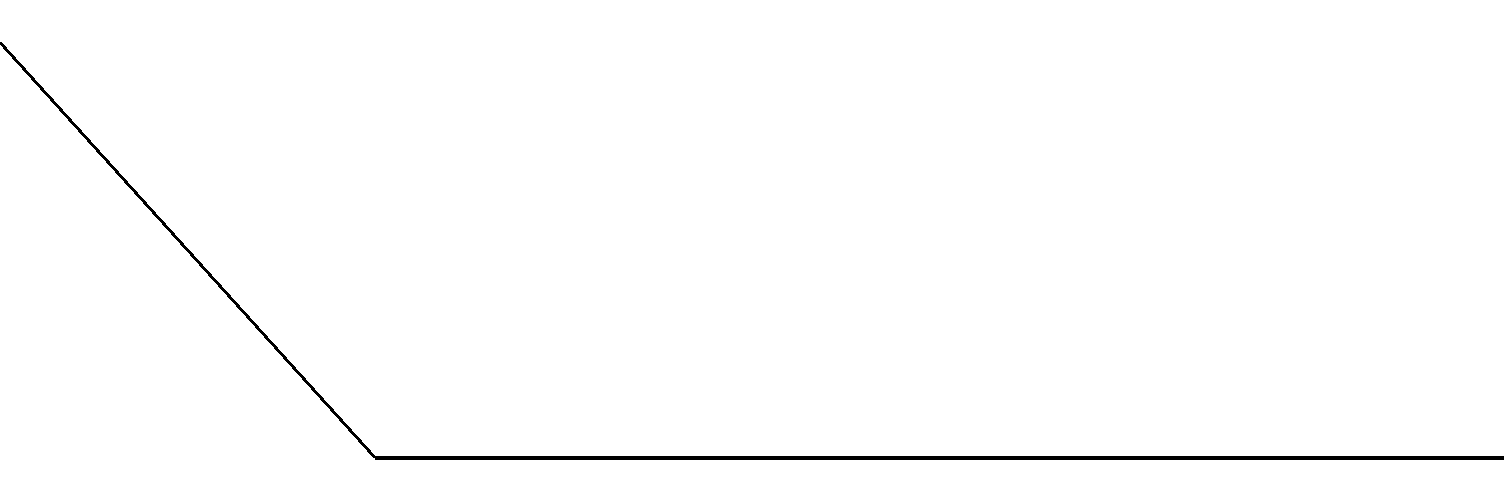 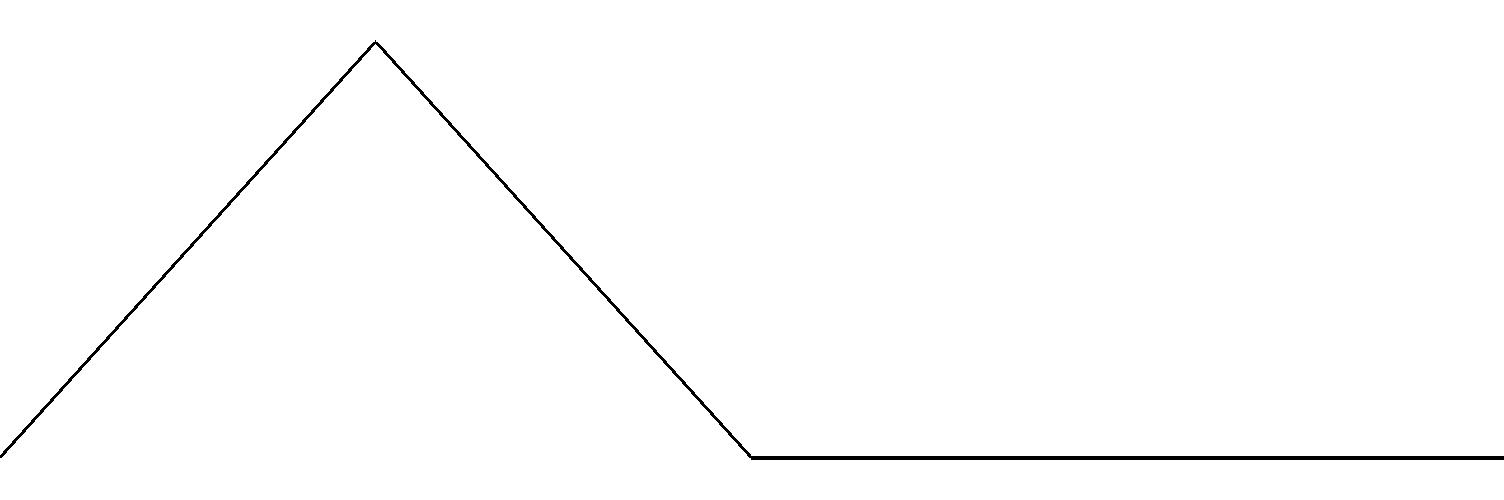 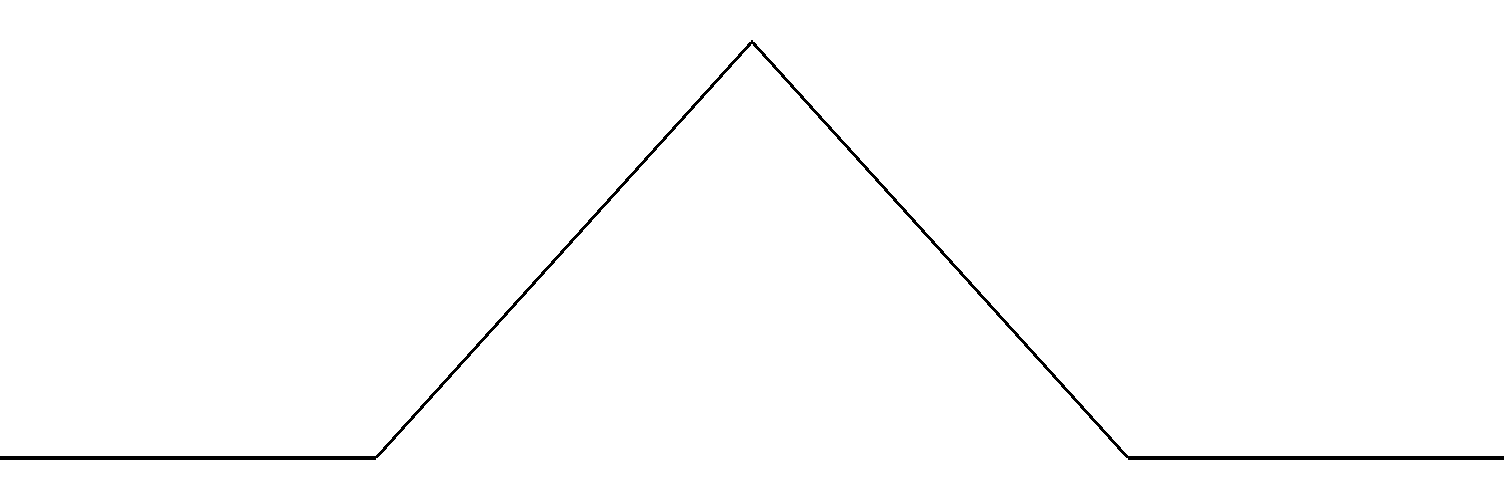 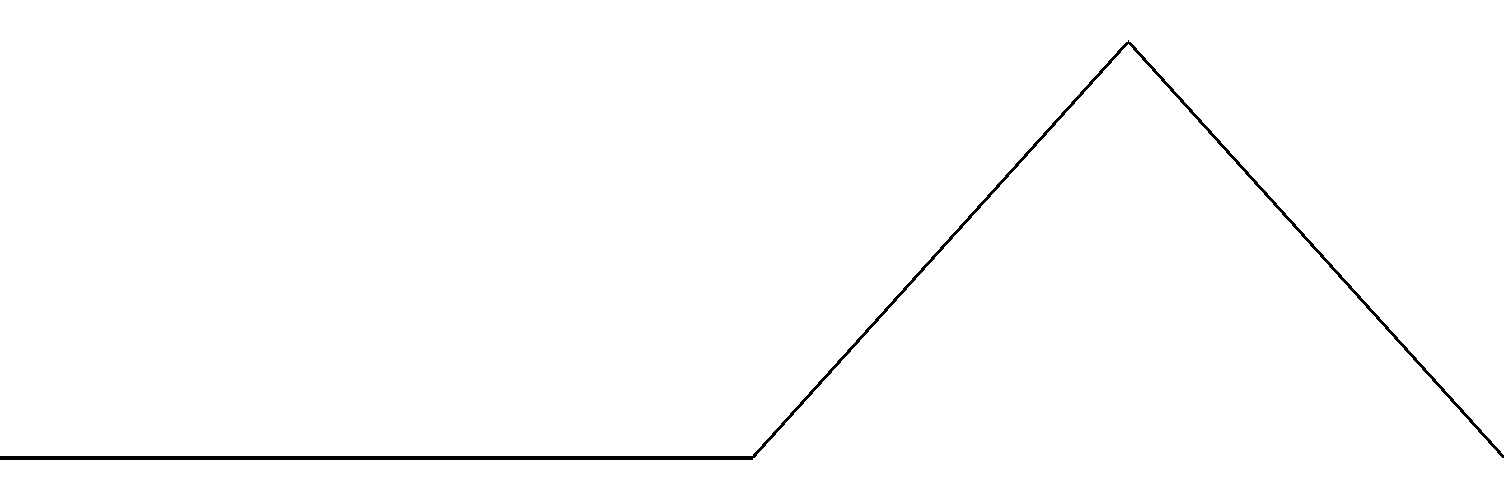 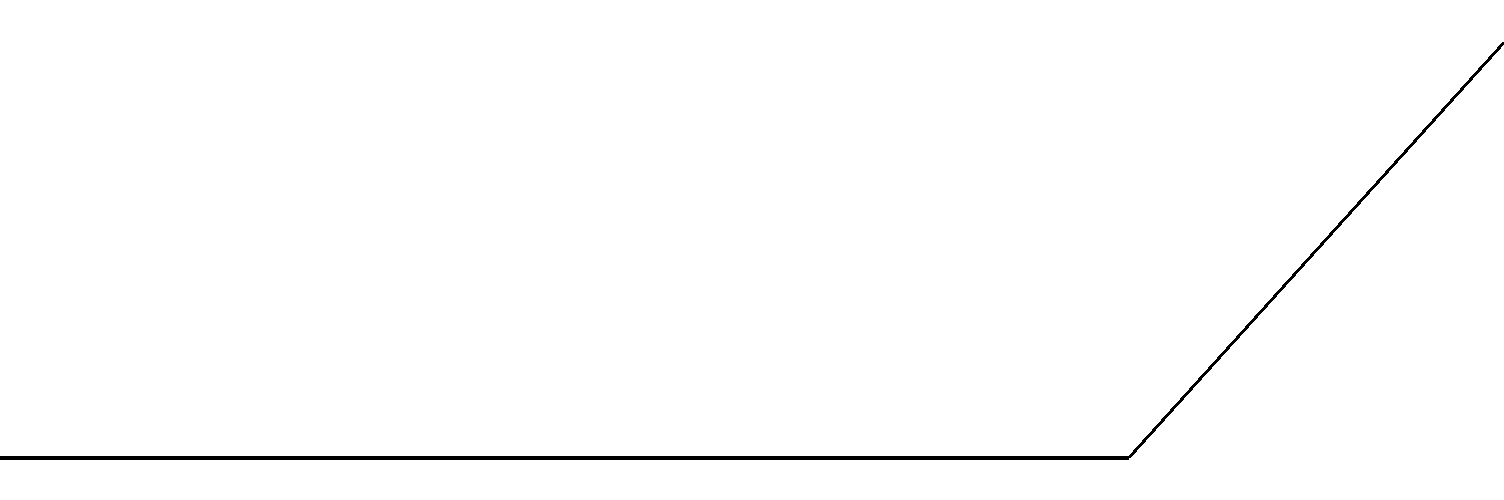 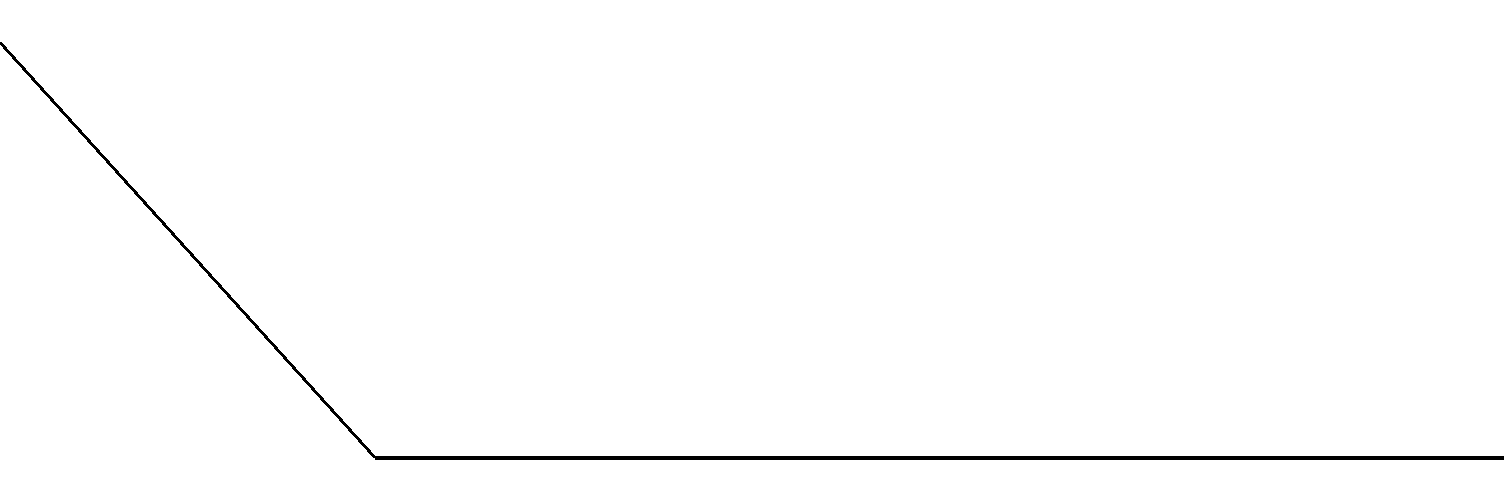 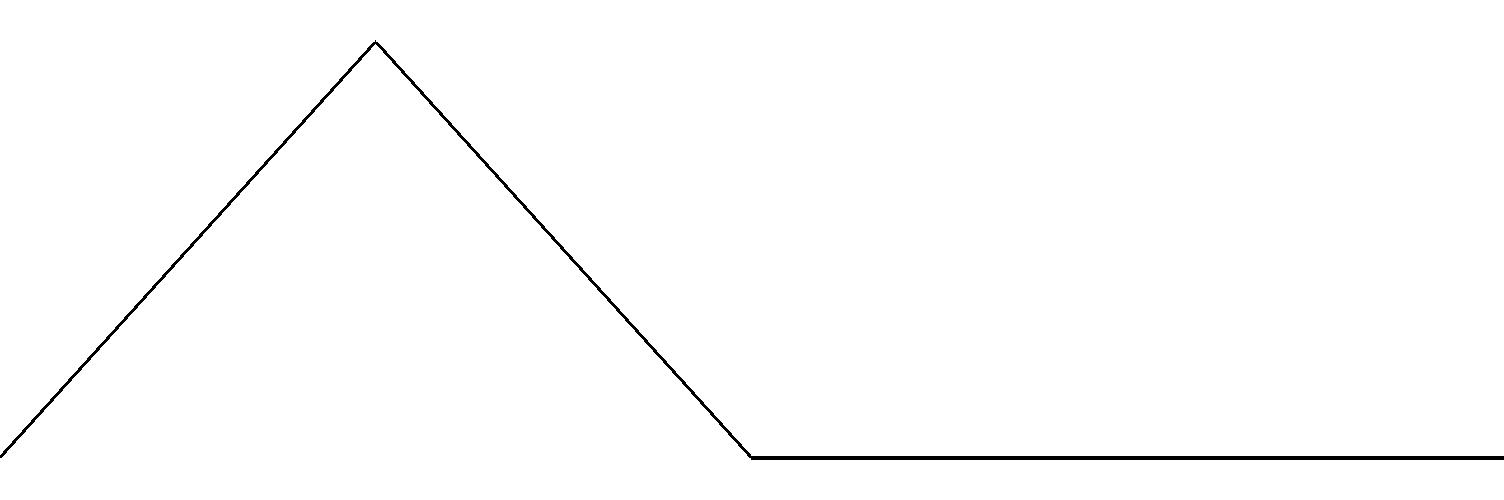 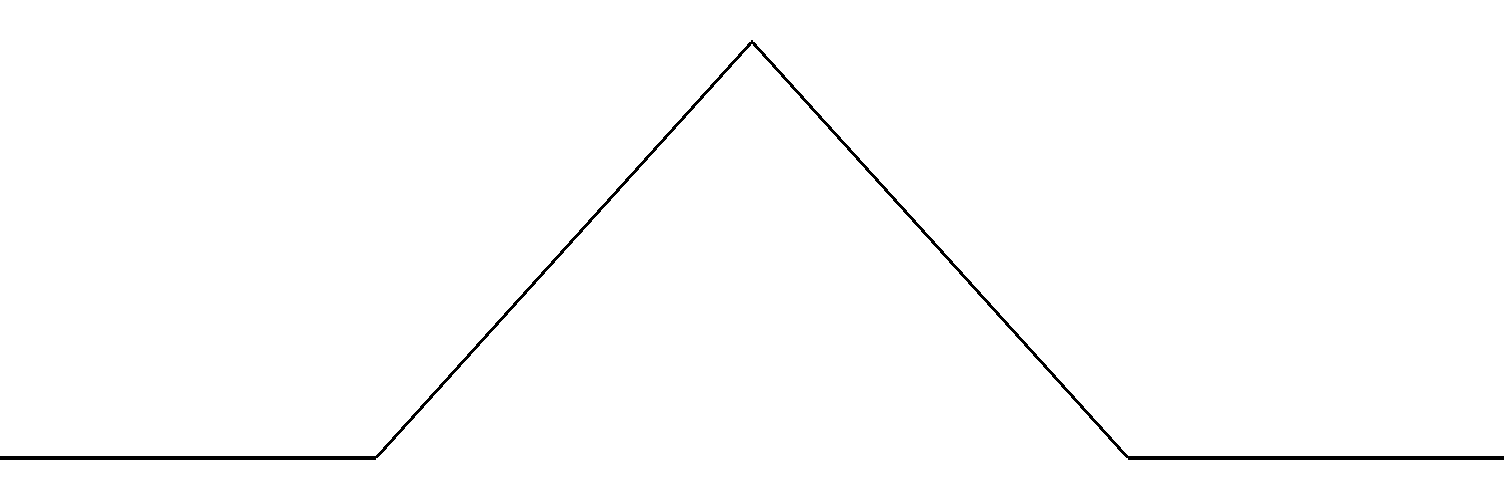 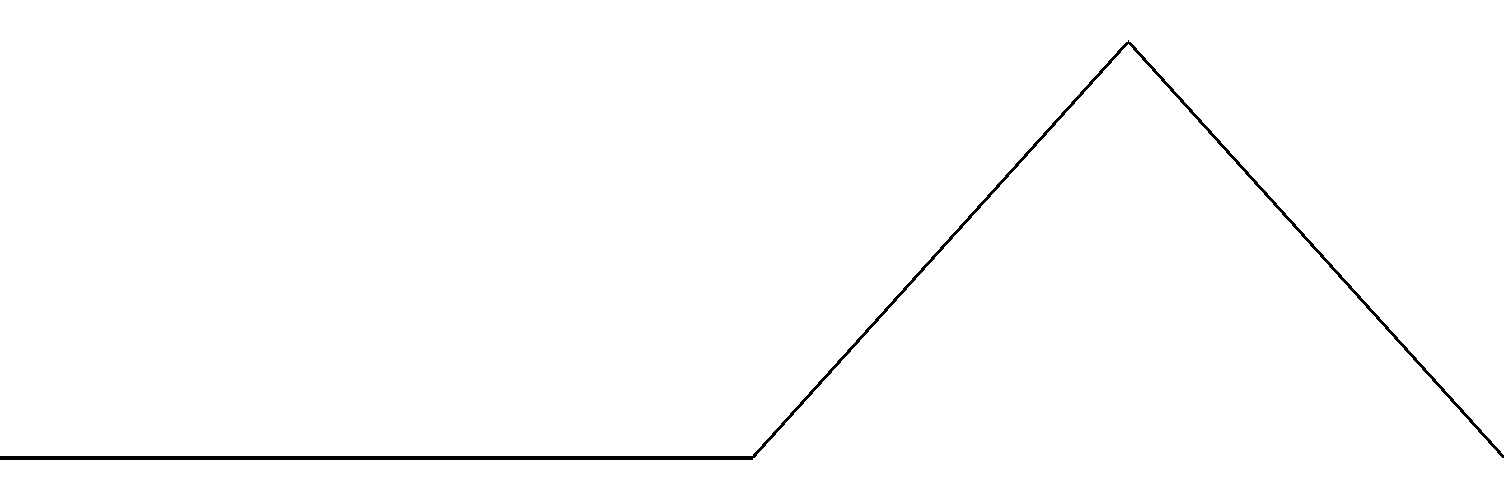 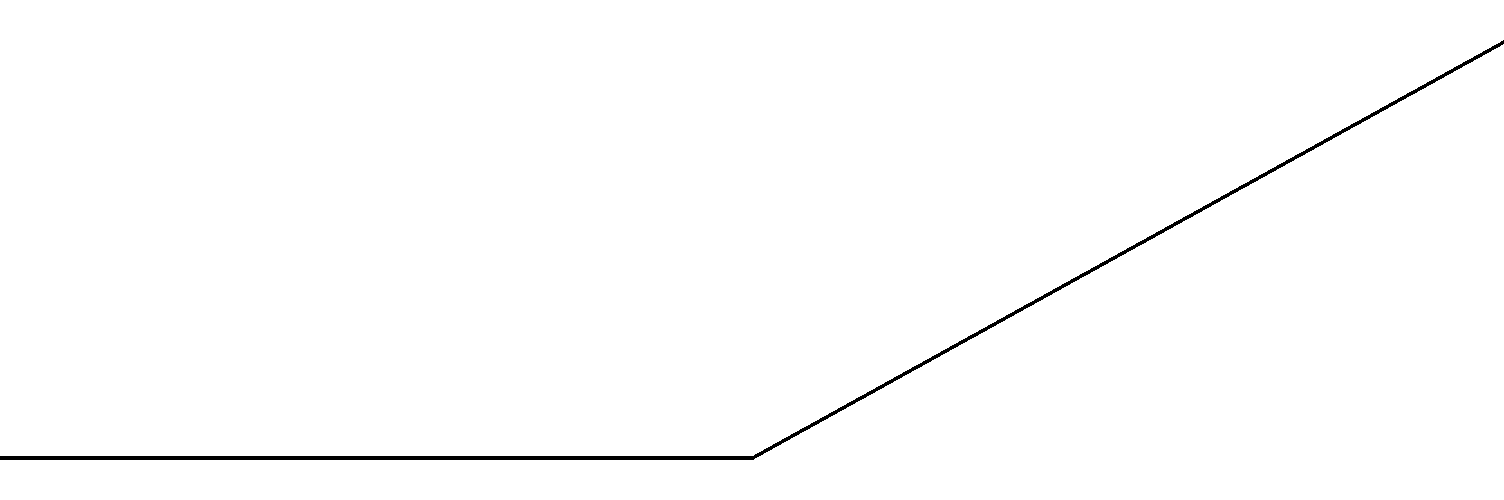 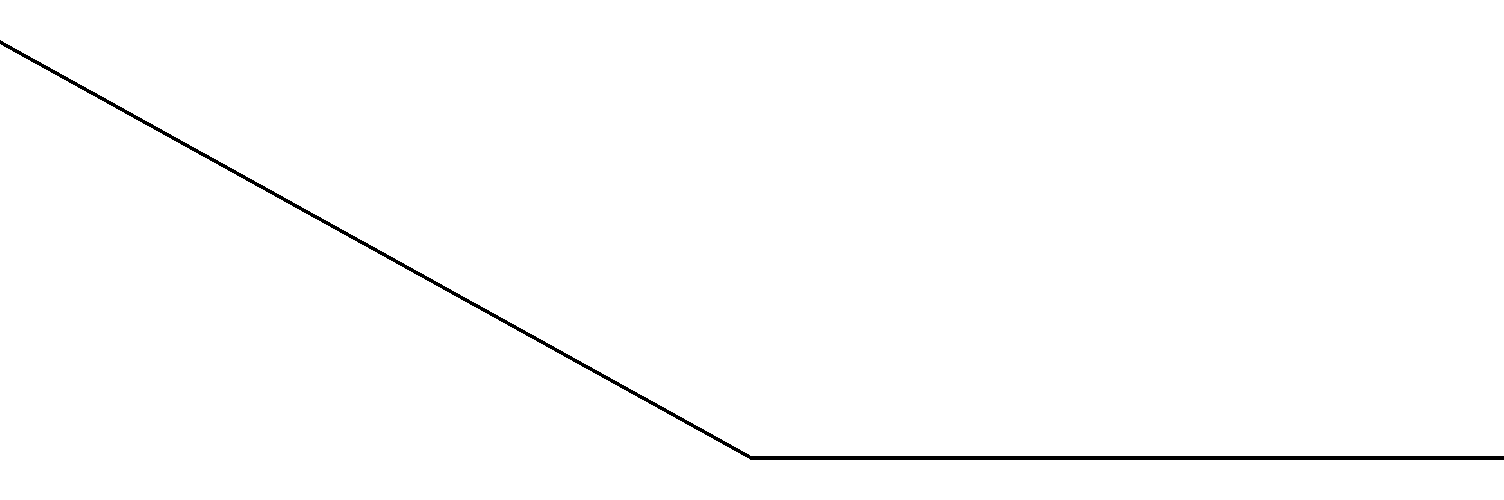 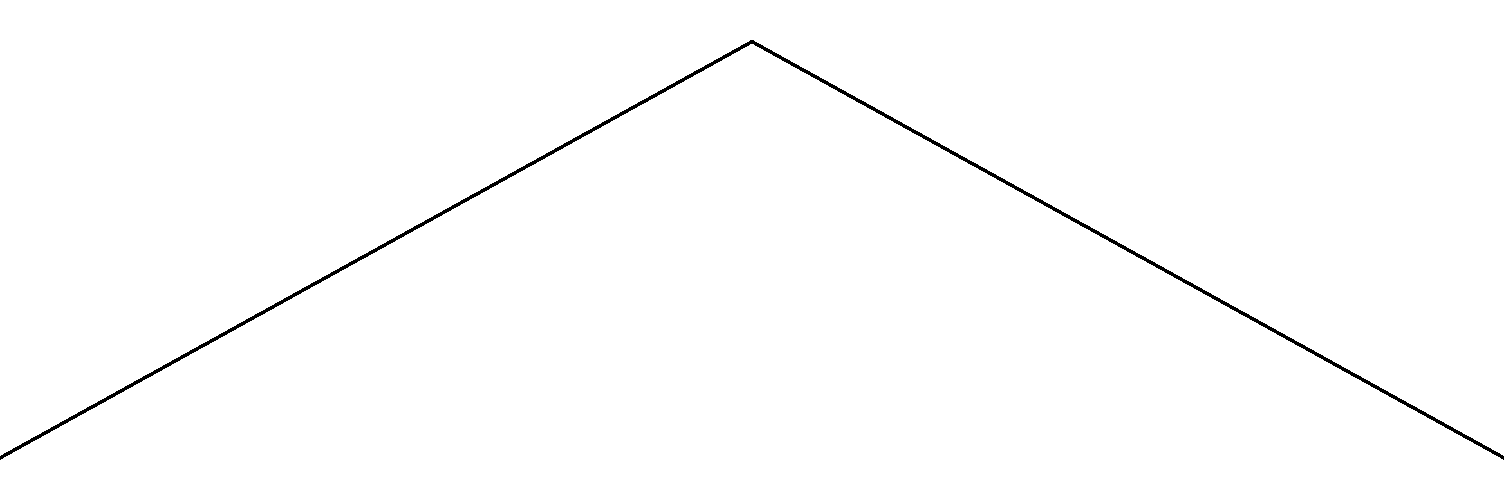 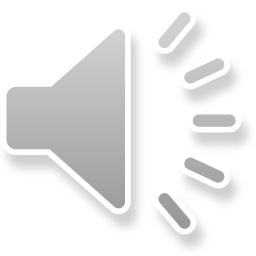 [Speaker Notes: An alternate approach is to reshape the coarser resolution basis functions so that they are supported inside the envelope.
That is, to express each coarser basis function as a linear combination of finer functions that are themselves supported within the envelope.]
Dirichlet Constraints [Reshape]
To force the implicit function to be zero outside the envelope:
Remove finer basis functions overlappingthe exterior
Express coarser basis functions ascombinations of finer interior ones
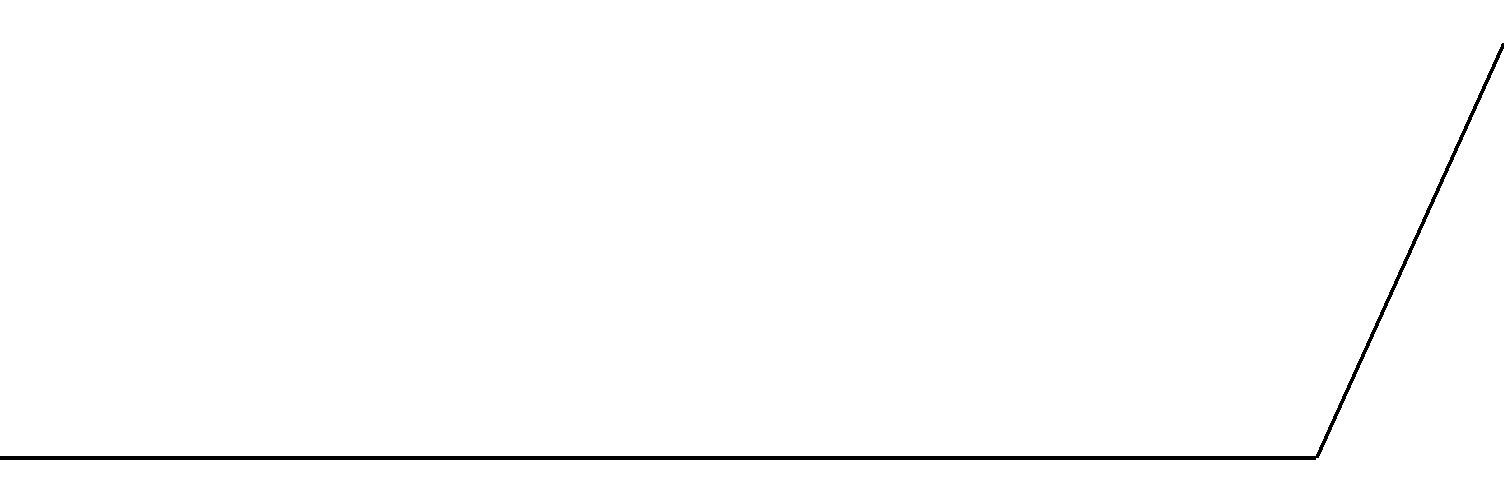 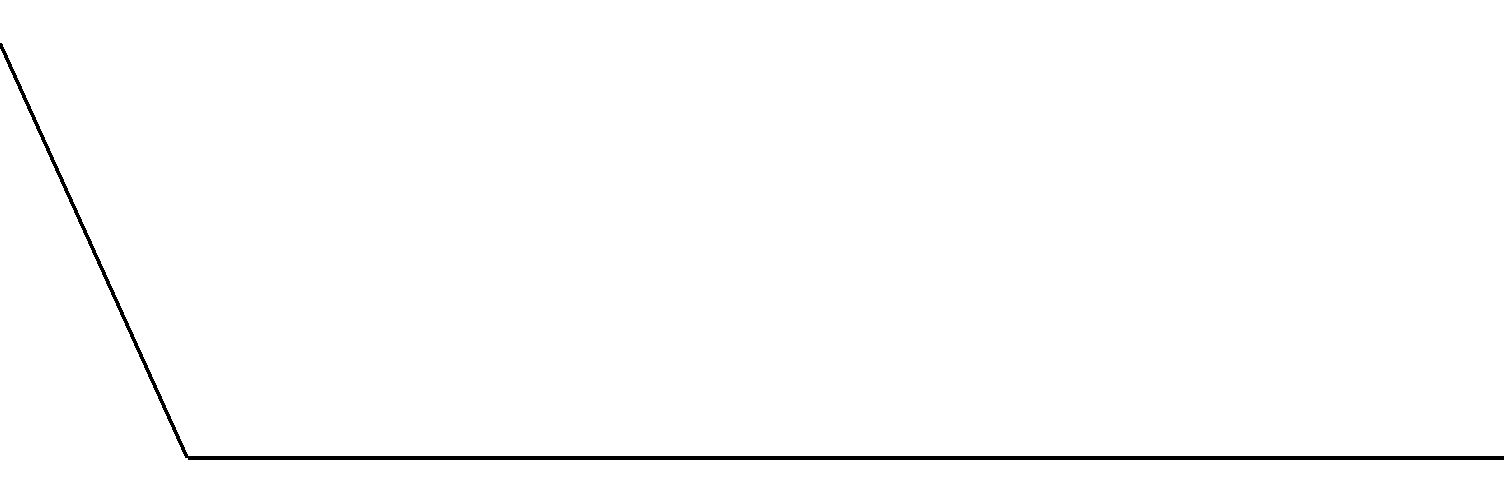 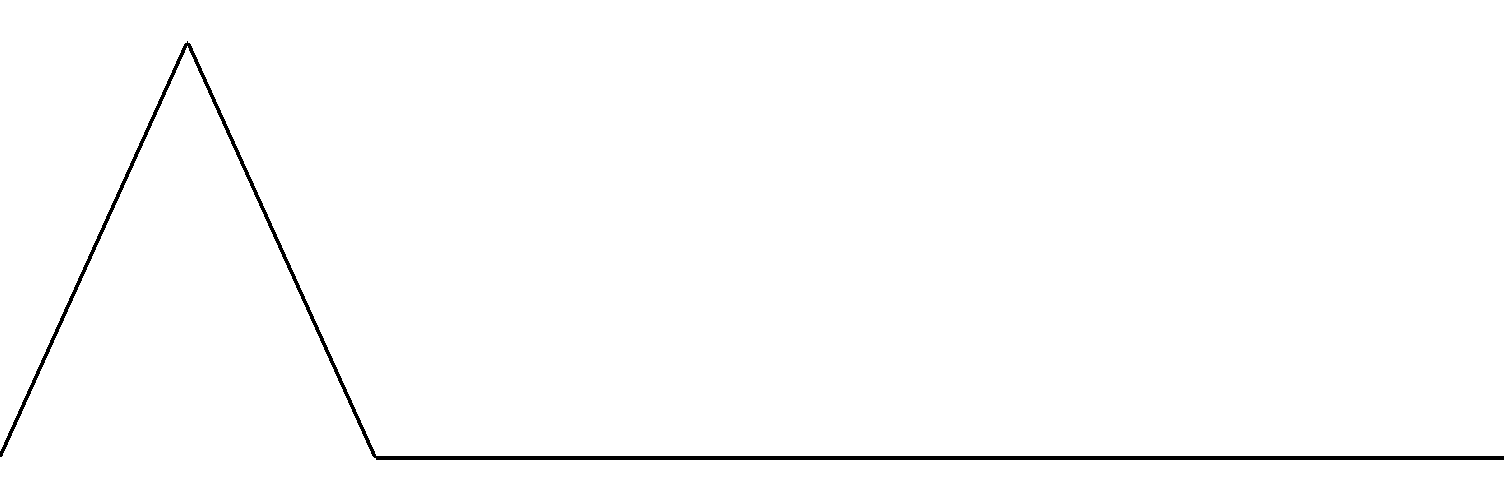 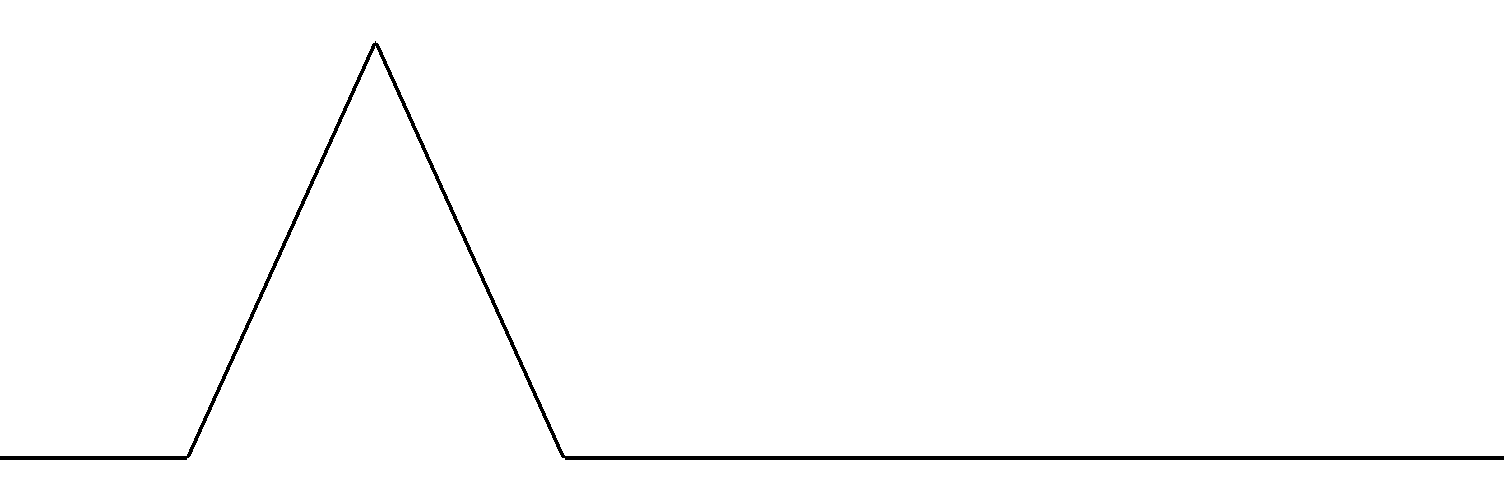 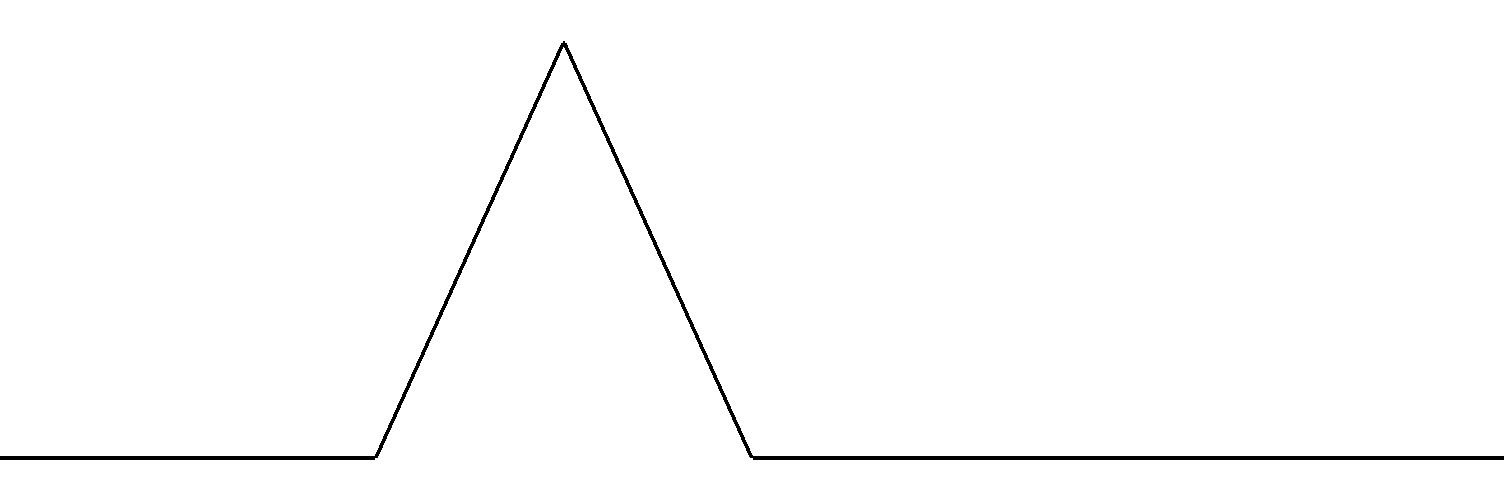 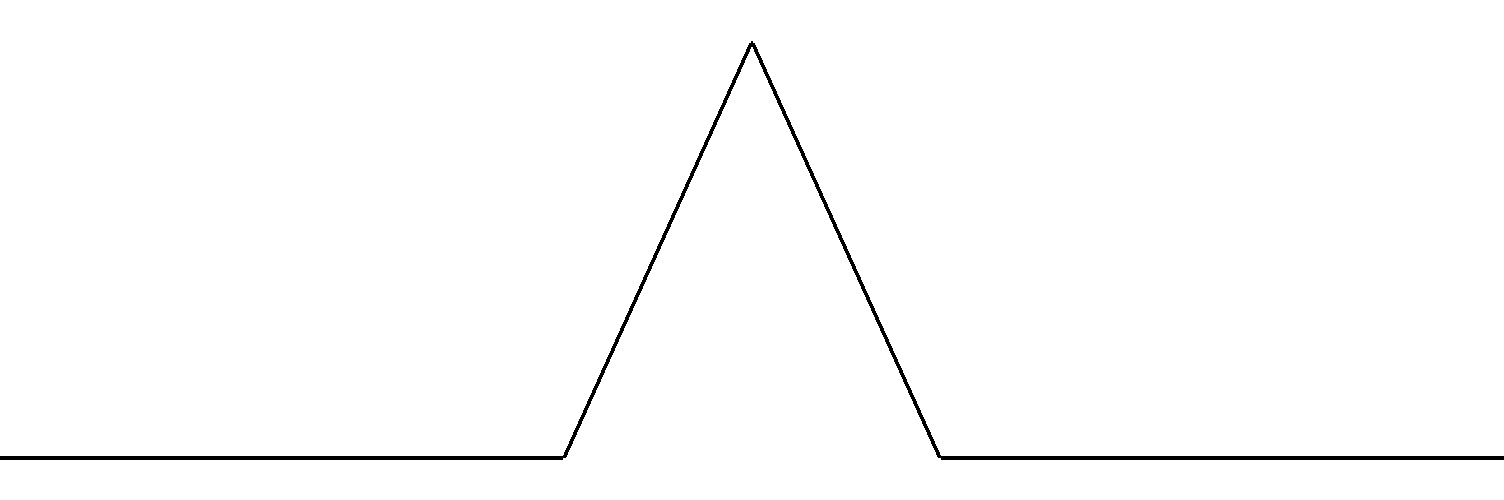 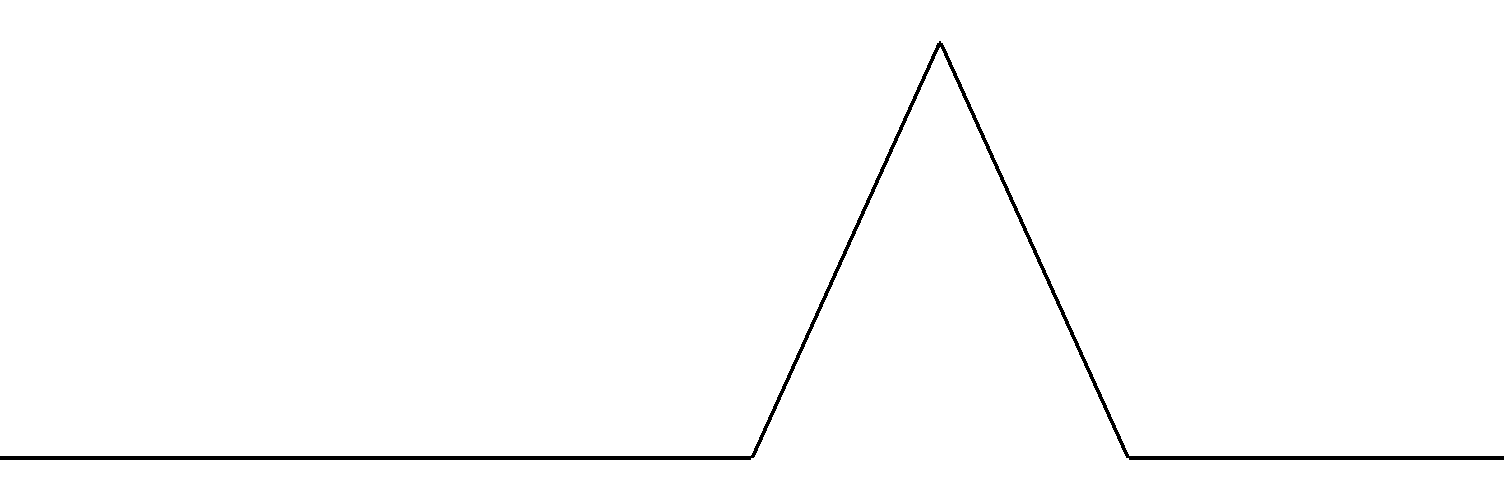 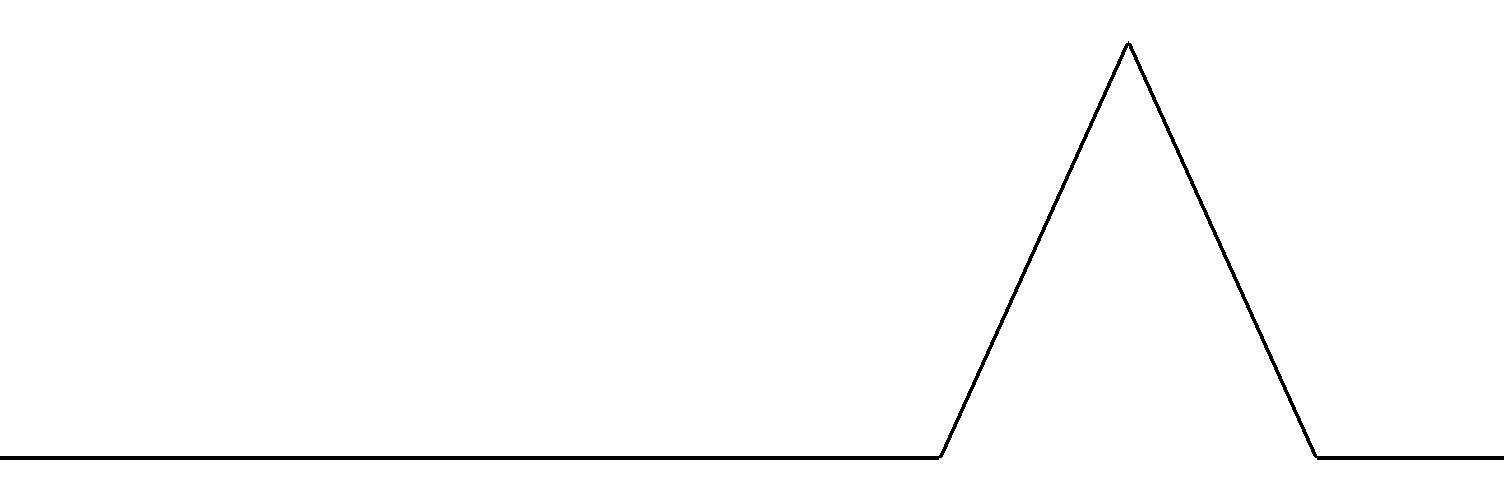 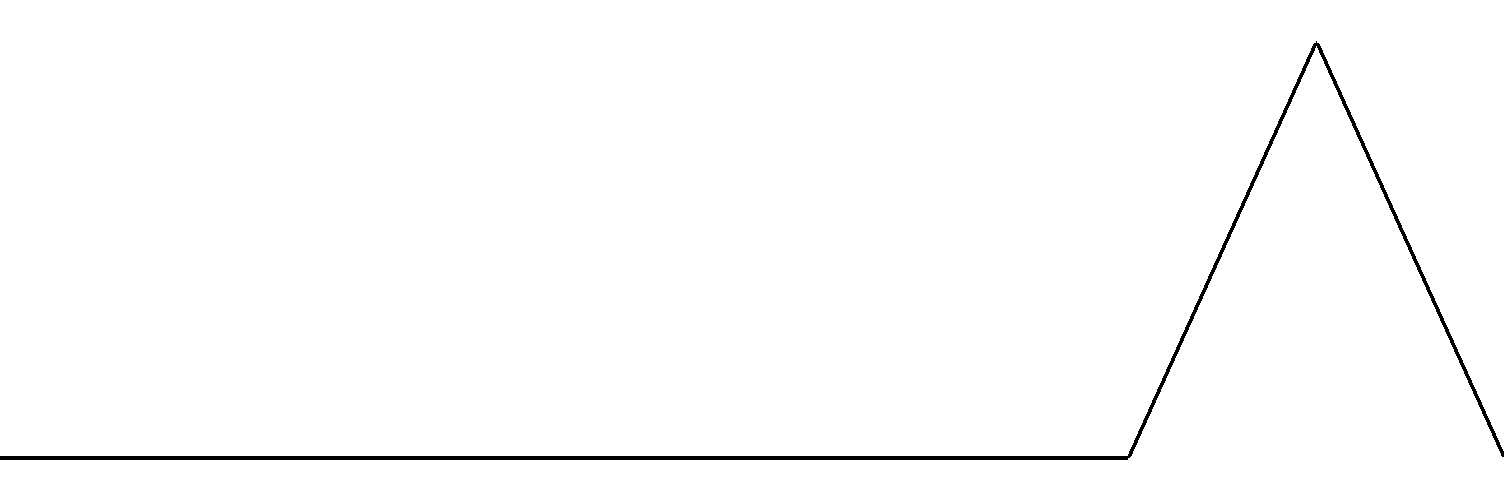 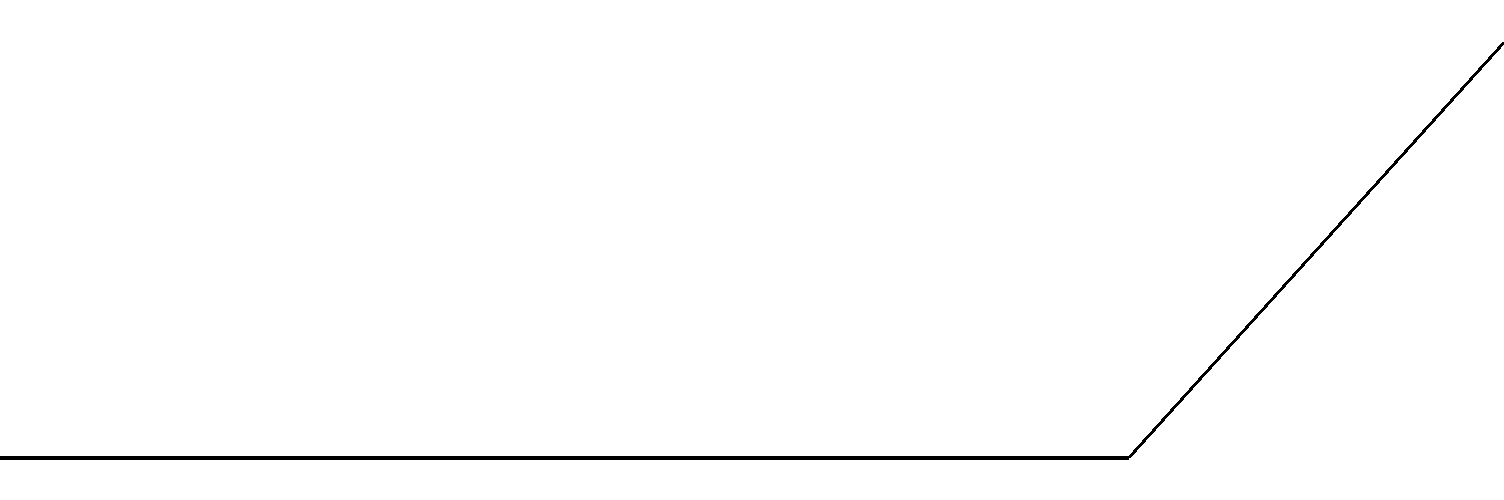 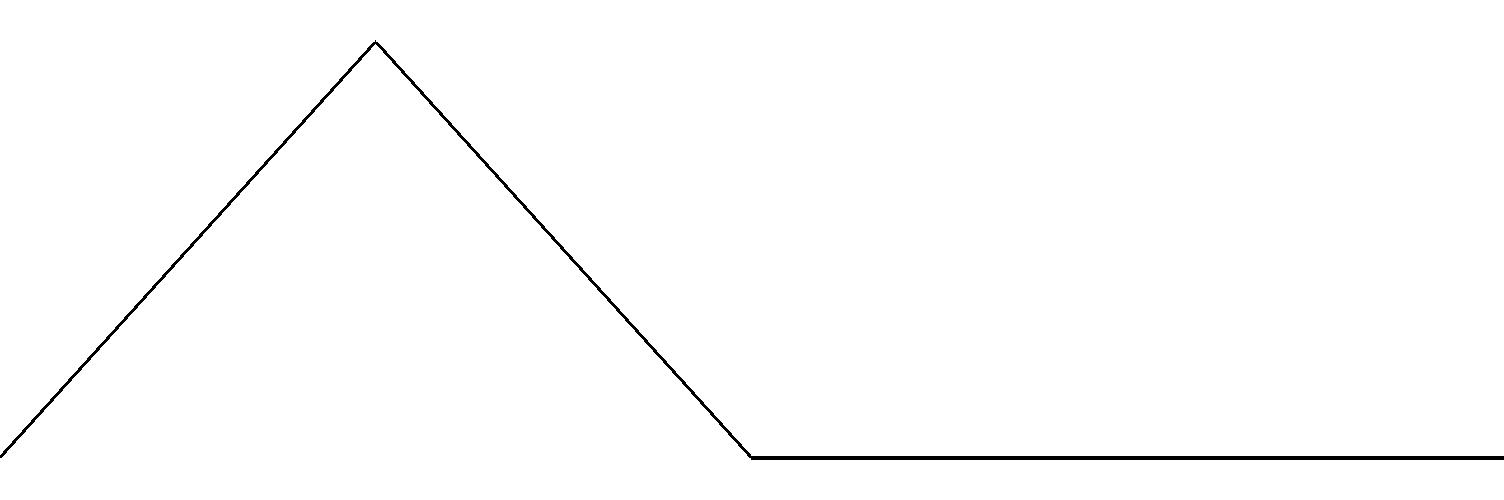 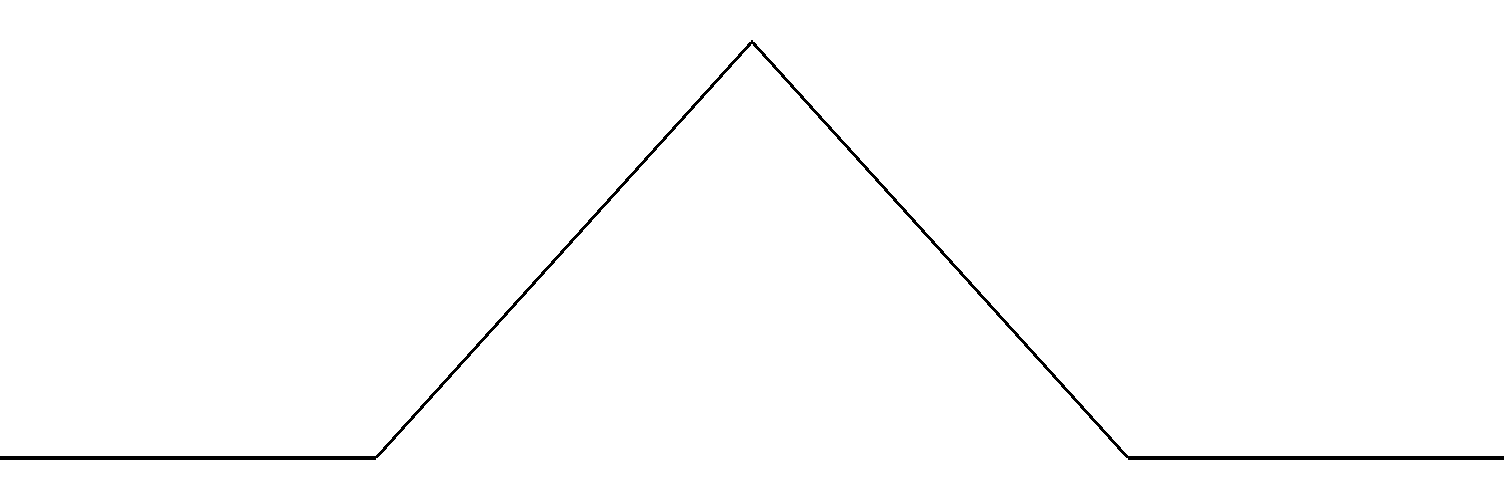 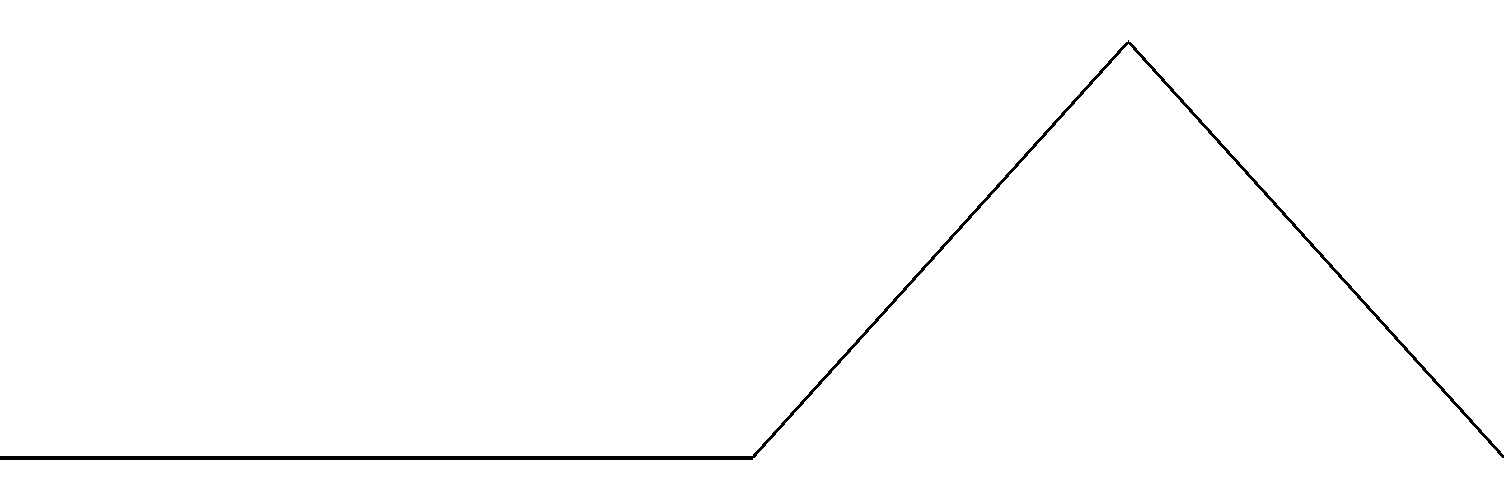 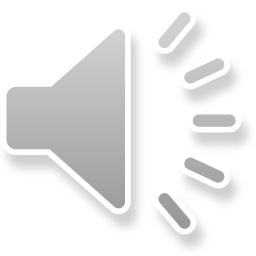 [Speaker Notes: Assume we have removed all finest level basis functions whose support overlaps the exterior of the envelope.]
Dirichlet Constraints [Reshape]
To force the implicit function to be zero outside the envelope:
Remove finer basis functions overlappingthe exterior
Express coarser basis functions ascombinations of finer interior ones
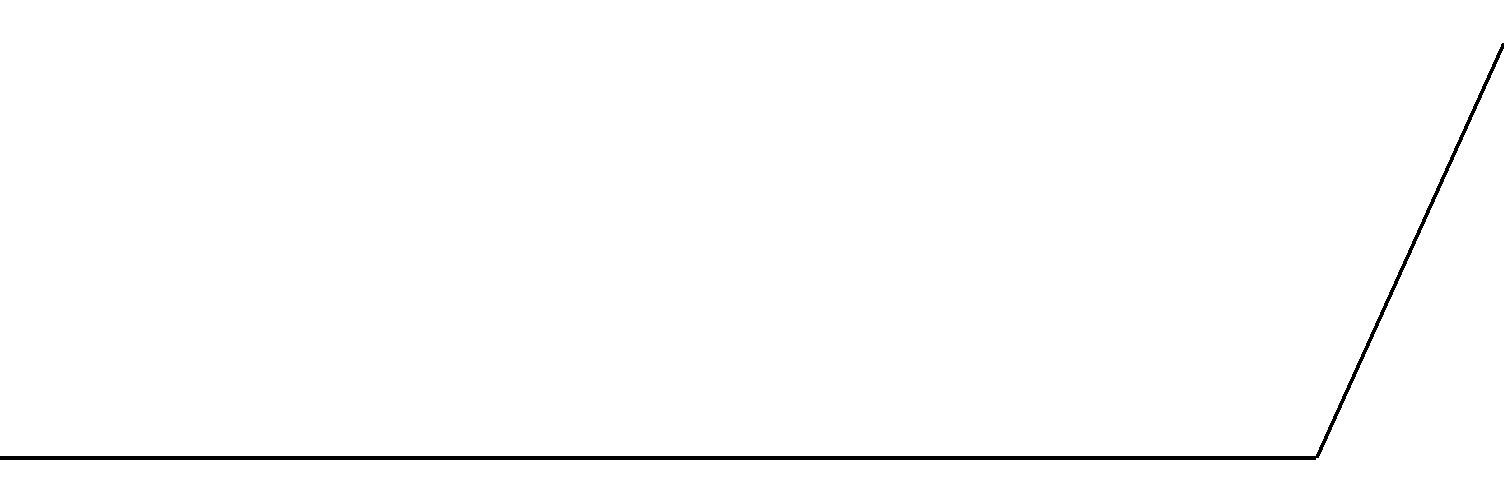 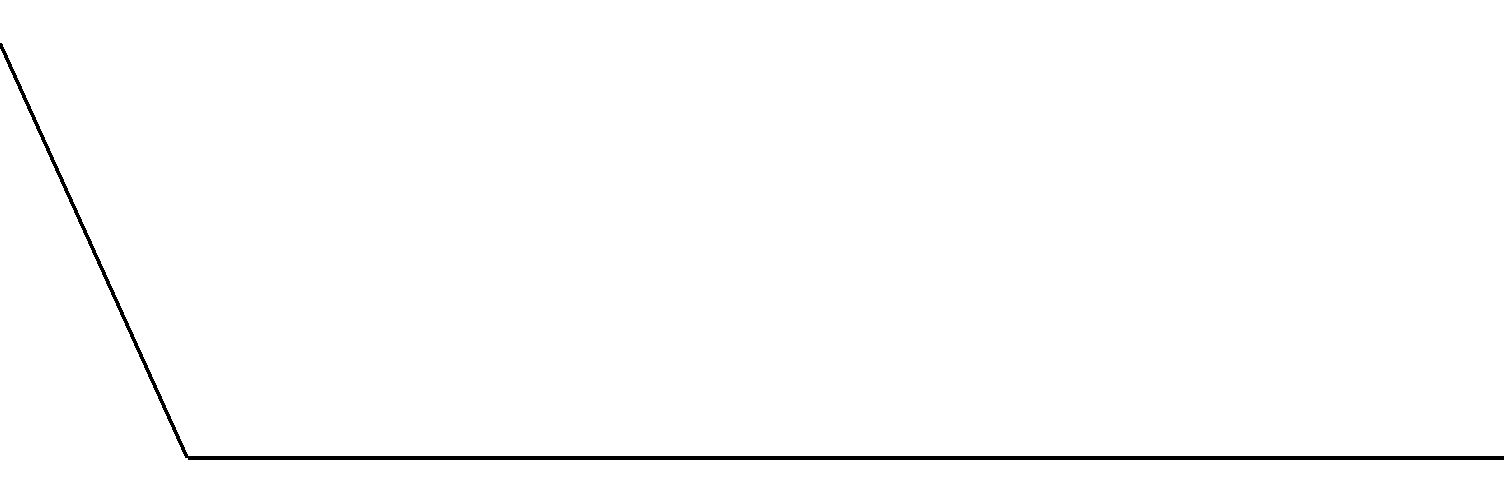 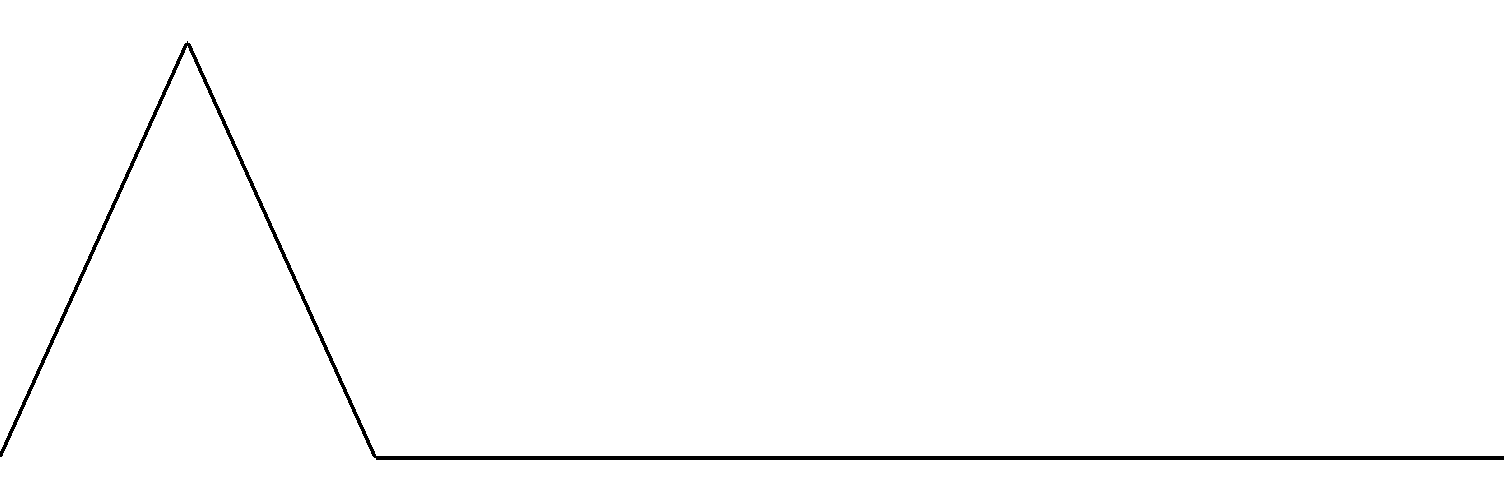 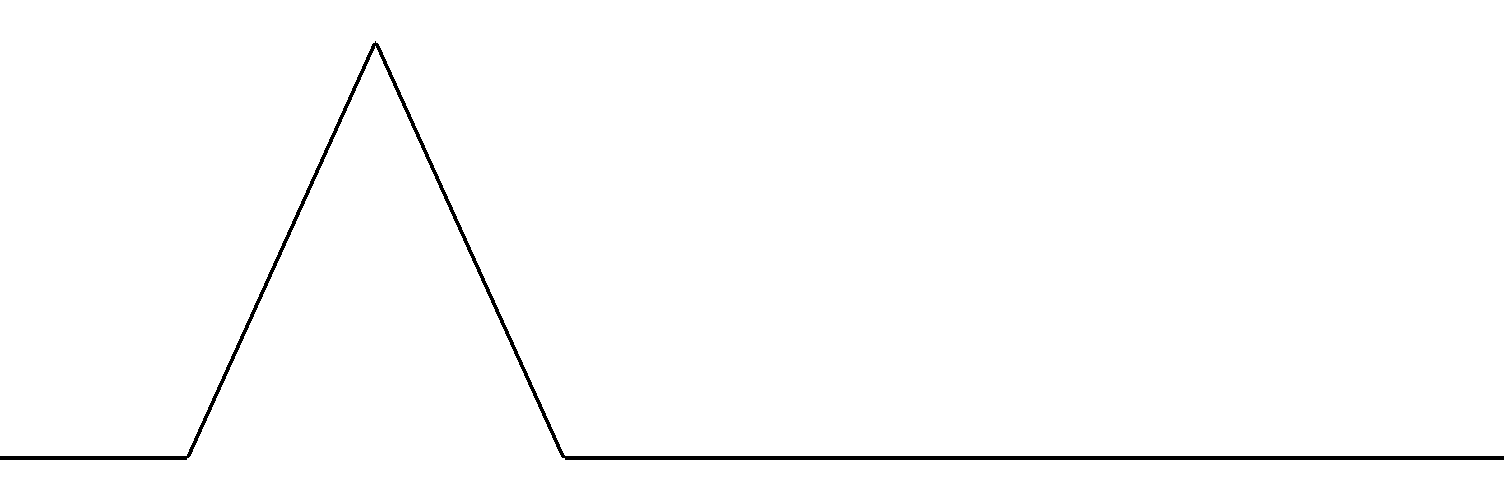 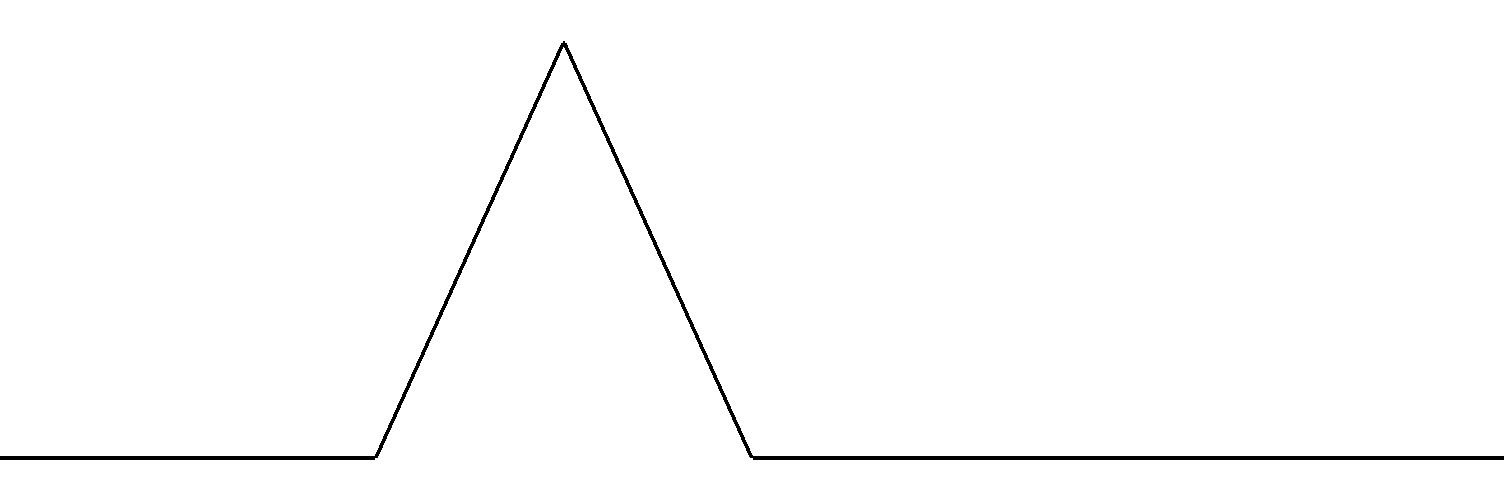 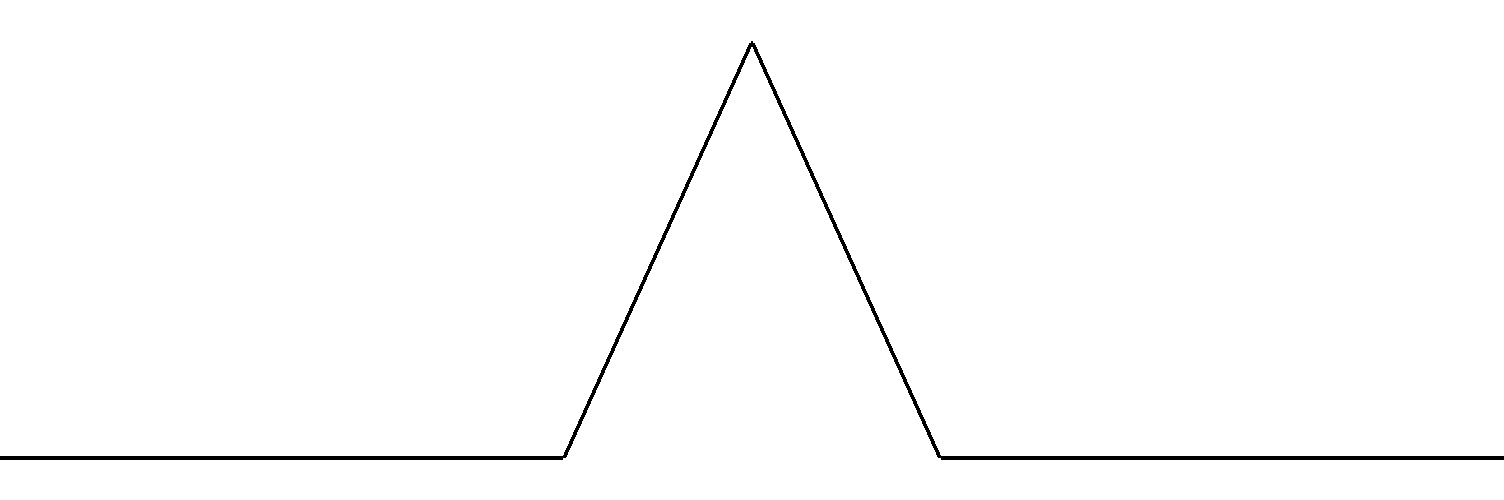 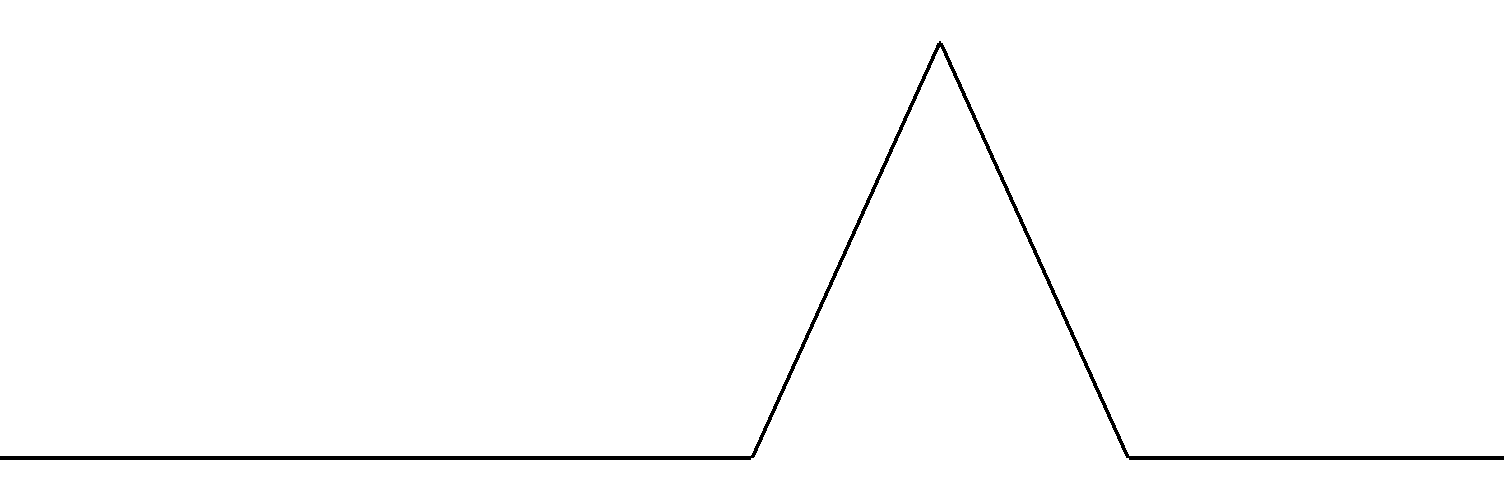 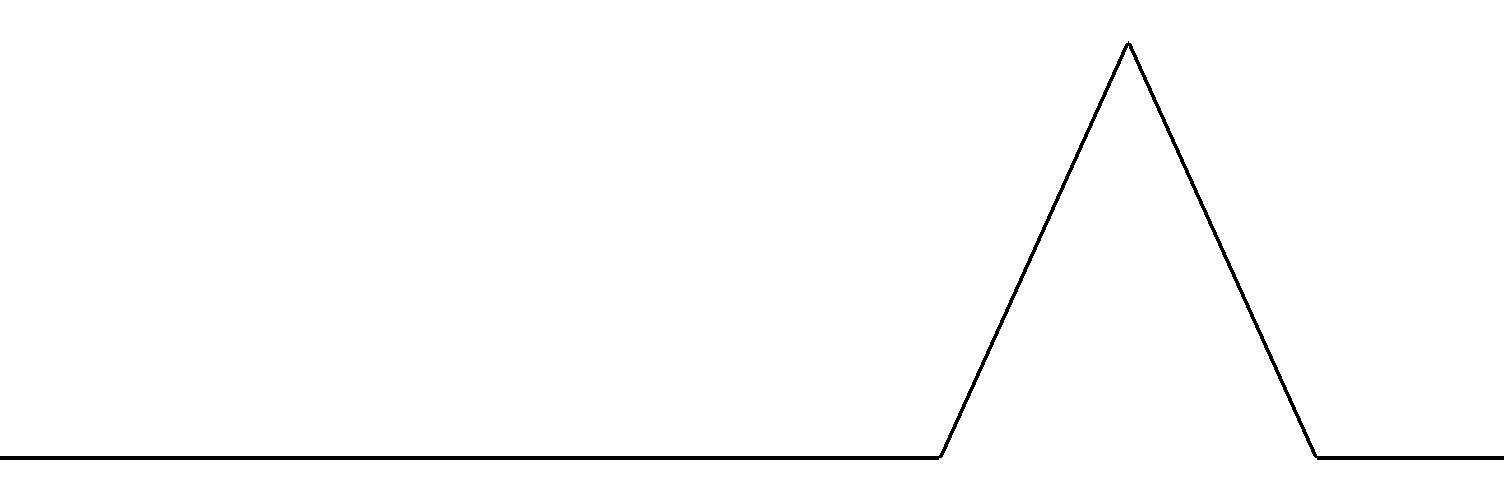 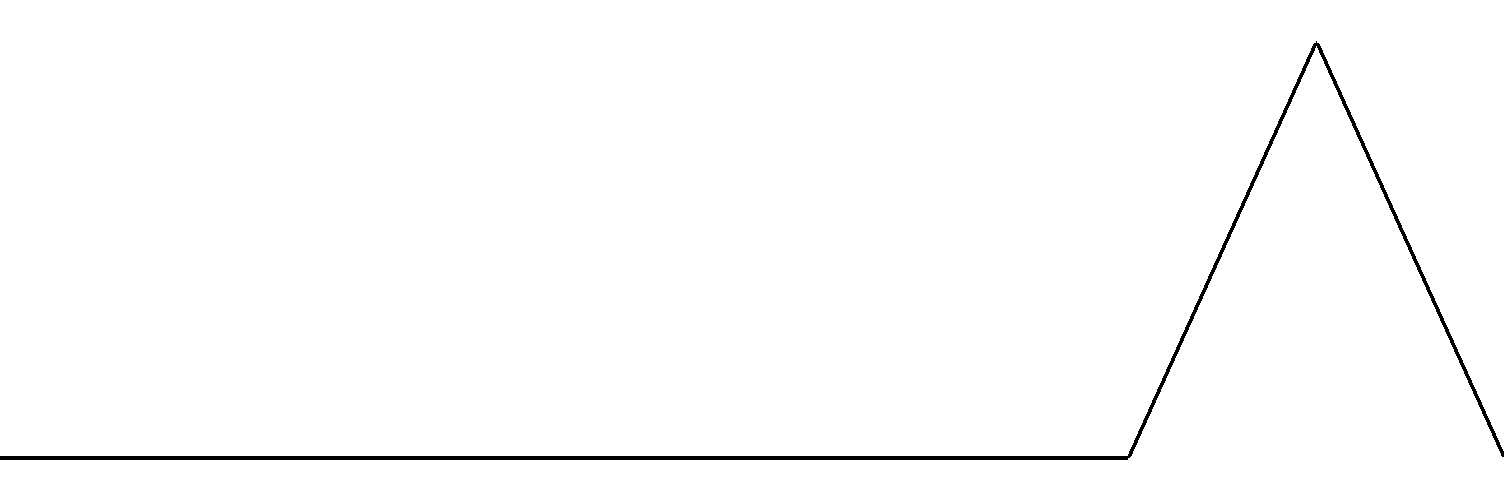 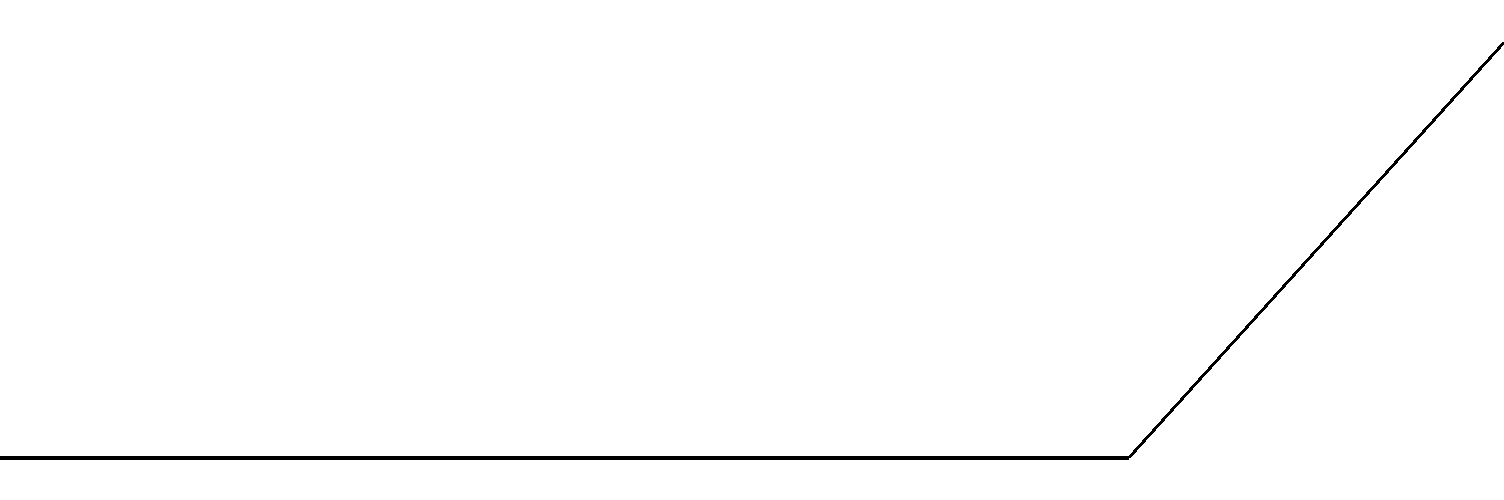 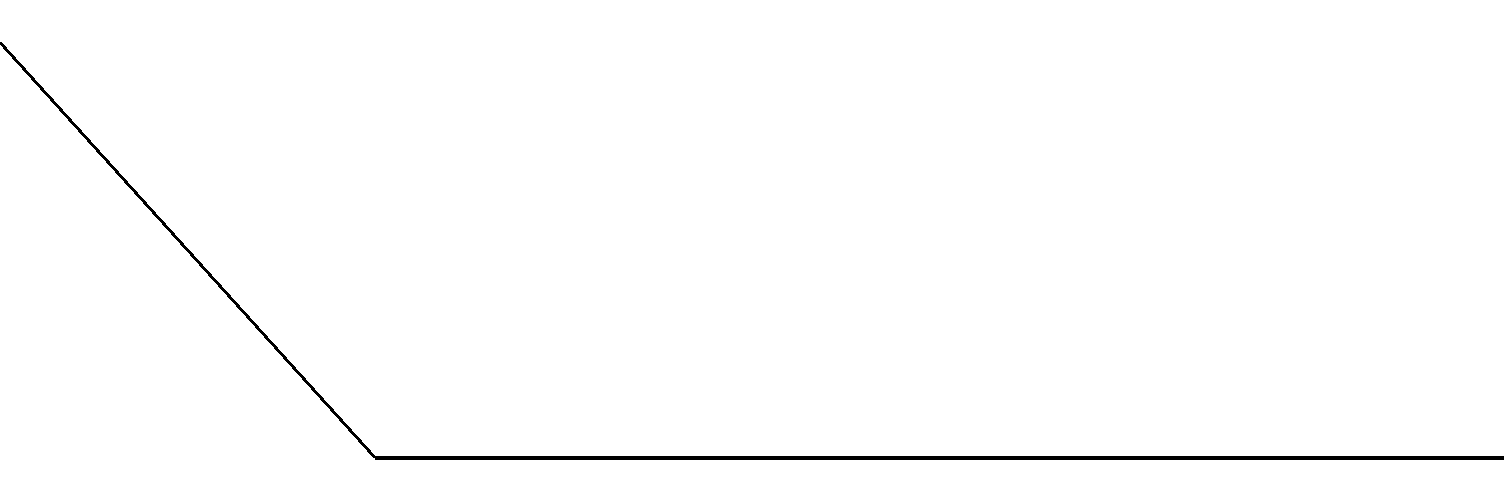 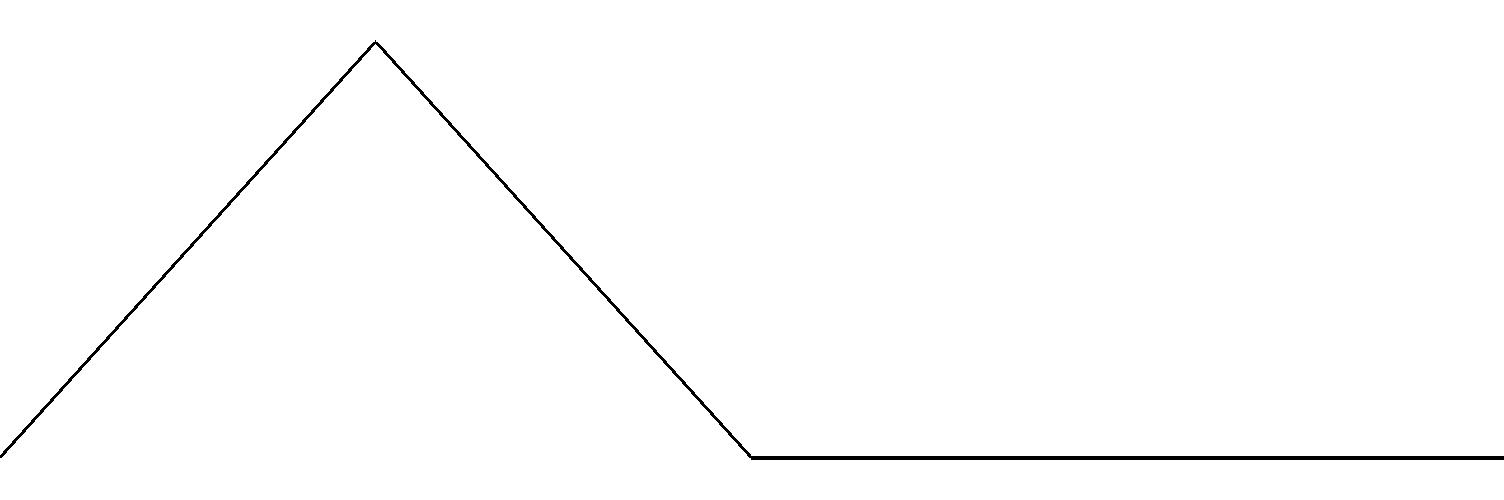 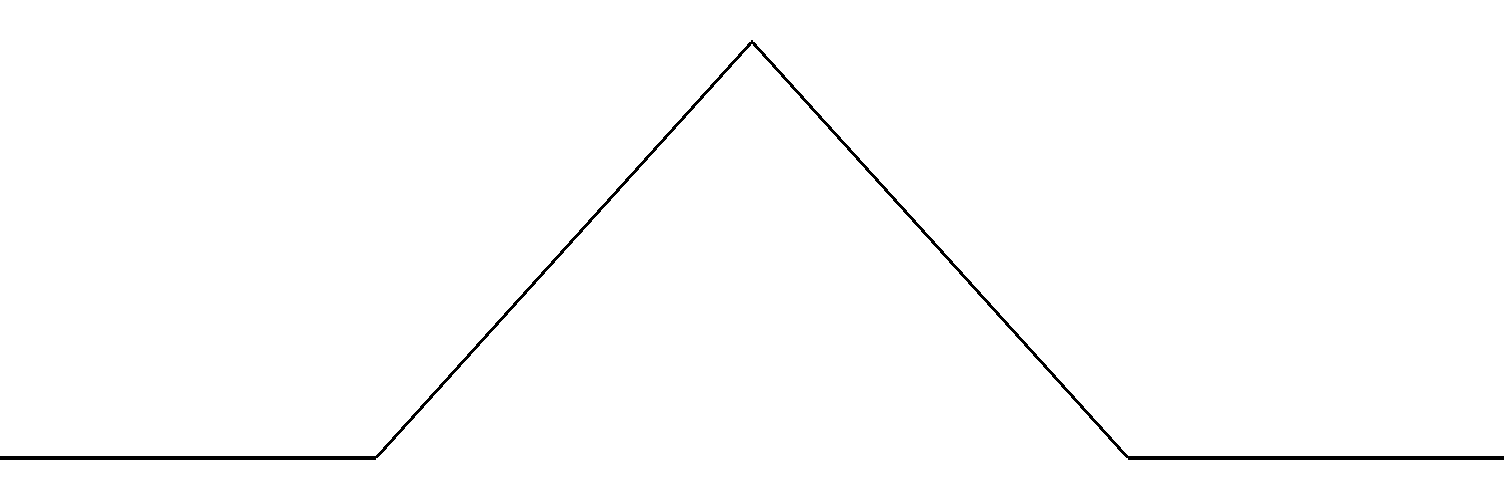 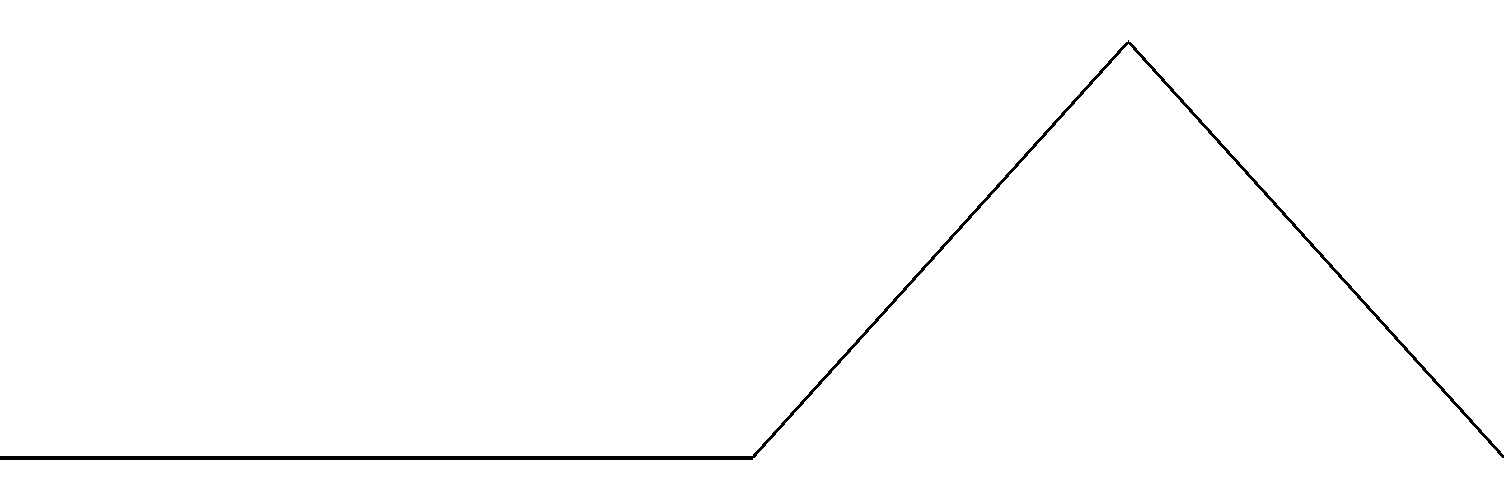 1.0
0.5
0.5
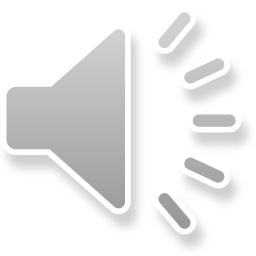 [Speaker Notes: Now consider the left-most basis function at the next level of the hierarchy.
Using a regular multigrid system, it would be expressed as the weighted sum of three basis functions at the finest level.
However, in our system, all three functions are zero. The first never existed (because it’s support did not overlap the function’s domain), and the other two were removed because their support overlapped the exterior of the envelope.
[CLICK] Expressing the coarser basis function as the linear combination of these three functions we get the zero function, which is certainly supported in the interior of the envelope.]
Dirichlet Constraints [Reshape]
To force the implicit function to be zero outside the envelope:
Remove finer basis functions overlappingthe exterior
Express coarser basis functions ascombinations of finer interior ones
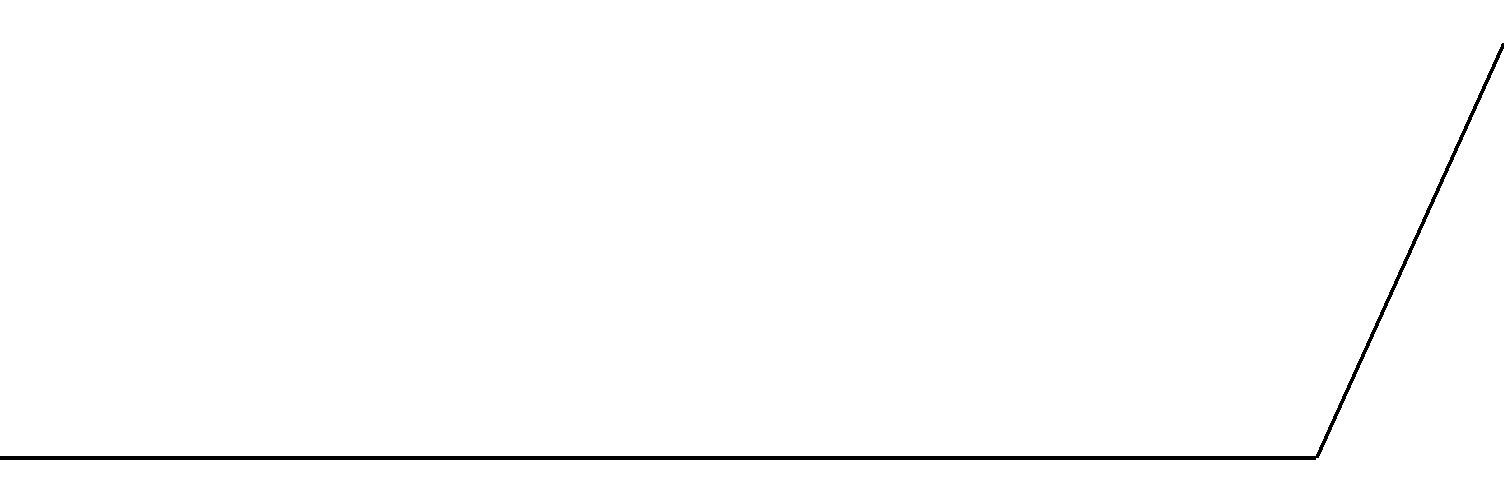 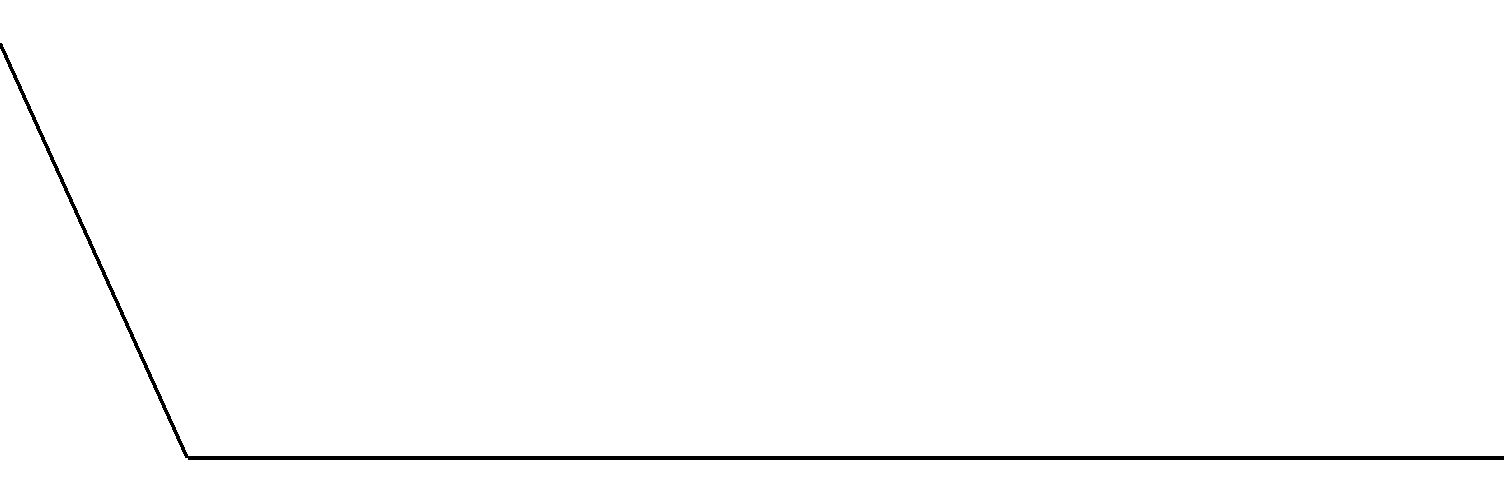 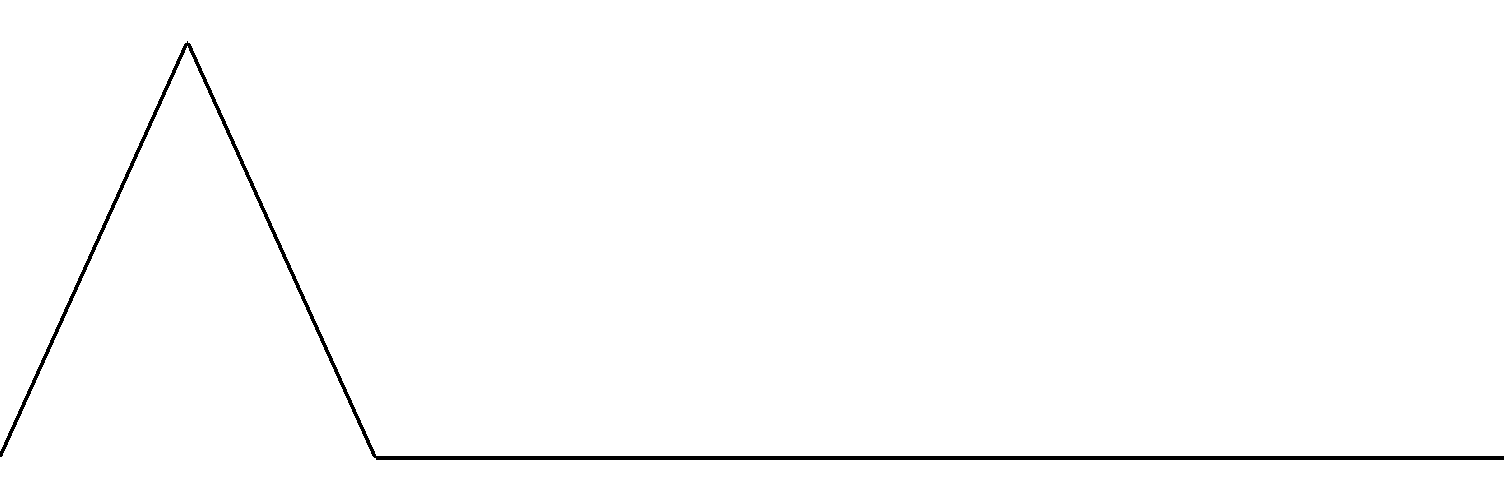 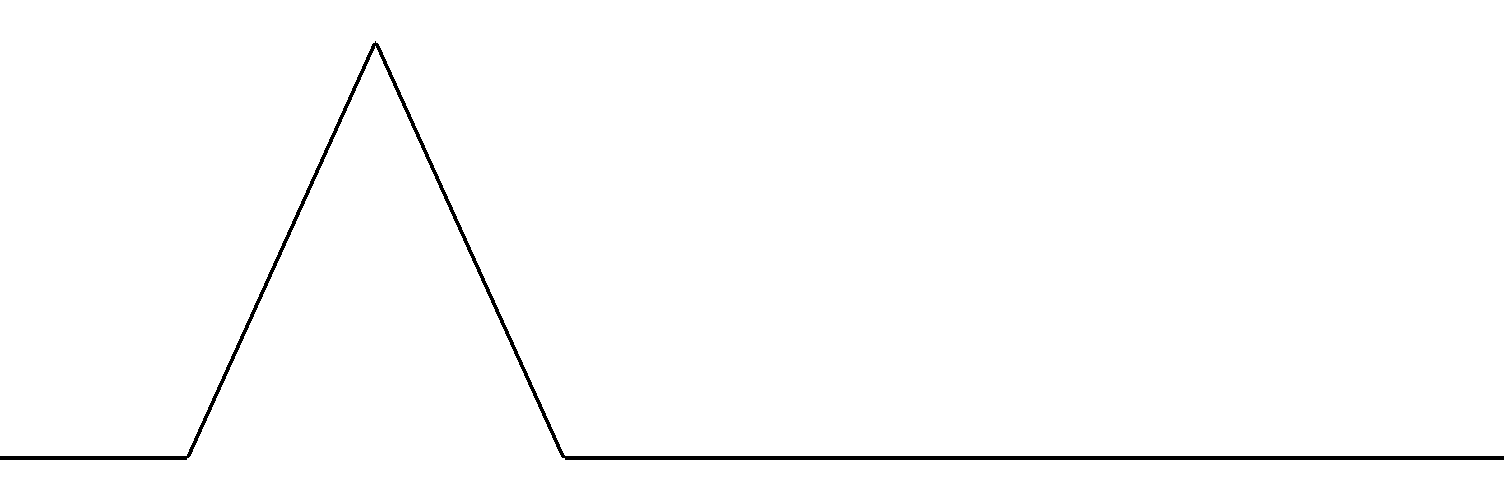 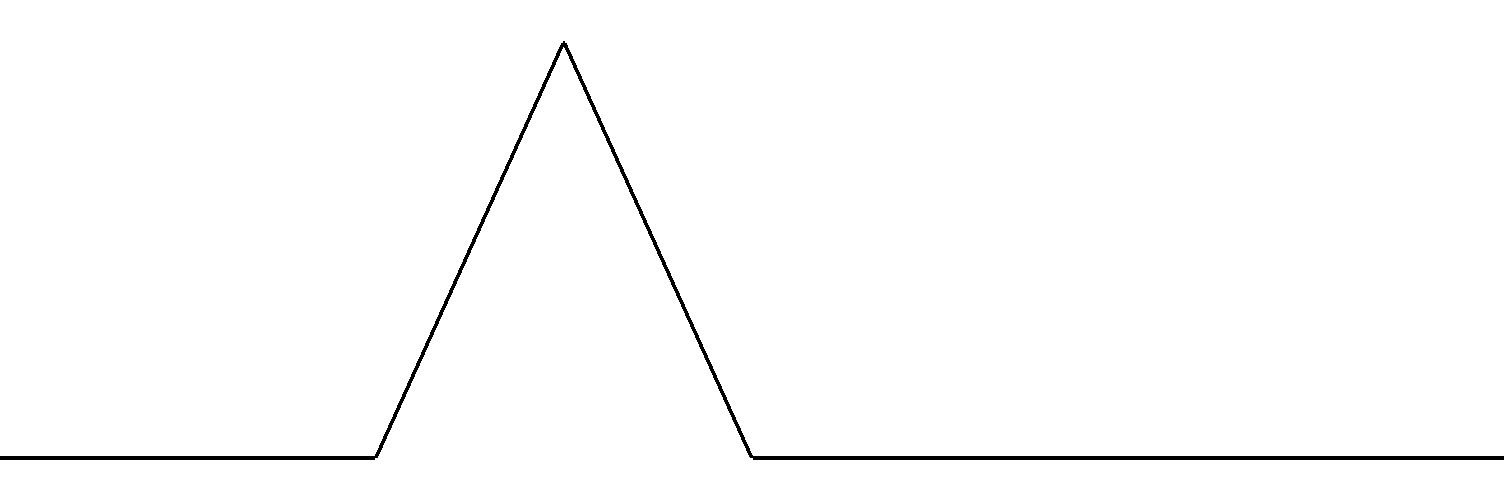 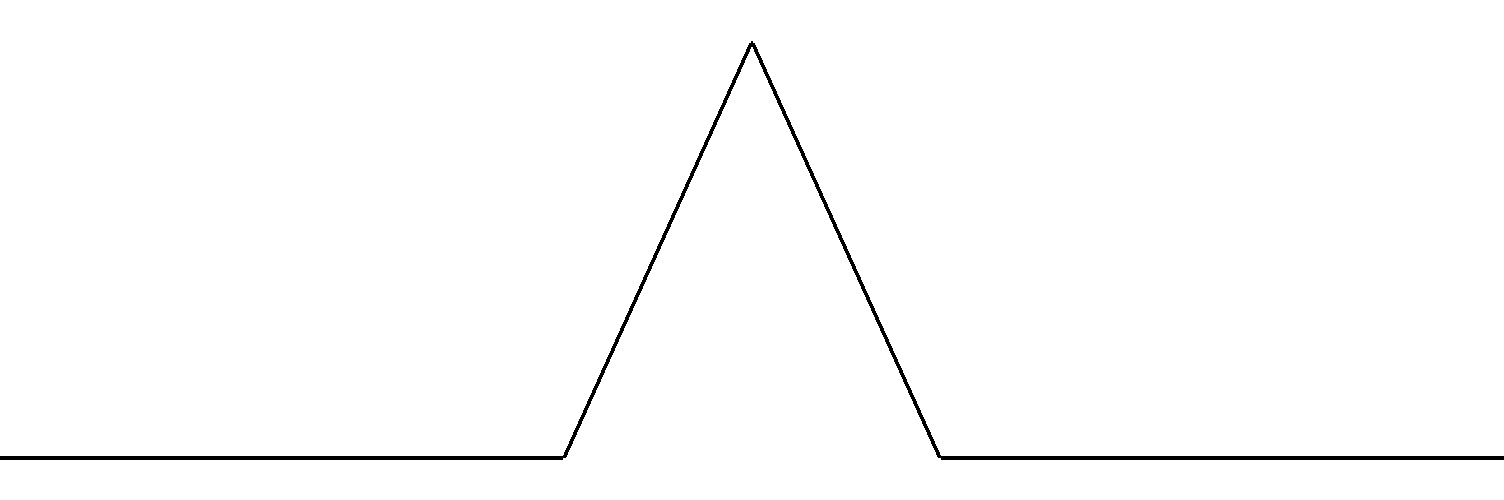 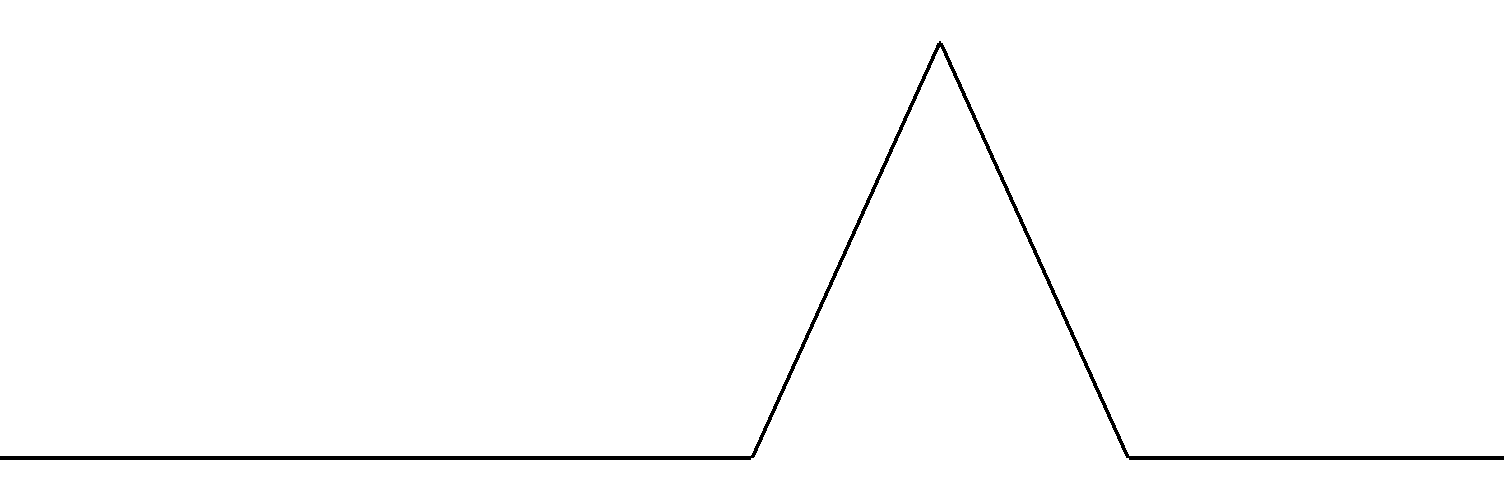 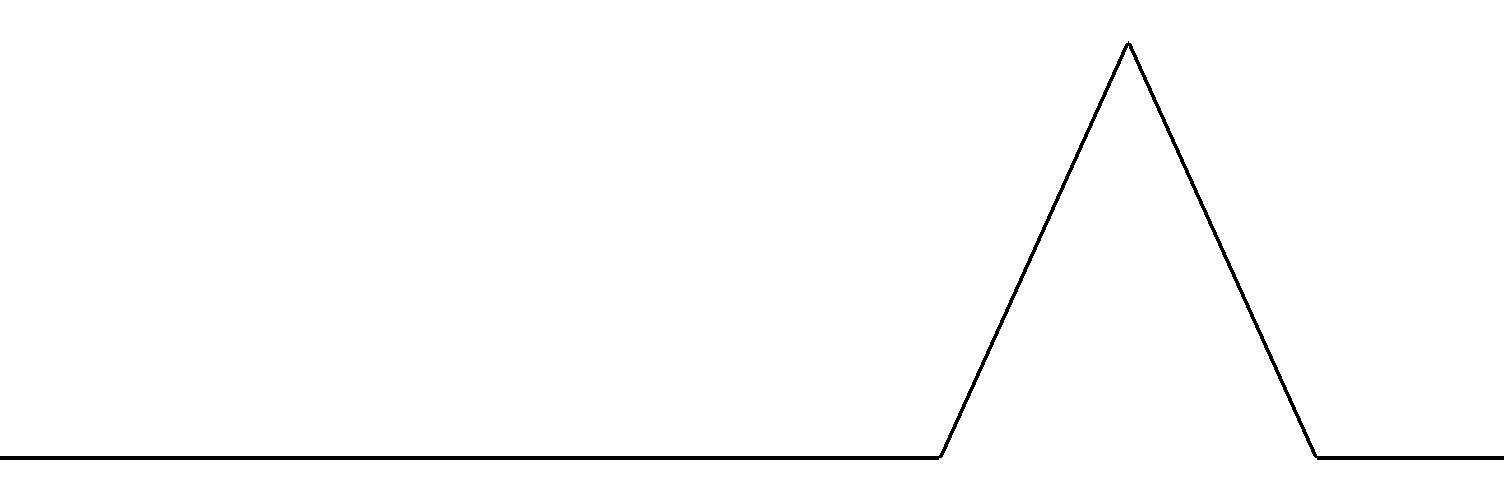 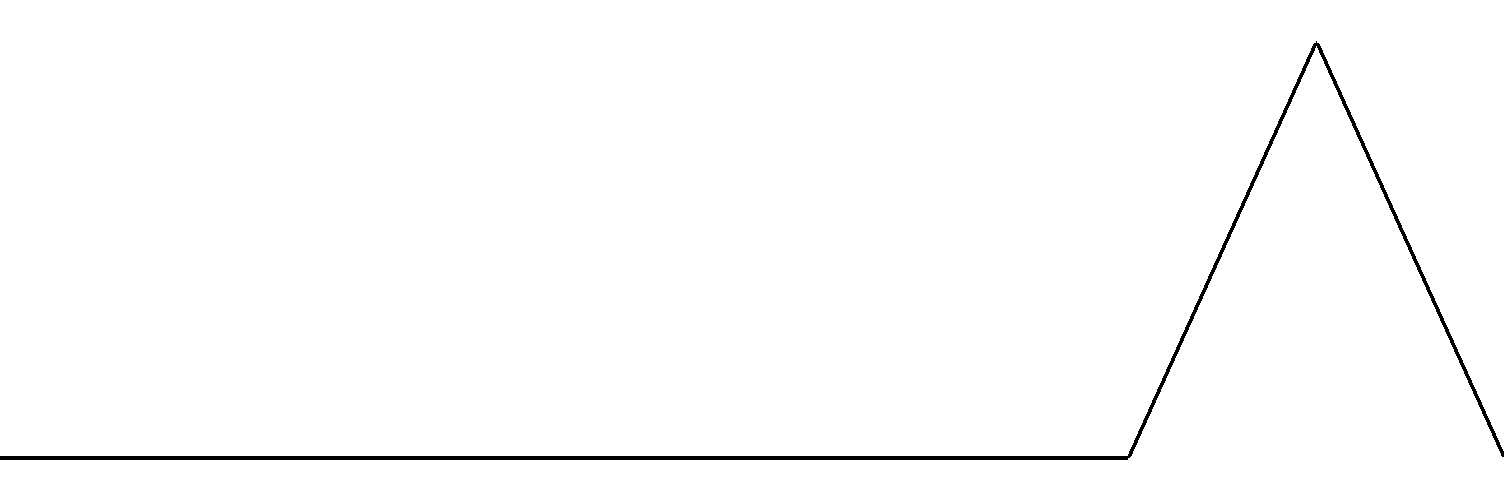 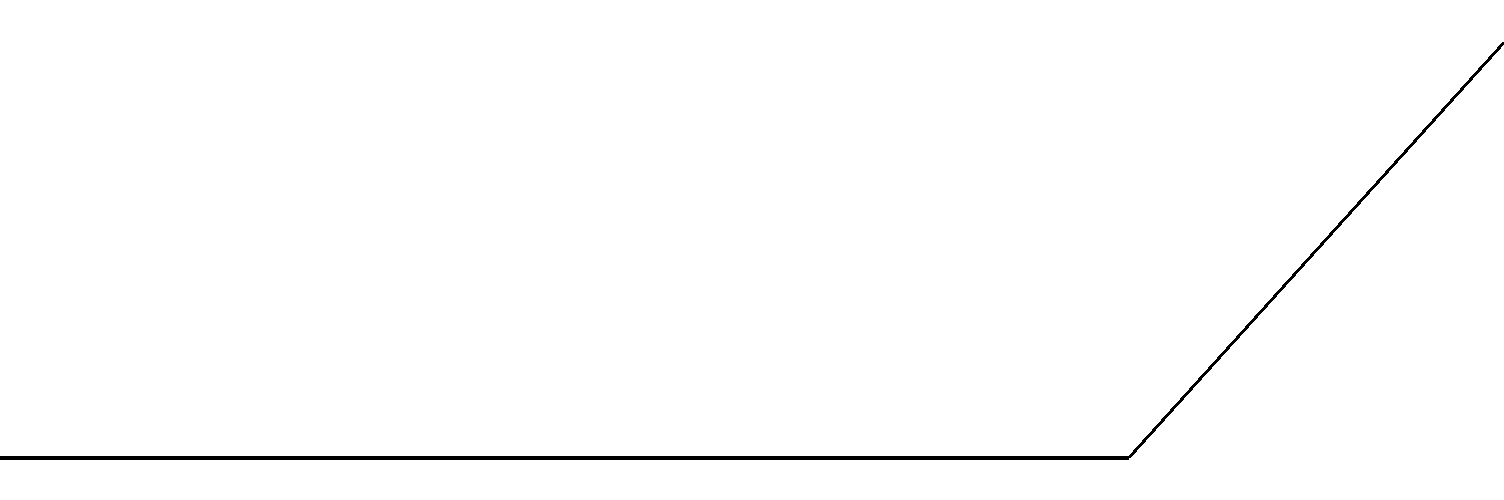 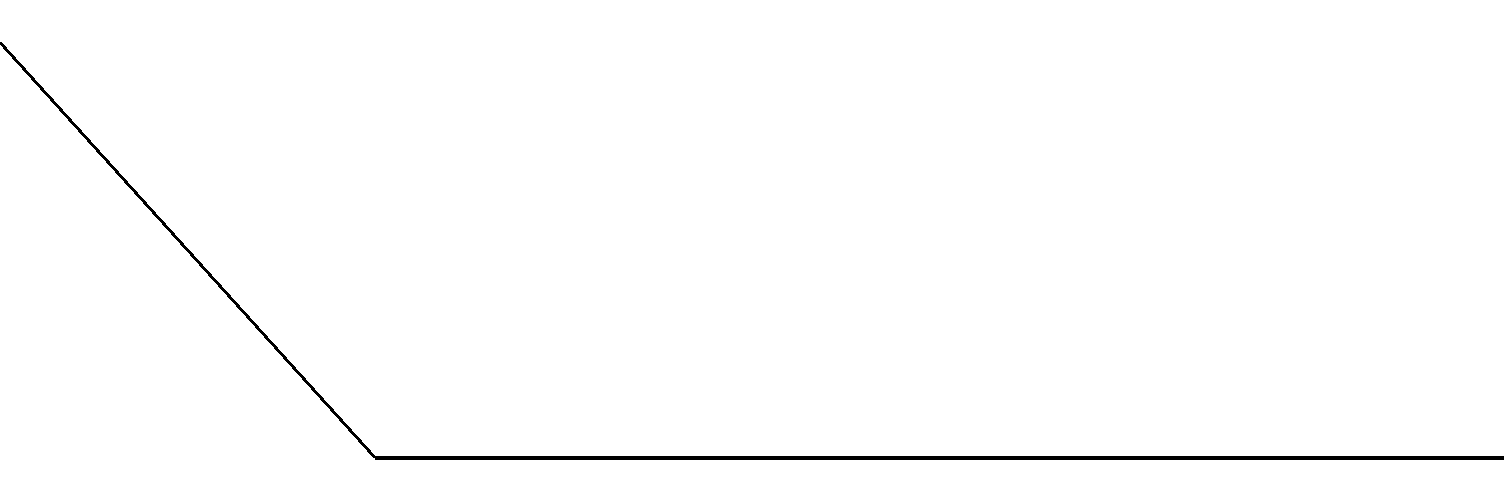 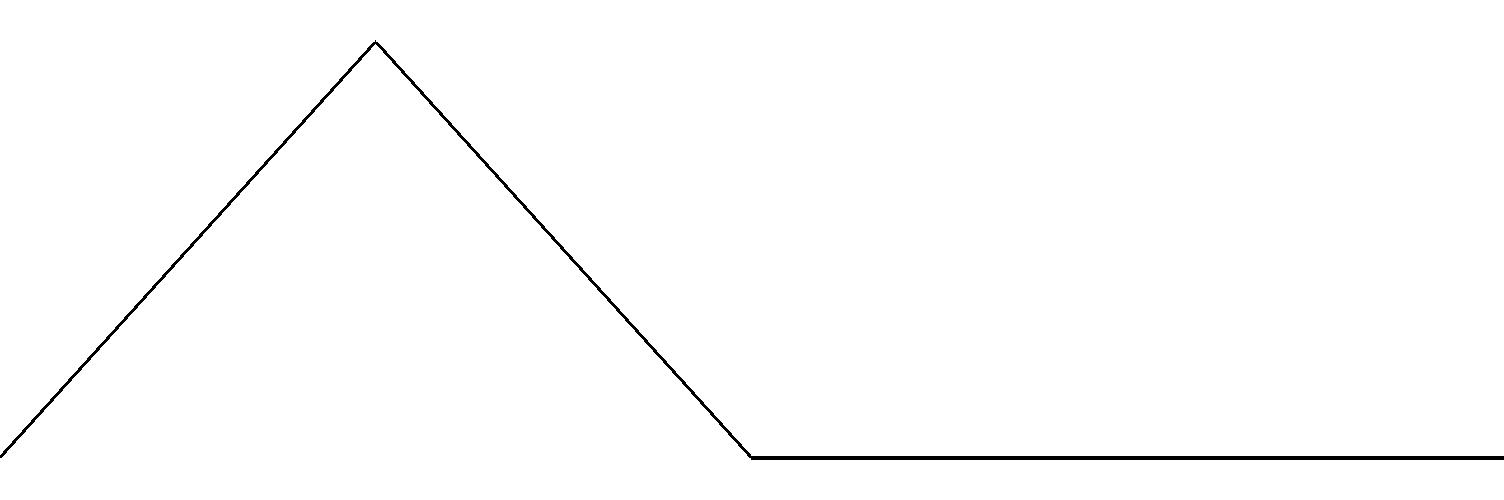 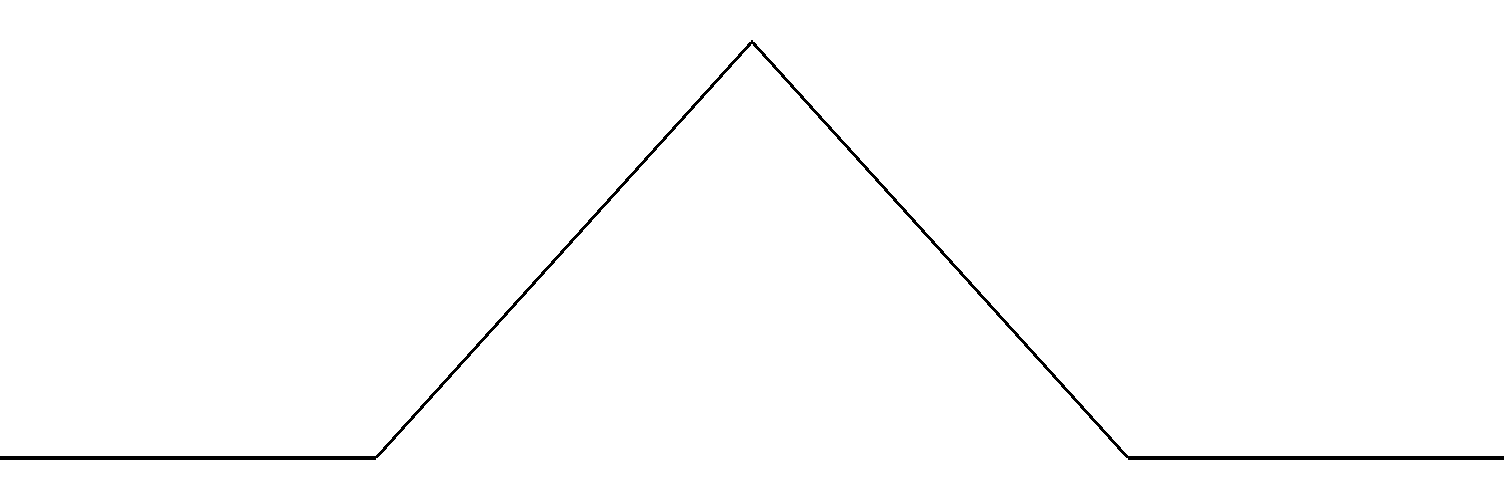 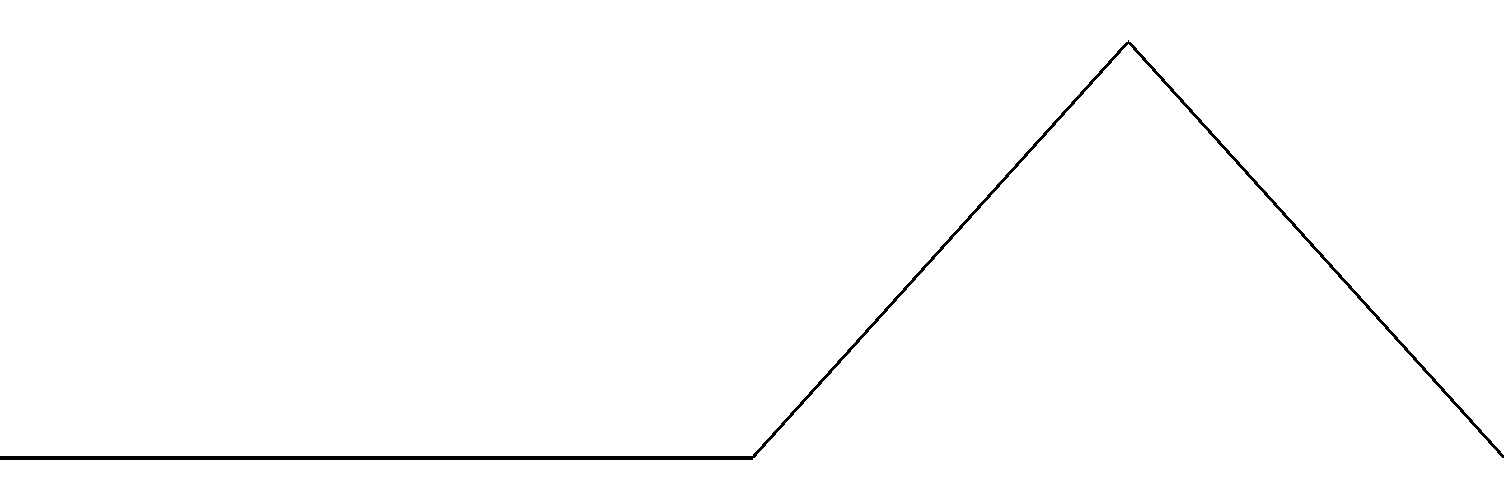 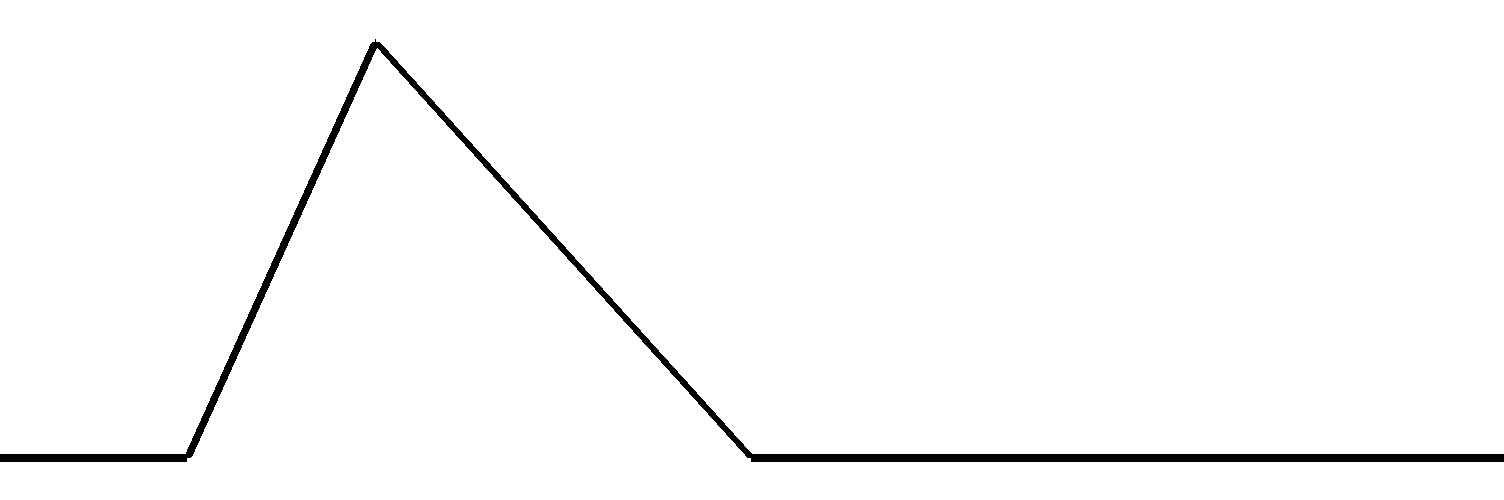 1.0
0.5
0.5
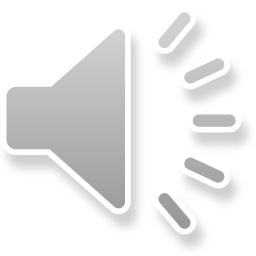 [Speaker Notes: Considering the next basis function, we again express it as the linear combination of three finer functions.
In this case, one of the finer functions was removed, but the other two were kept.
[CLICK] This gives us a reshaped function, that is supported in the interior of the envelope.]
Dirichlet Constraints [Reshape]
To force the implicit function to be zero outside the envelope:
Remove finer basis functions overlappingthe exterior
Express coarser basis functions ascombinations of finer interior ones
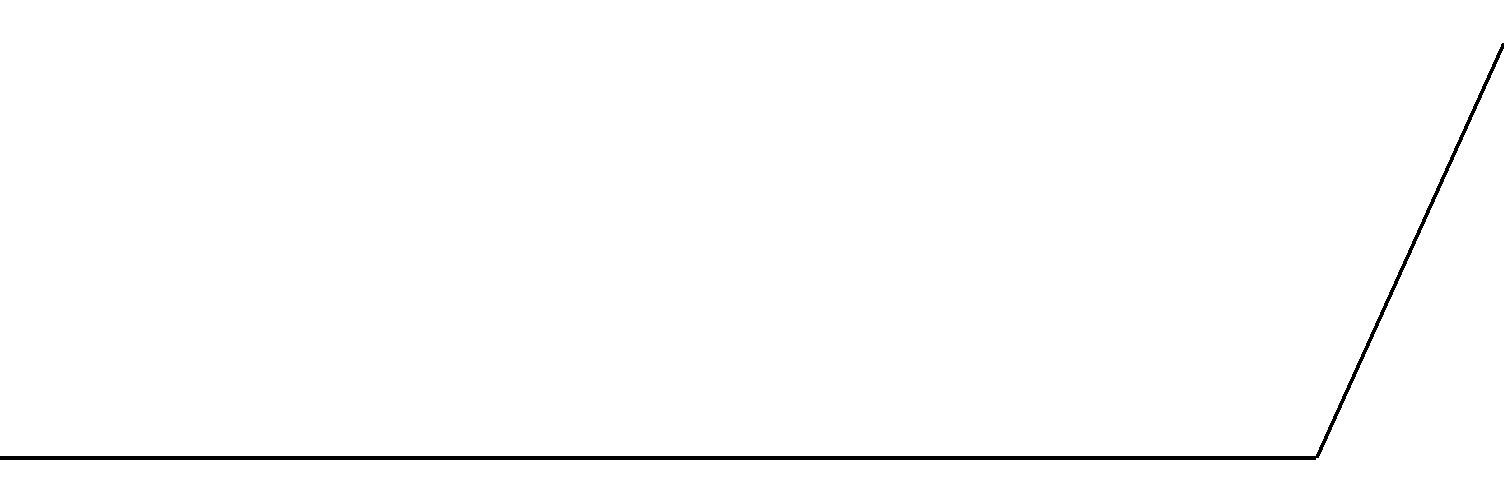 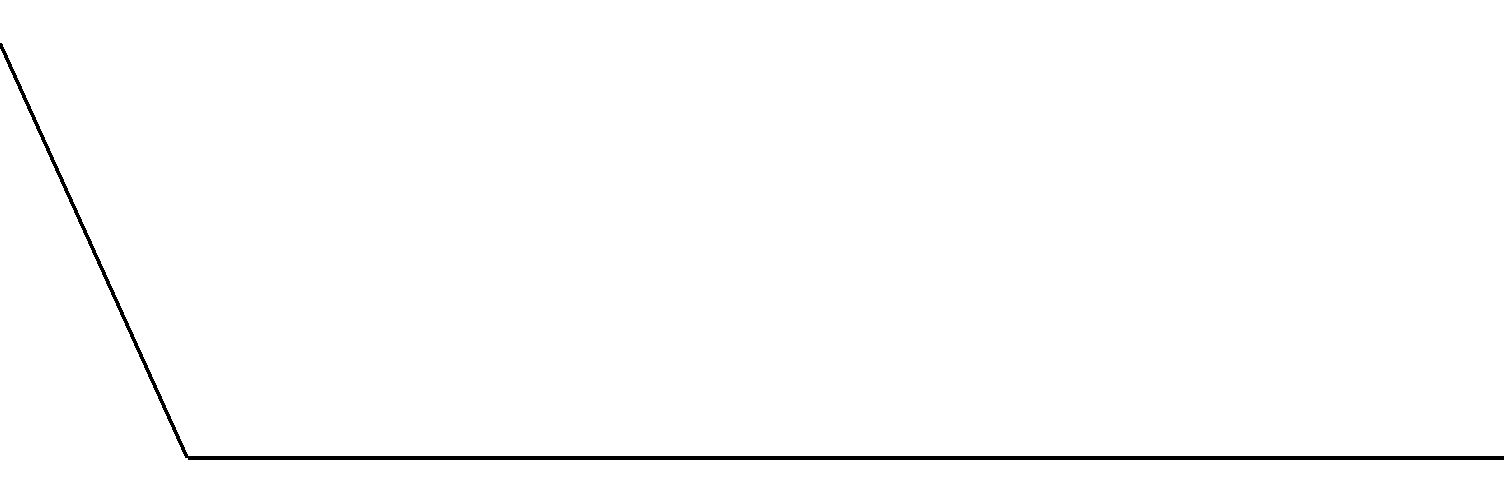 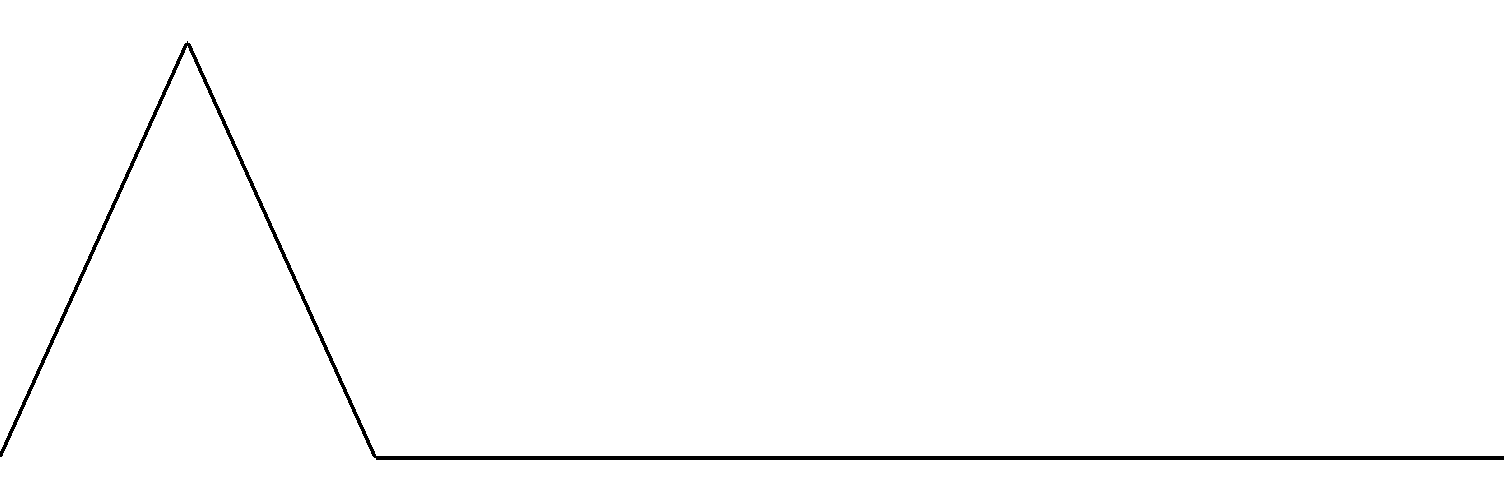 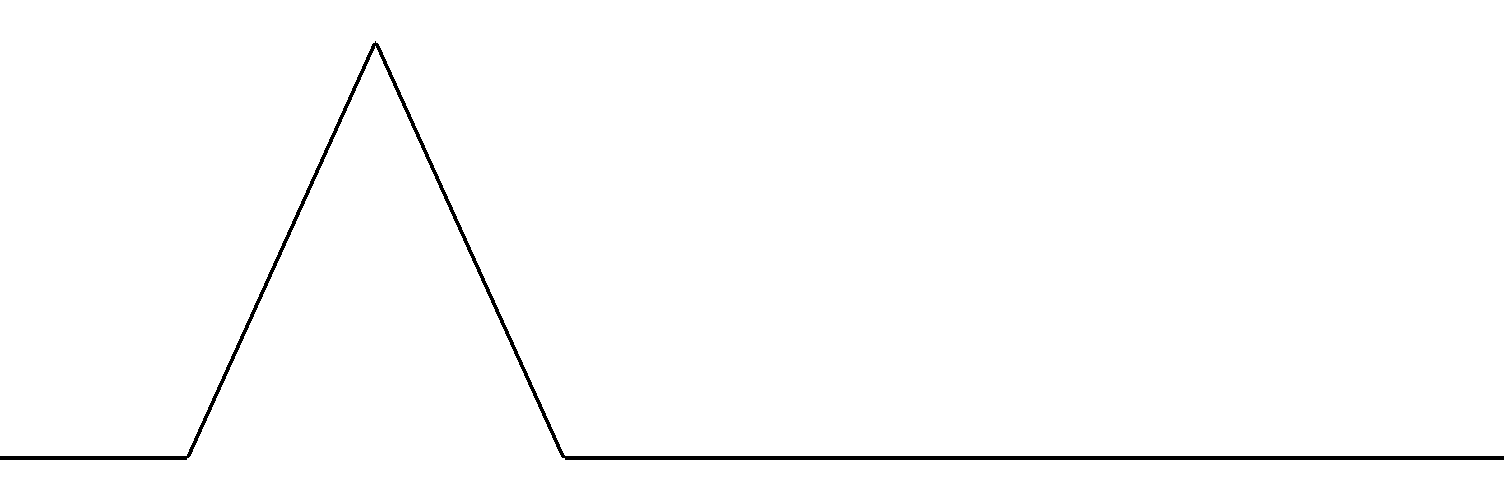 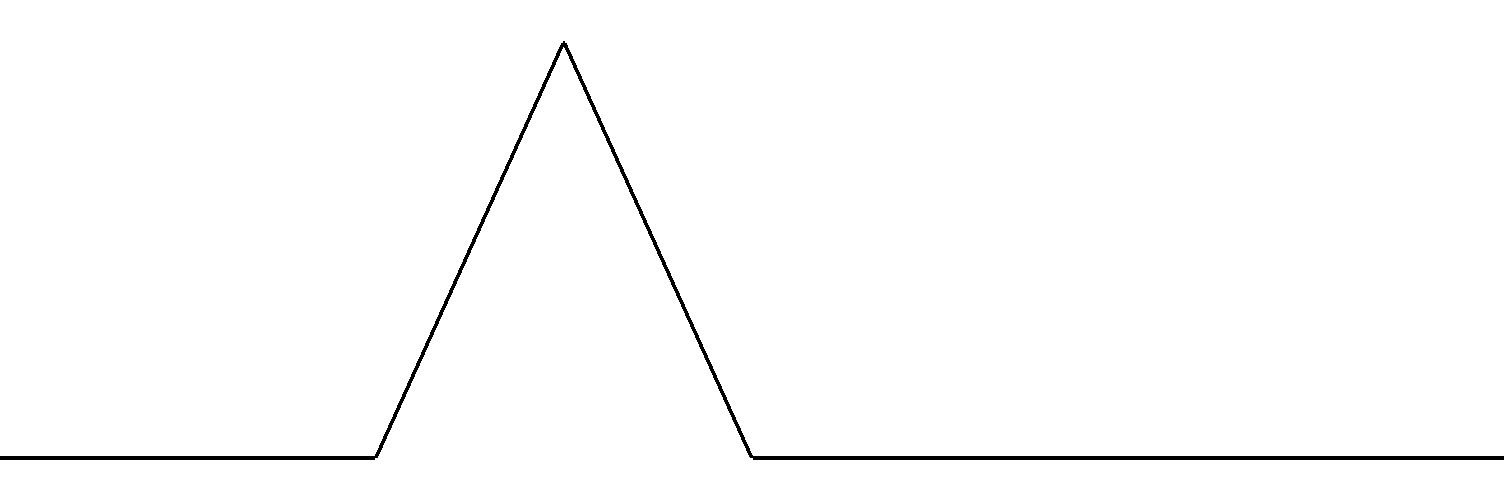 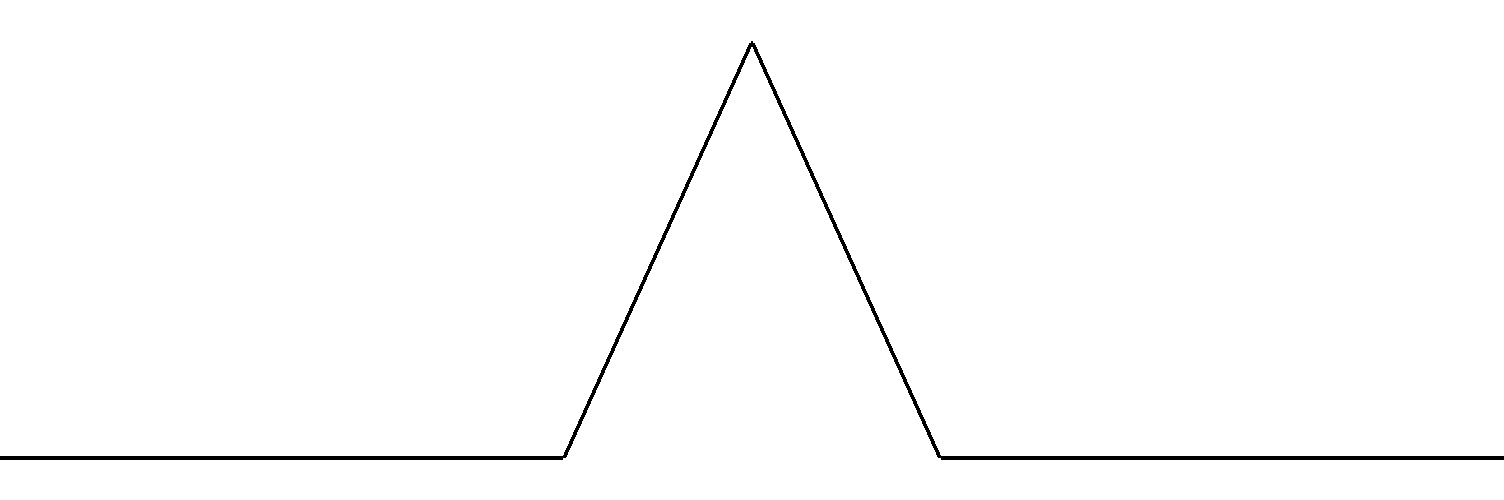 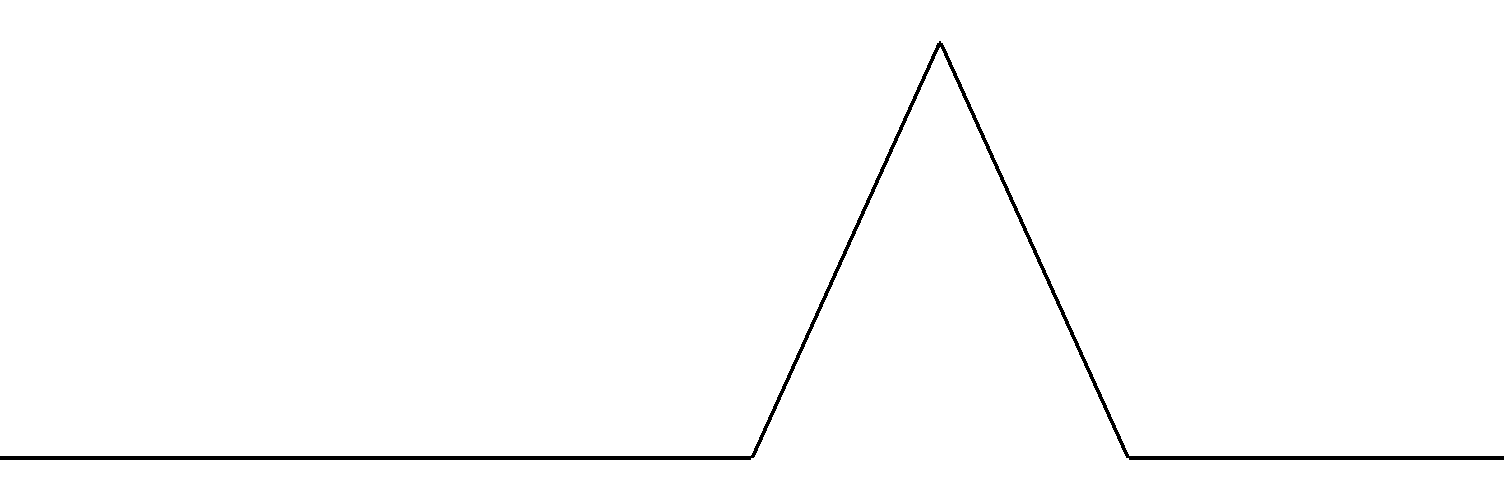 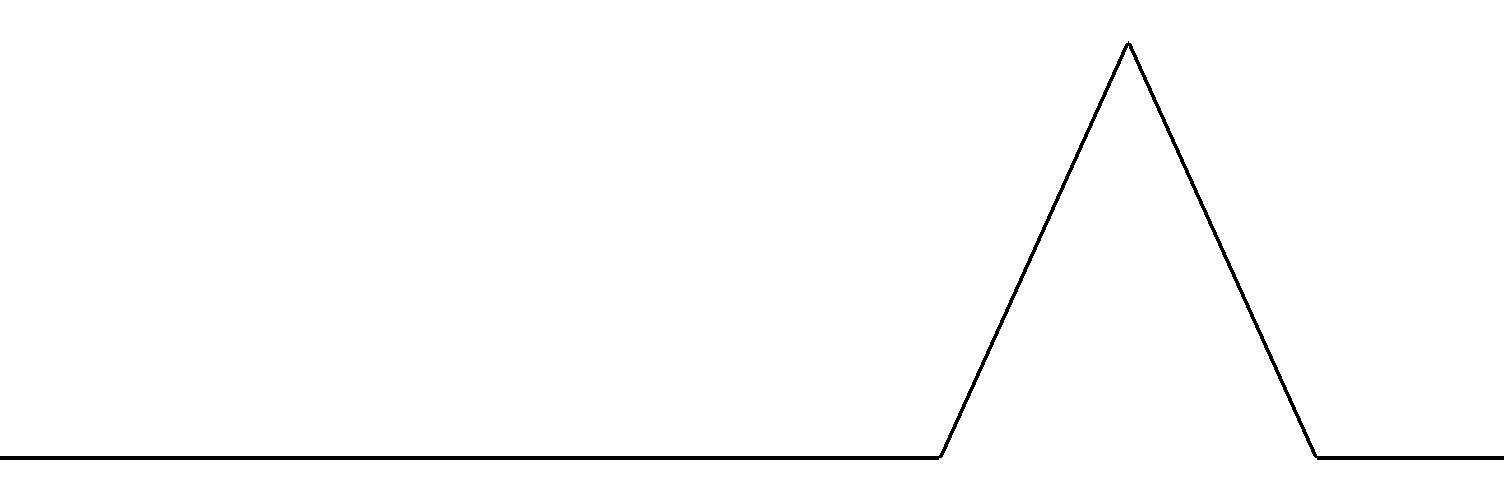 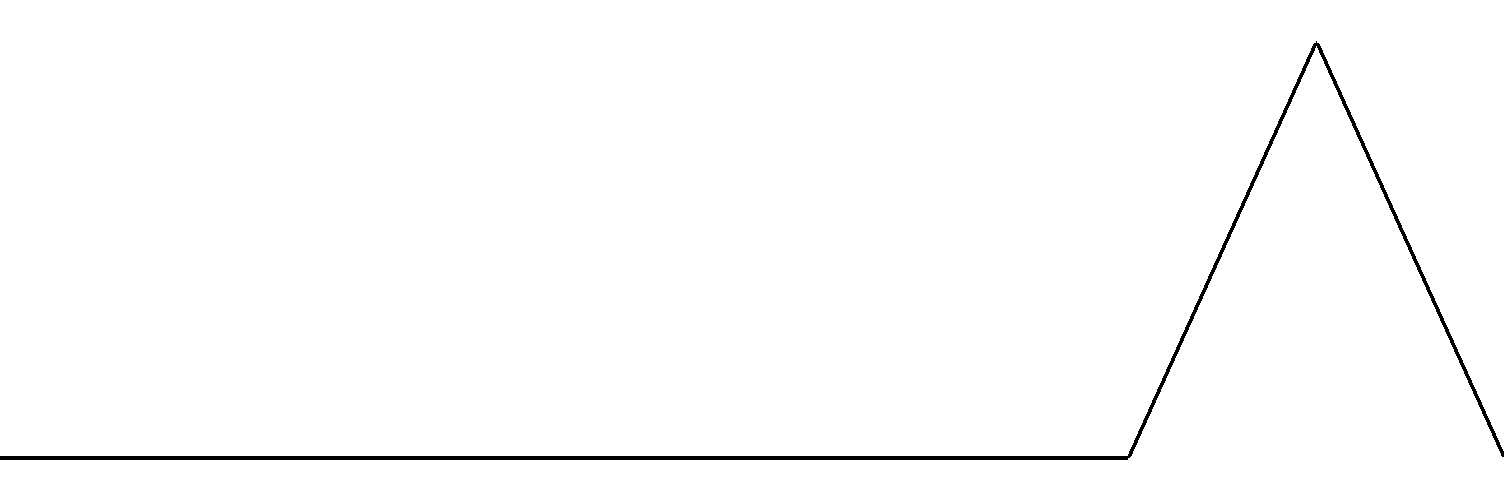 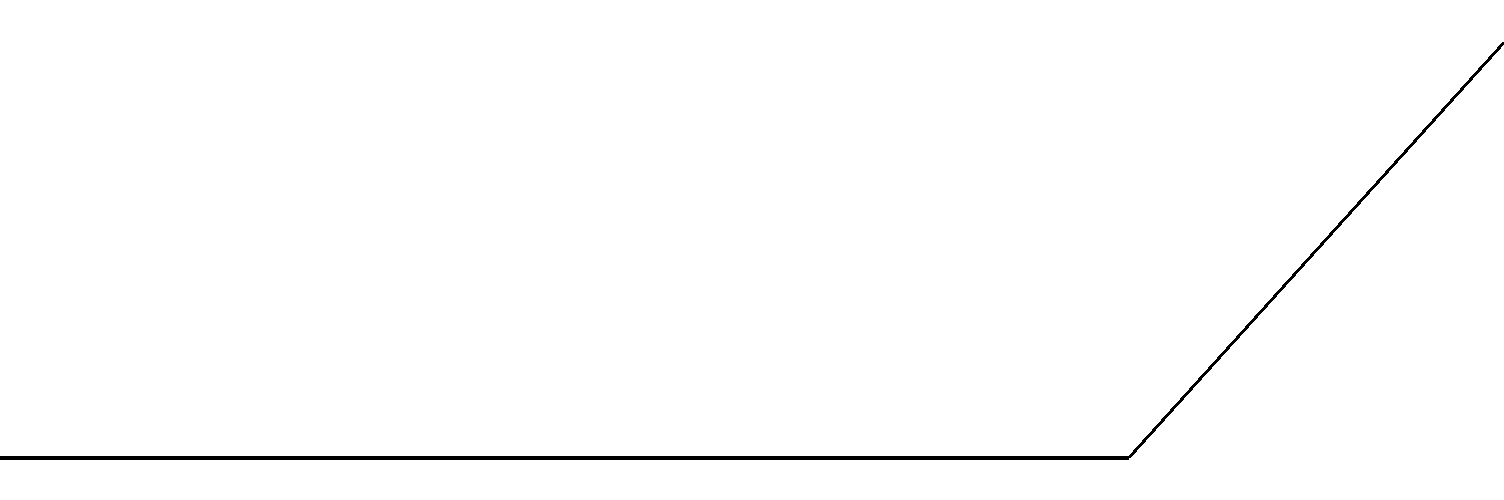 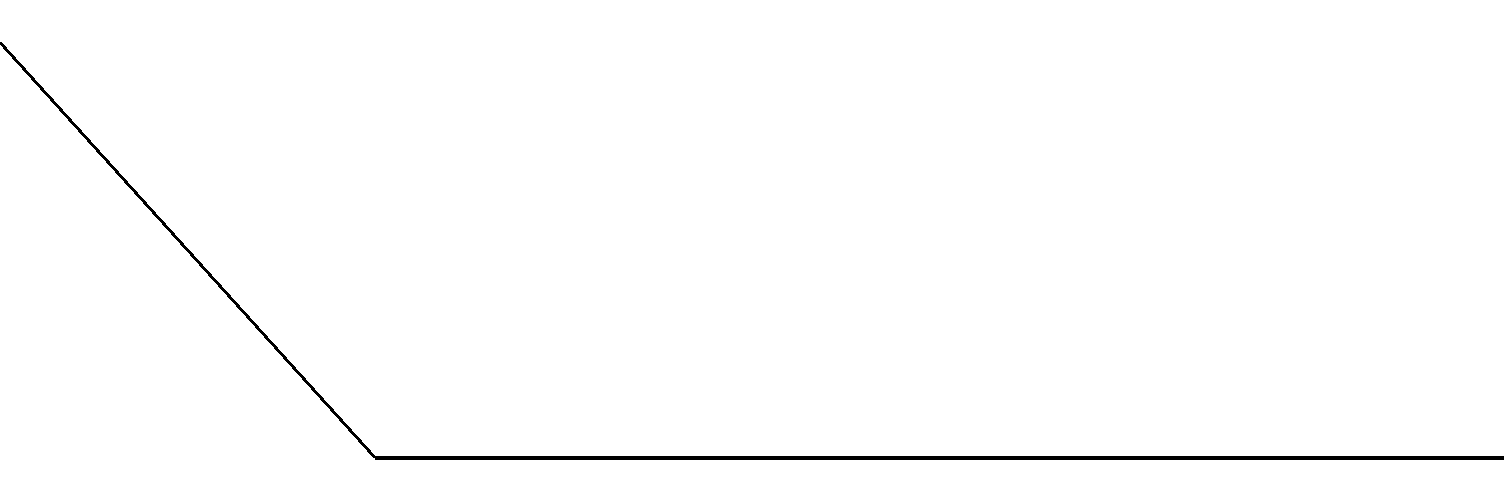 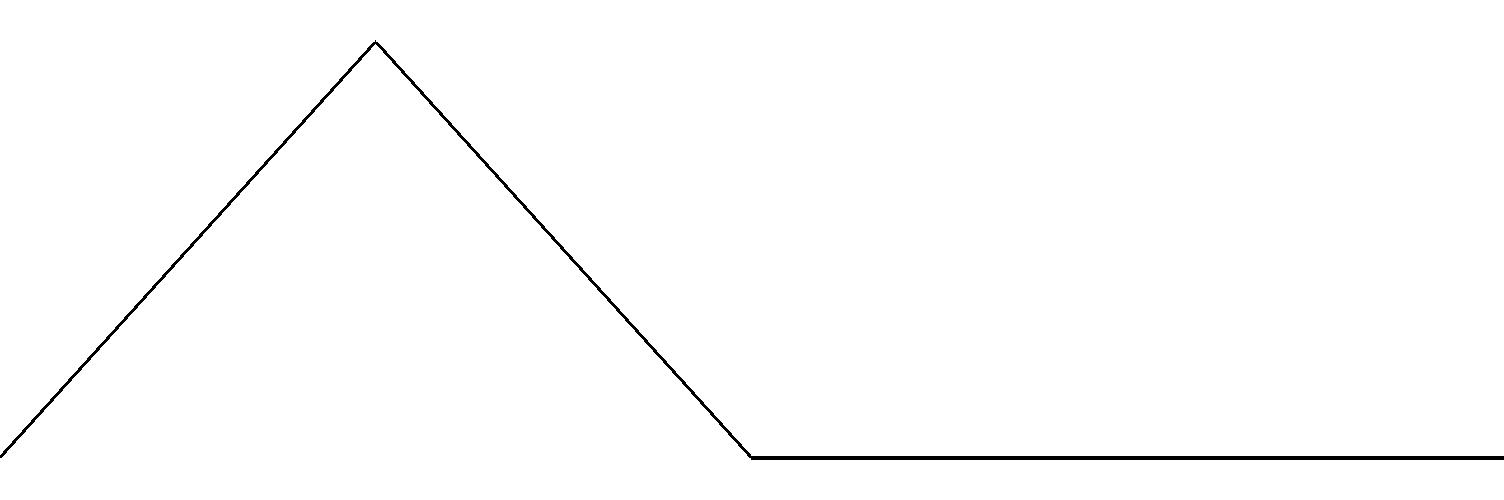 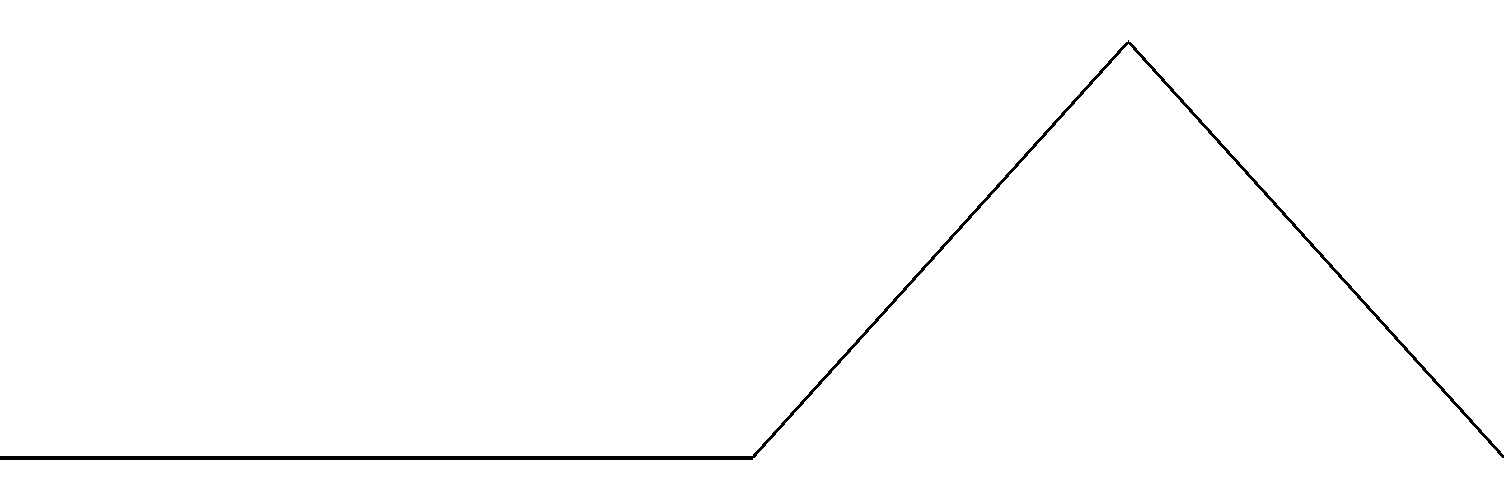 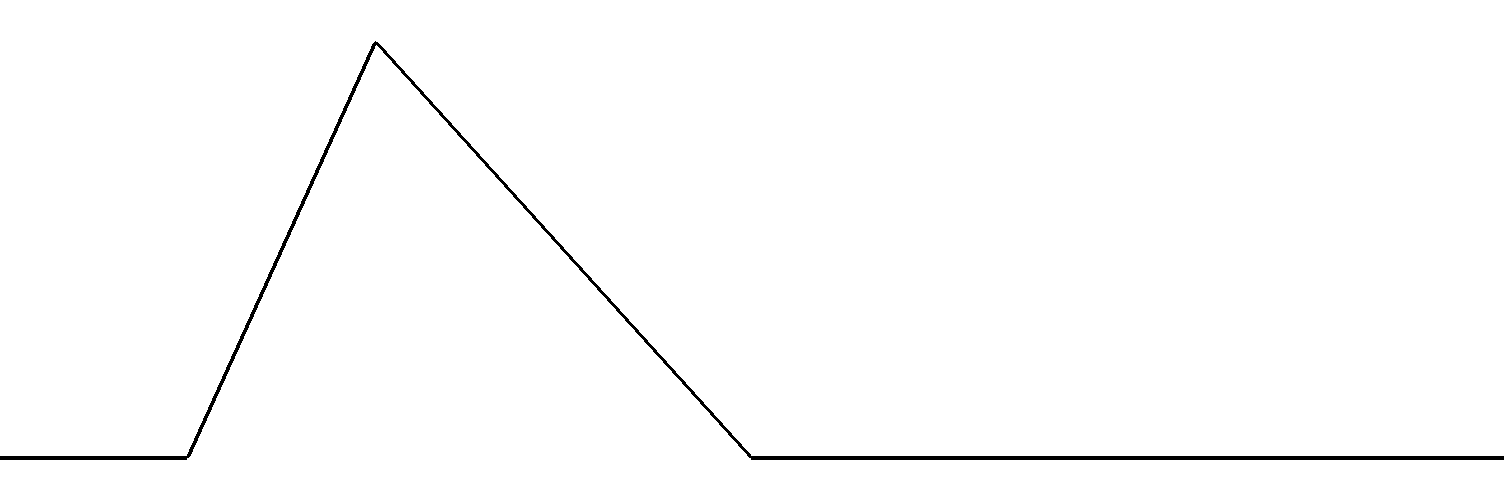 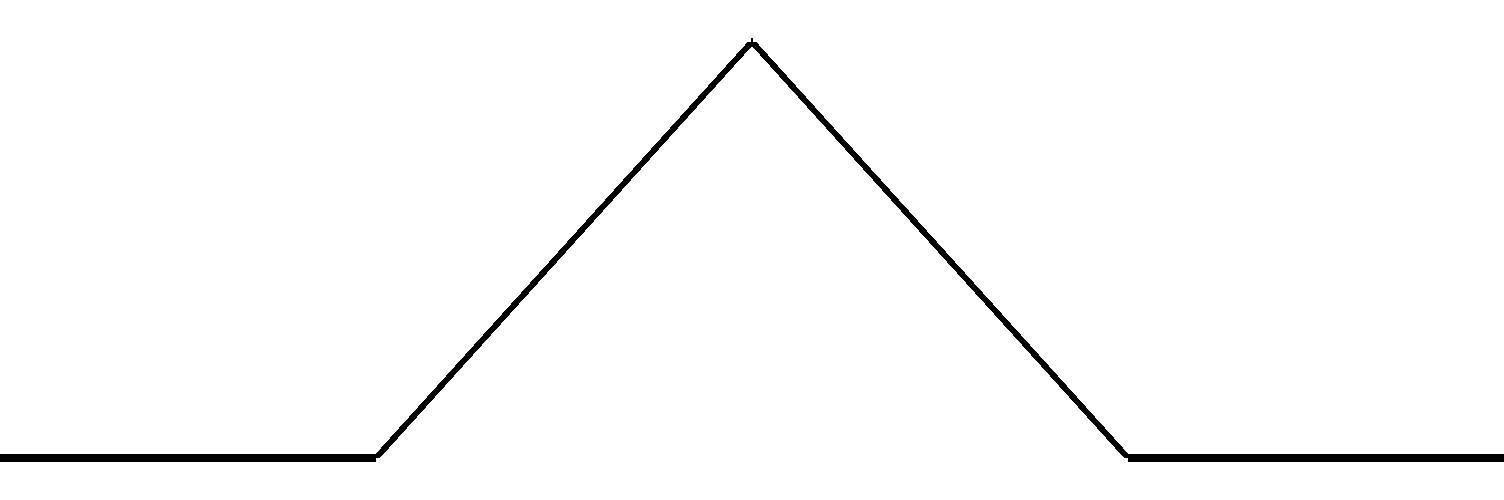 1.0
0.5
0.5
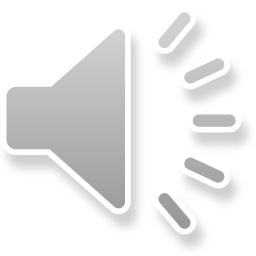 [Speaker Notes: Moving on to the next function, all three finer functions are kept and the coarser function is unchanged.]
Dirichlet Constraints [Reshape]
To force the implicit function to be zero outside the envelope:
Remove finer basis functions overlappingthe exterior
Express coarser basis functions ascombinations of finer interior ones
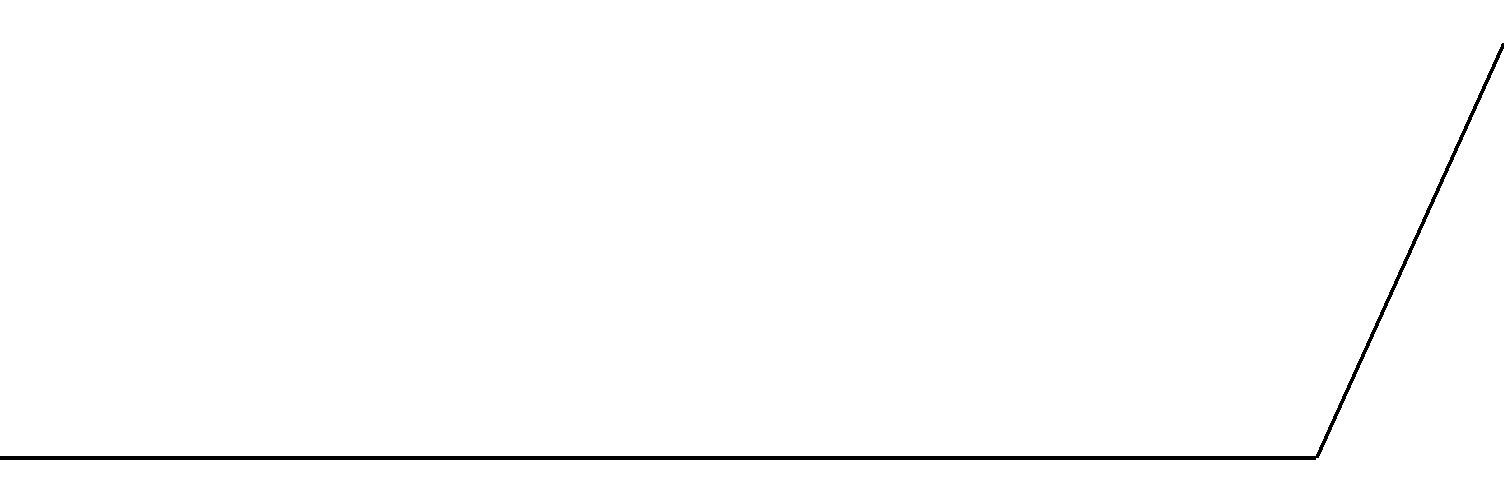 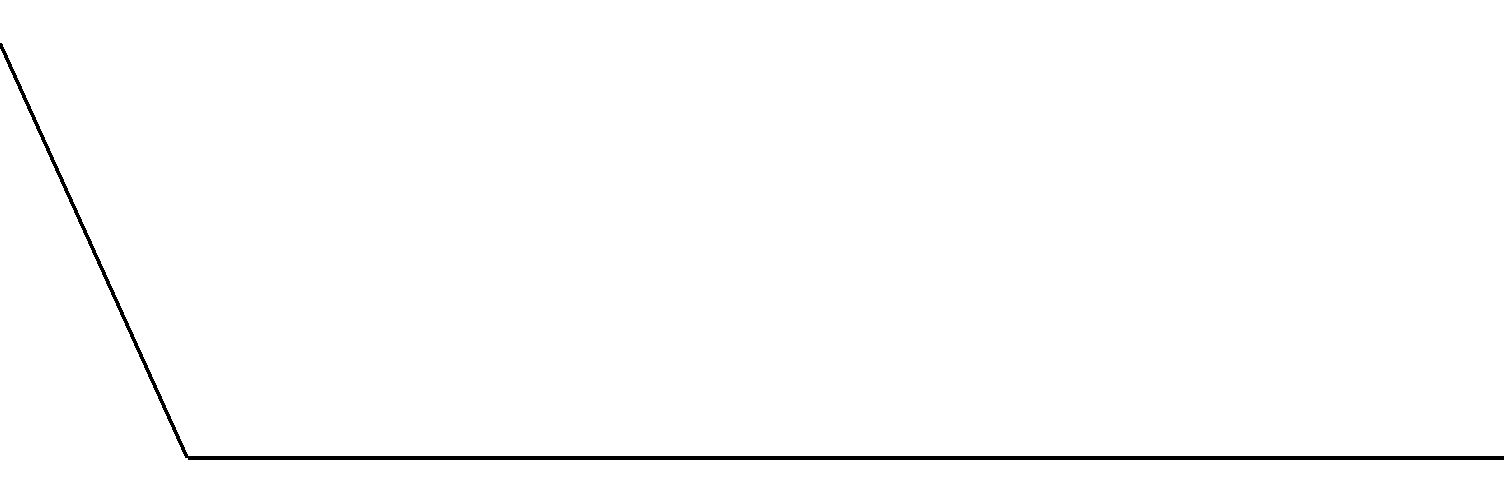 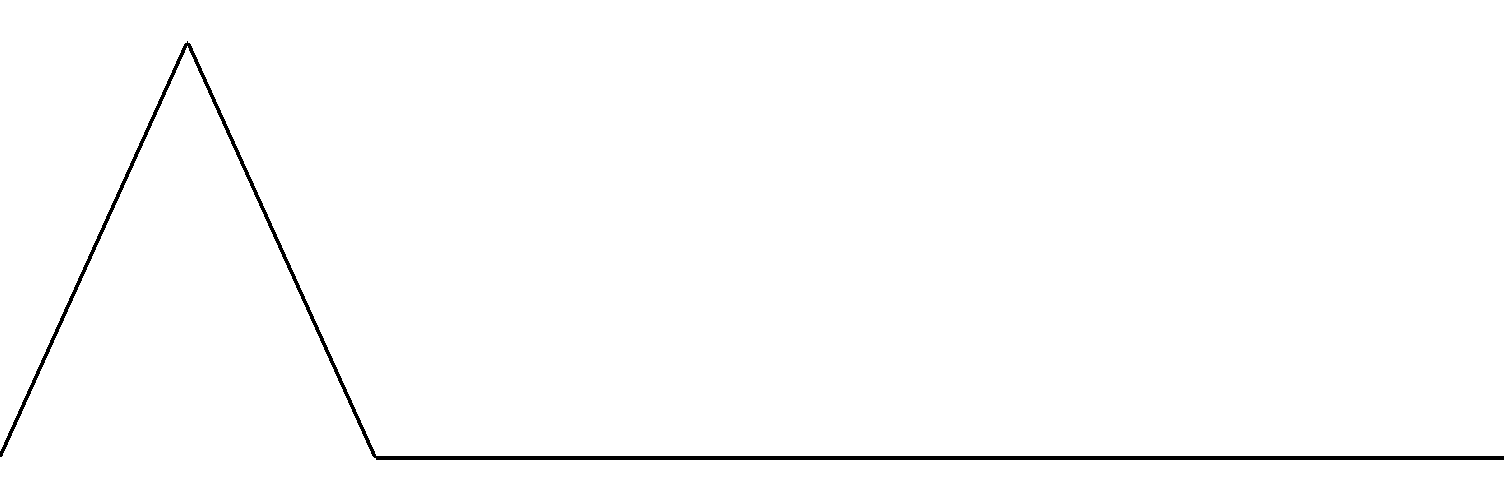 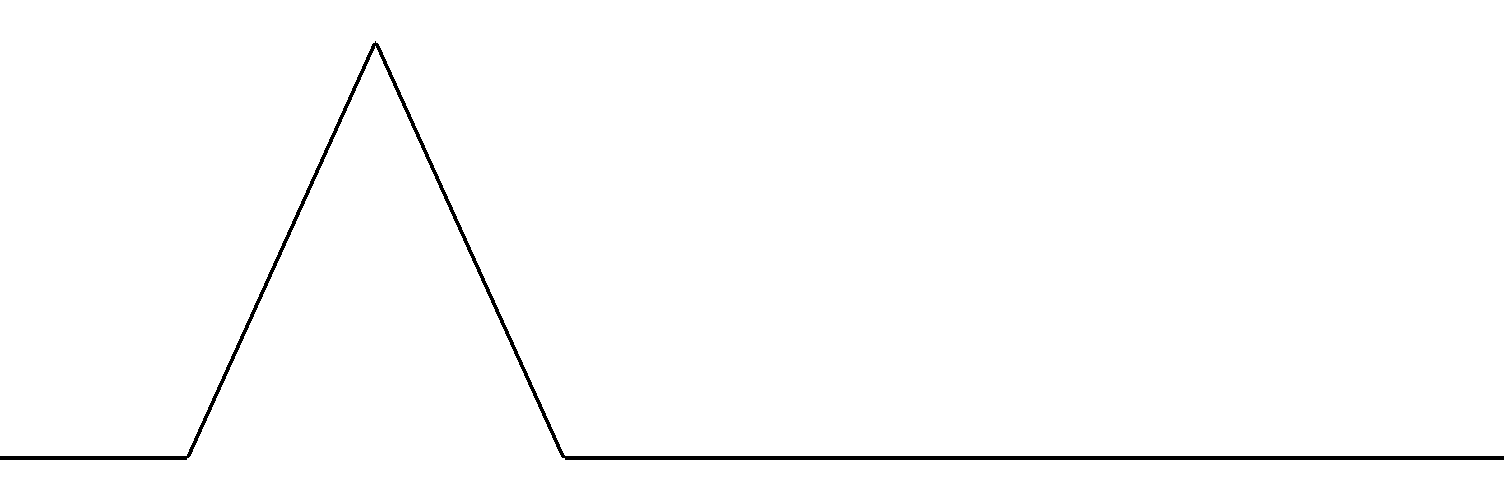 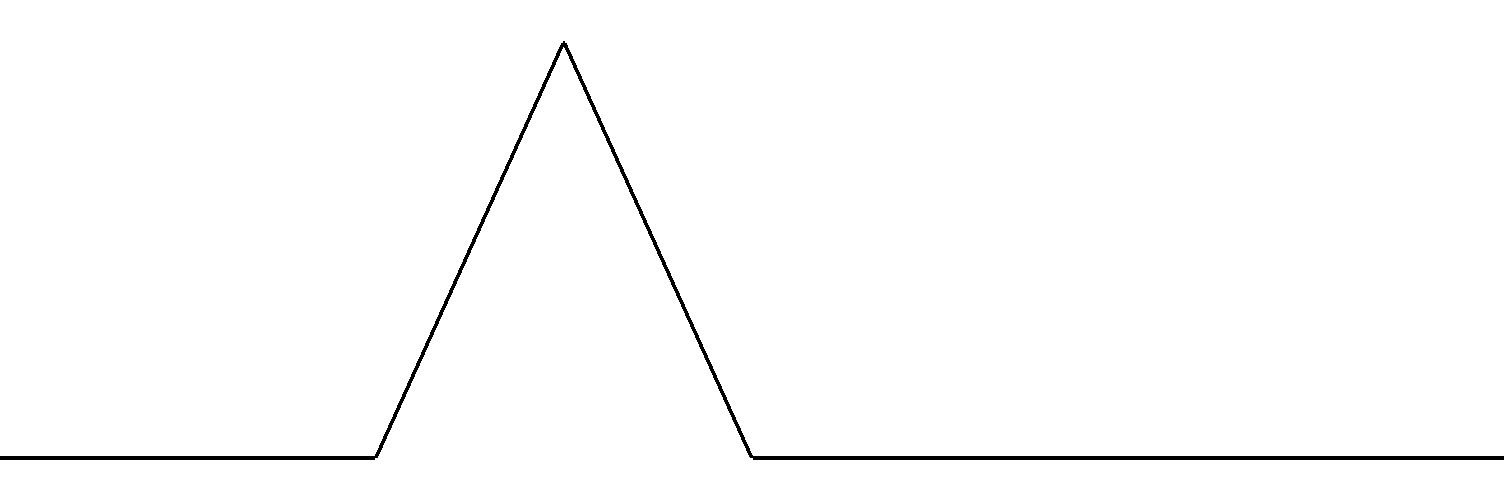 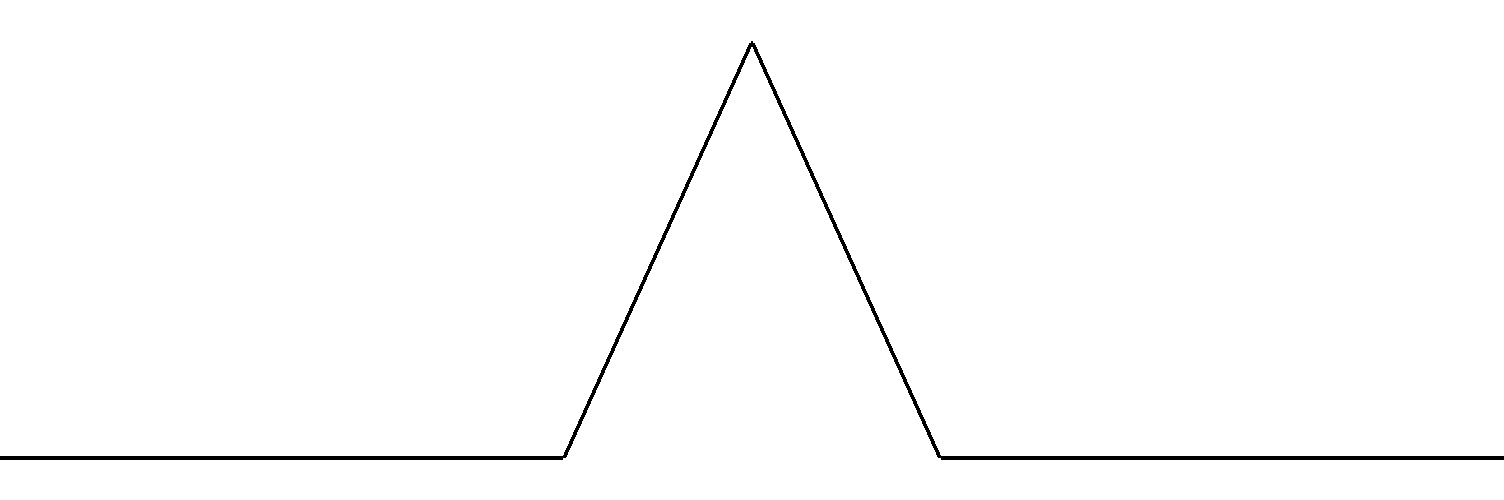 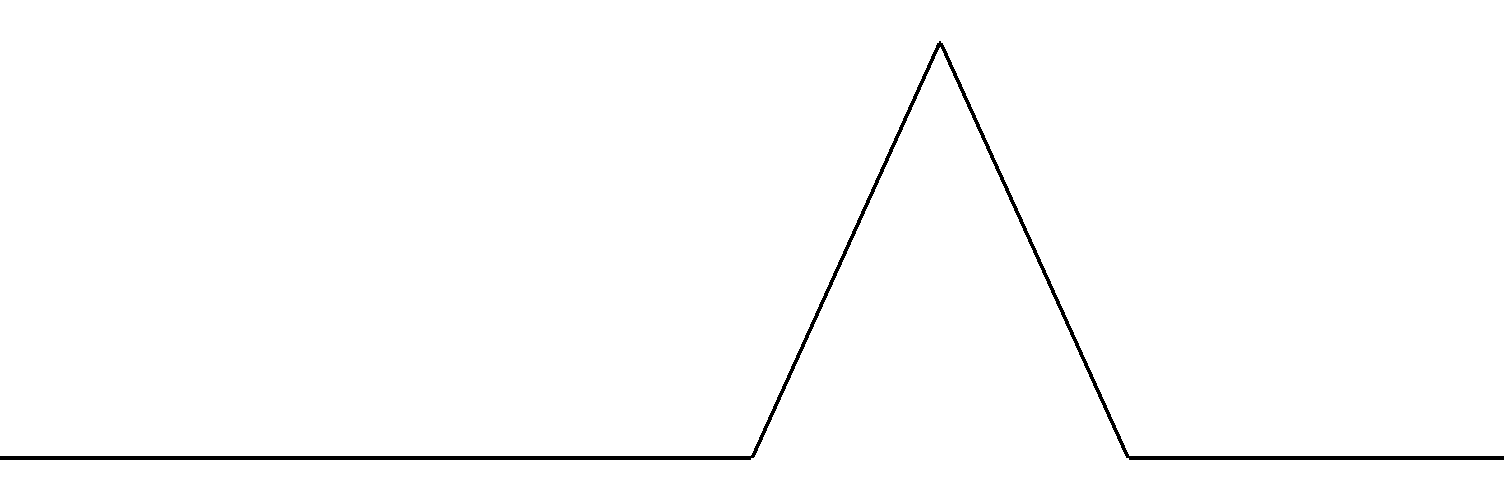 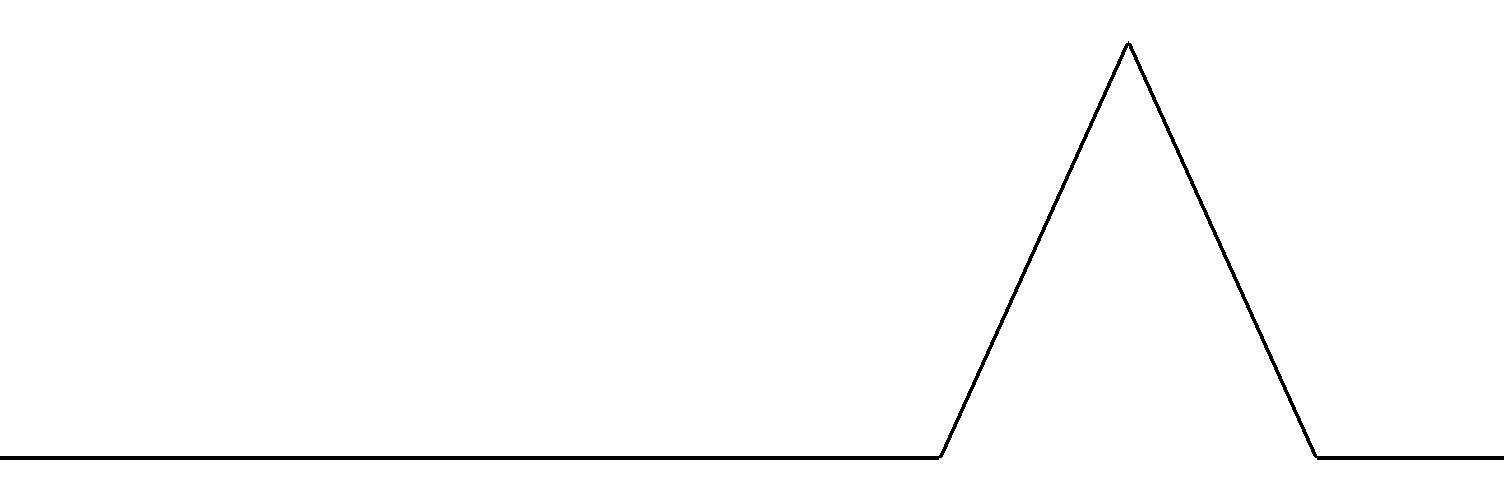 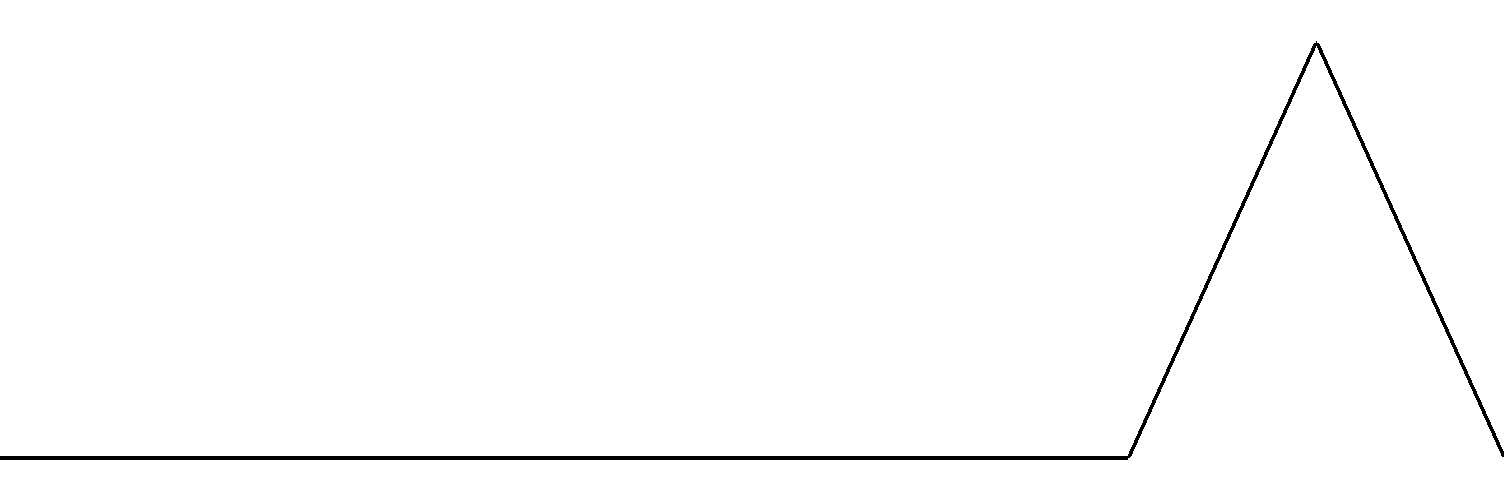 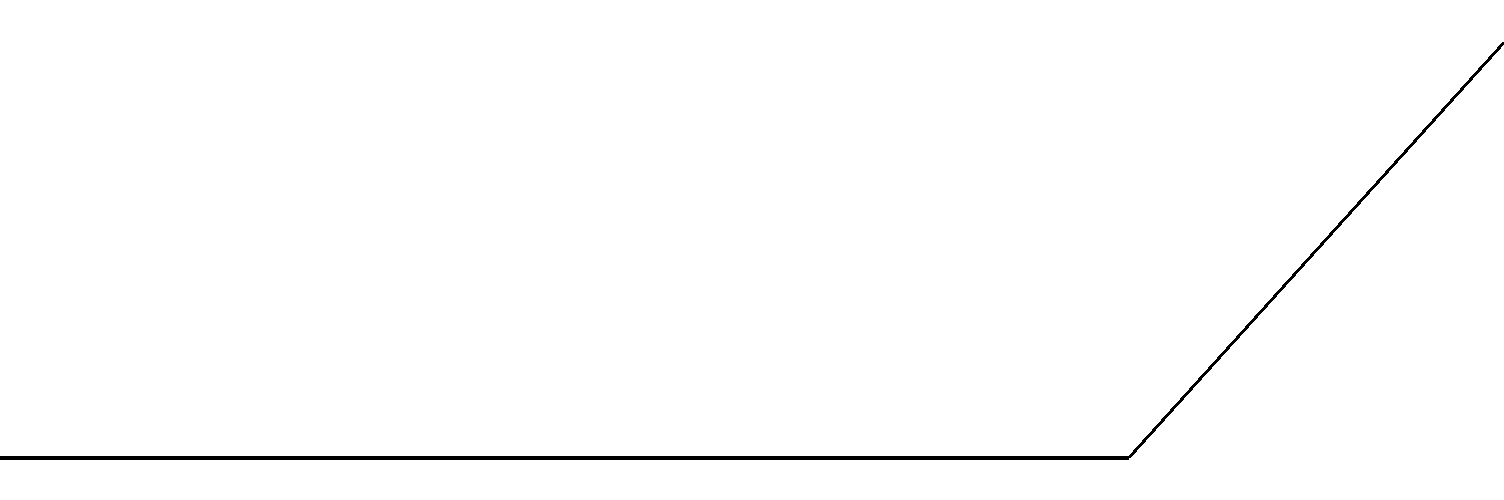 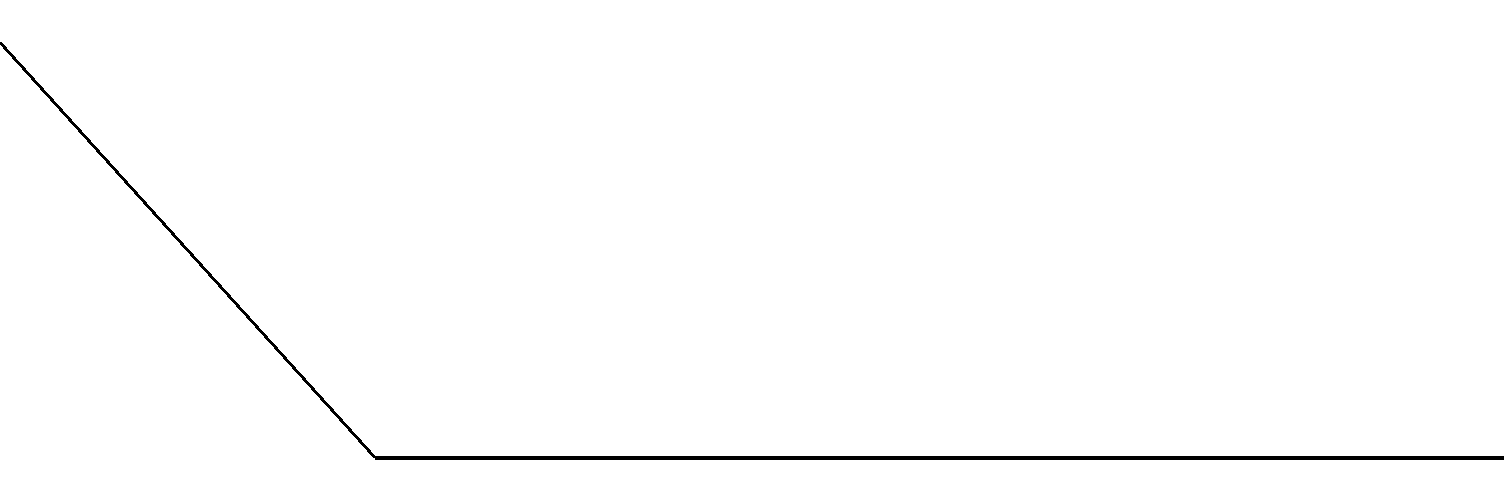 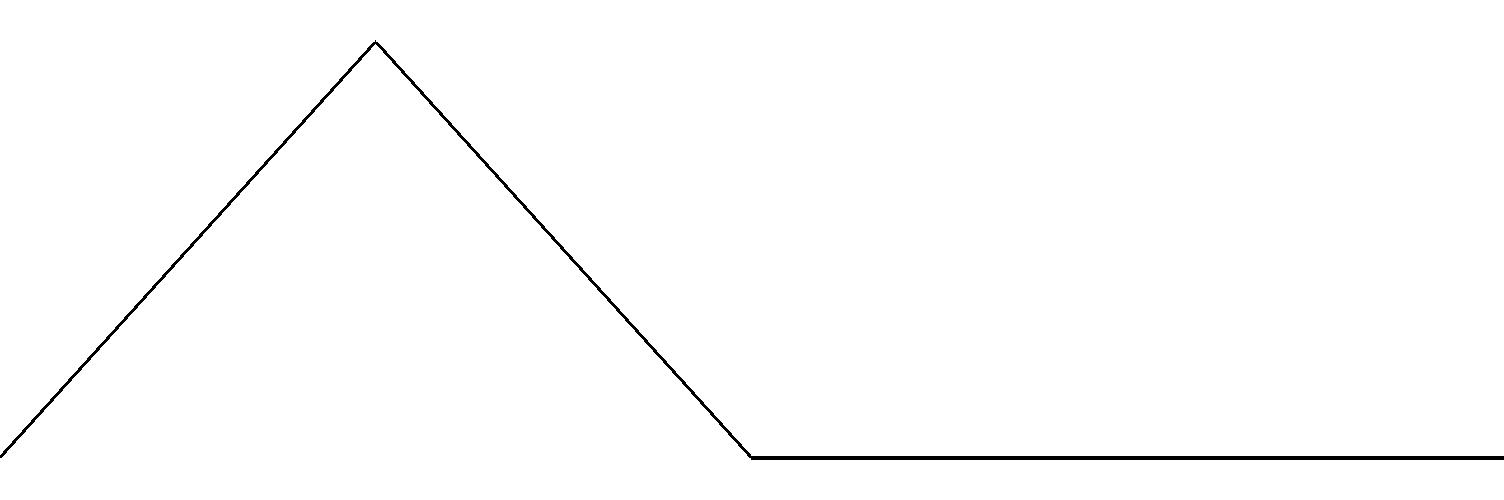 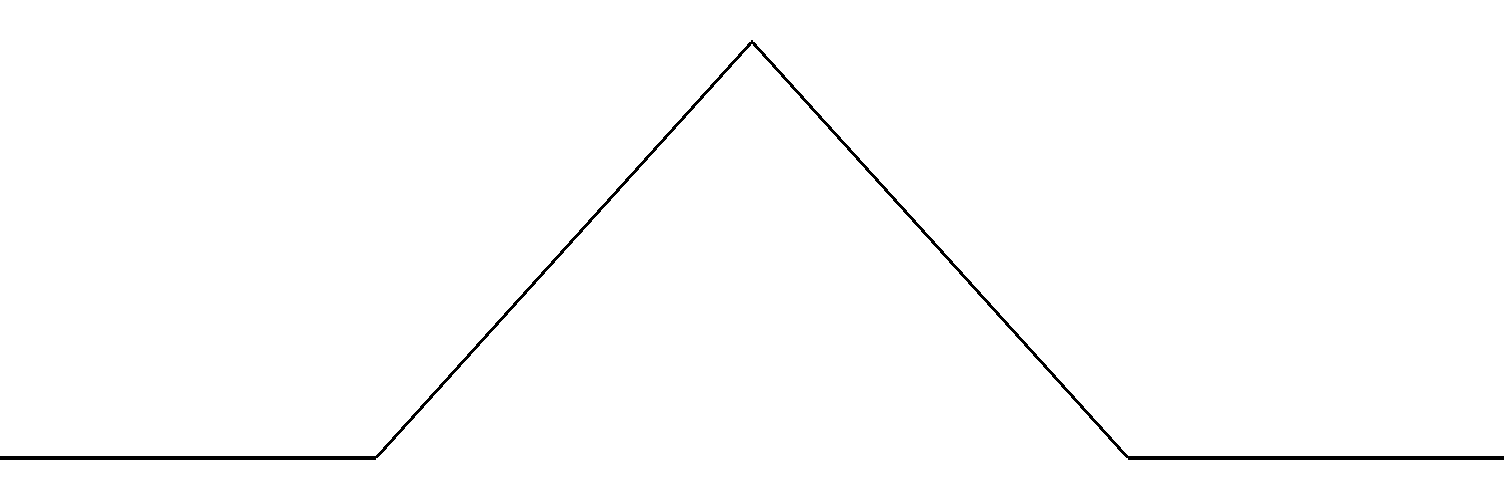 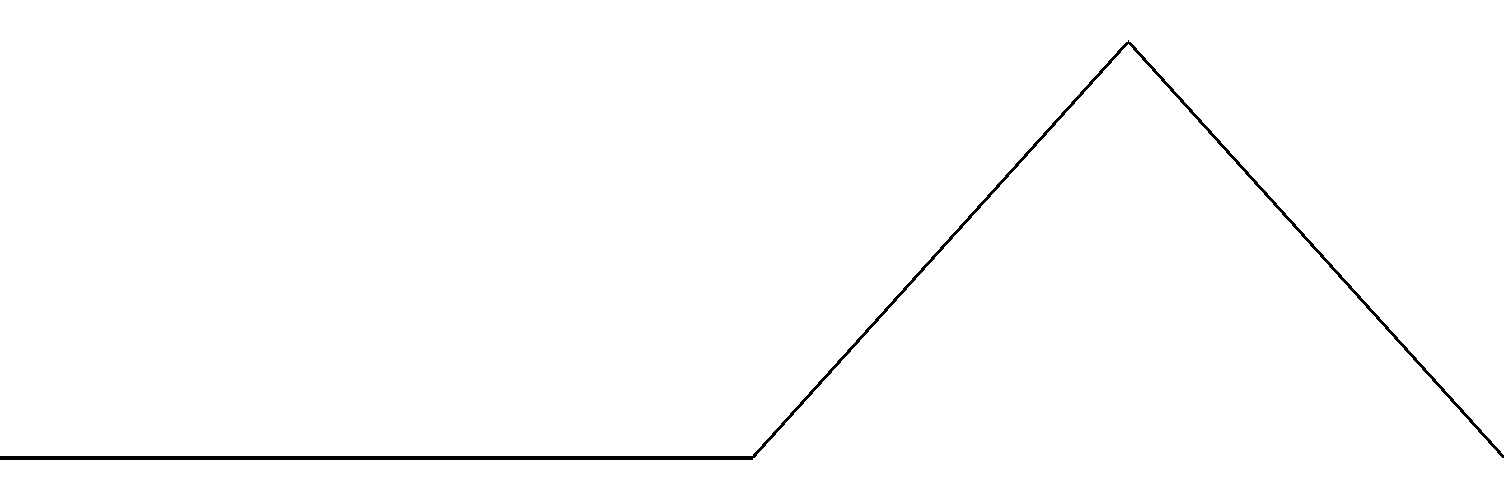 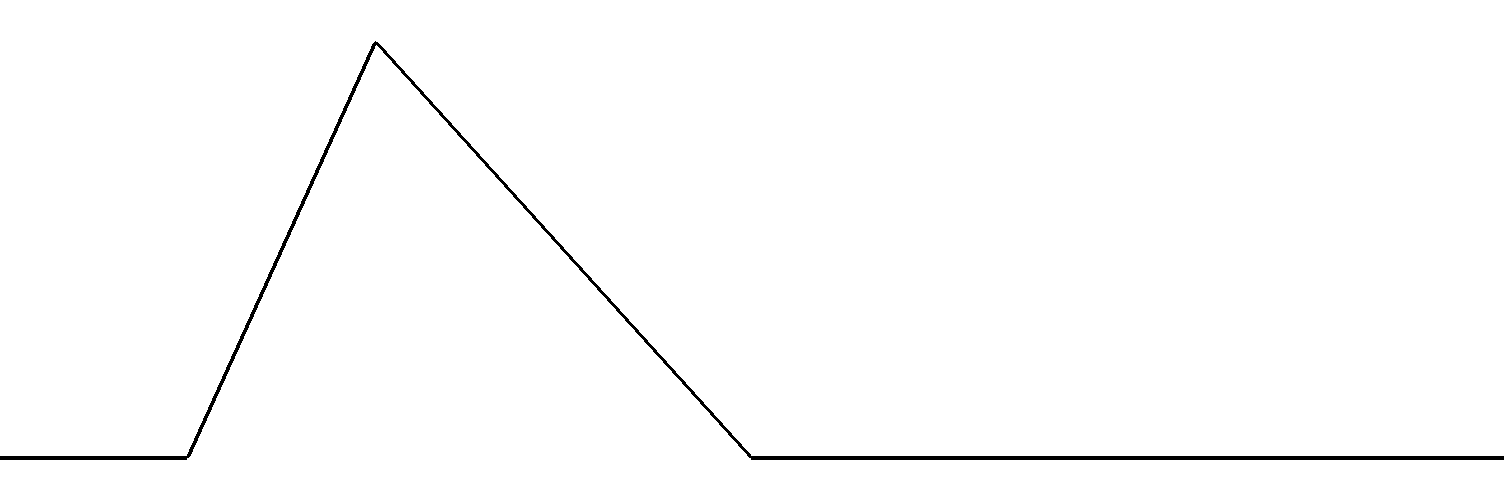 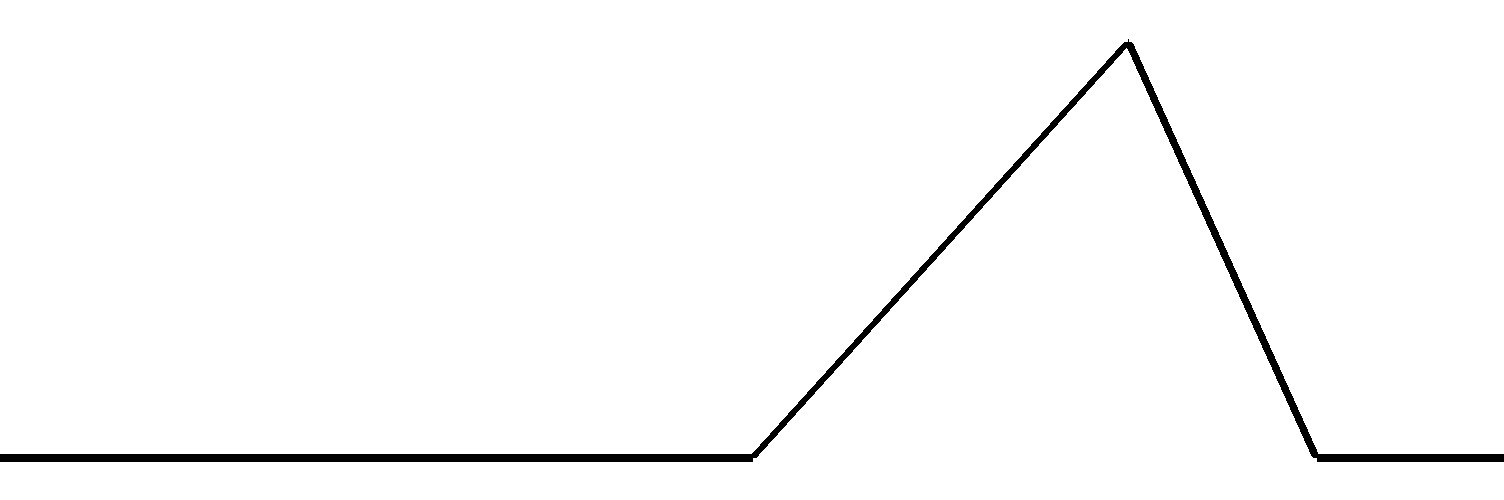 1.0
0.5
0.5
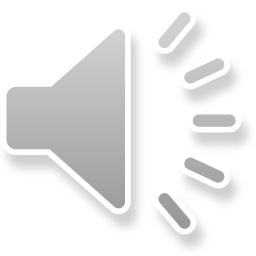 [Speaker Notes: Continuing on, the second function from the right is reshaped]
Dirichlet Constraints [Reshape]
To force the implicit function to be zero outside the envelope:
Remove finer basis functions overlappingthe exterior
Express coarser basis functions ascombinations of finer interior ones
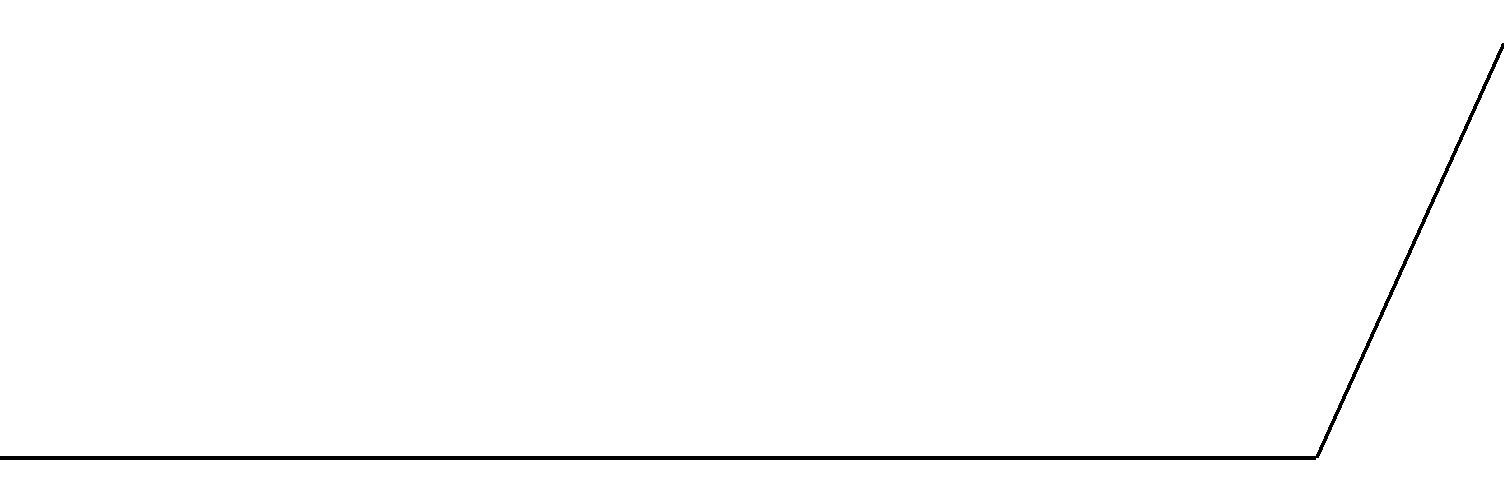 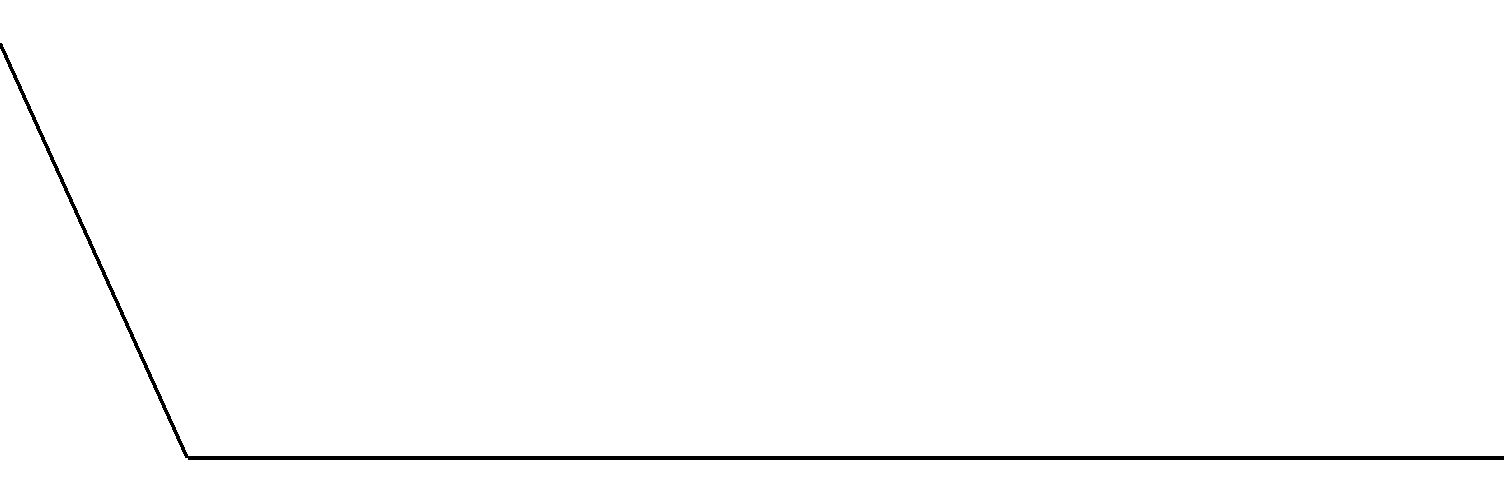 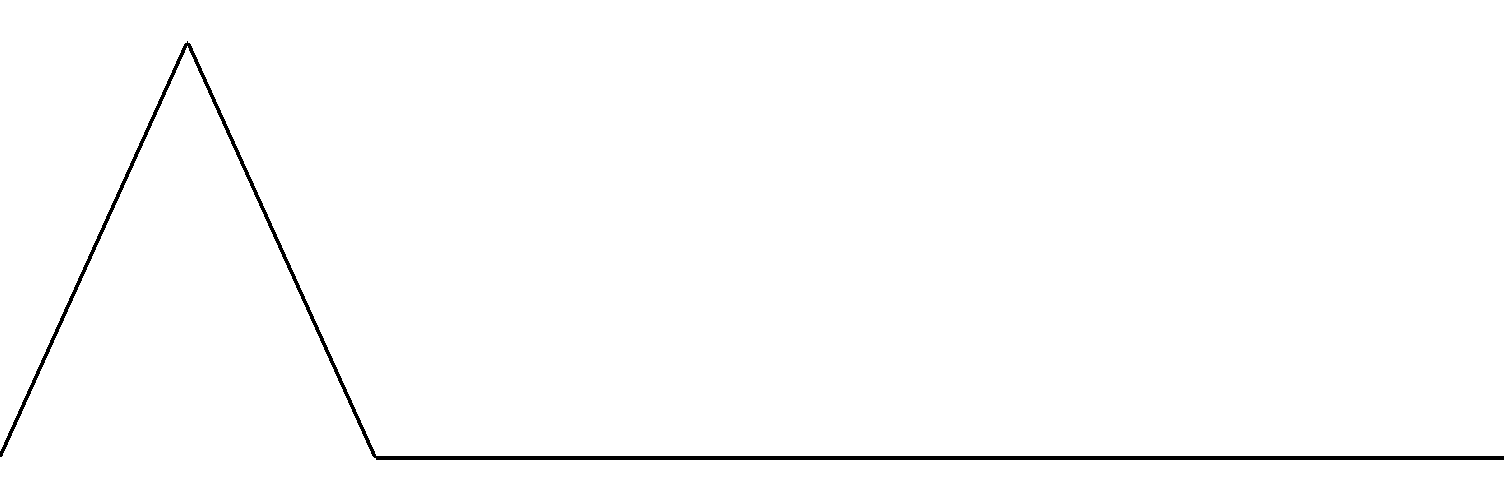 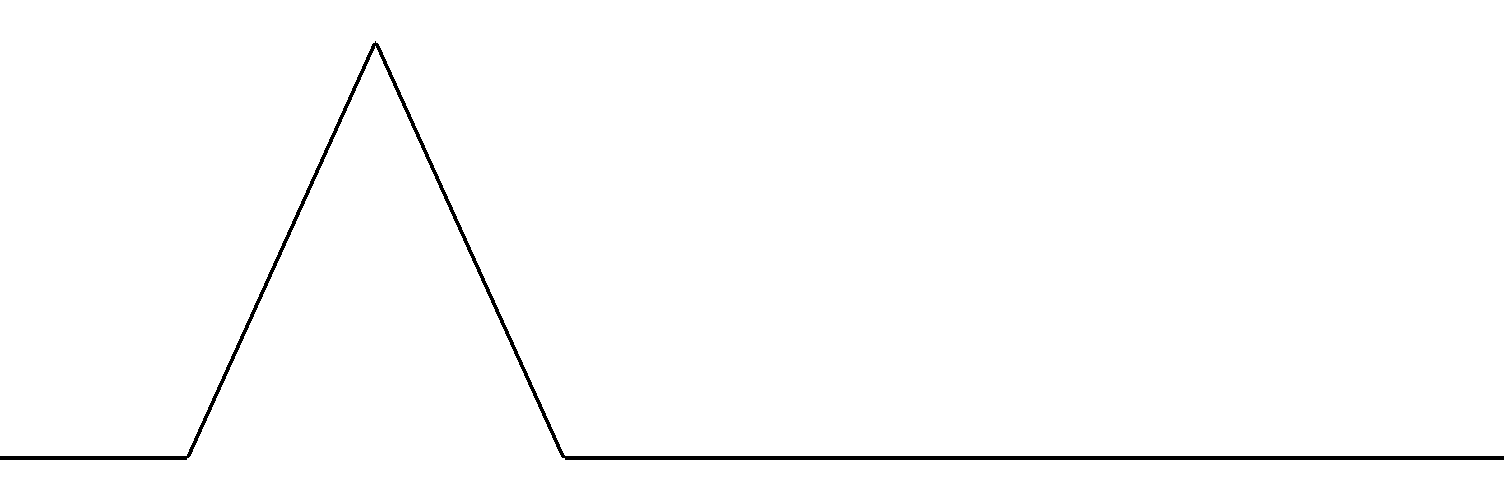 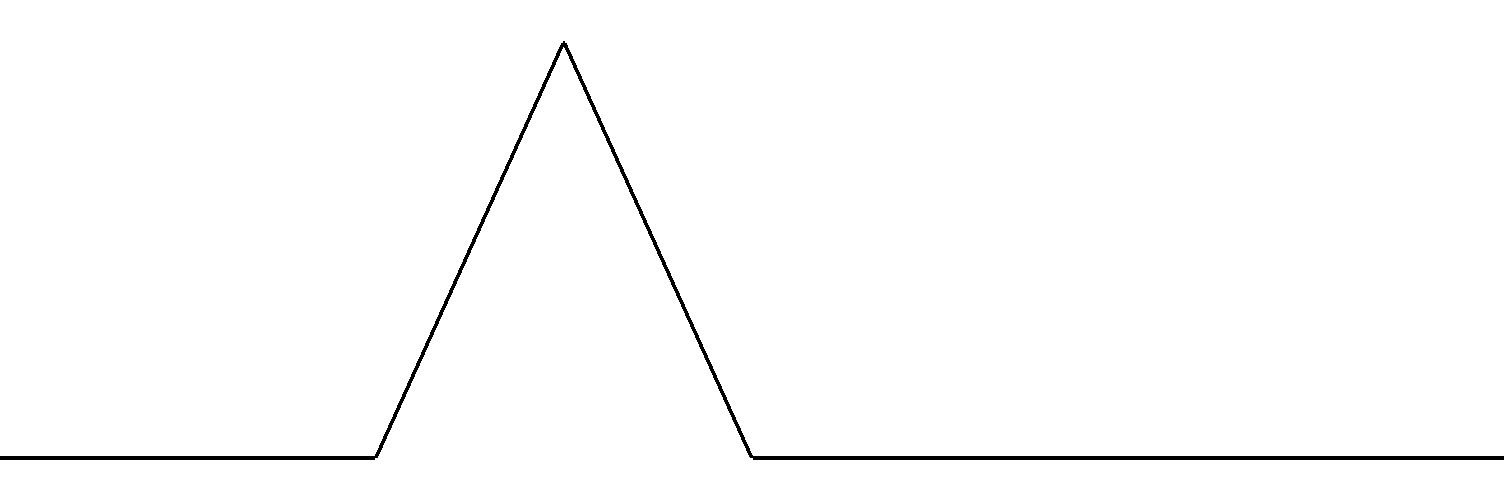 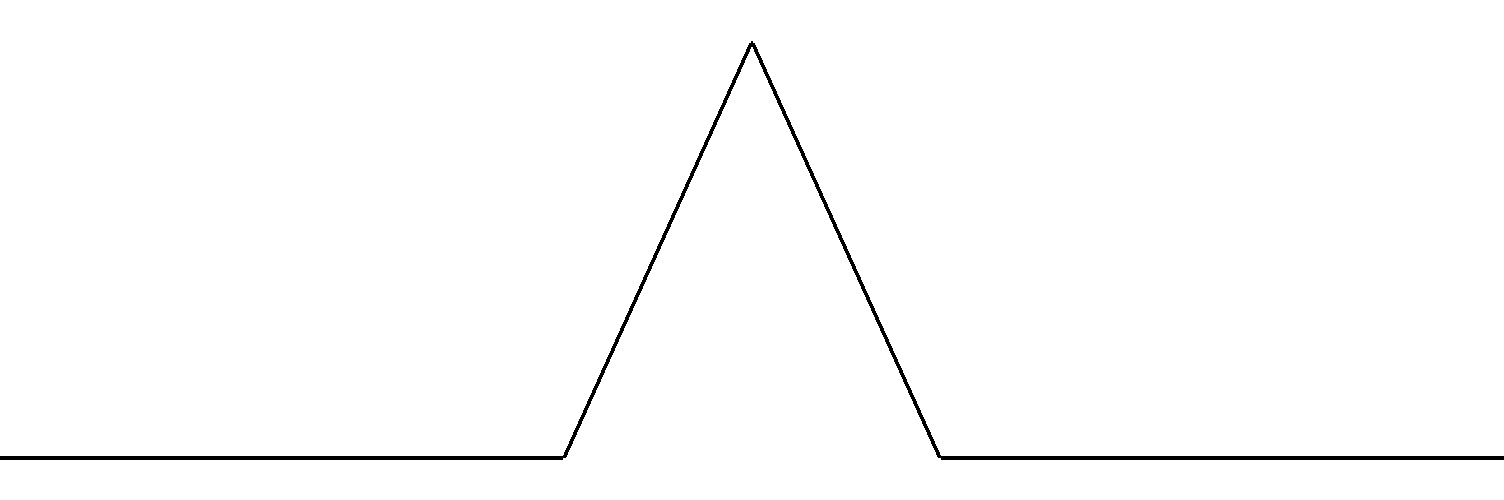 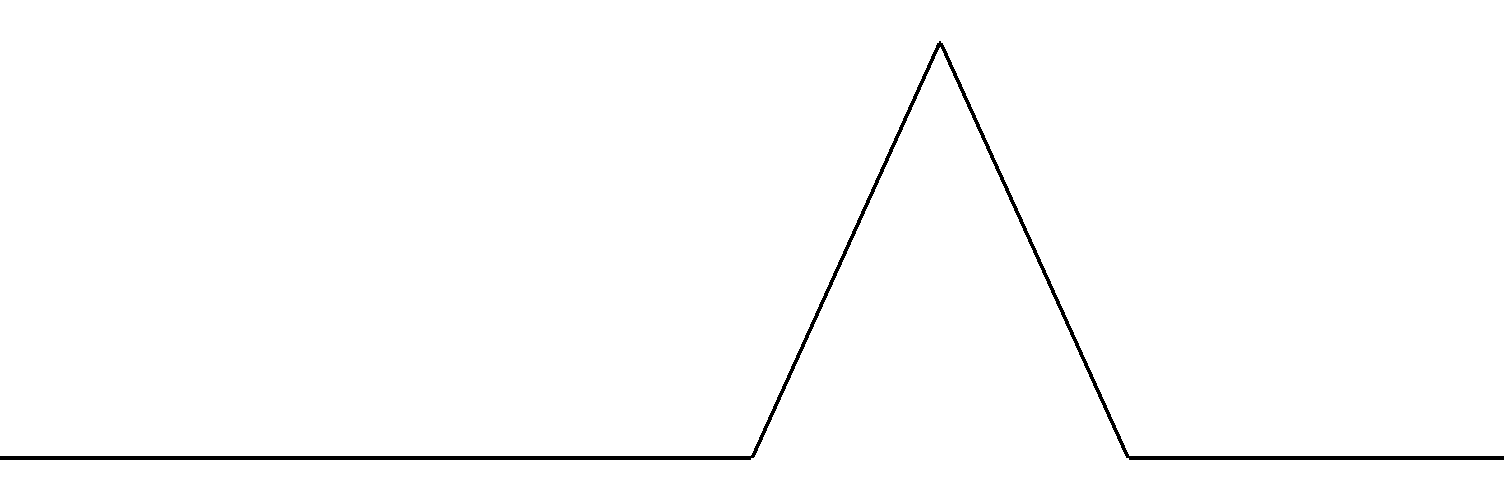 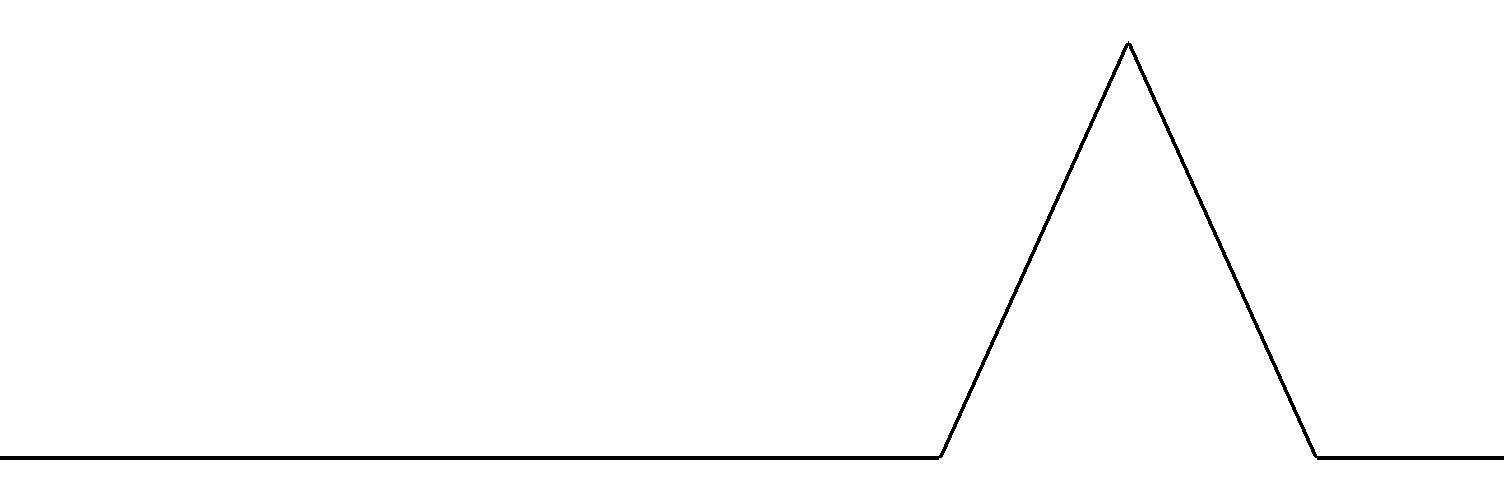 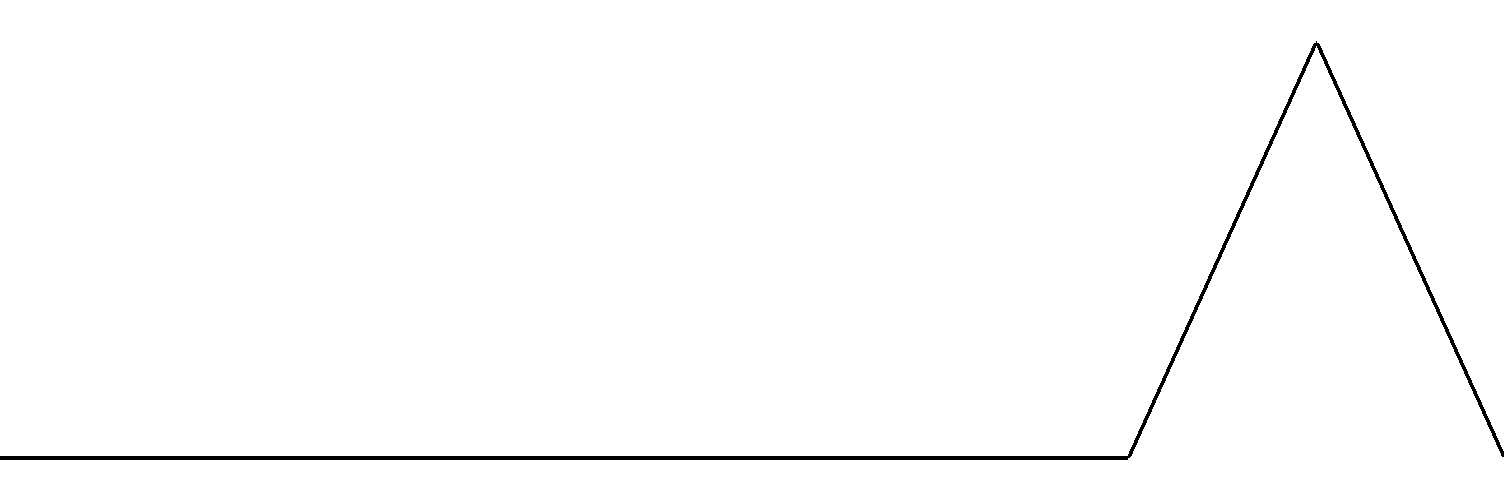 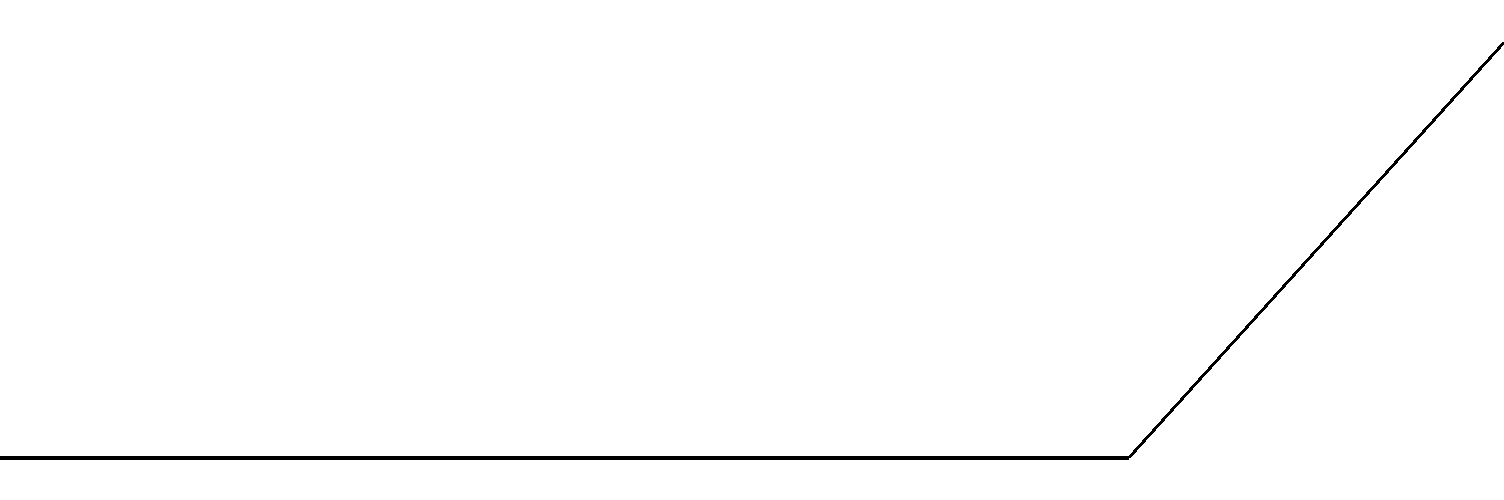 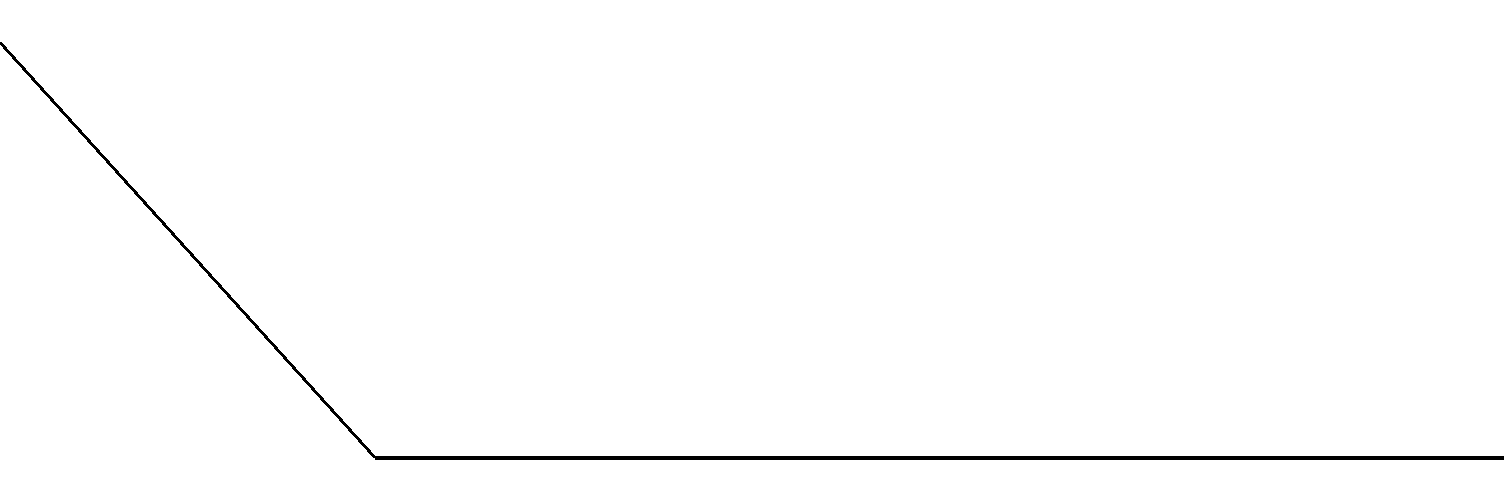 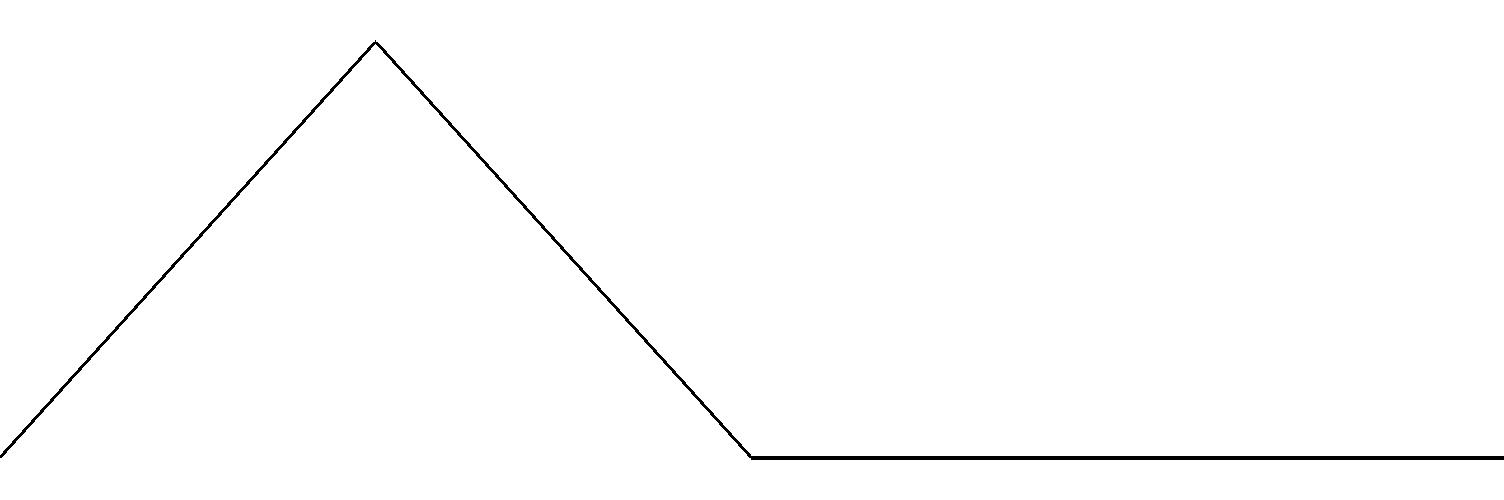 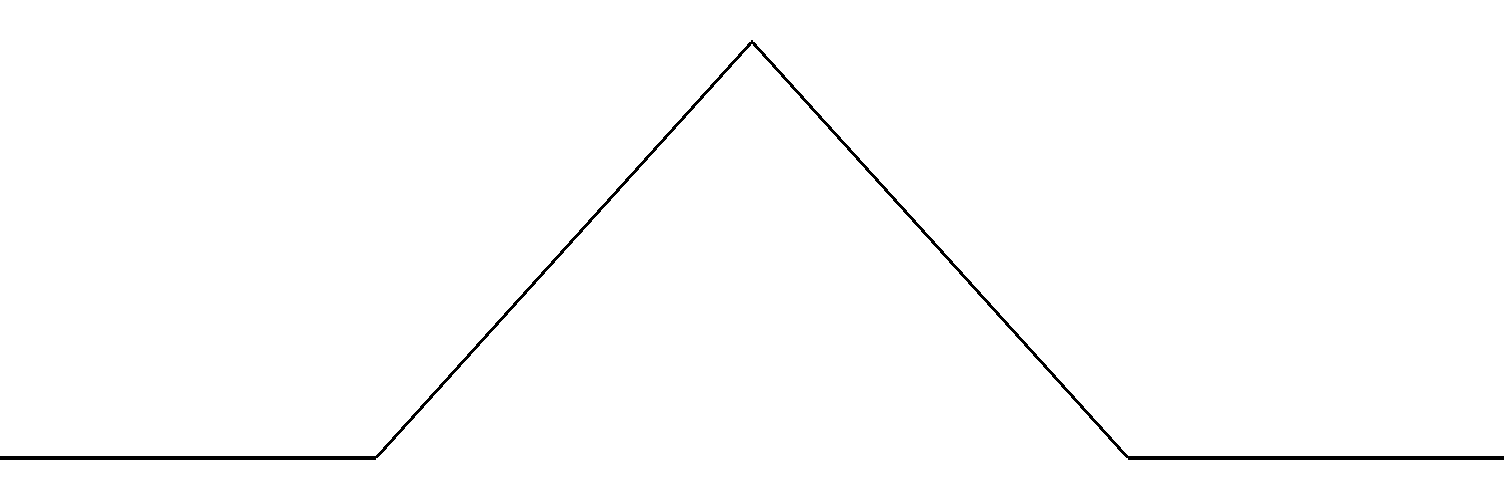 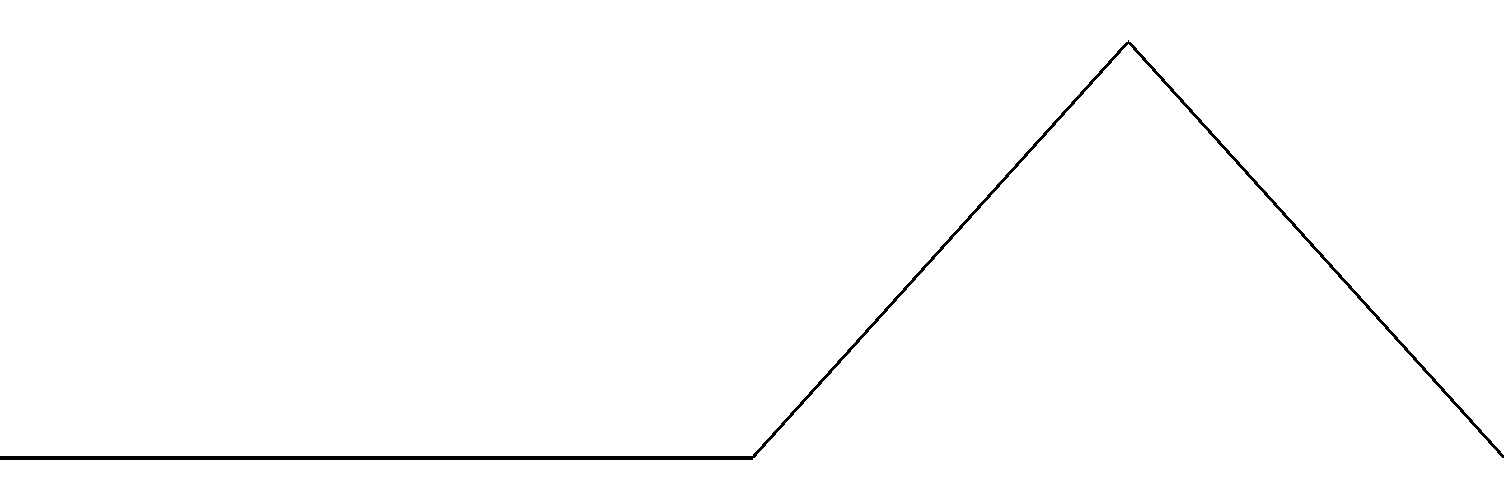 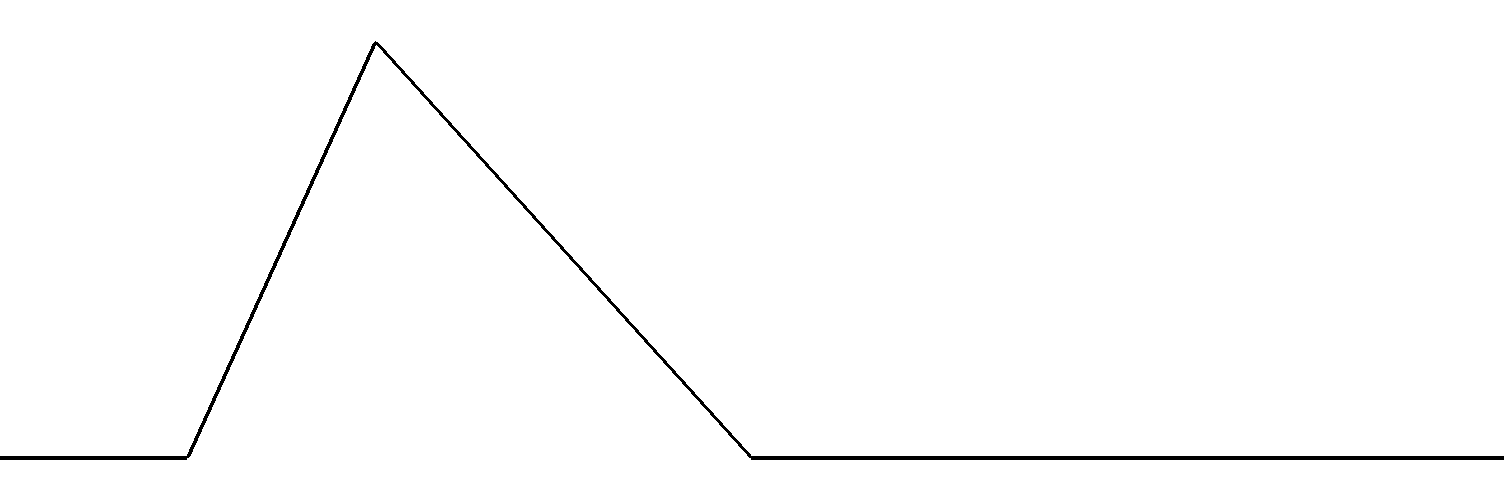 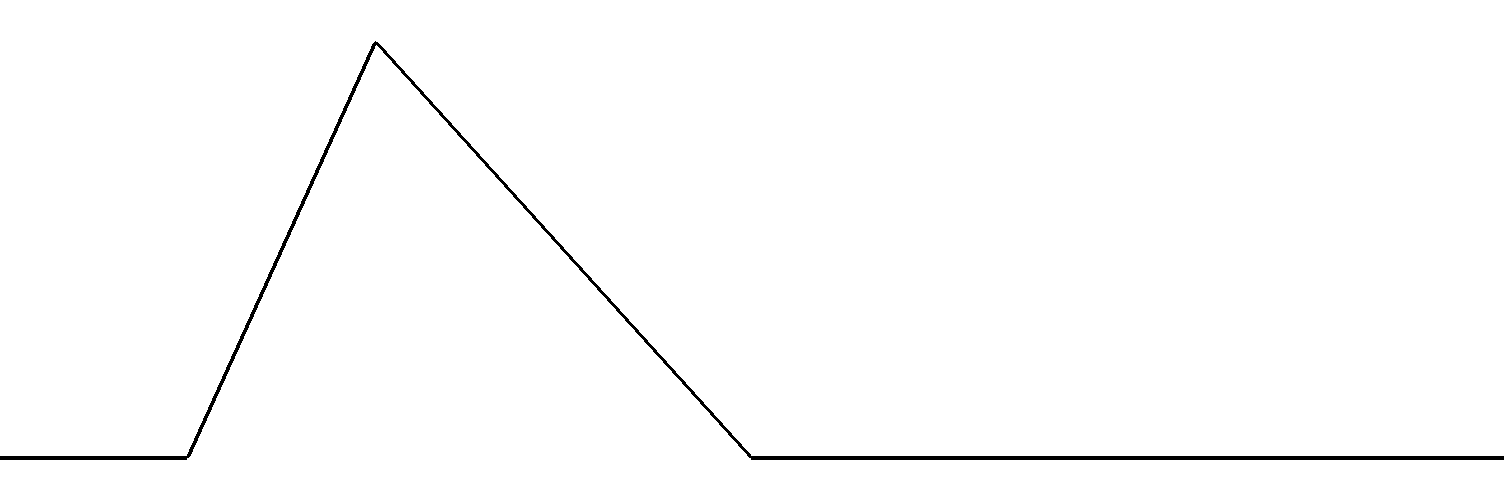 1.0
0.5
0.5
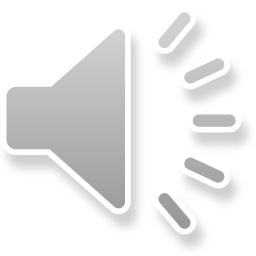 [Speaker Notes: And the right-most function becomes zero]
Dirichlet Constraints [Reshape]
To force the implicit function to be zero outside the envelope:
Remove finer basis functions overlappingthe exterior
Express coarser basis functions ascombinations of finer interior ones
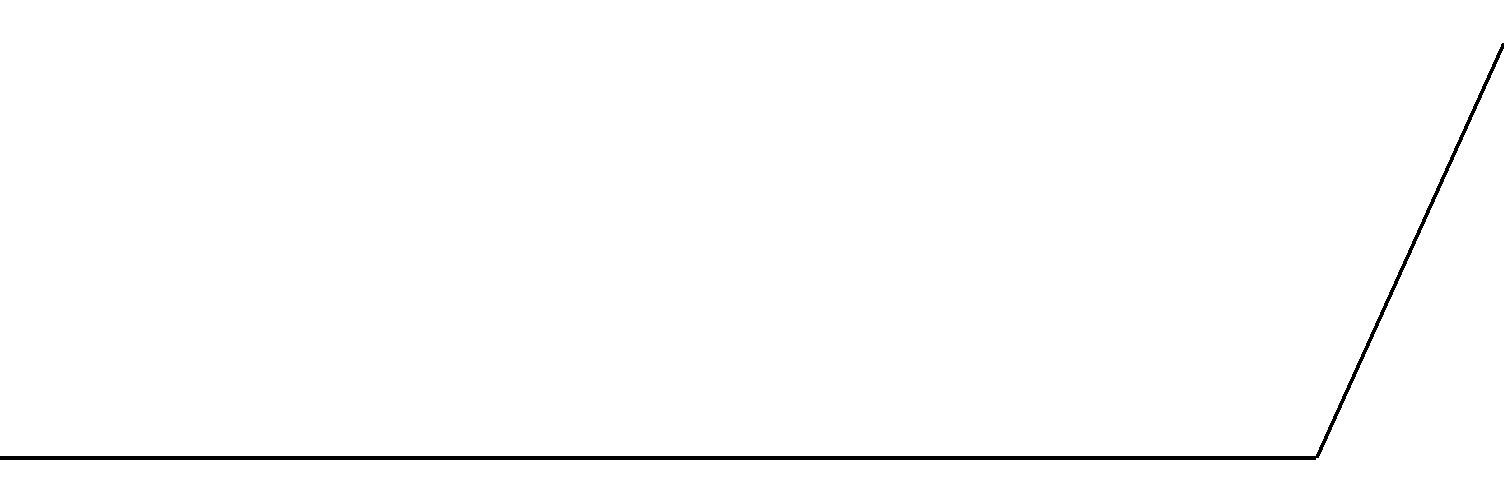 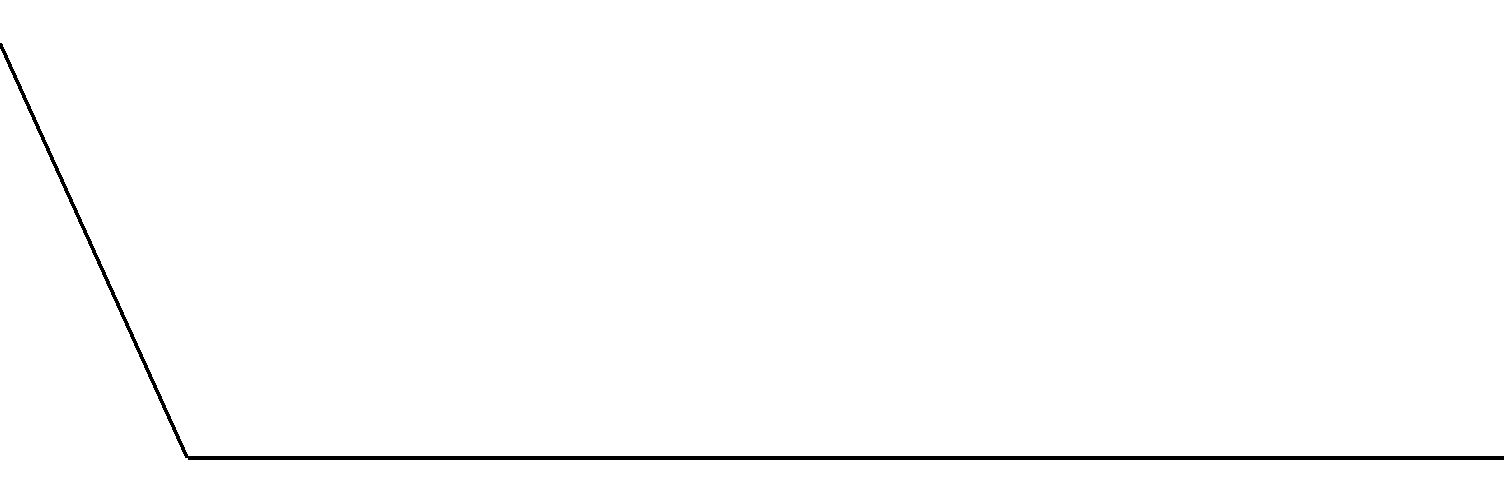 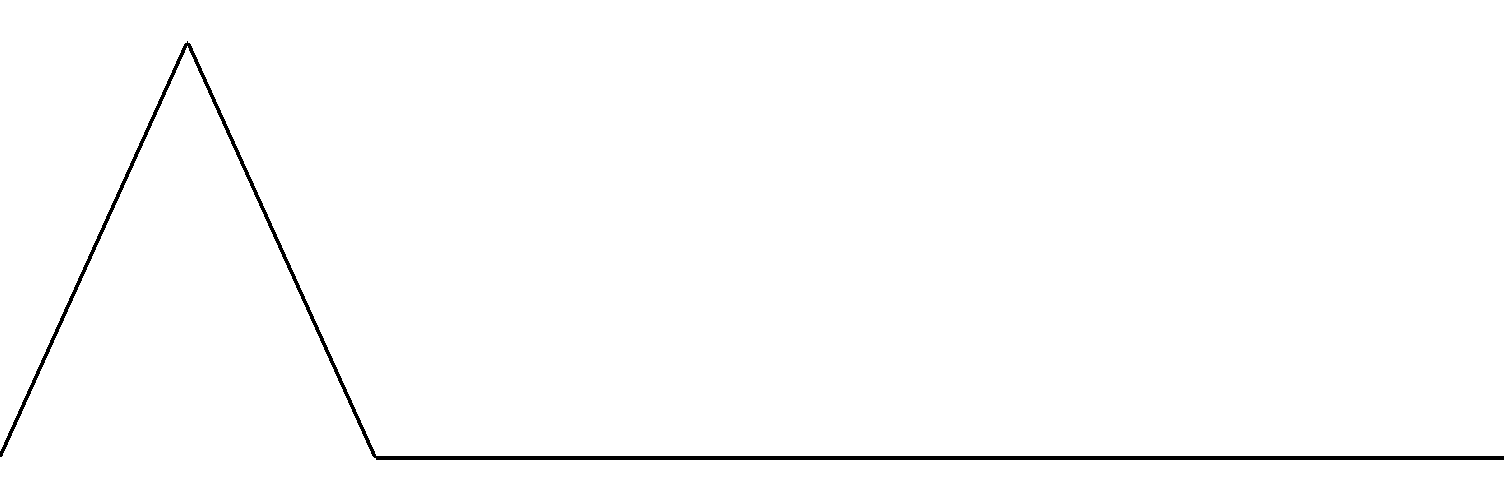 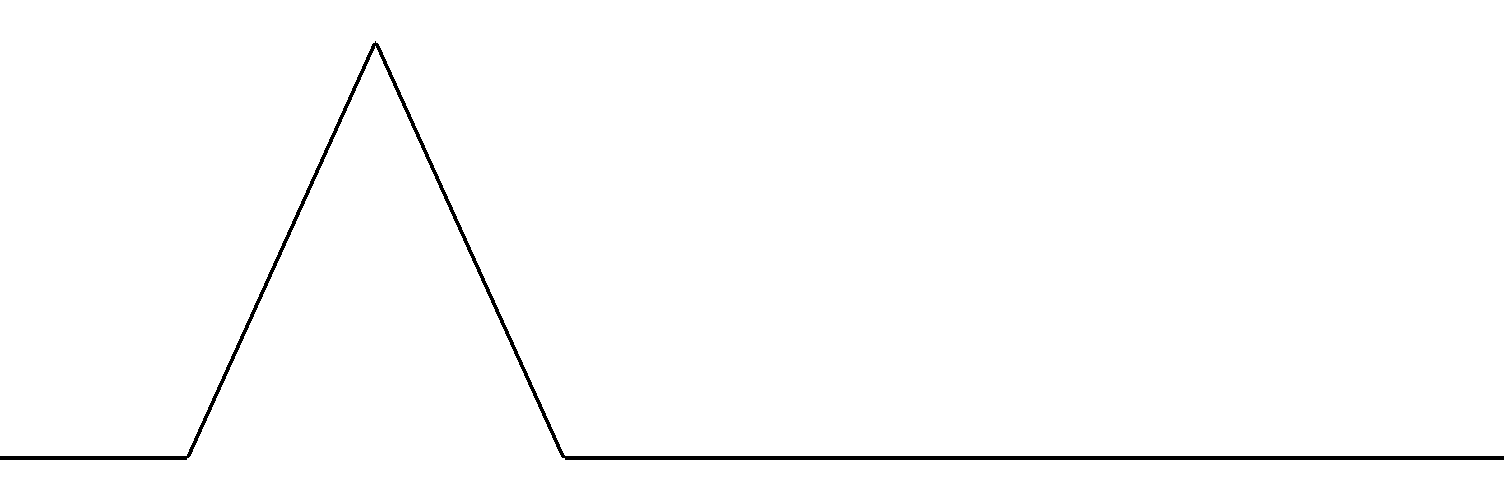 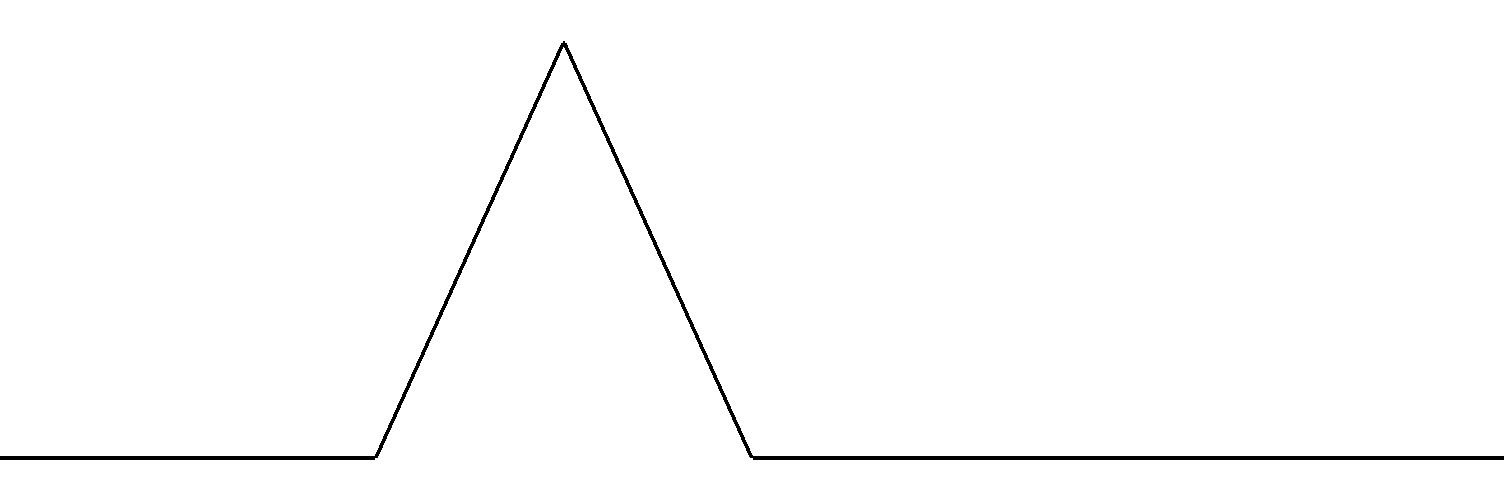 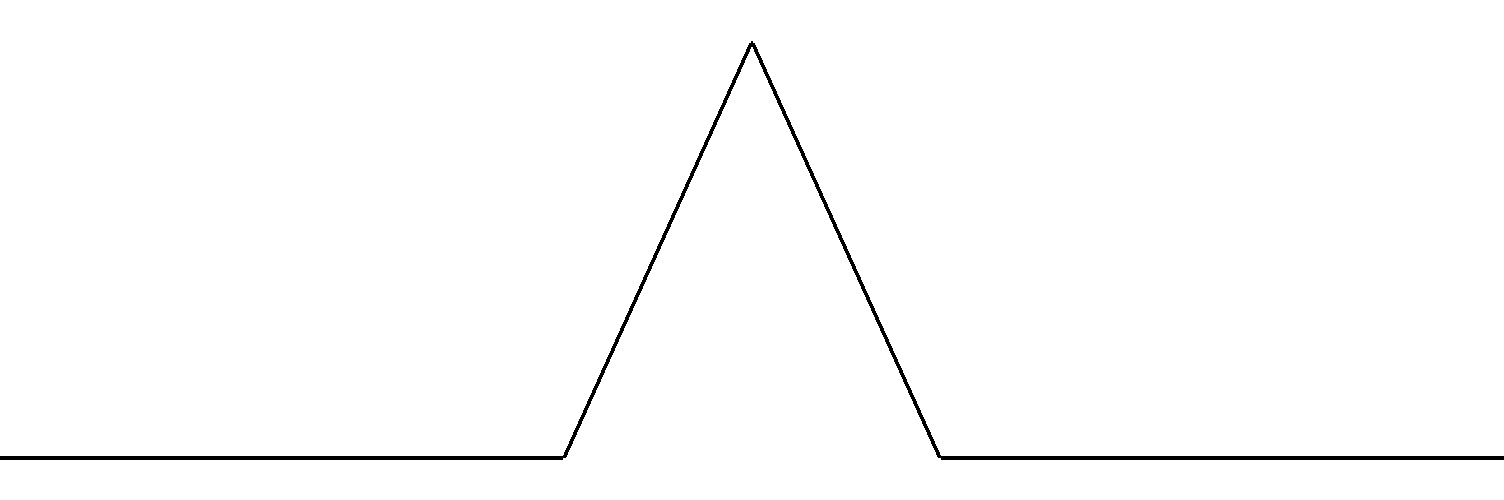 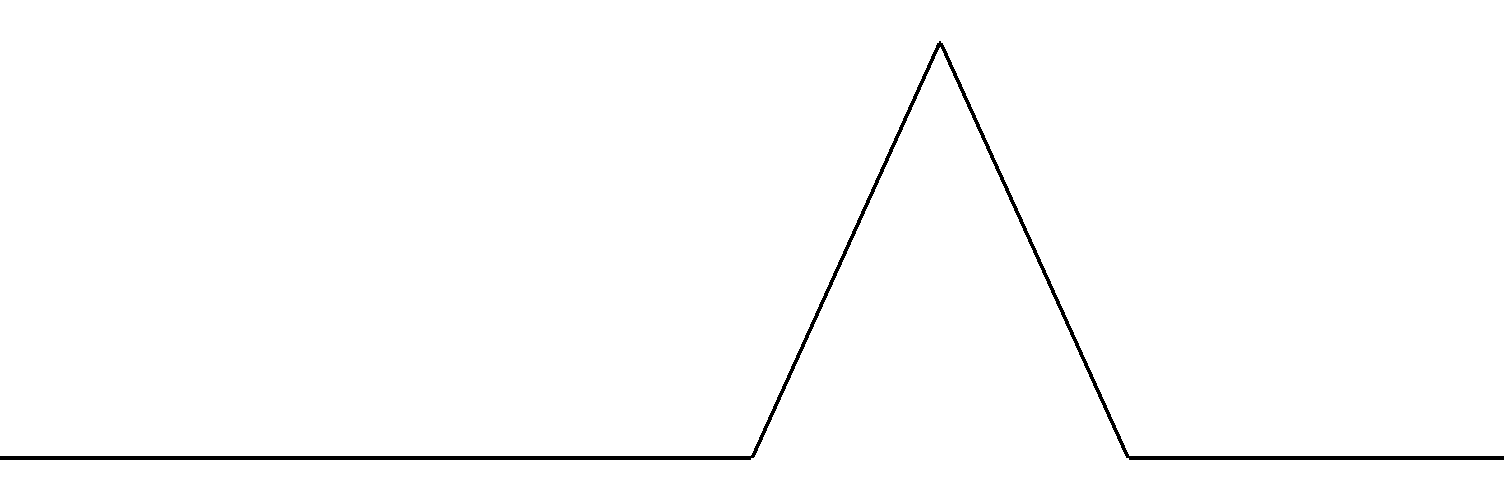 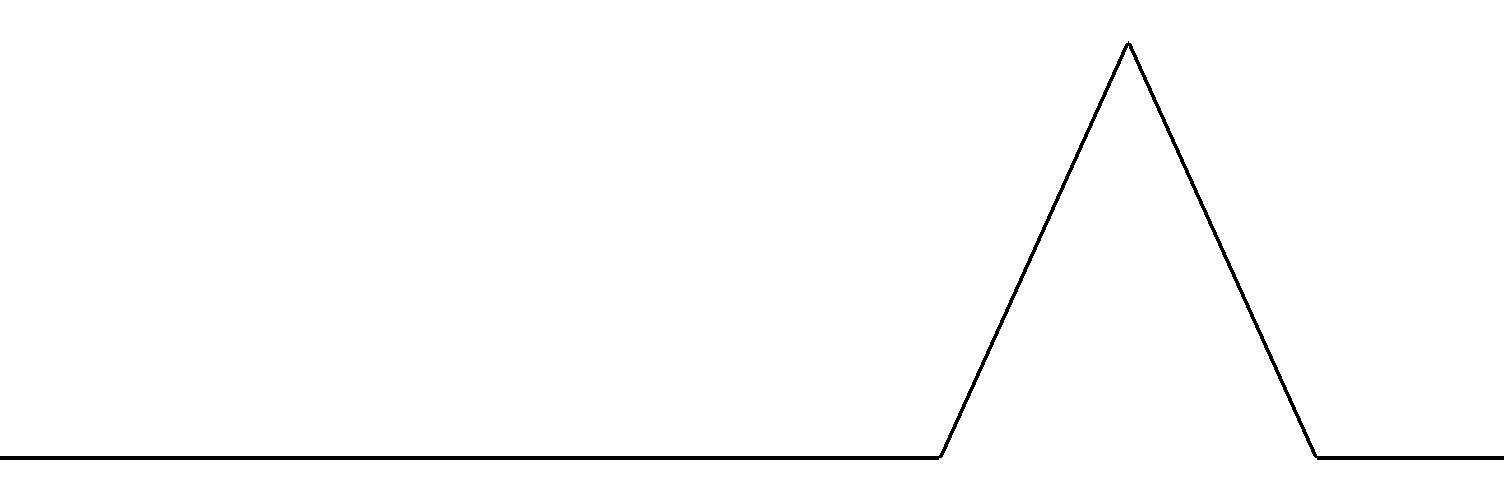 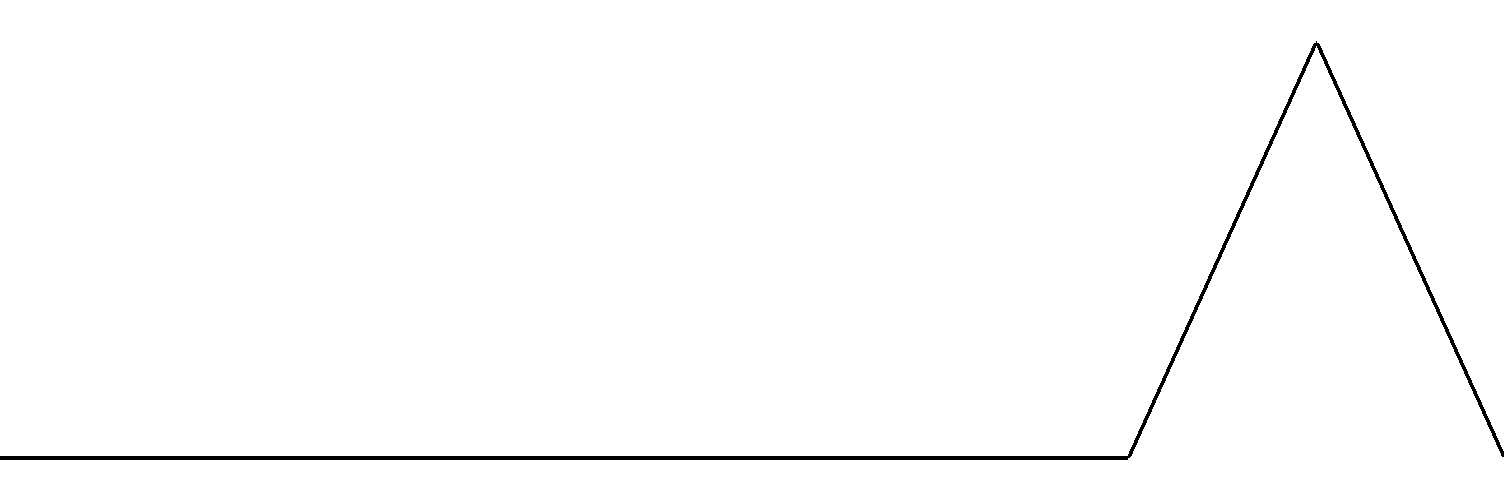 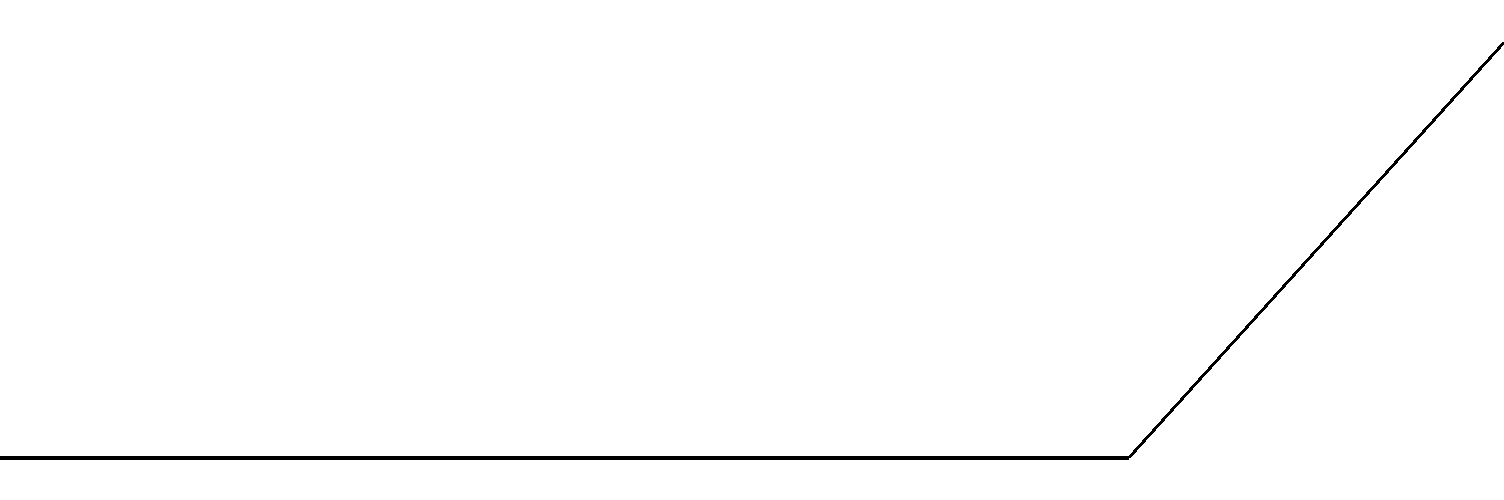 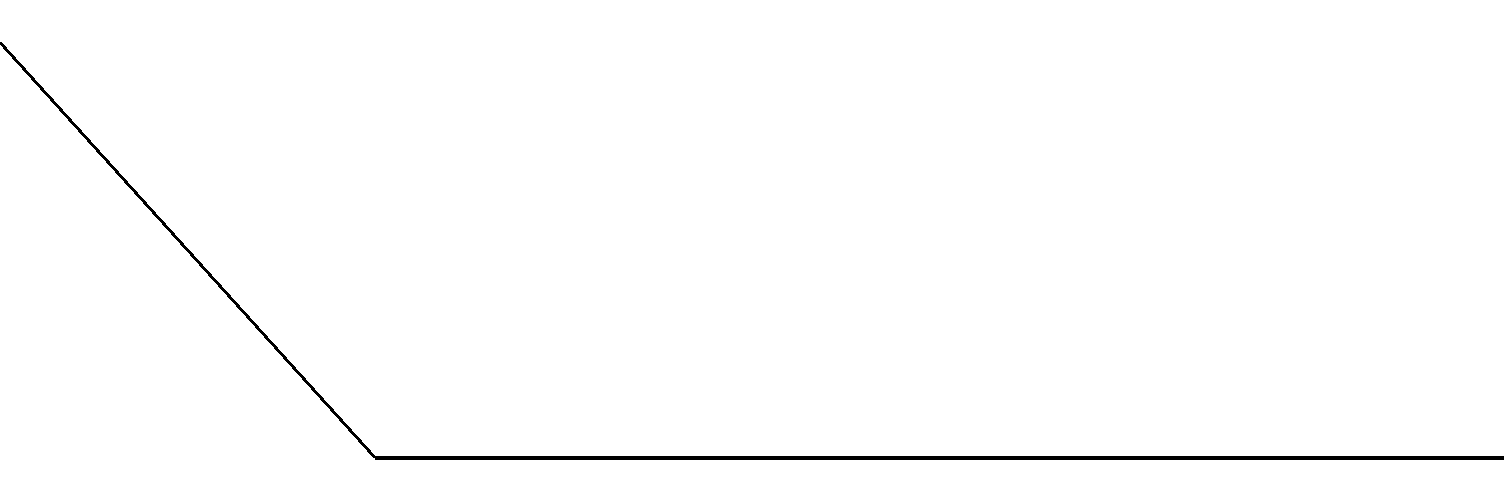 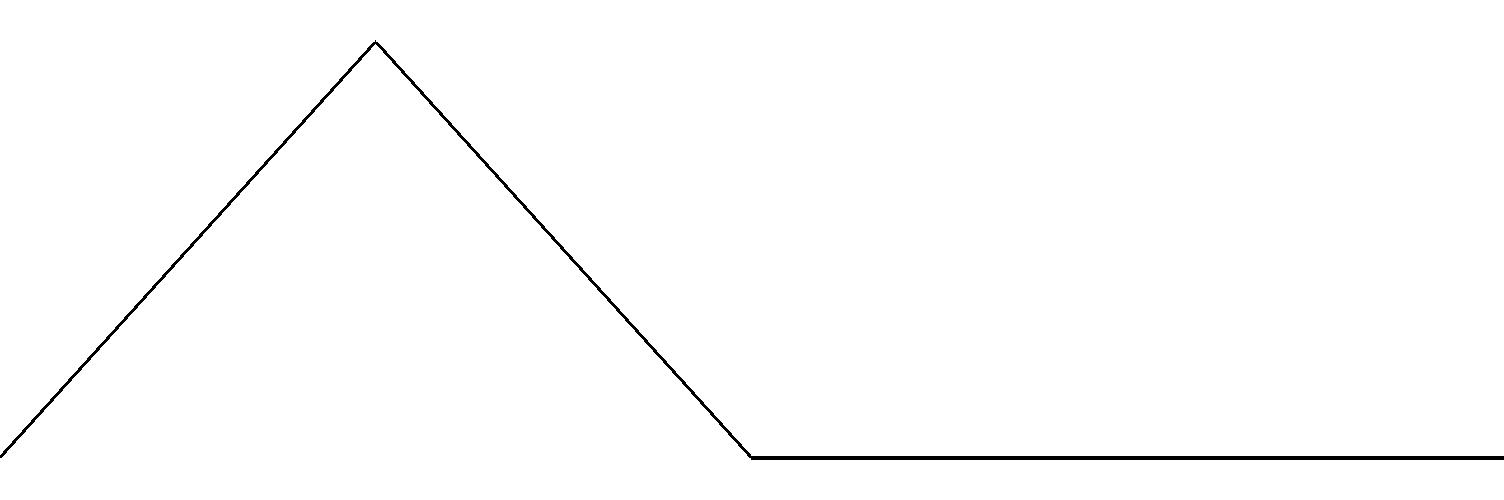 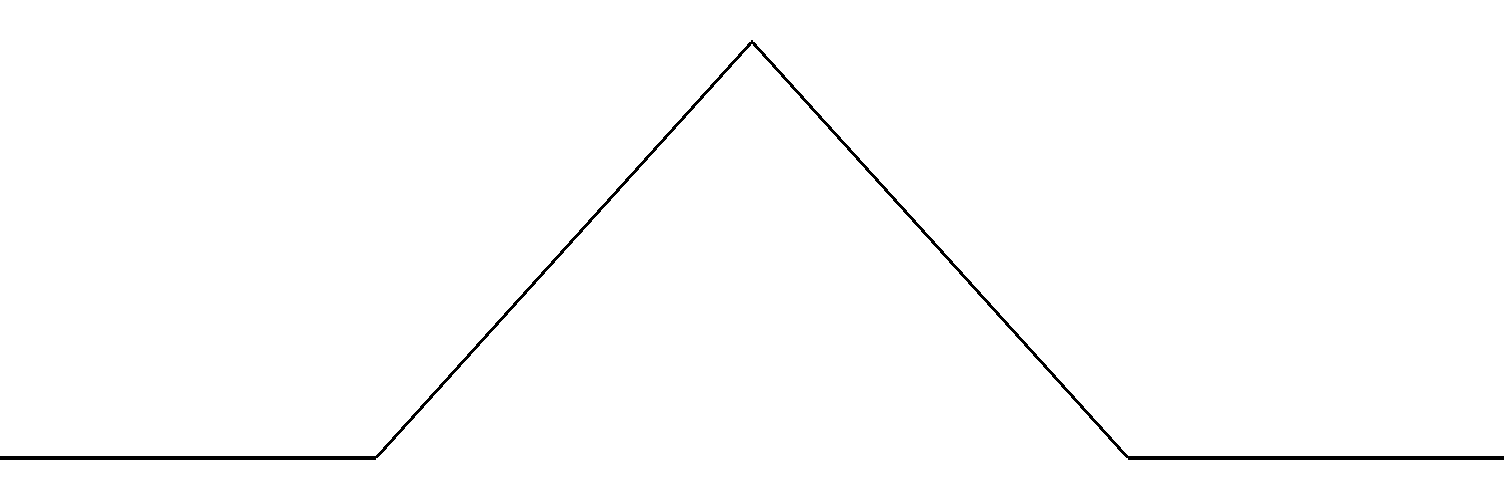 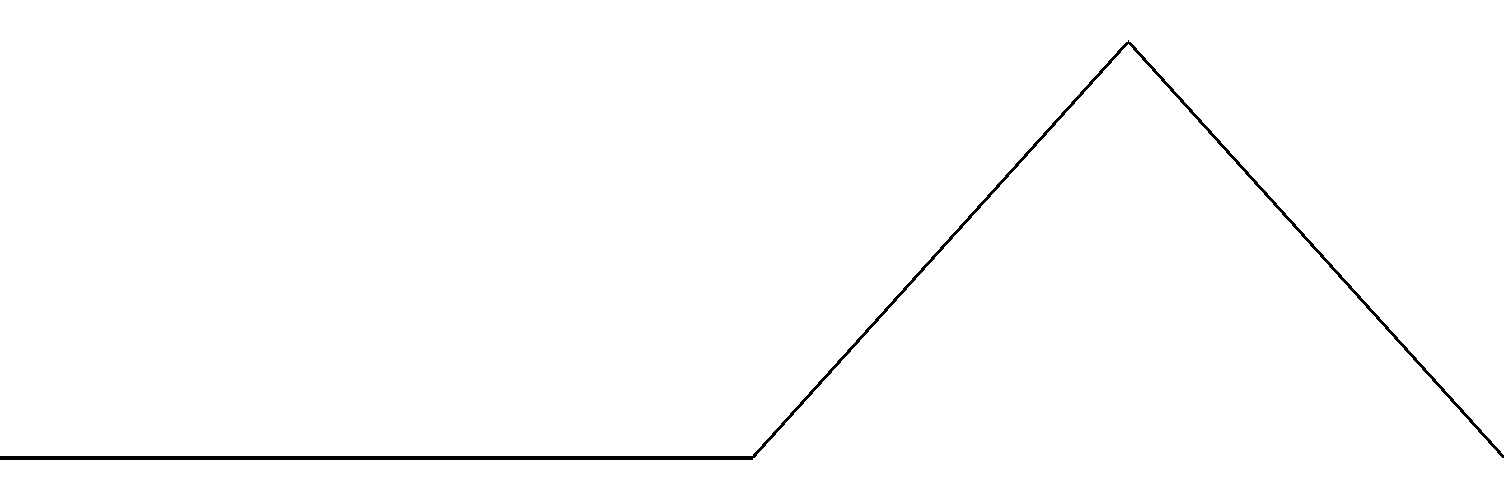 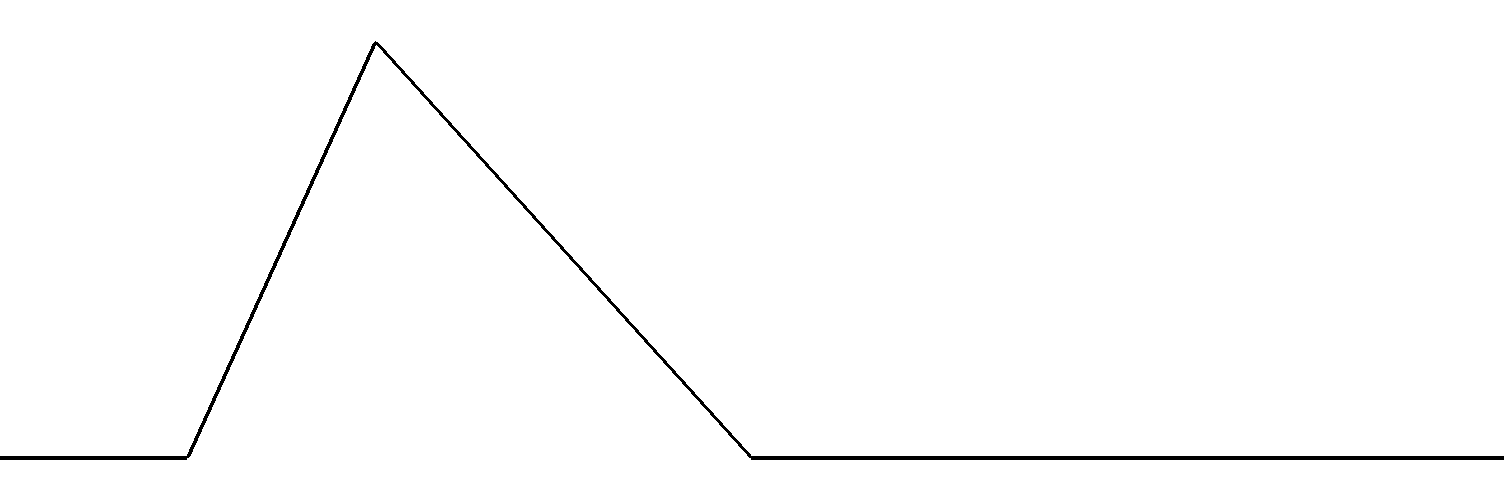 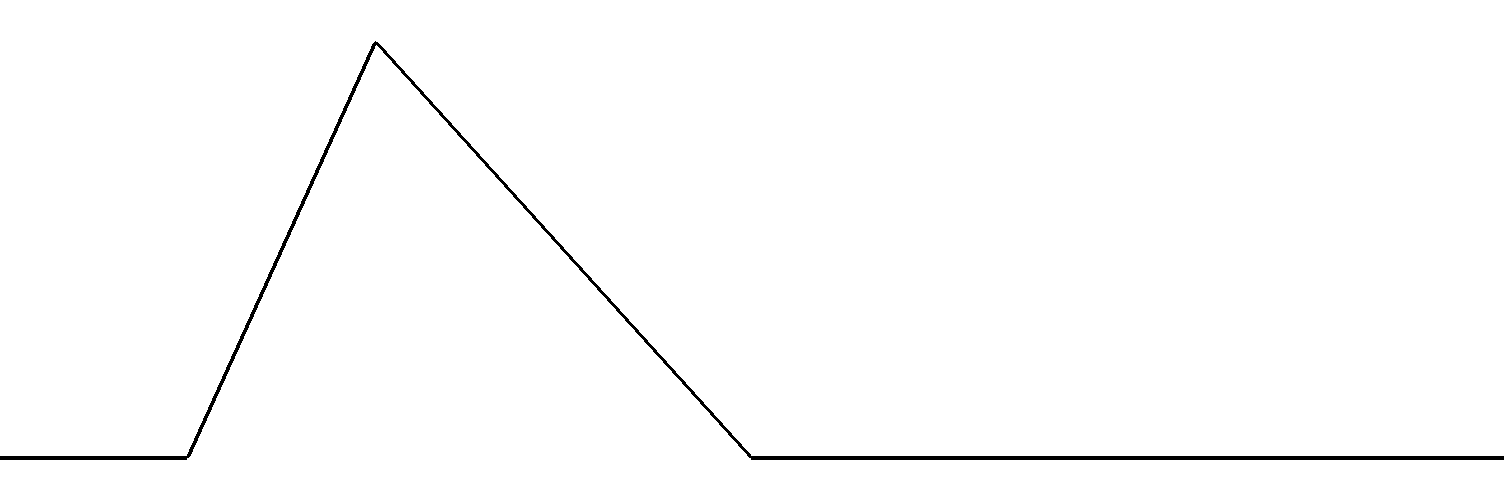 1.0
0.5
0.5
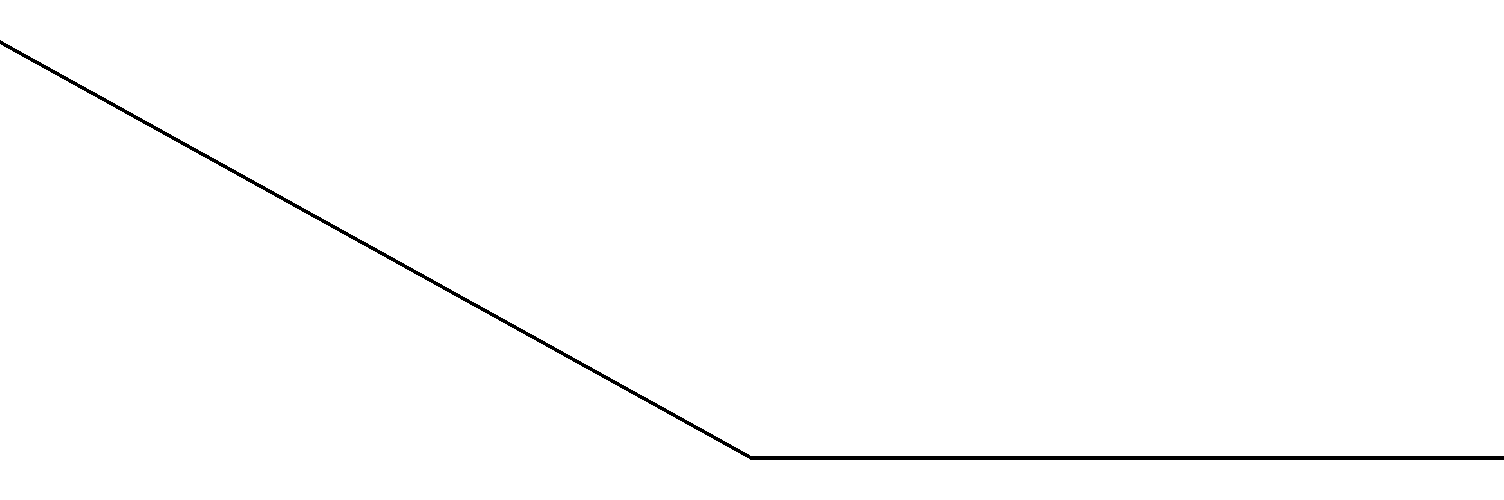 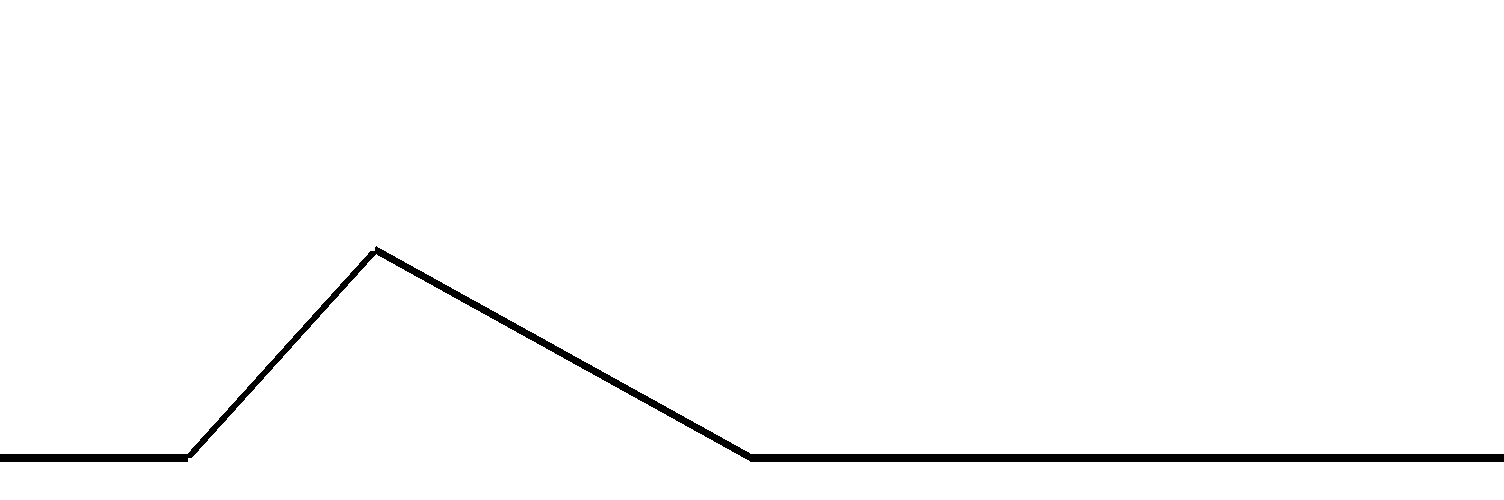 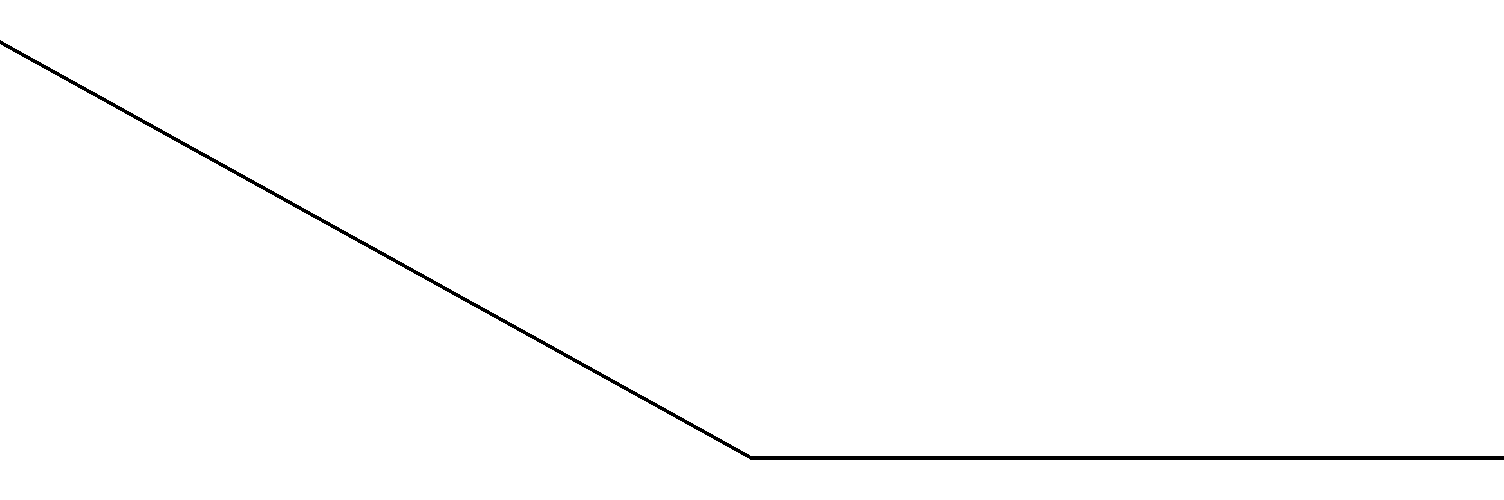 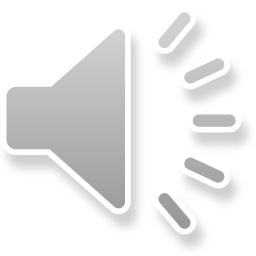 [Speaker Notes: At the third level of the hierarchy,
Using a regular multigrid system, the left-most function would be the linear combination of three functions from the second level.
The first is zero because it’s support did not overlap the function’s domain.
The second was reshaped to zero.
And the third was reshaped so it would be supported within the envelope.
[CLICK] So, expressing the coarser basis function as the linear combination of these three functions, we get a scaled multiple of the second function from the second level.]
Dirichlet Constraints [Reshape]
To force the implicit function to be zero outside the envelope:
Remove finer basis functions overlappingthe exterior
Express coarser basis functions ascombinations of finer interior ones
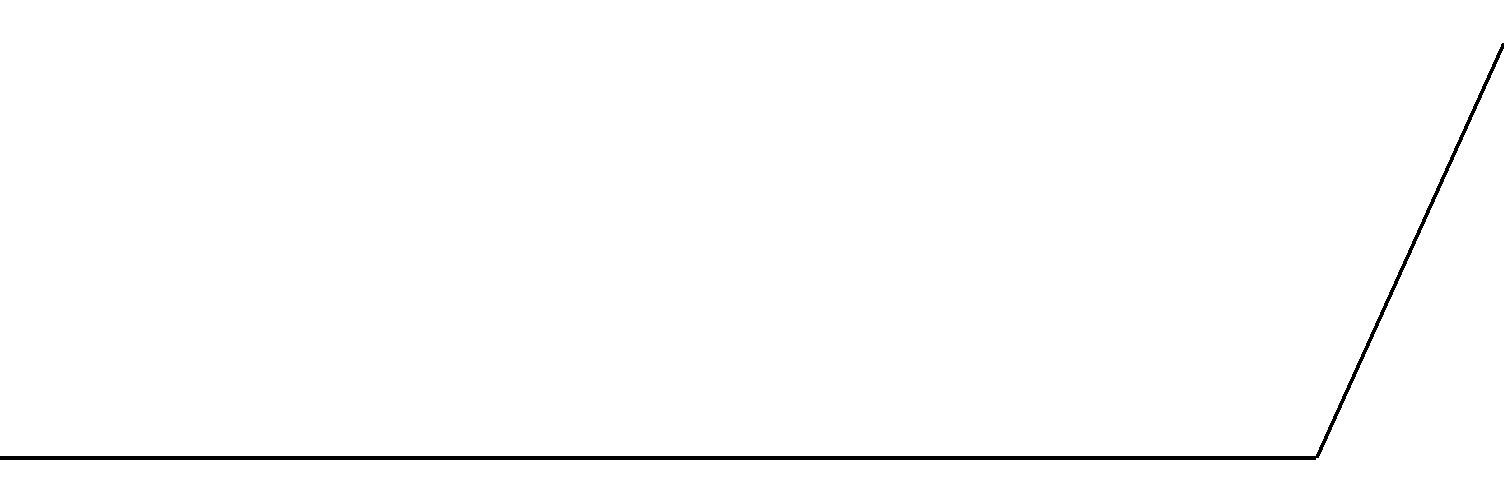 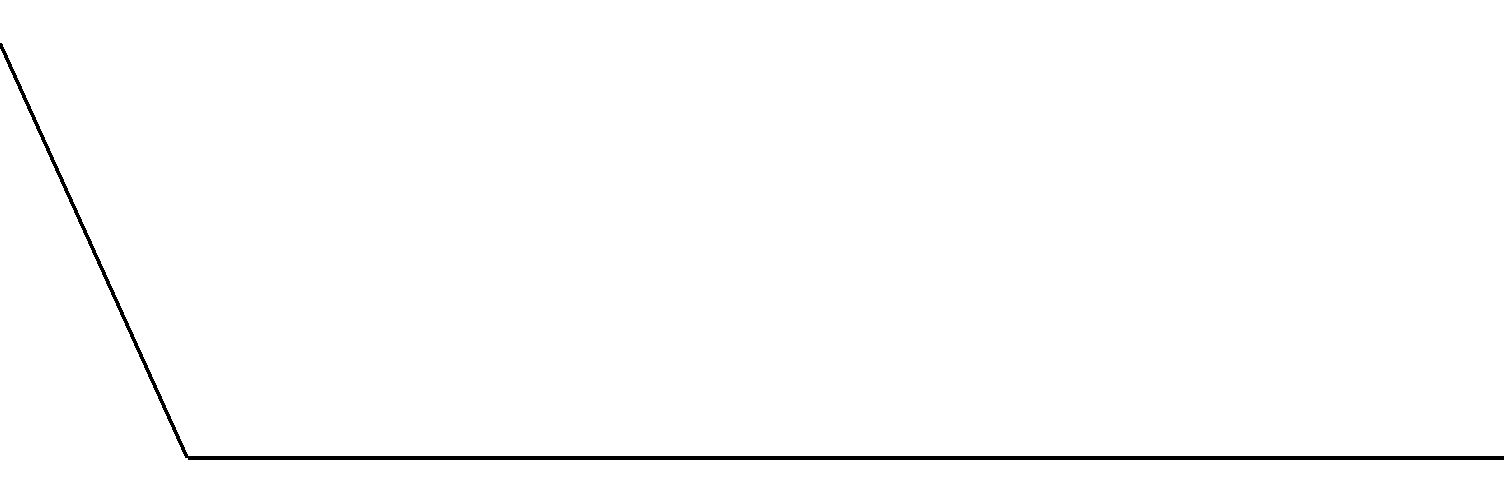 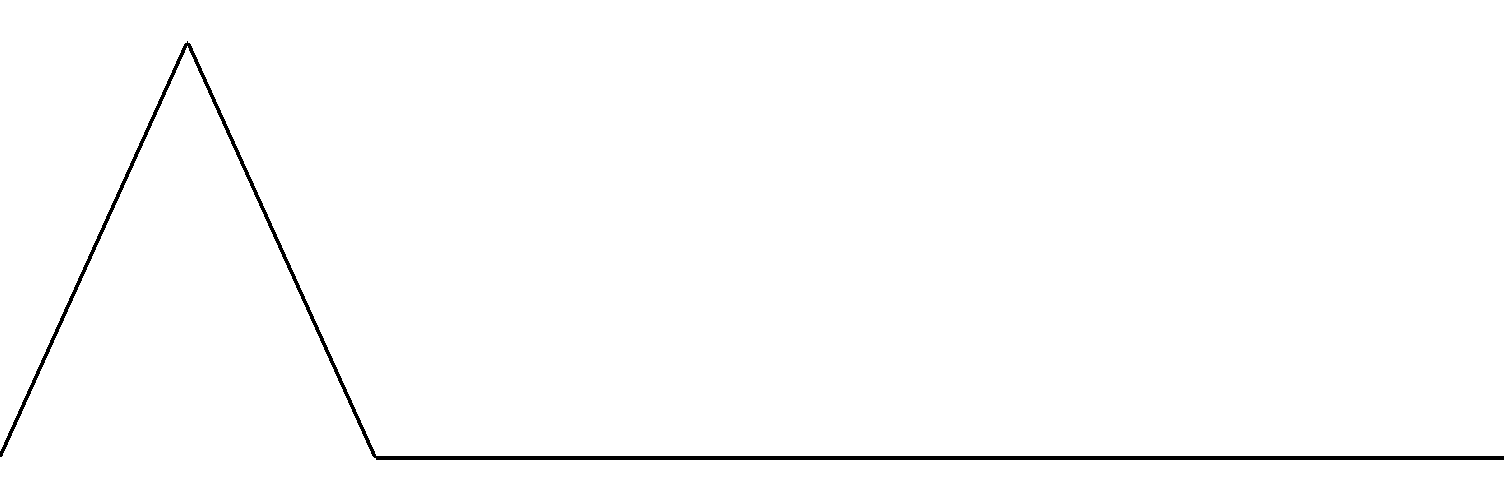 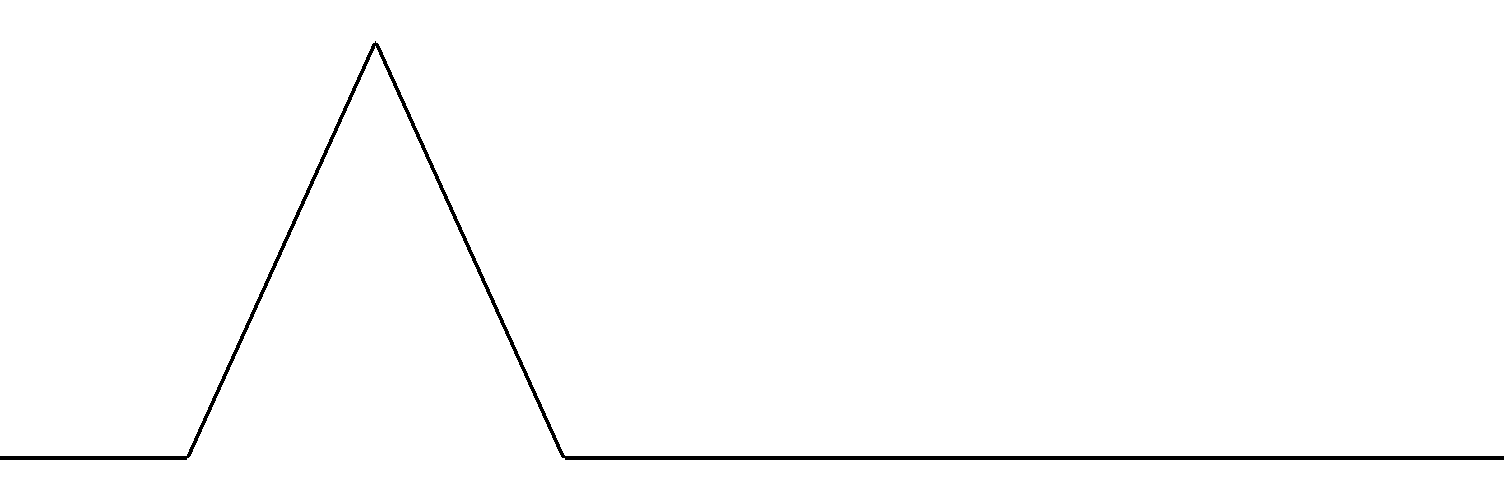 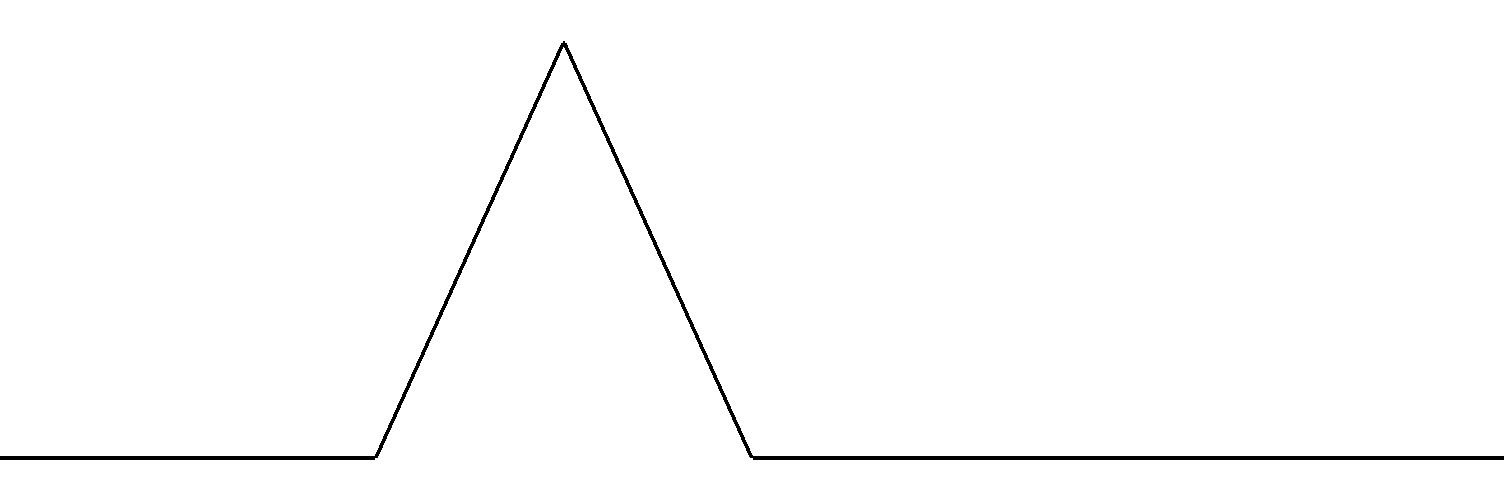 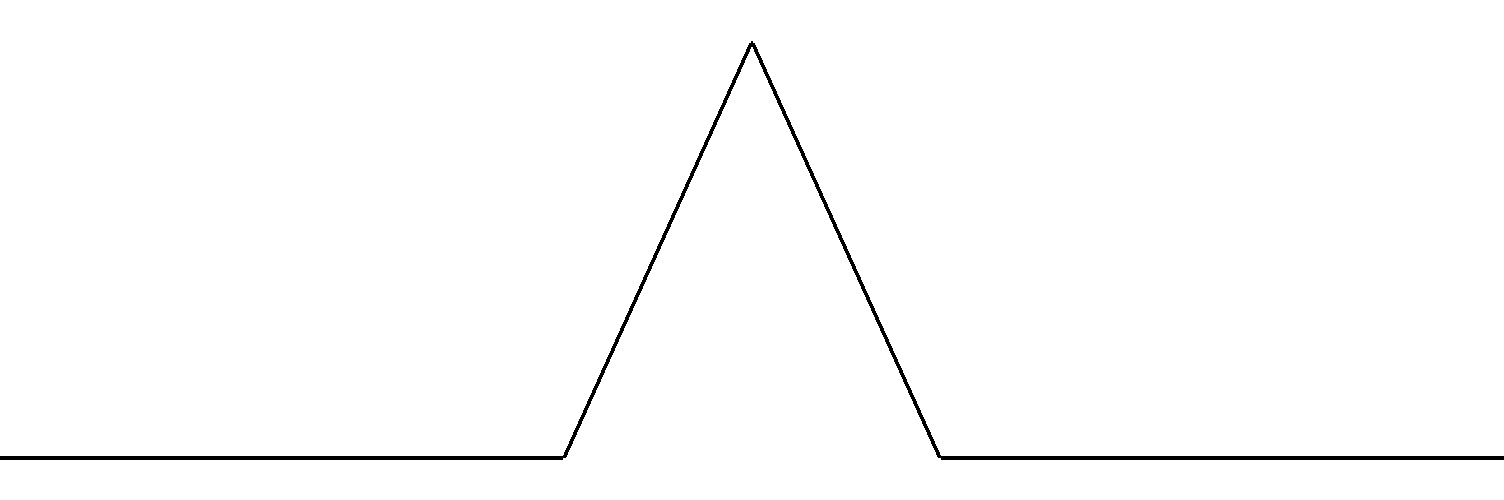 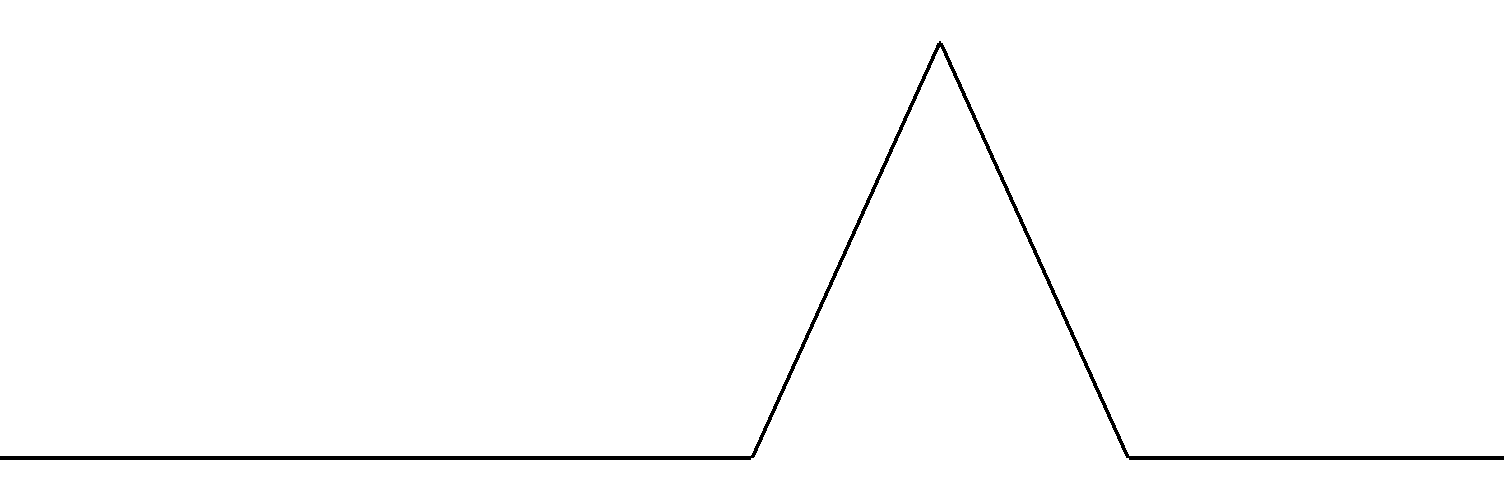 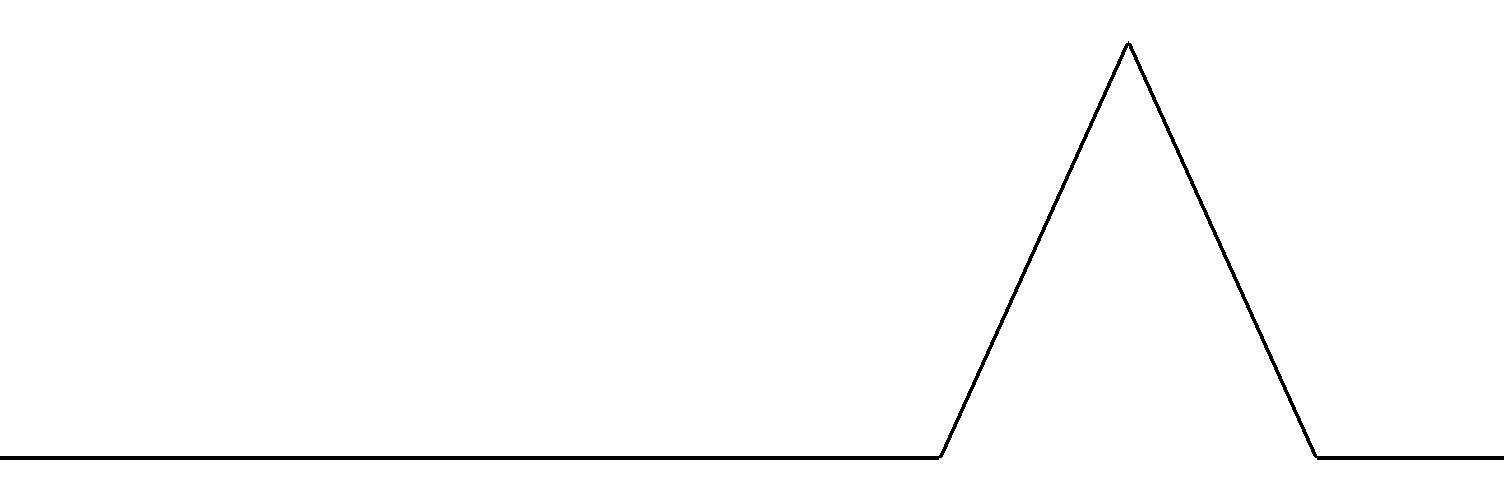 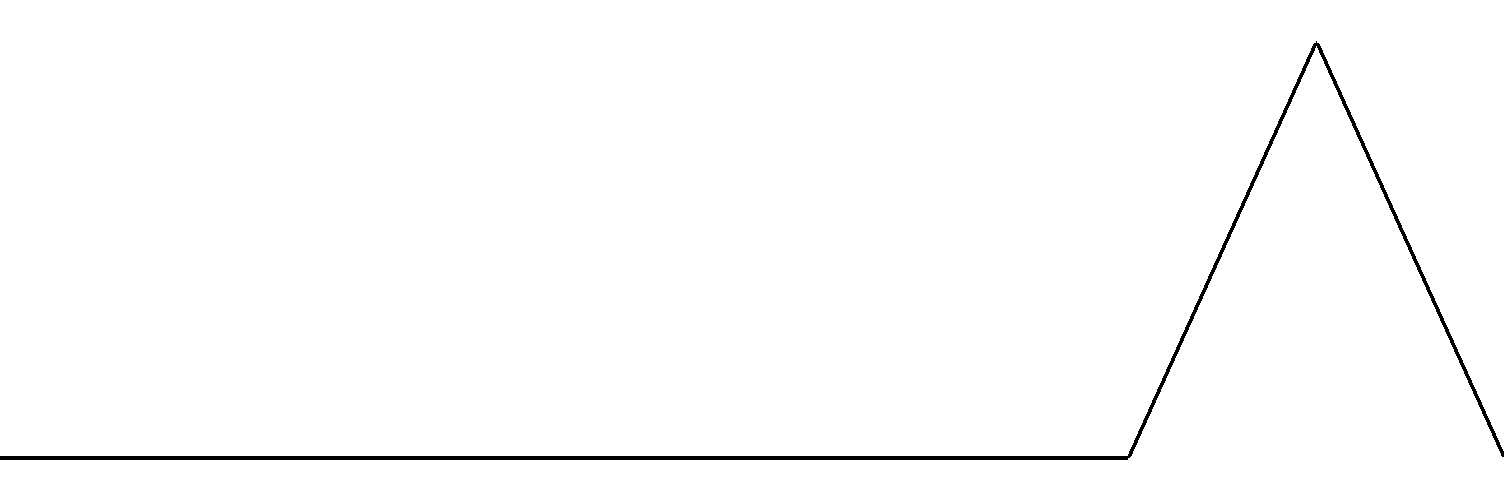 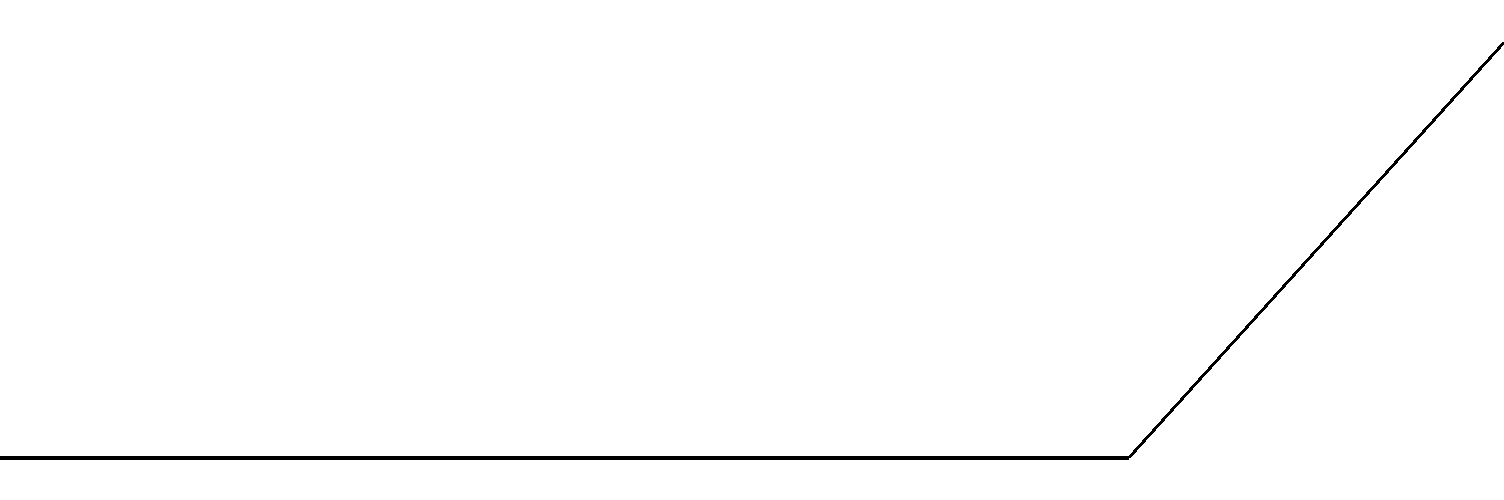 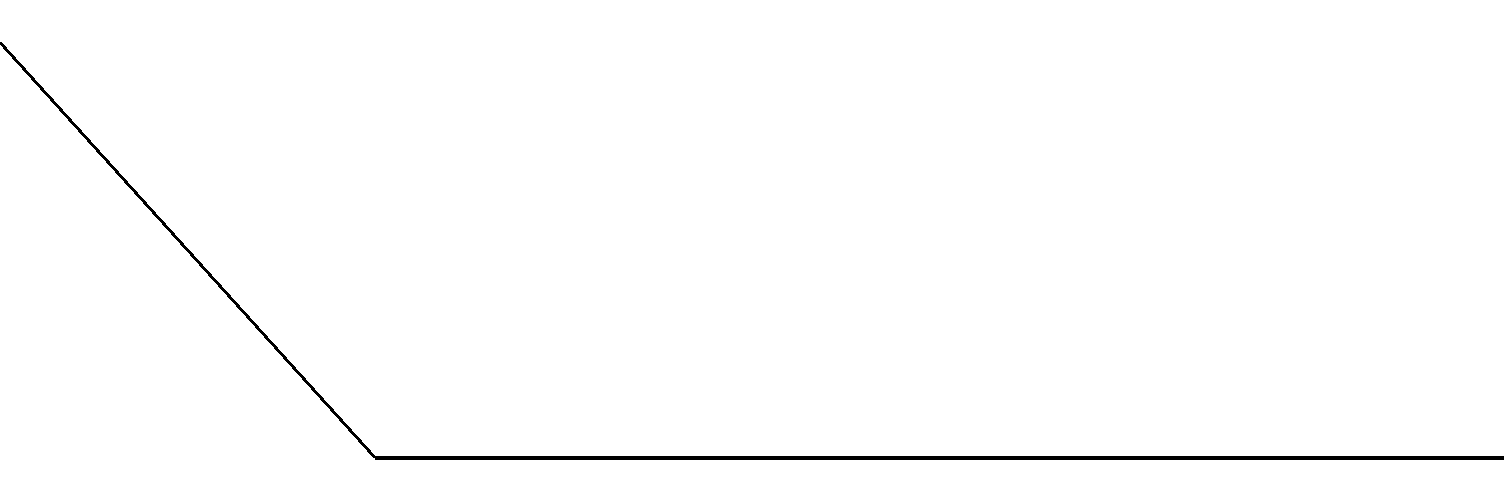 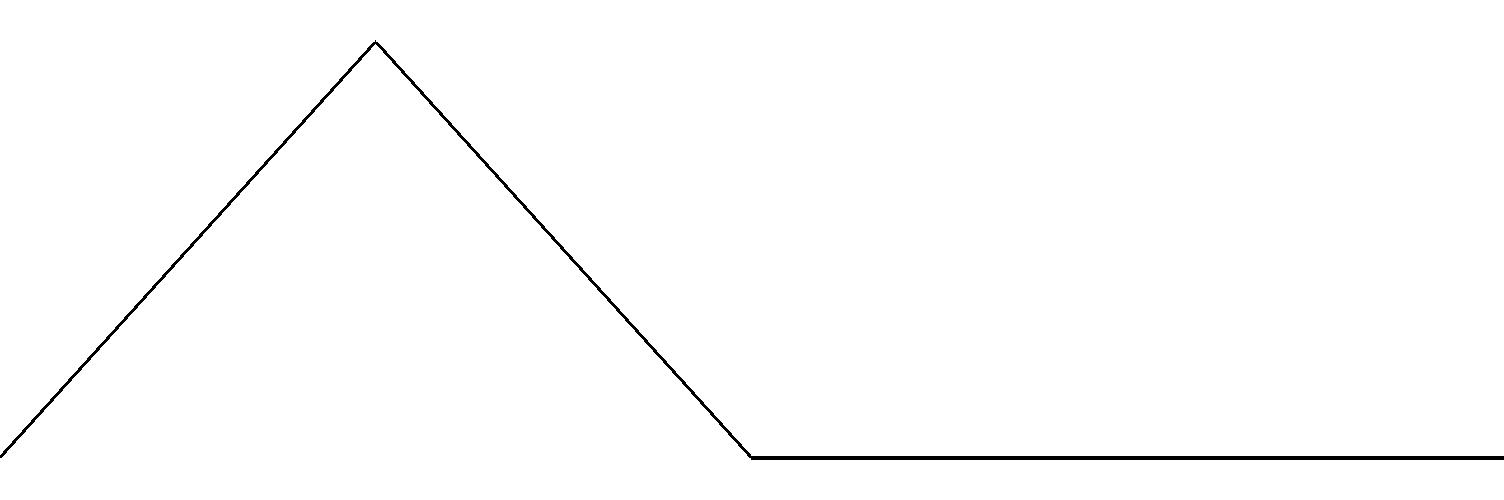 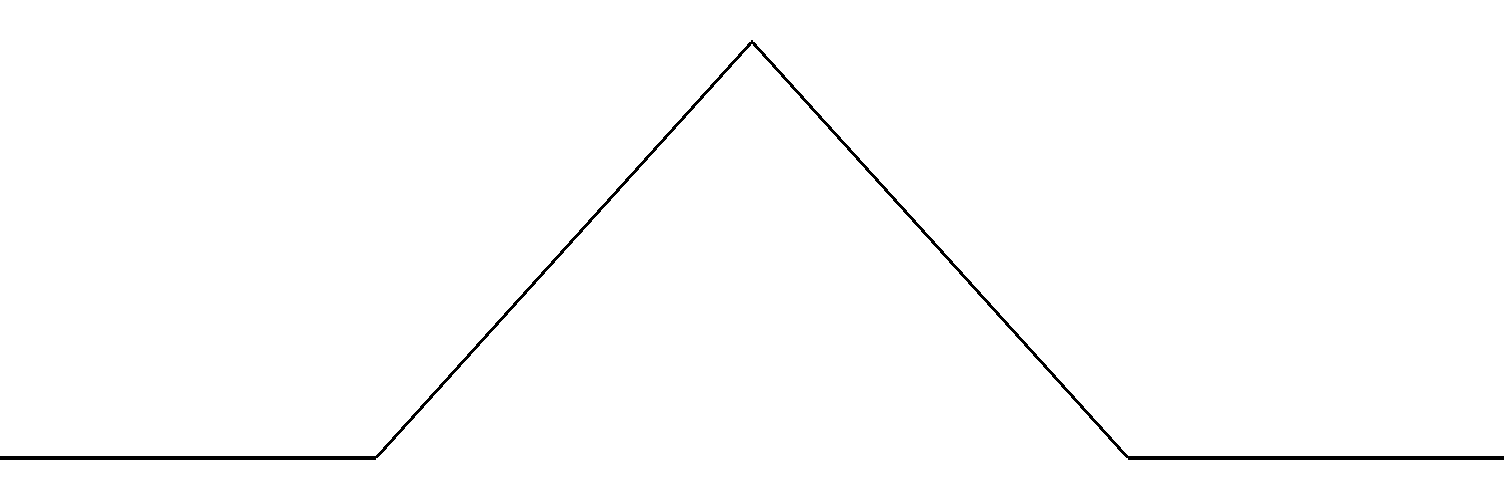 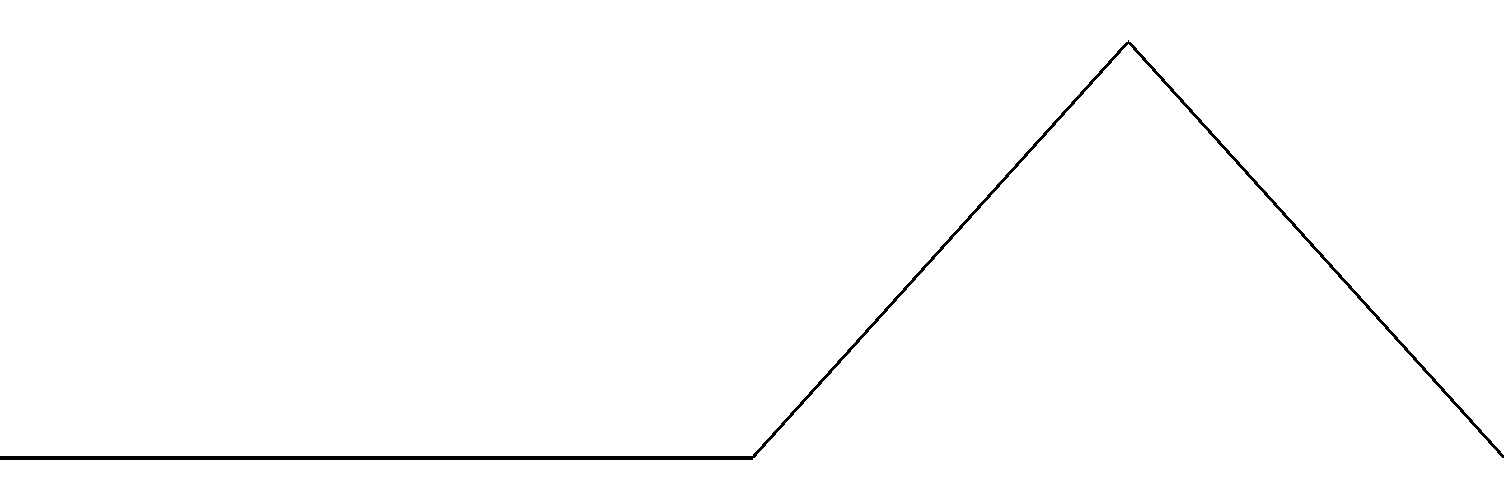 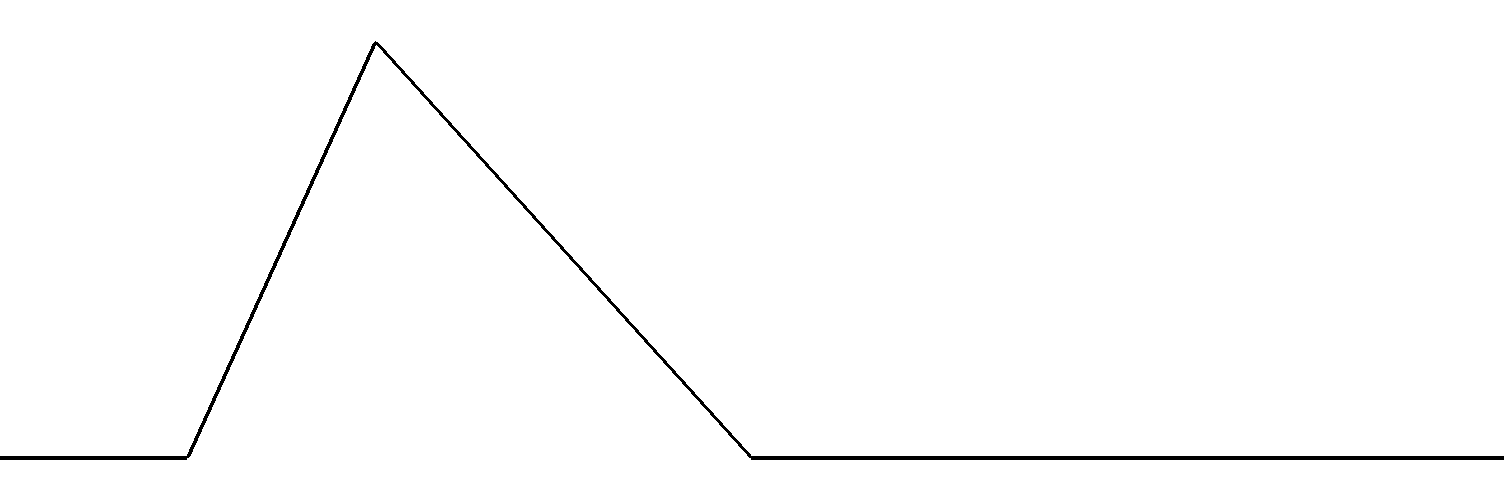 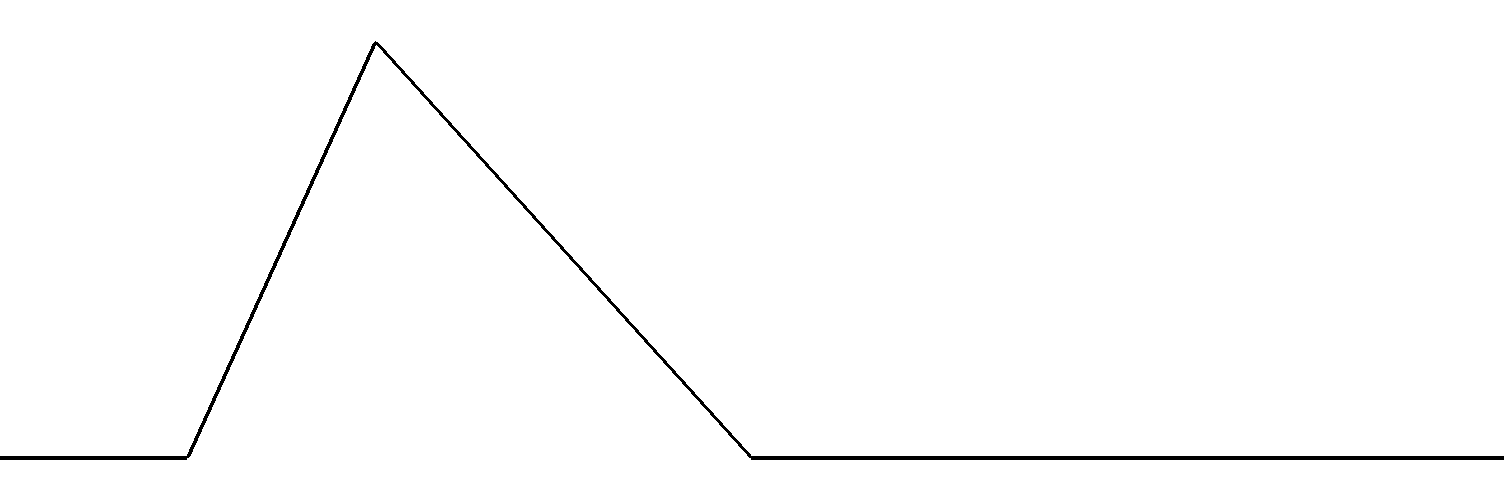 1.0
0.5
0.5
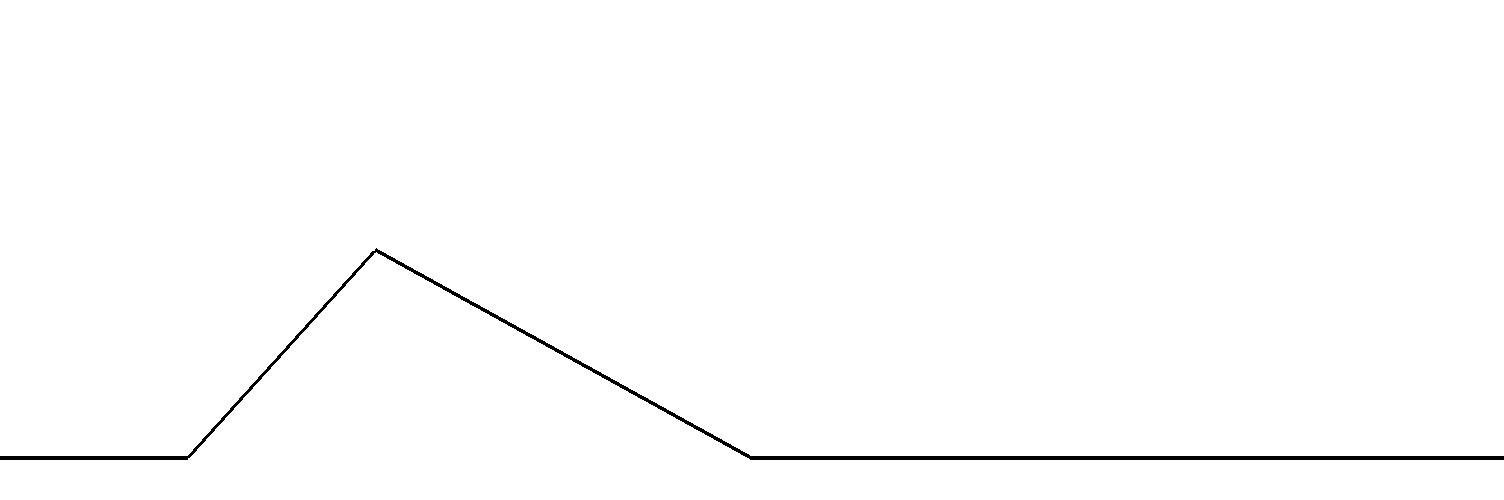 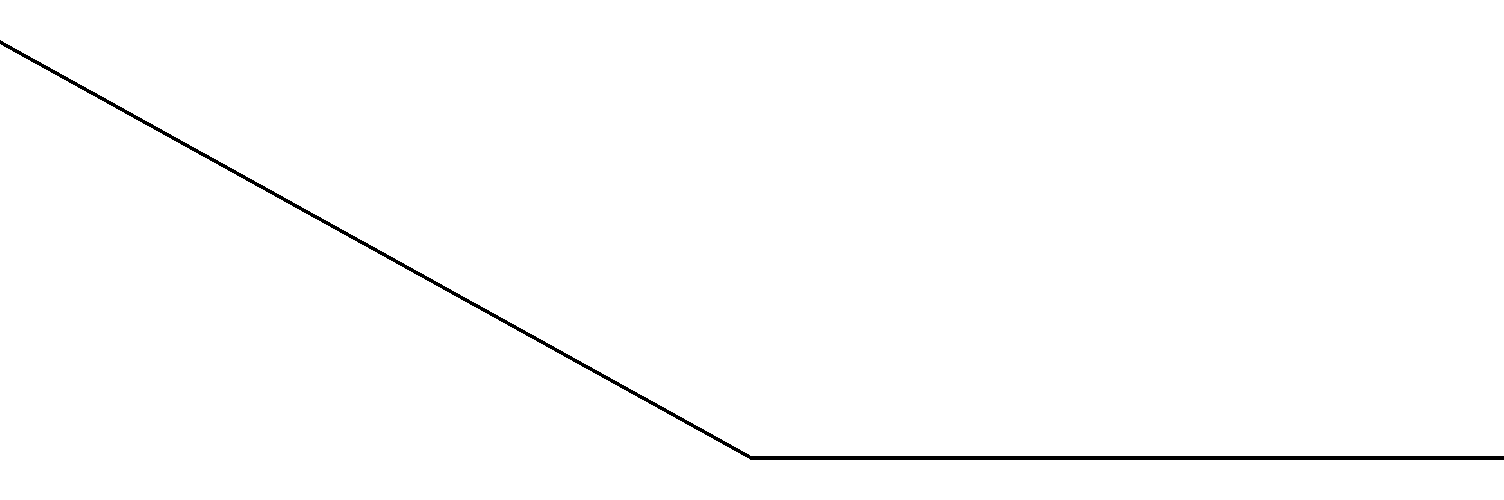 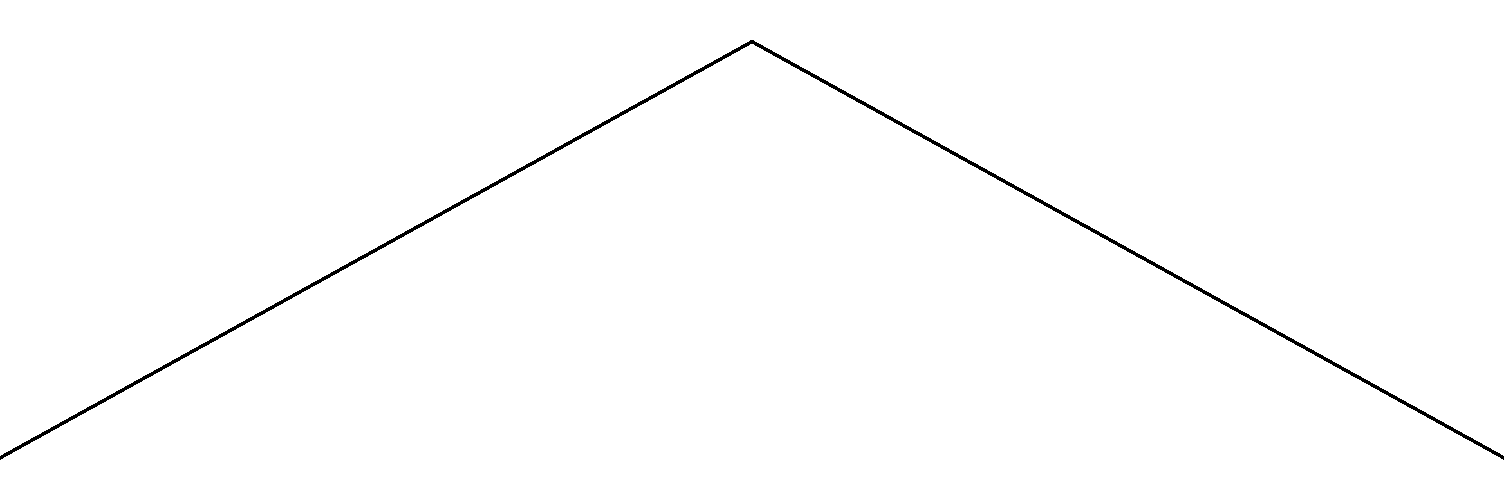 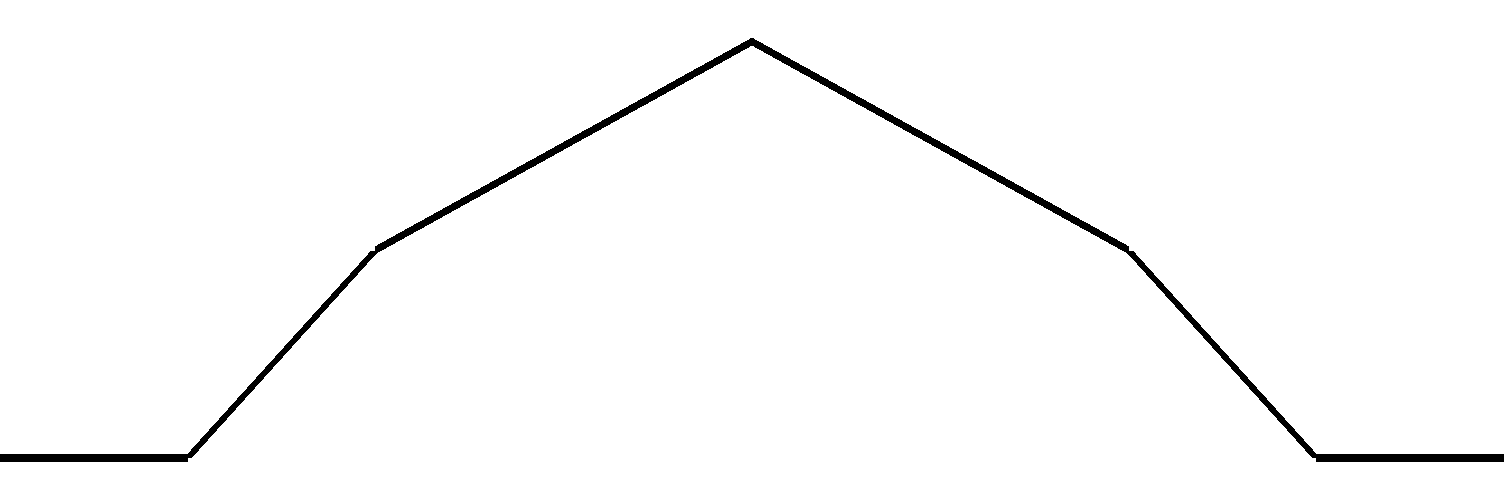 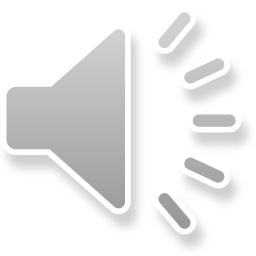 [Speaker Notes: The next function is the linear combination of two reshaped functions, and one standard hat basis function, from the second level]
Dirichlet Constraints [Reshape]
To force the implicit function to be zero outside the envelope:
Remove finer basis functions overlappingthe exterior
Express coarser basis functions ascombinations of finer interior ones
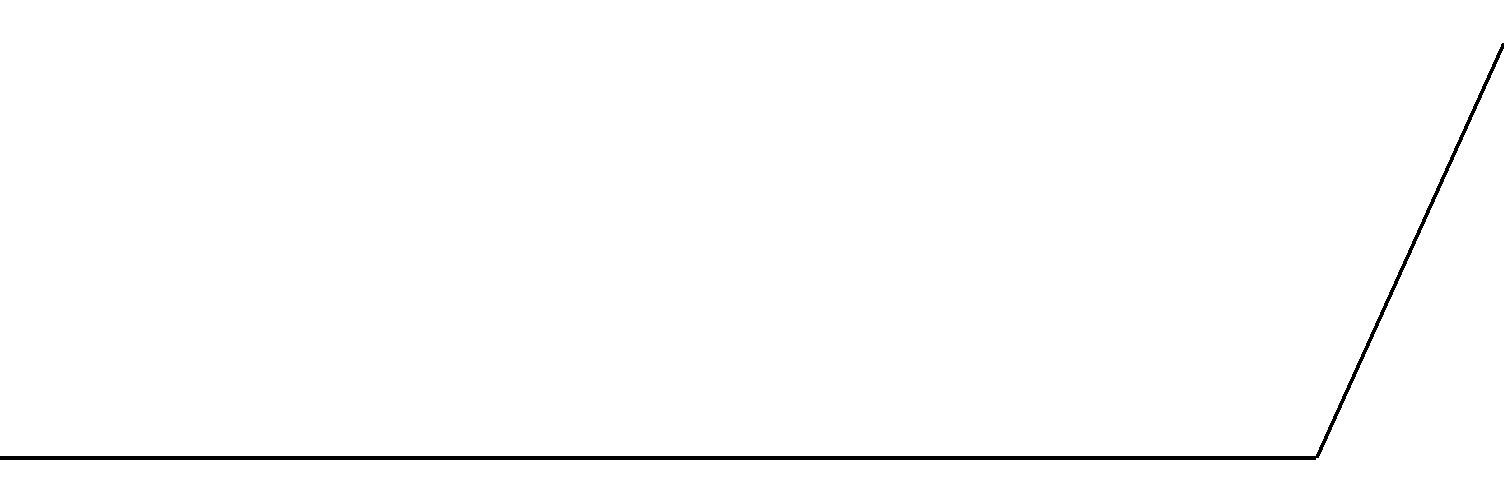 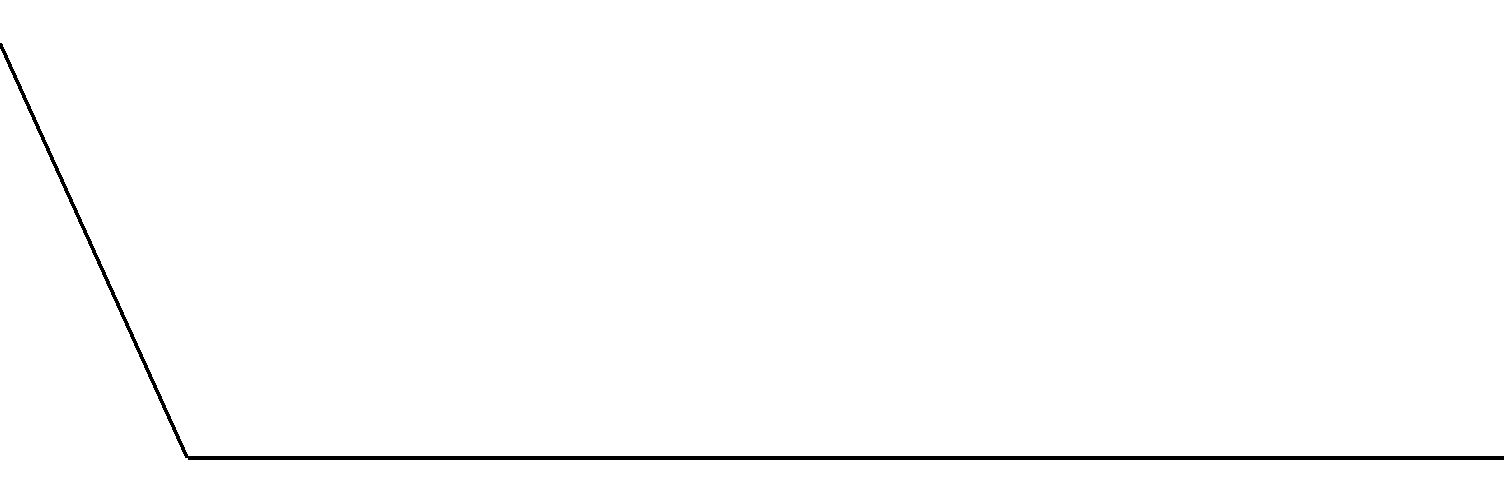 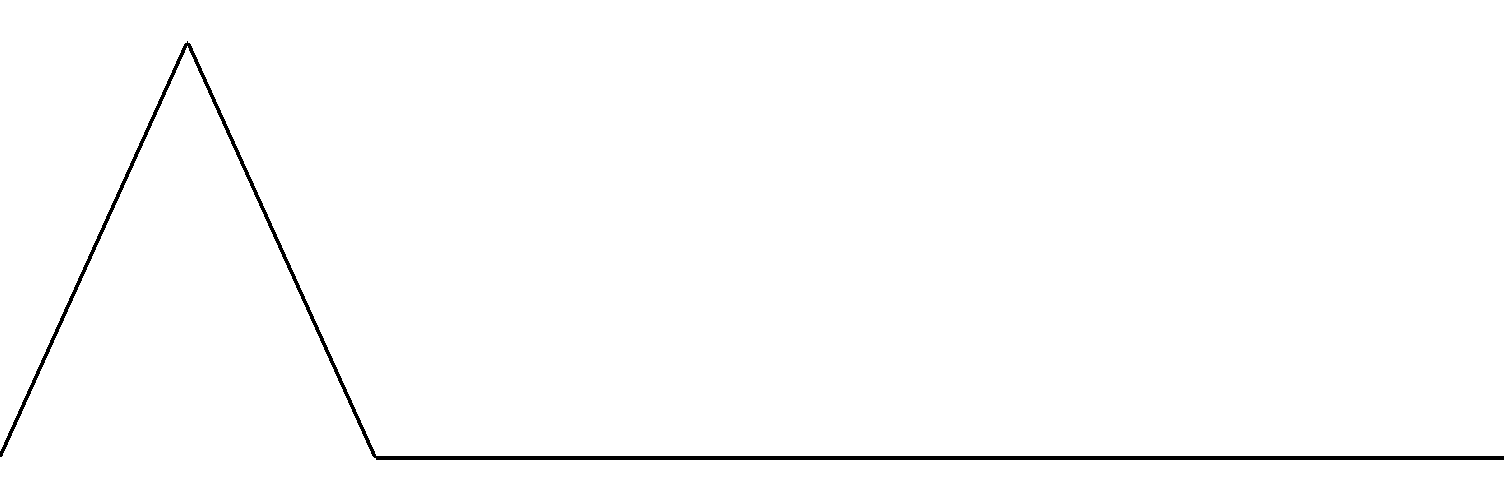 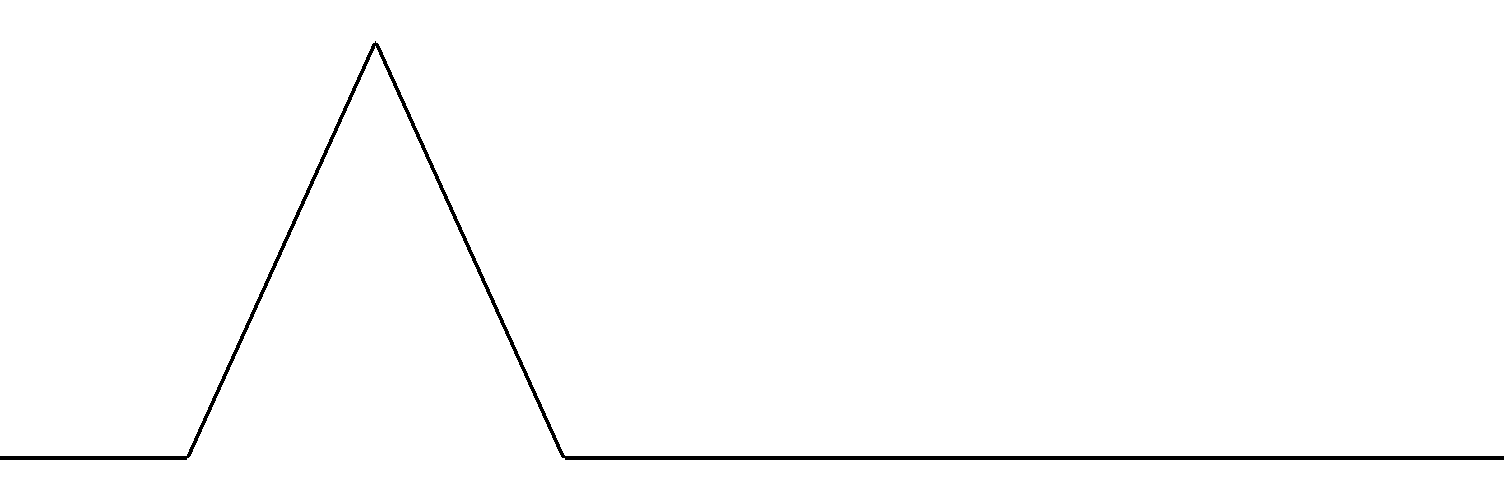 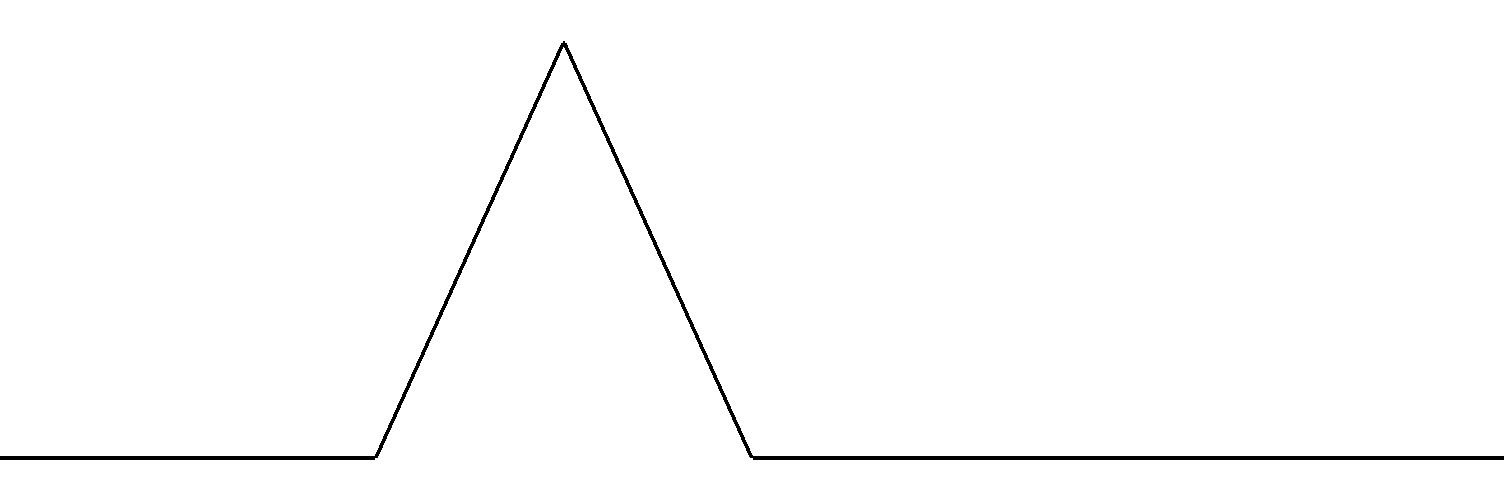 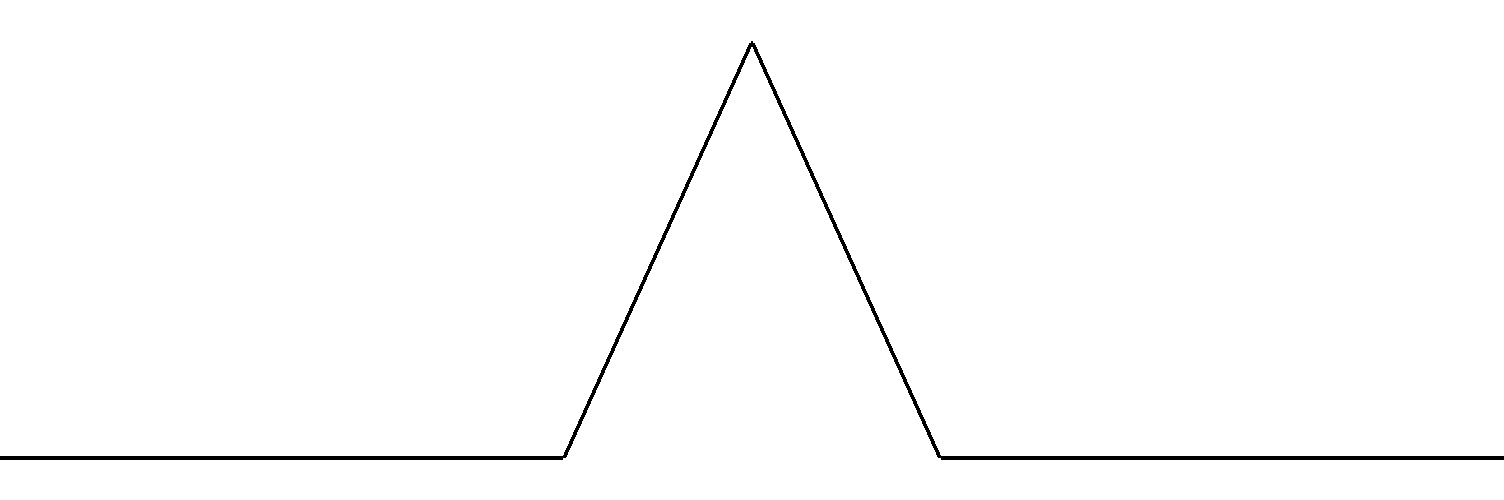 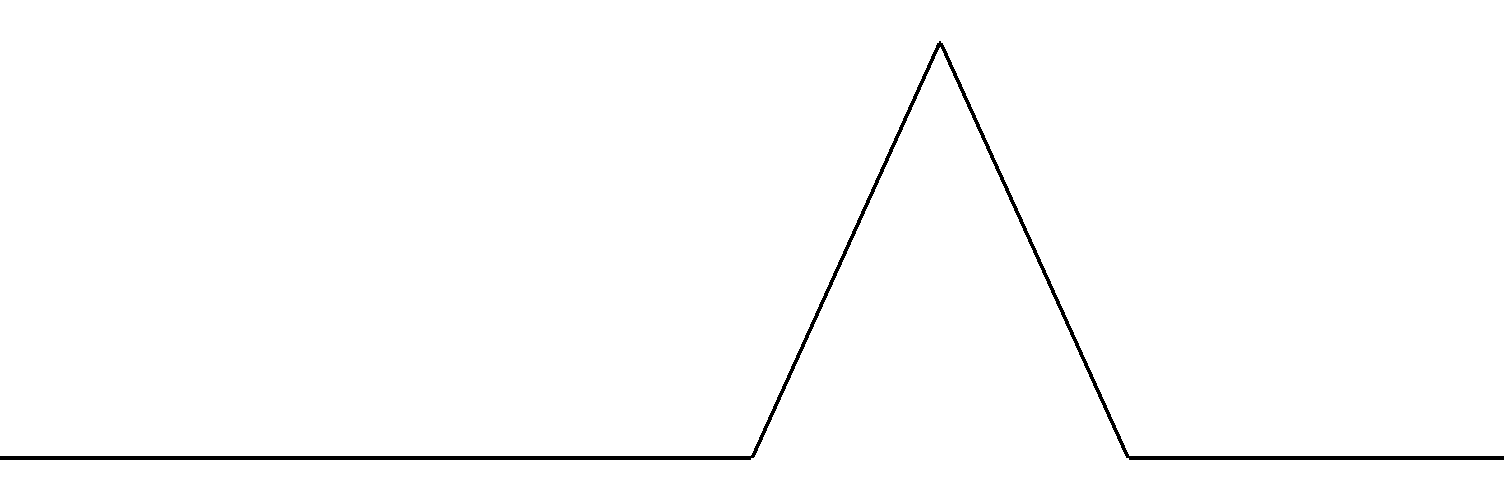 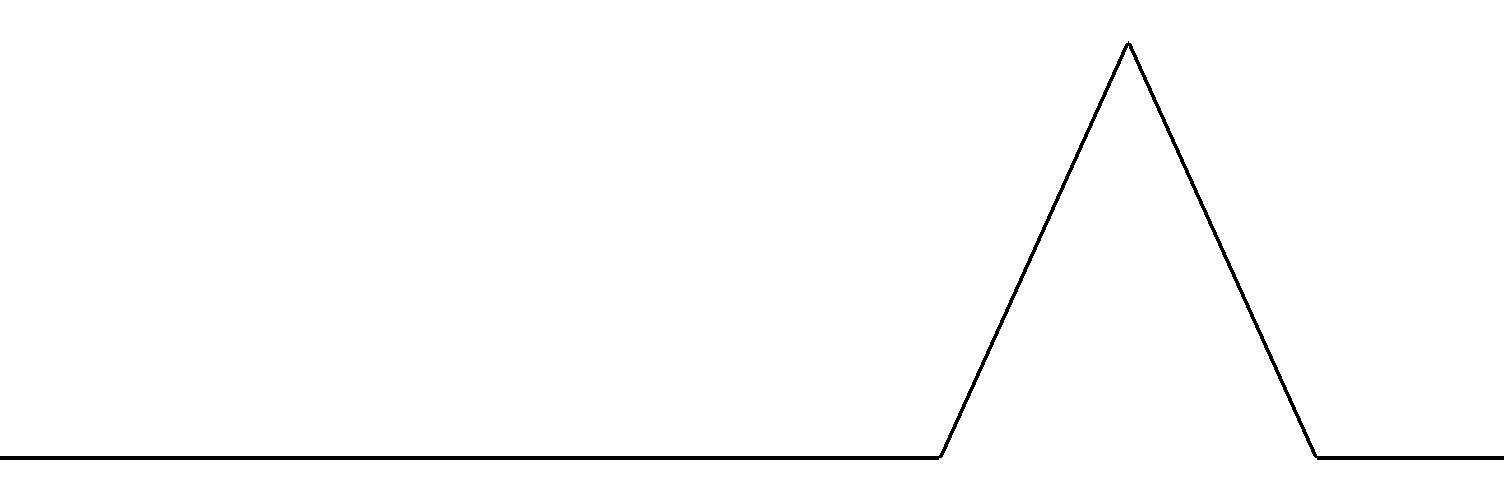 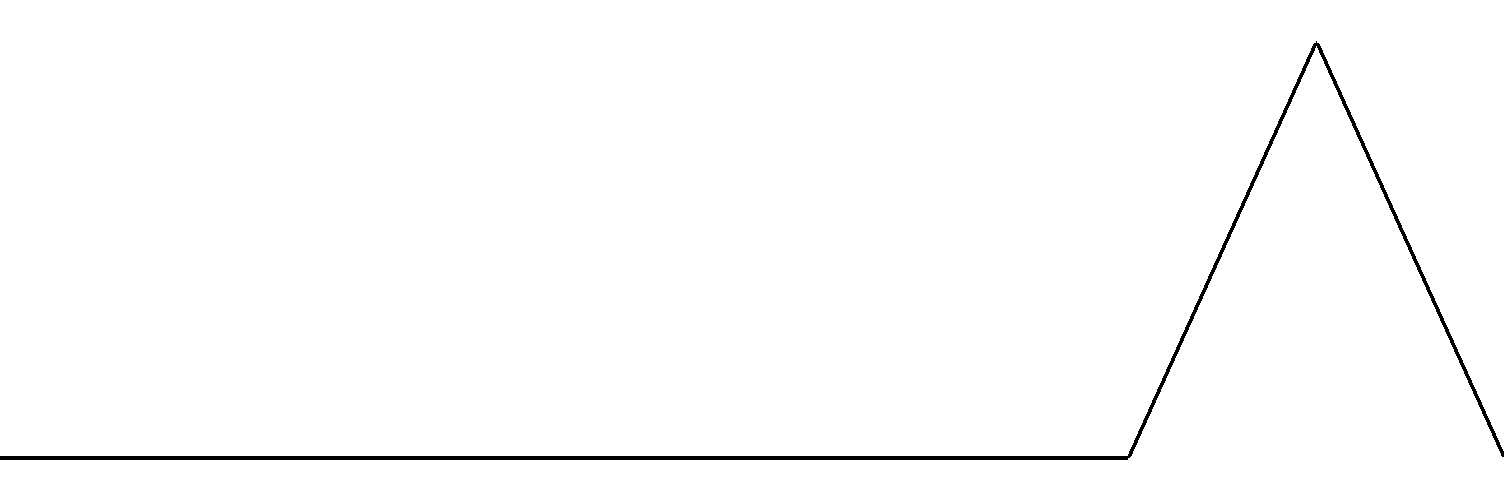 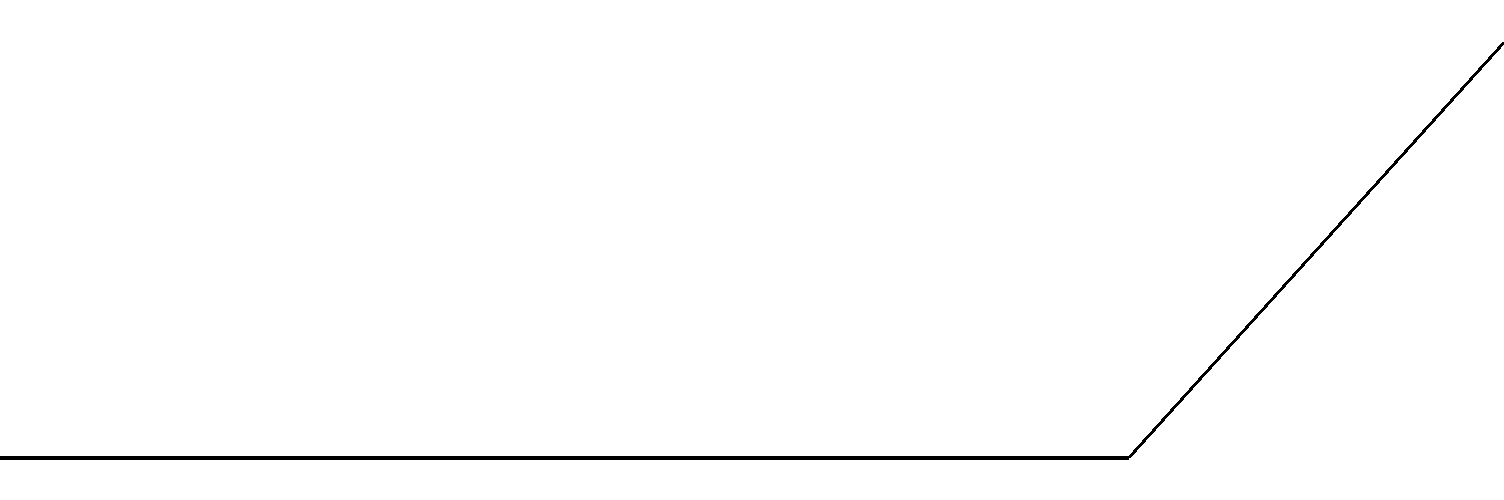 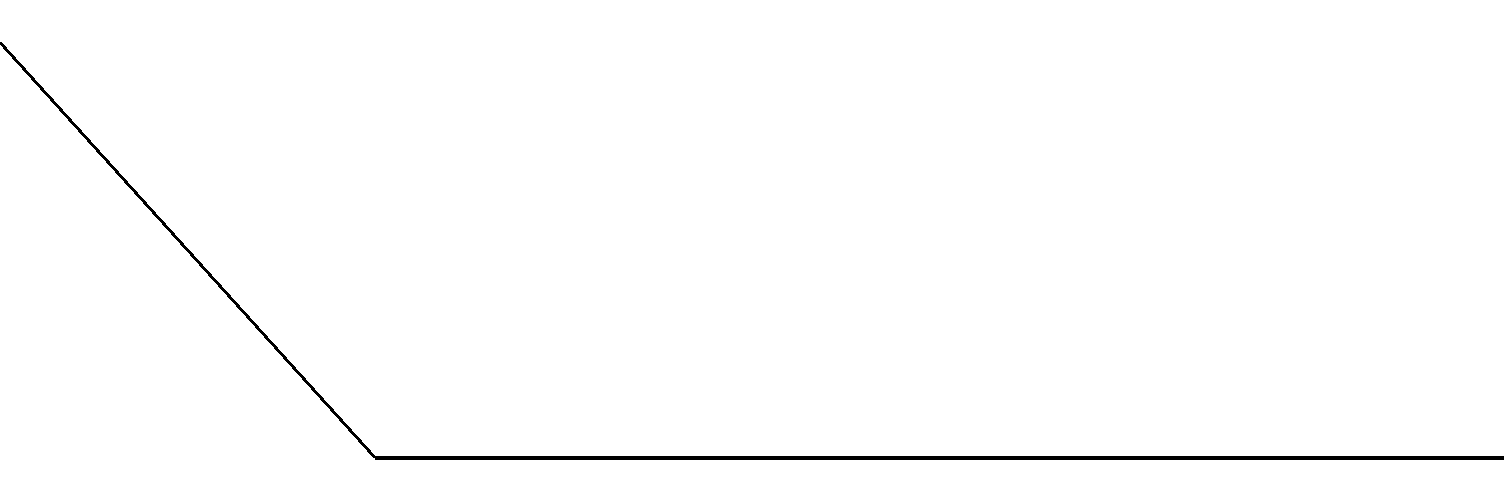 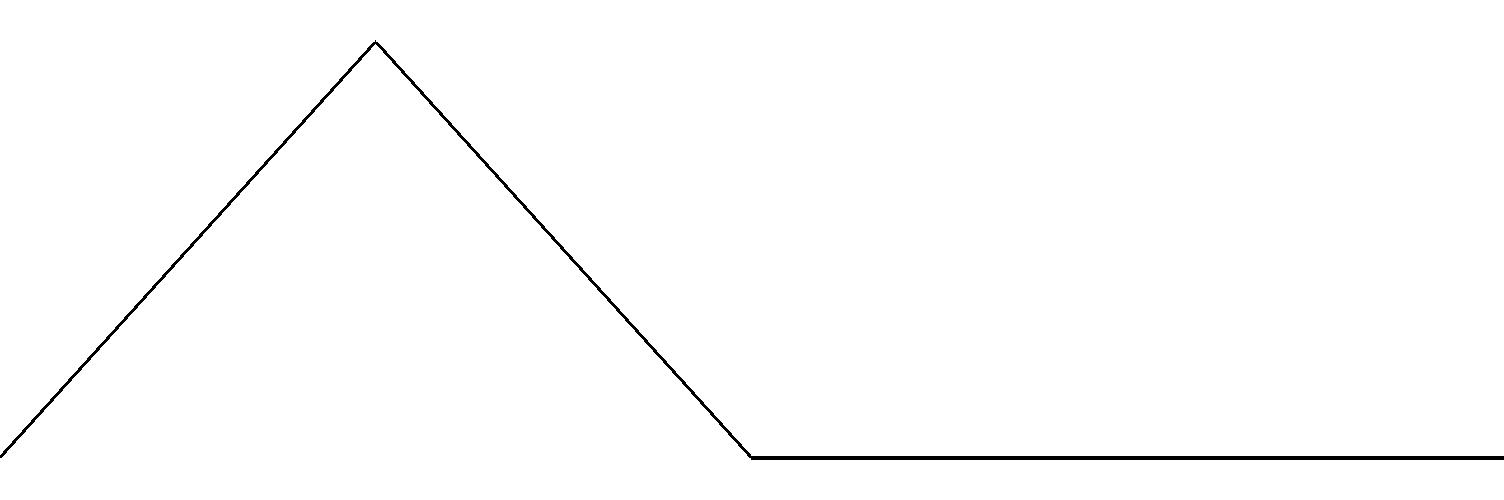 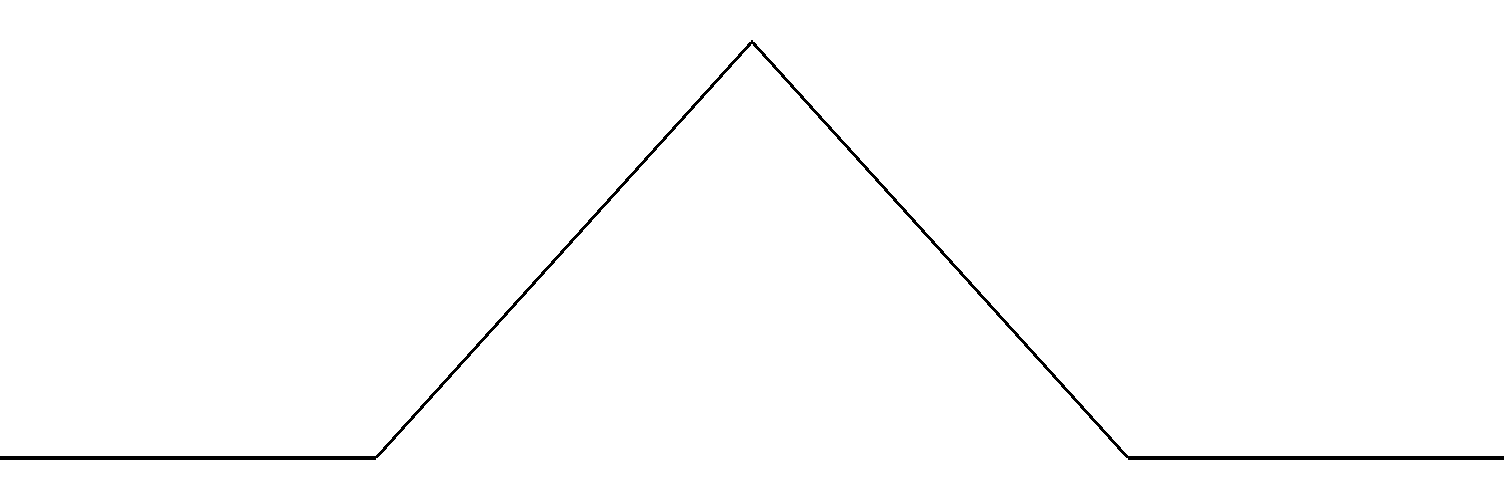 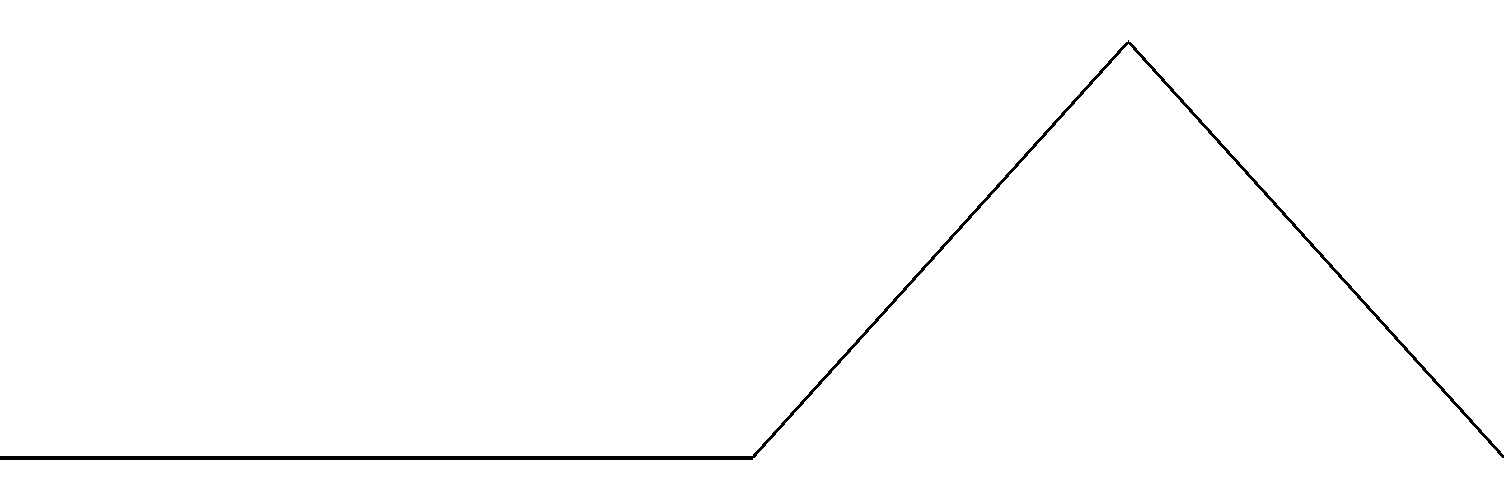 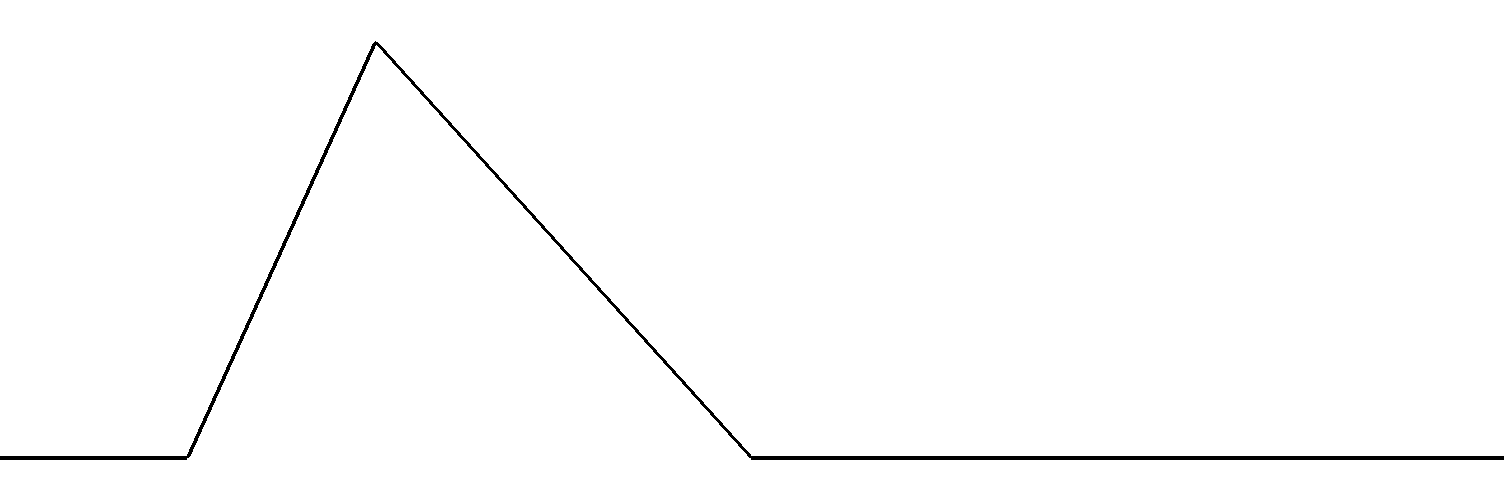 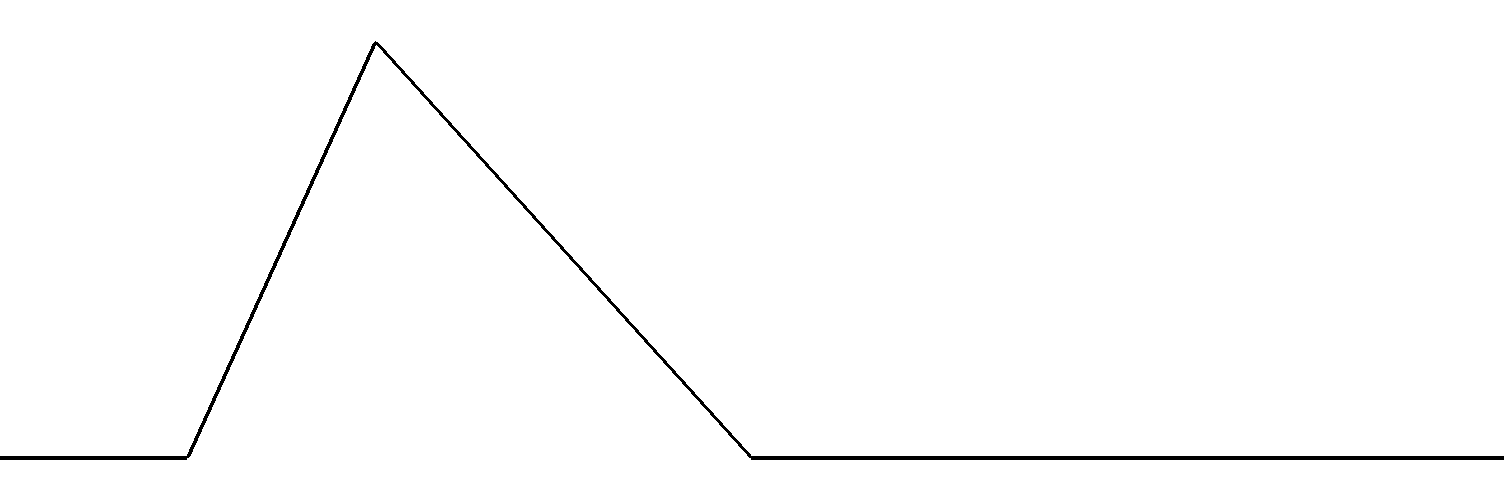 1.0
0.5
0.5
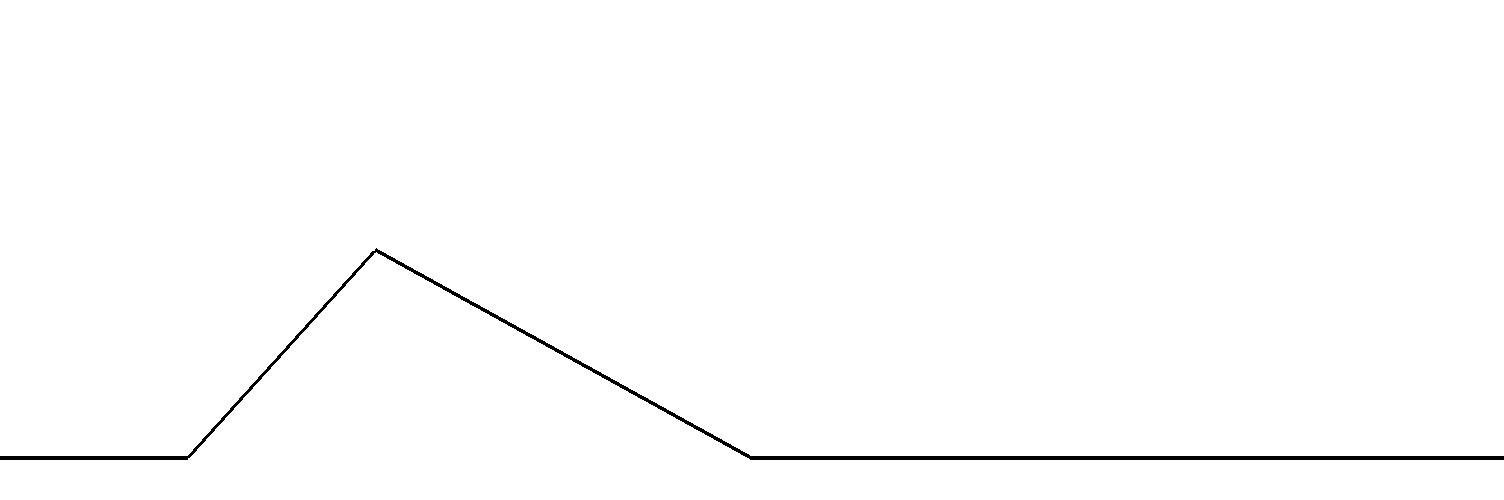 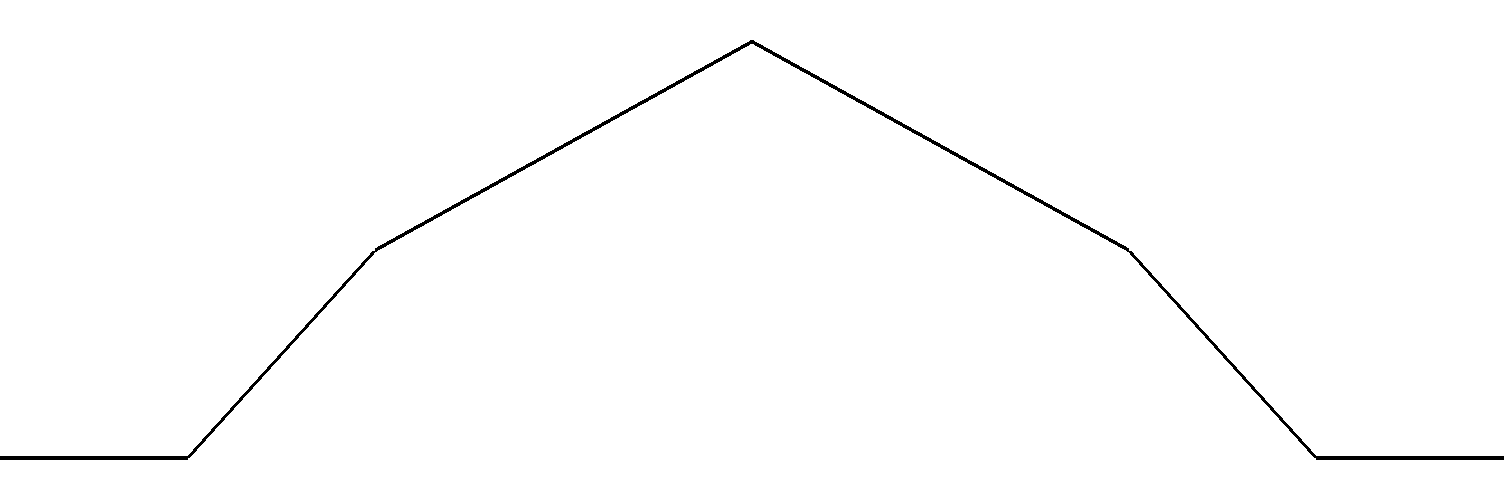 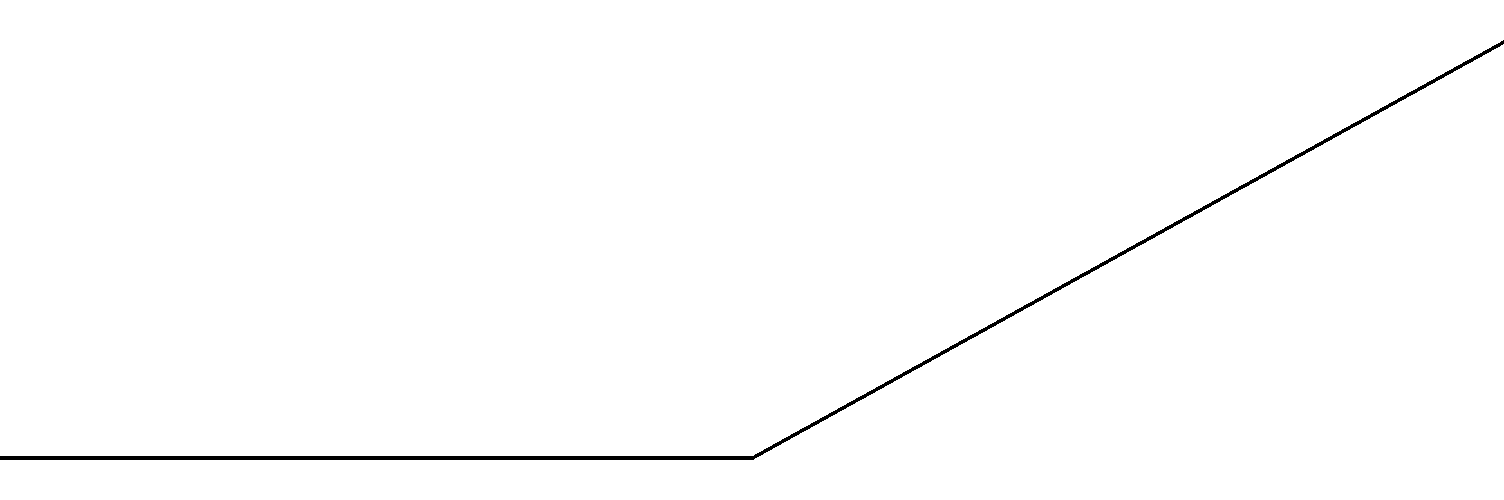 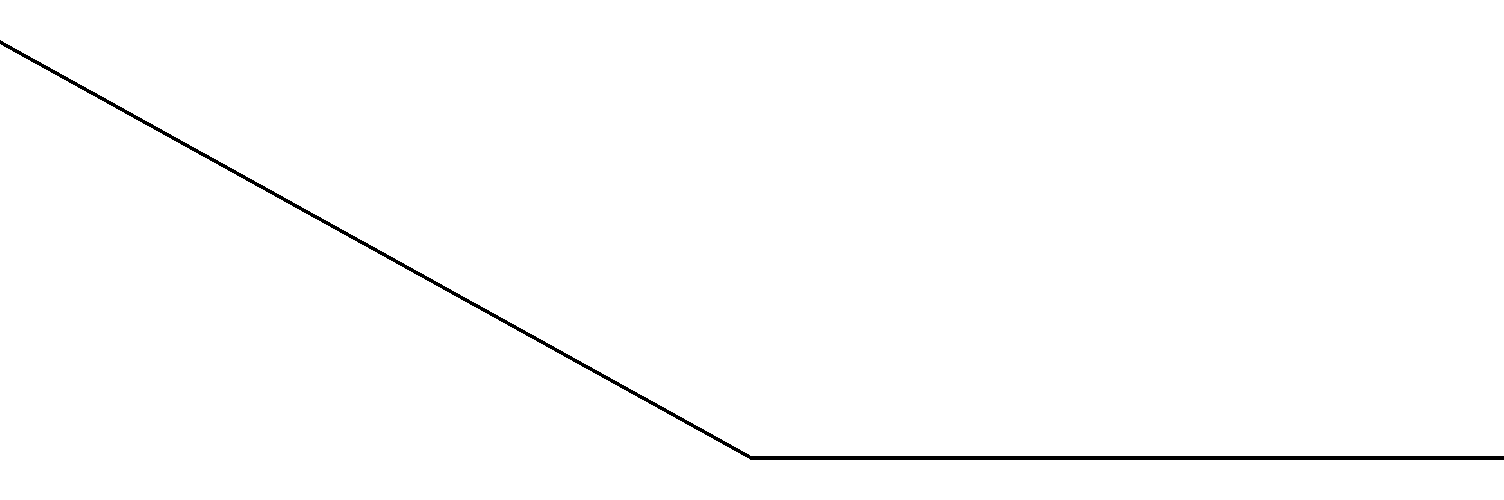 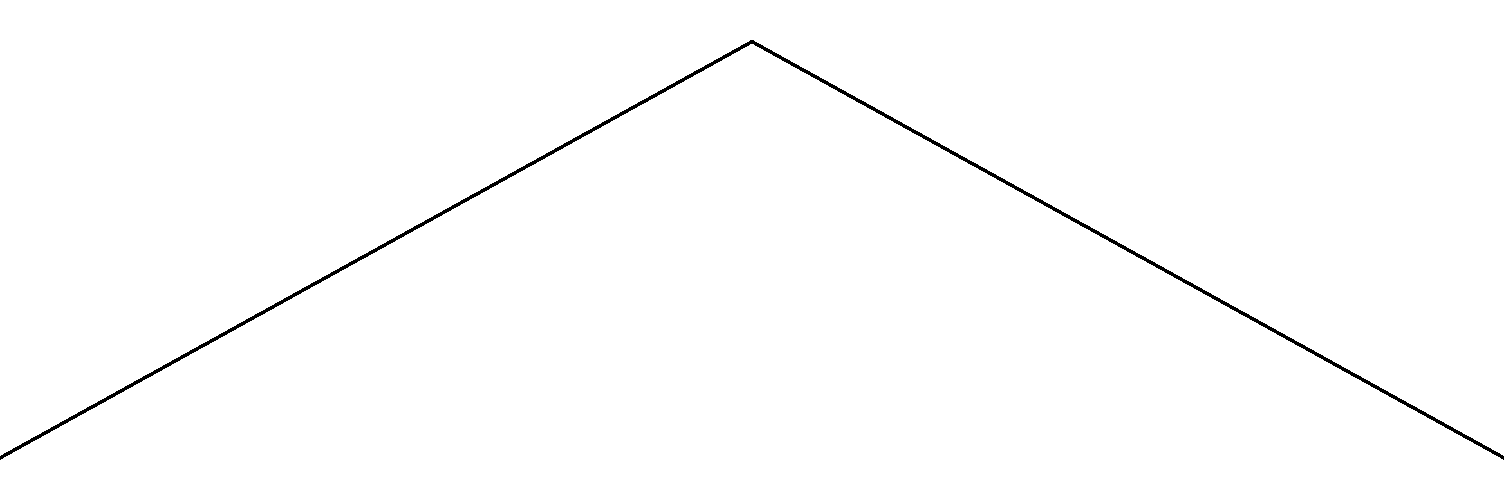 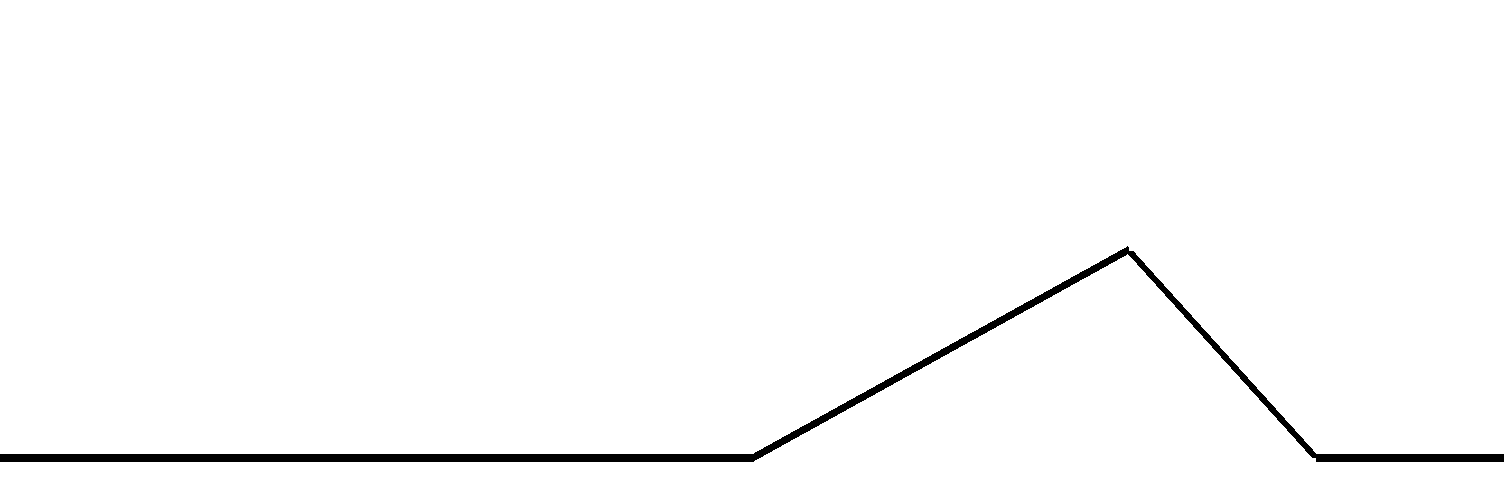 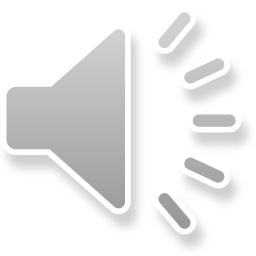 [Speaker Notes: And the last basis function is again a scaled multiple of a reshaped function from the second level.]
Dirichlet Constraints
In practice:
Reshape: regular (coarse) part of the tree 
Remove: adapted (fine) part of the tree
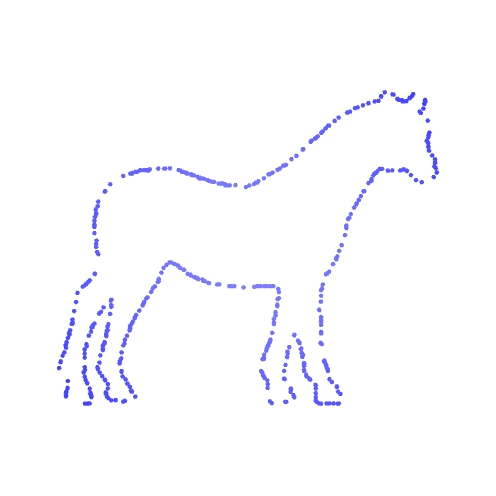 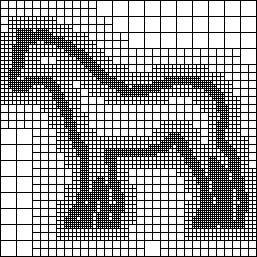 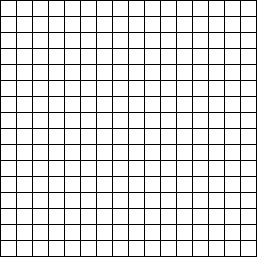 =
+
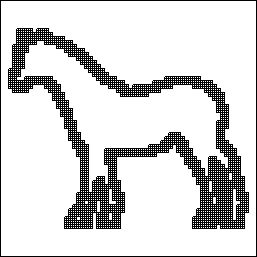 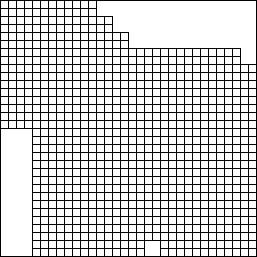 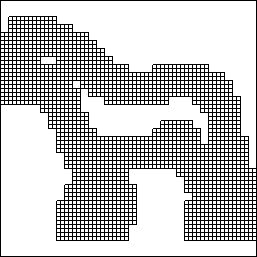 Regular: reshape
Adapted: remove
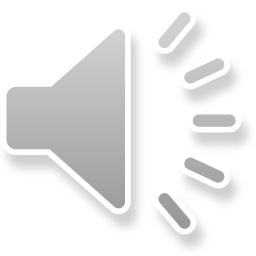 [Speaker Notes: In terms of the implementation, it is reasonably straight-forward to do the reshaping when the functions are defined over a regular grid.
So in our implementation we make the grid regular up to some predefined depth and adapt the tree to the input samples beyond that.
Then, we reshape the basis functions at the regular levels and remove basis functions at the adapted levels.]
Solver Convergence
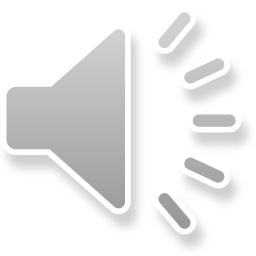 [Speaker Notes: The last issue we consider is how well the solver behaves when we remove basis functions from the adapted levels of the octree.]
Multigrid
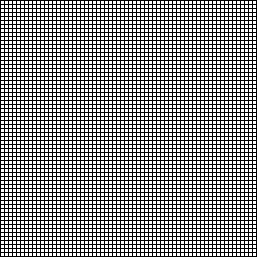 Regular grid
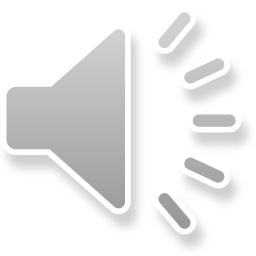 [Speaker Notes: To understand the problem, let’s recall what happens when using a regular grid.
If, for some reason, we fail to get a good initial guess at coarser resolutions, this is unfortunate of course, but we can always recover by performing more Gauss-Seidel relaxations at the finer levels.]
Multigrid
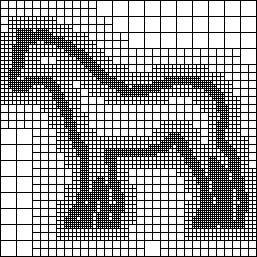 Adapted tree
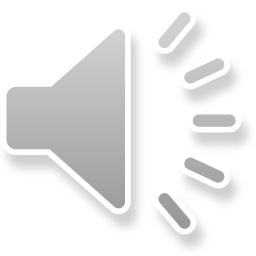 Representing the RHS
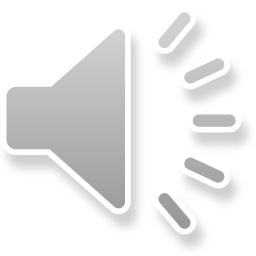 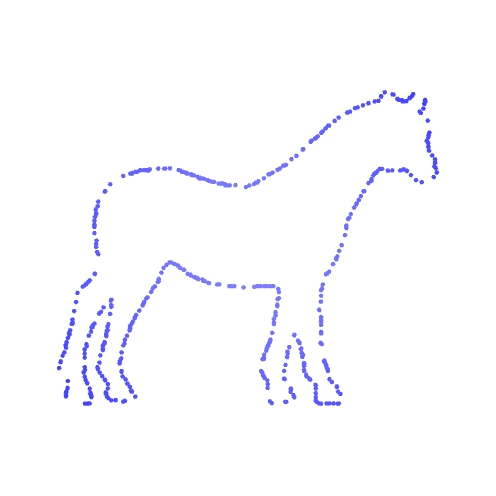 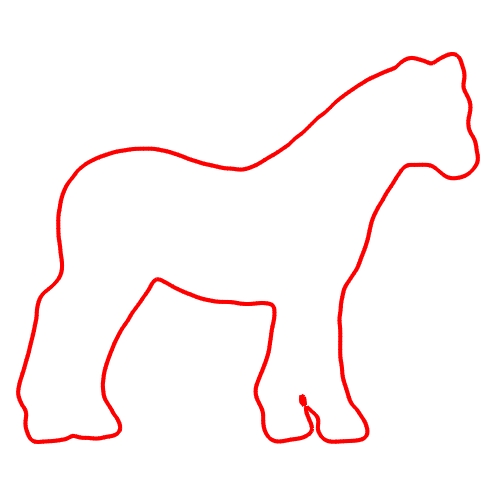 Representing the RHS
Point set + envelope
1
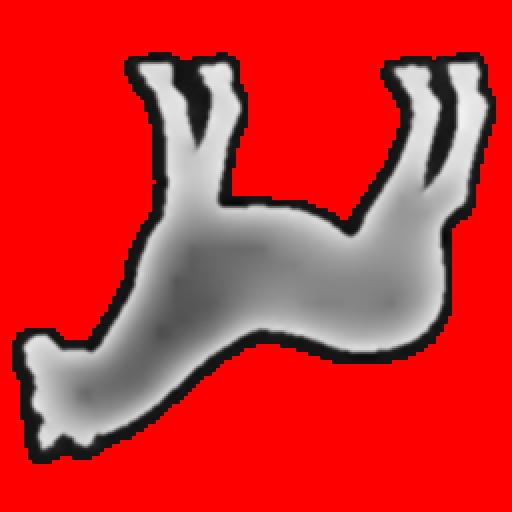 0
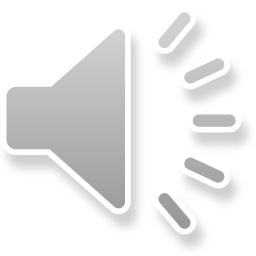 Naïve solution
[Speaker Notes: An example can be seen on the right where we show a point set and envelope obtained from a horse contour on the top and the reconstructed implicit function on the bottom.
The implicit function is drawn using red for pixels at which the function is equal to zero and ranges from black to white as the function goes from zero to one.
As we see, the obtained function satisfies the Dirichlet constraints, with a value of zero outside the envelope.
However, at coarser resolutions, the linear system sees a dampened version of the divergence, producing a dampened indicator function.
This is corrected near the input samples, where the tree is refined, but the obtained function has a value substantially smaller than one (the expected value of the indicator function) in the interior of the horse.]
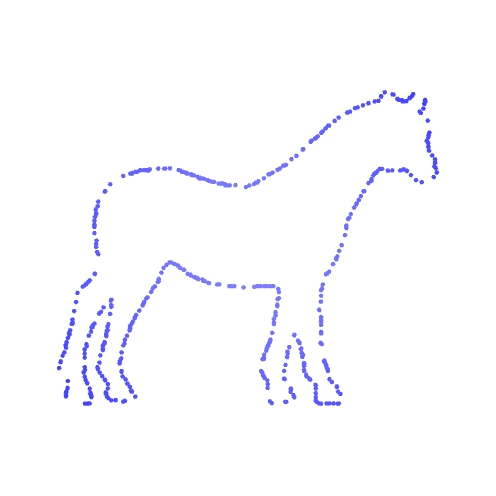 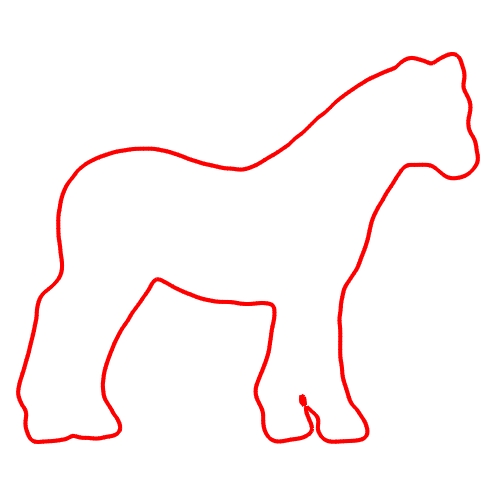 Representing the RHS
Point set + envelope
1
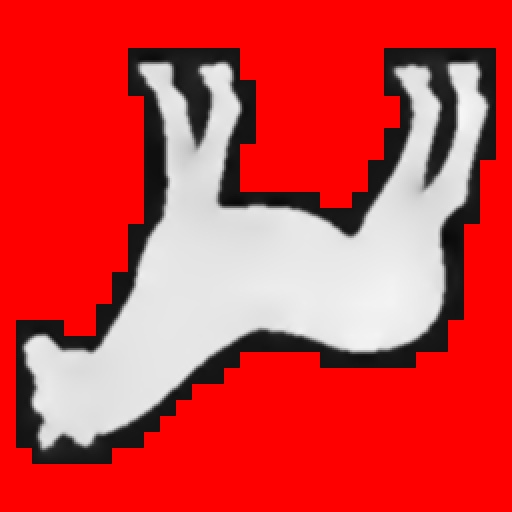 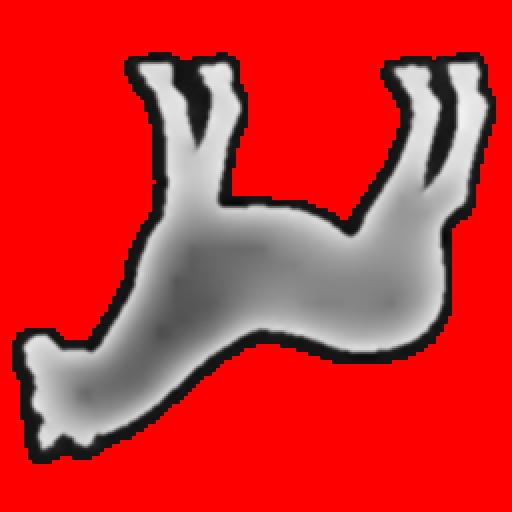 0
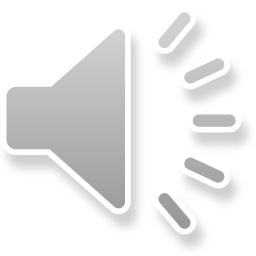 With erosion
Naïve solution
Results
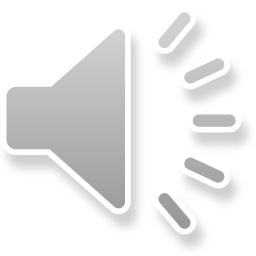 [Speaker Notes: Now let’s take a look at some results.]
Virtual Data
Virtually scan a 3D model from different positions on the view sphere
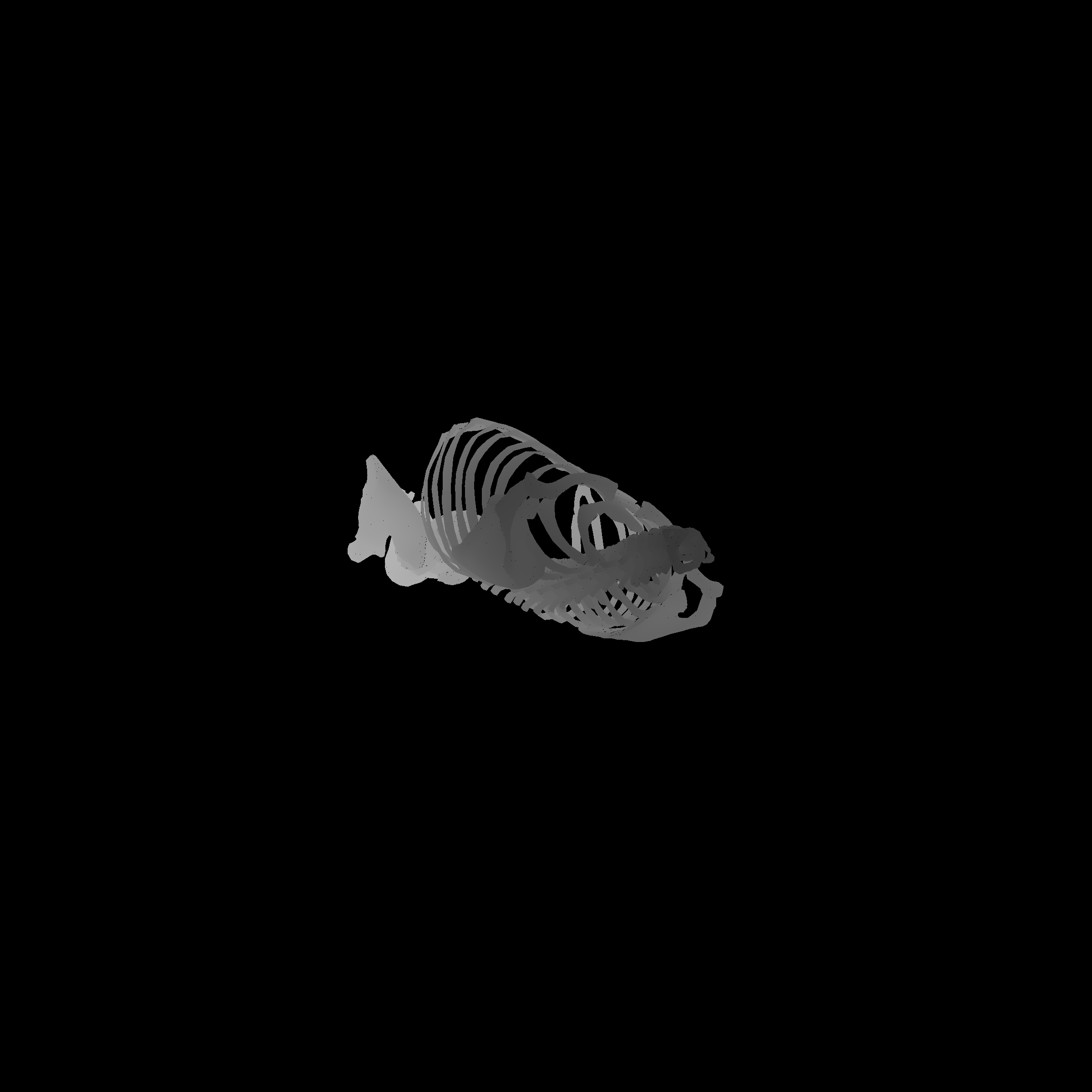 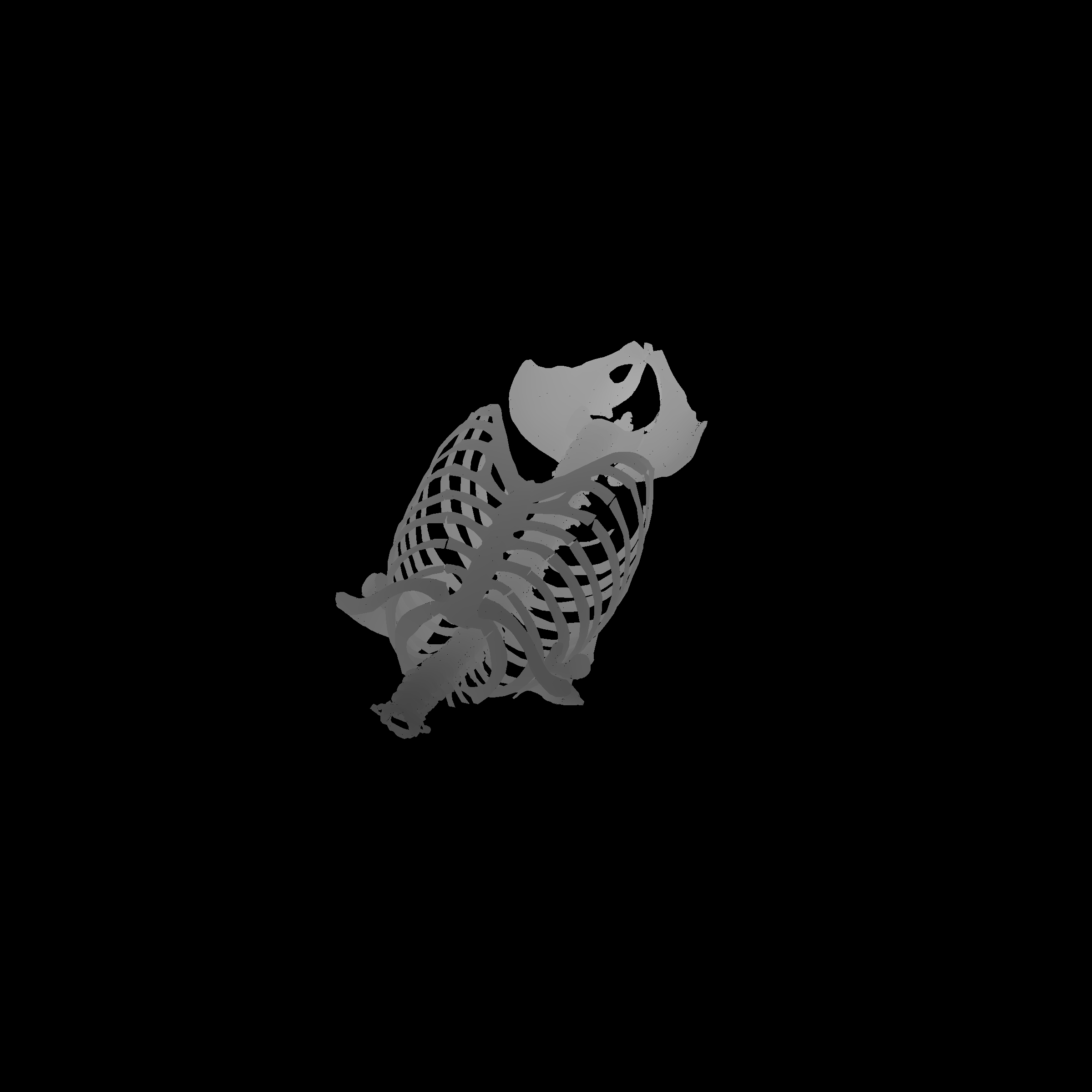 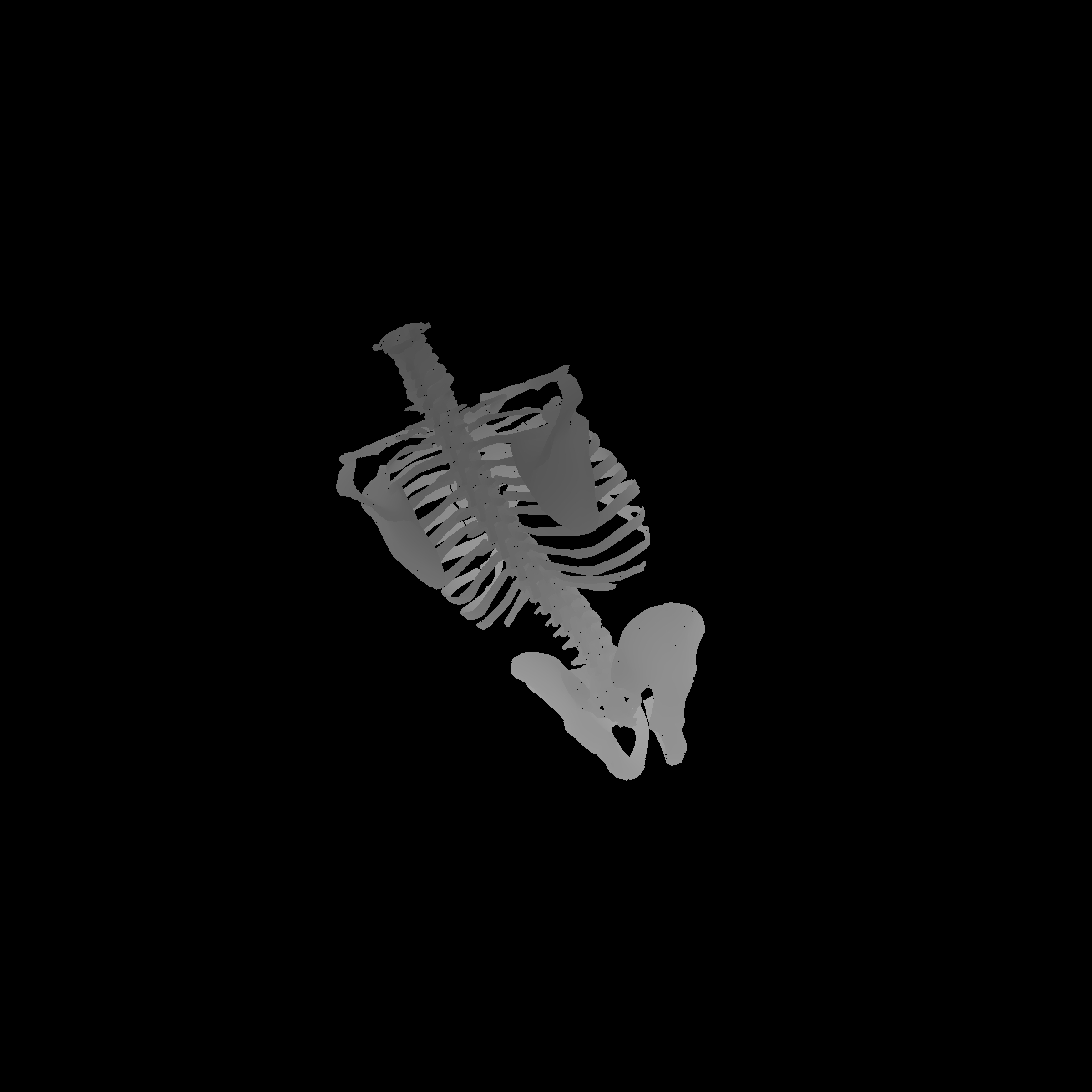 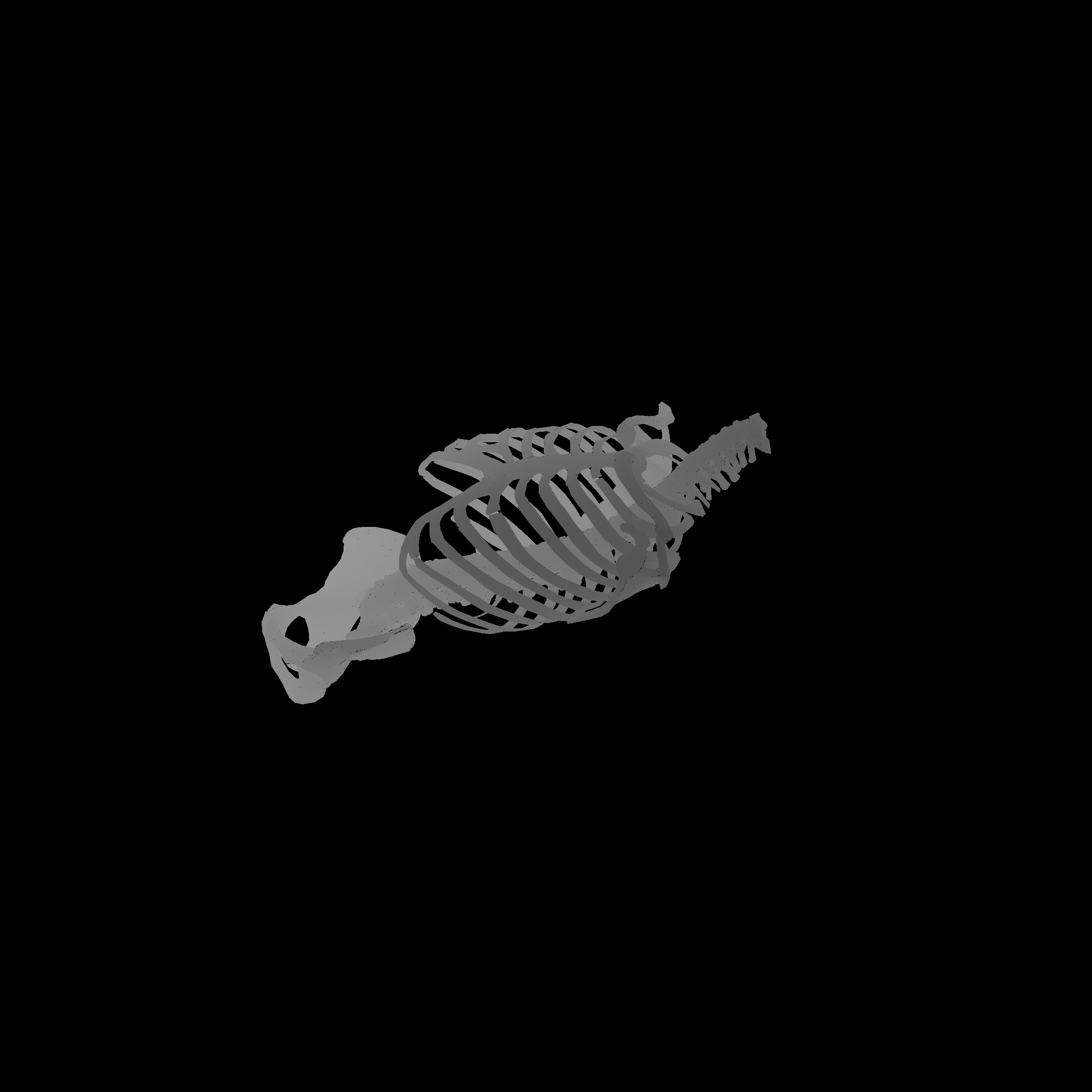 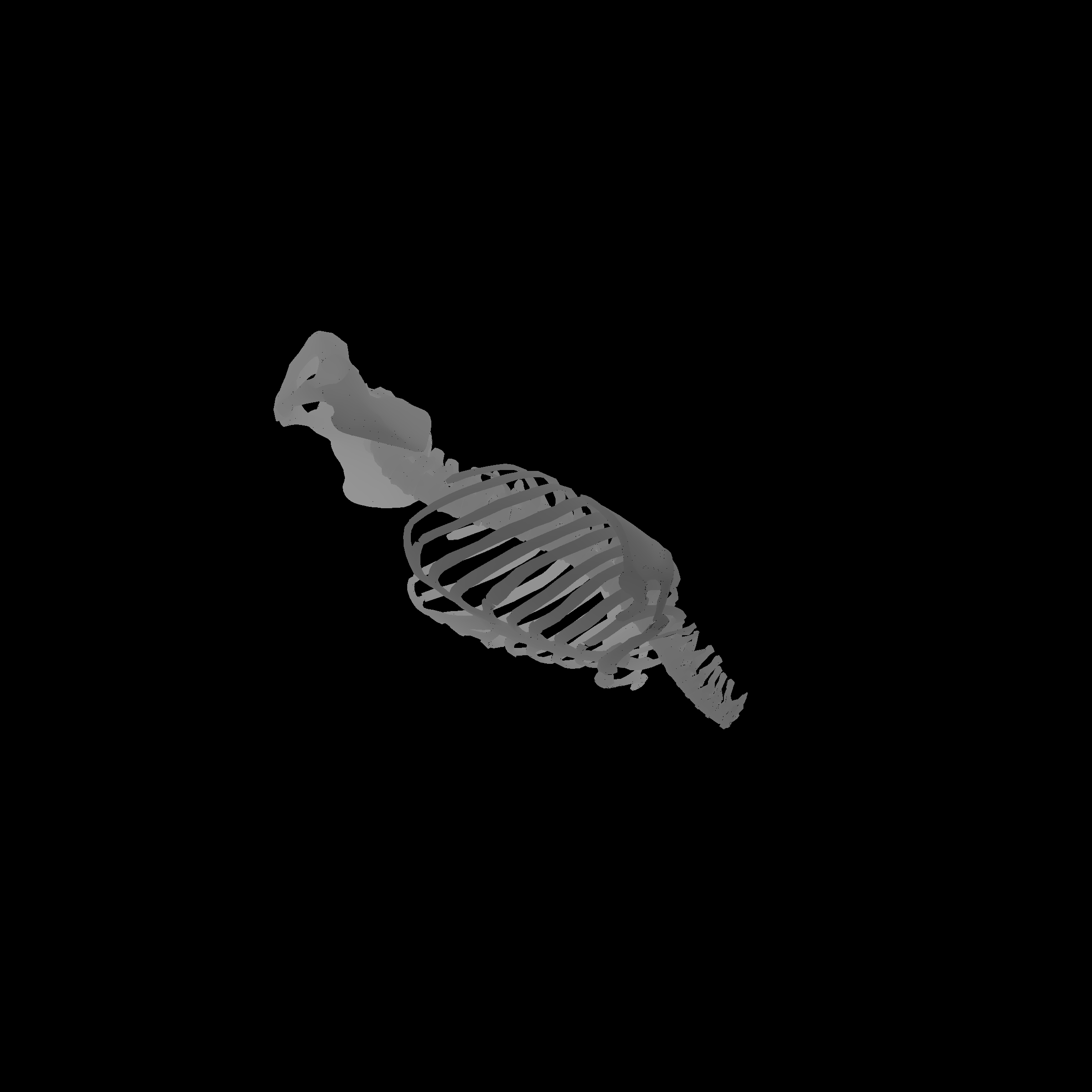 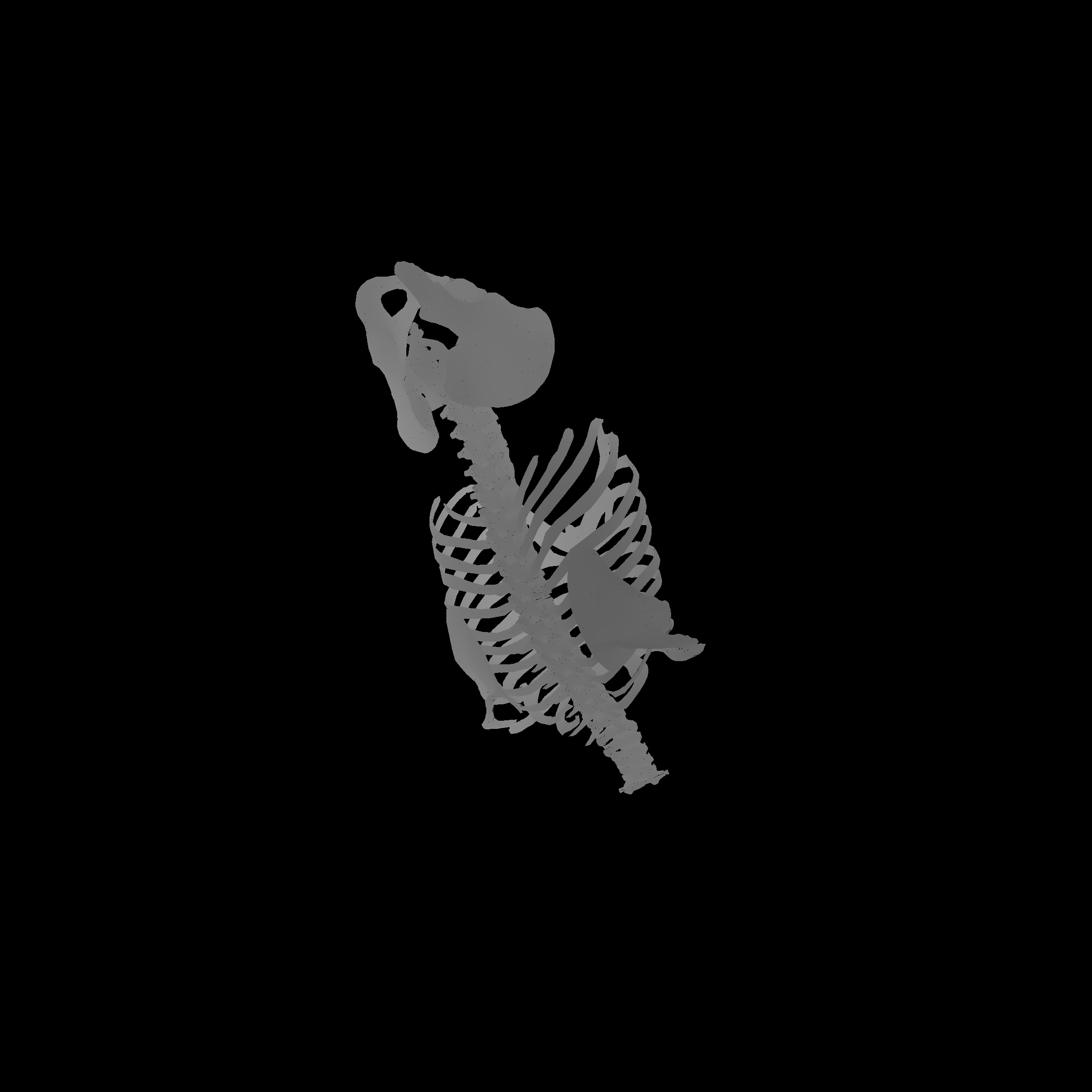 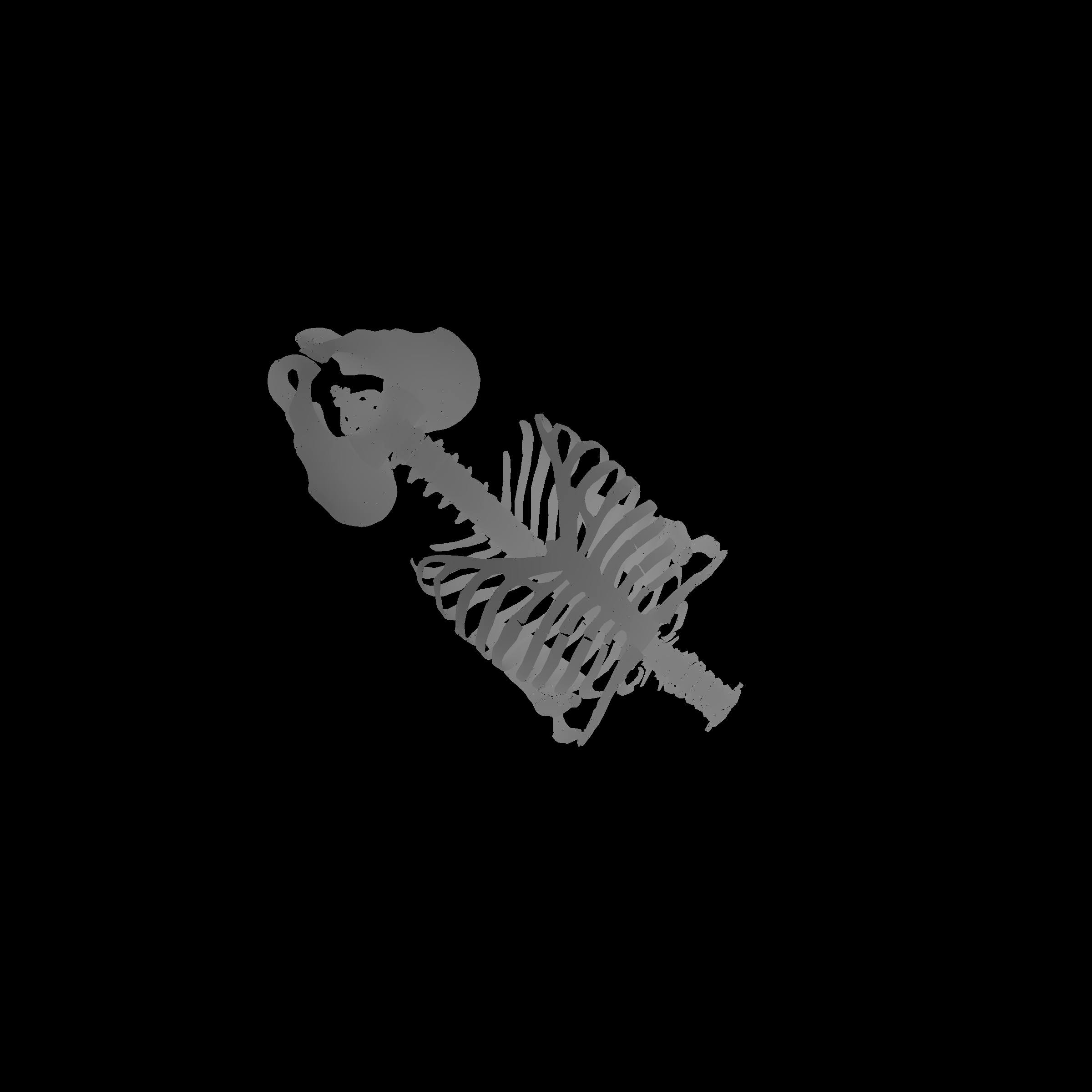 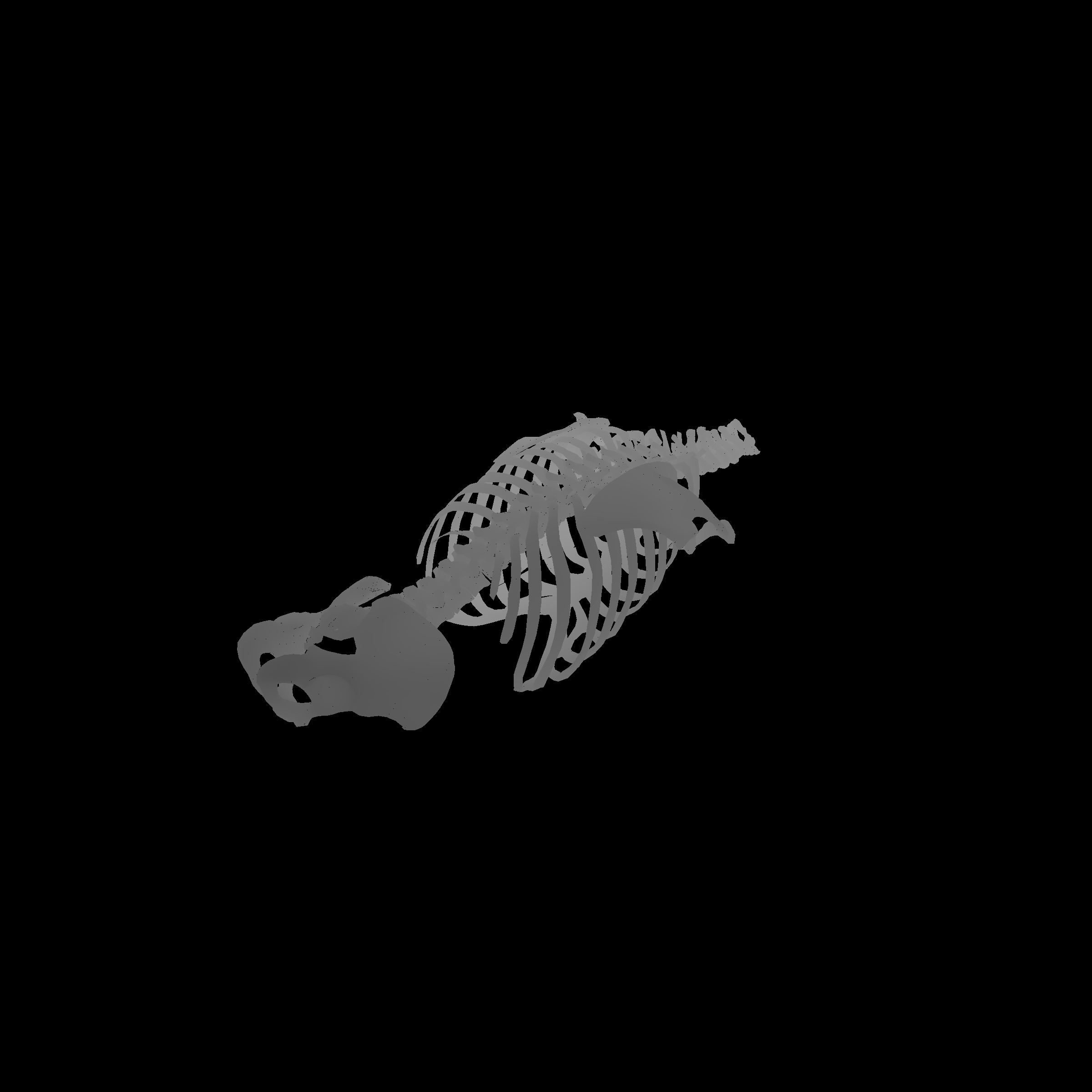 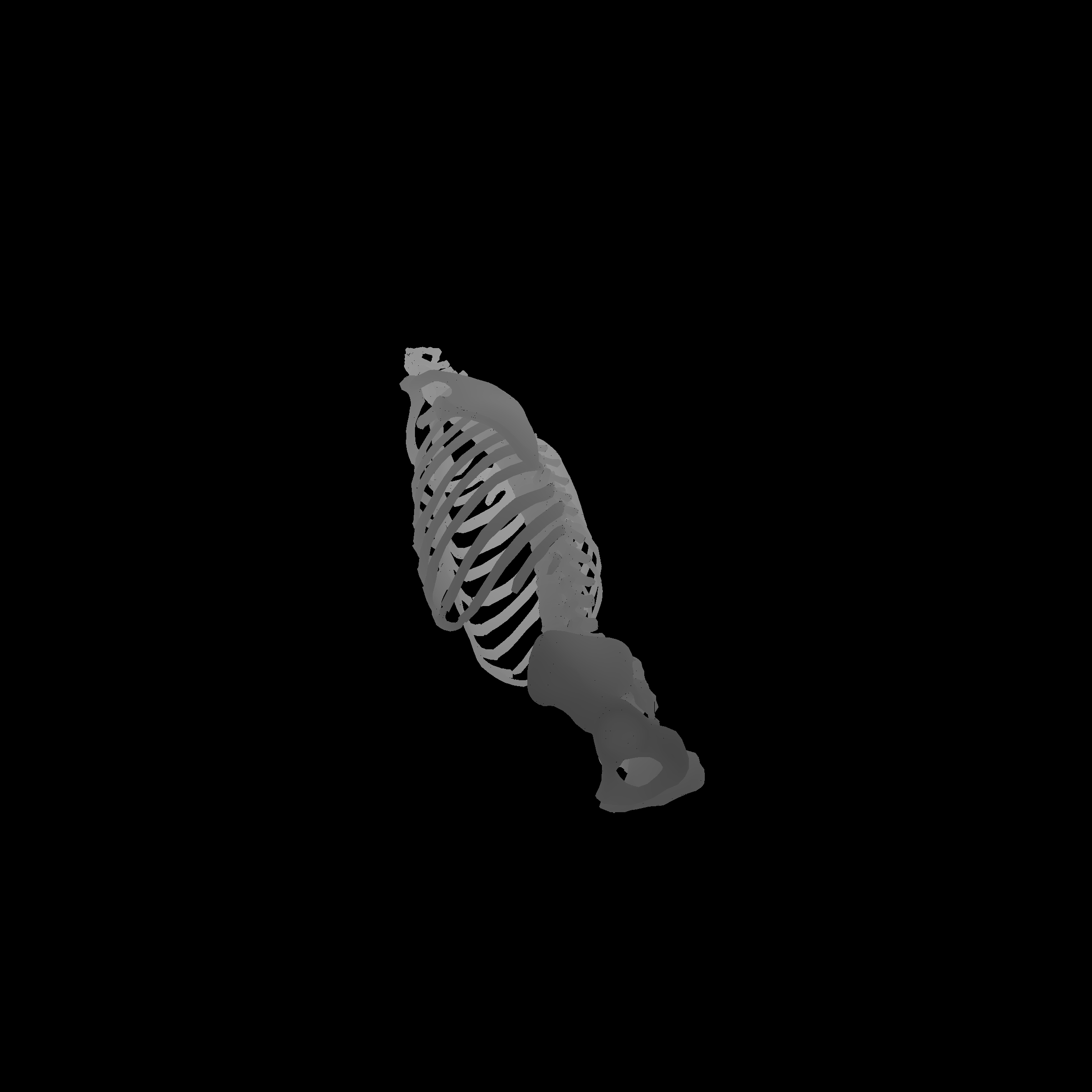 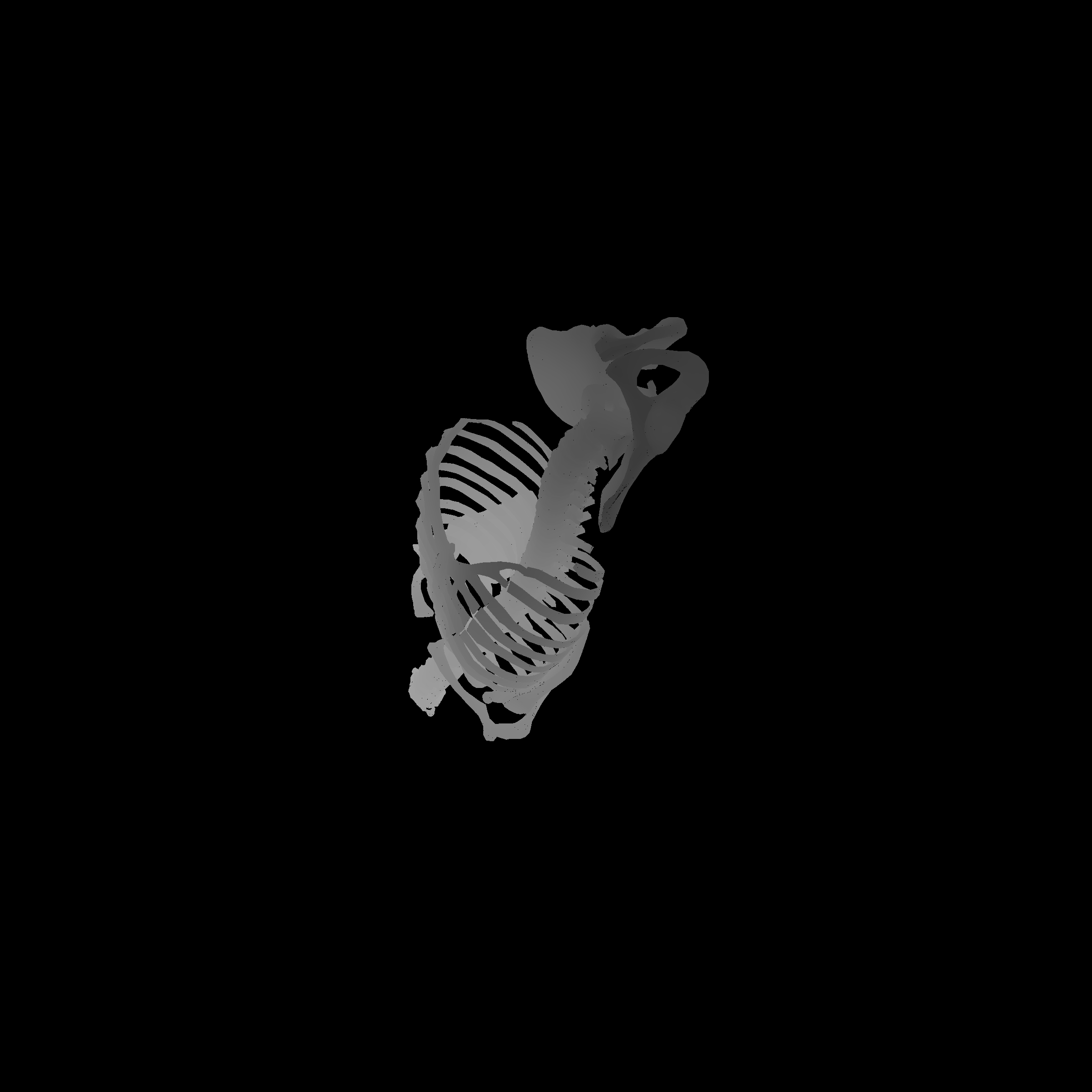 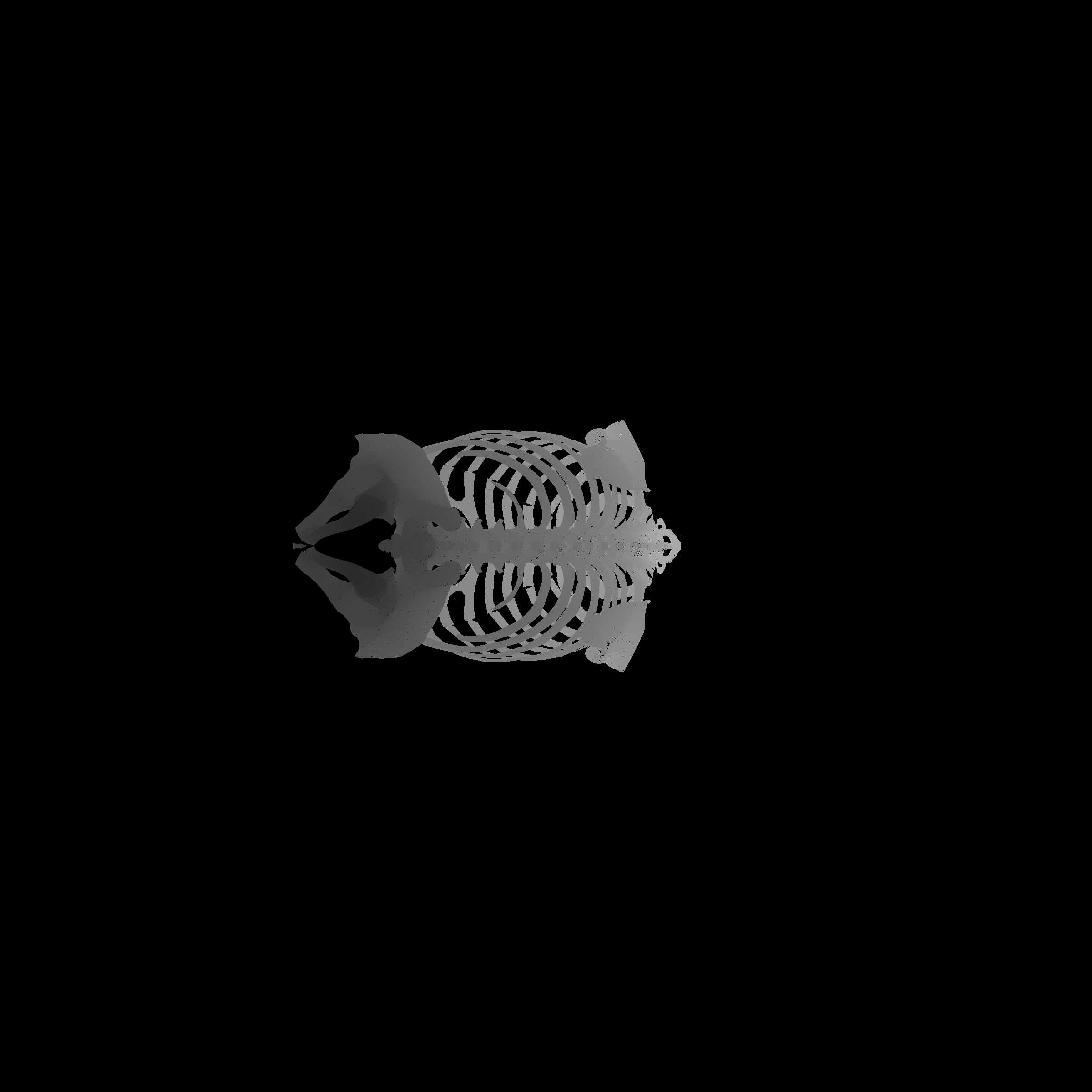 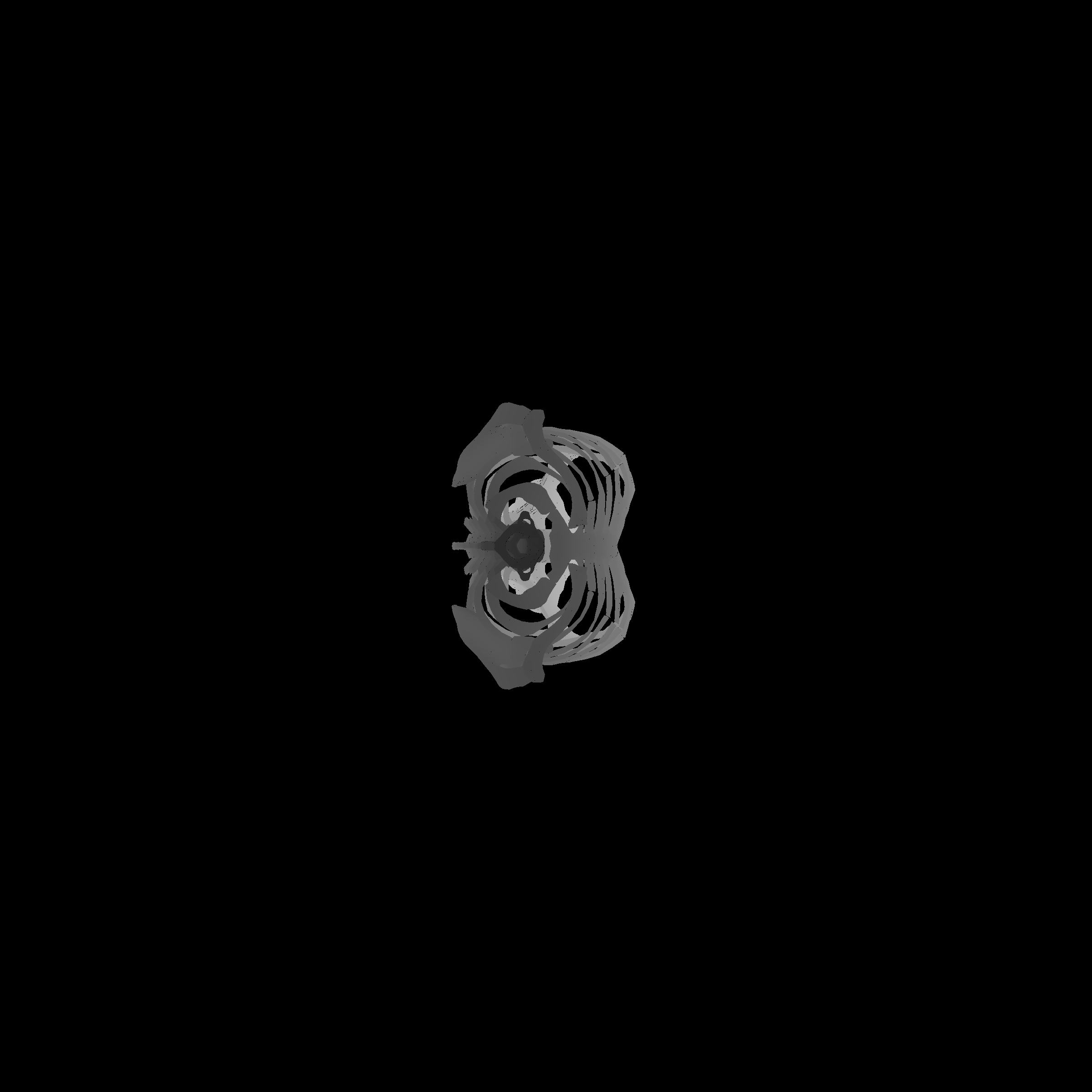 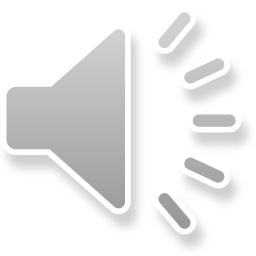 Virtual model
Virtual depth maps
[Speaker Notes: We begin by considering idealized data, where we virtually scan known geometry from different positions on the view sphere.
[CLICK] For example, we scanned a skeletal torso, from 12 different positions, obtaining 12 different depth maps.]
Virtual Data
Virtually scan a 3D model from different position on the view sphere
Depth hull
Oriented points
PR w/o envelope
PR w/ envelope
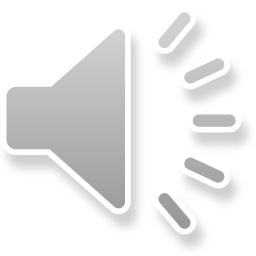 [Speaker Notes: As the skeleton’s torso has high depth complexity, there are many points on the surface that are not seen from any of the 12 virtual cameras.
As a result, standard Poisson Reconstruction produces spurious surfaces incorrectly connecting the different ribs.
[CLICK] Adding the depth hull extracted from the scans and running our constrained Poisson Reconstruction, we obtain an improved reconstruction with the spurious pieces of surface removed.
[CLICK] Additionally, as we are working with virtual data and the ground-truth solution is known, we can empirically validate the improvement by measuring the distance between the reconstructed surface and the input virtual model. In this case we find that incorporating the envelope reduces the error by a factor of two.]
Virtual Data [Alternate Solutions]
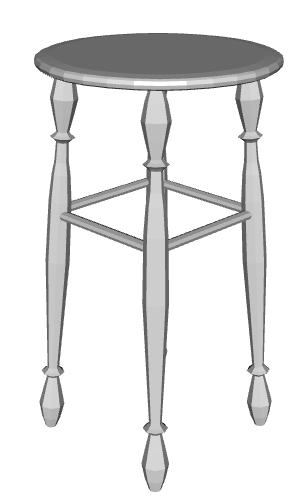 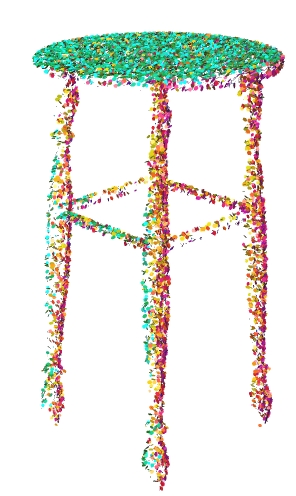 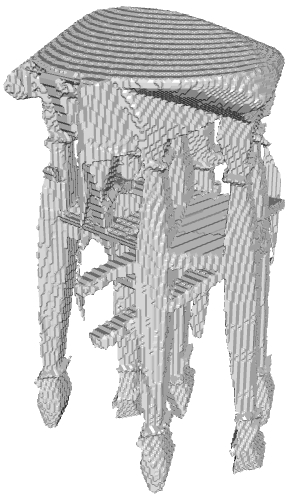 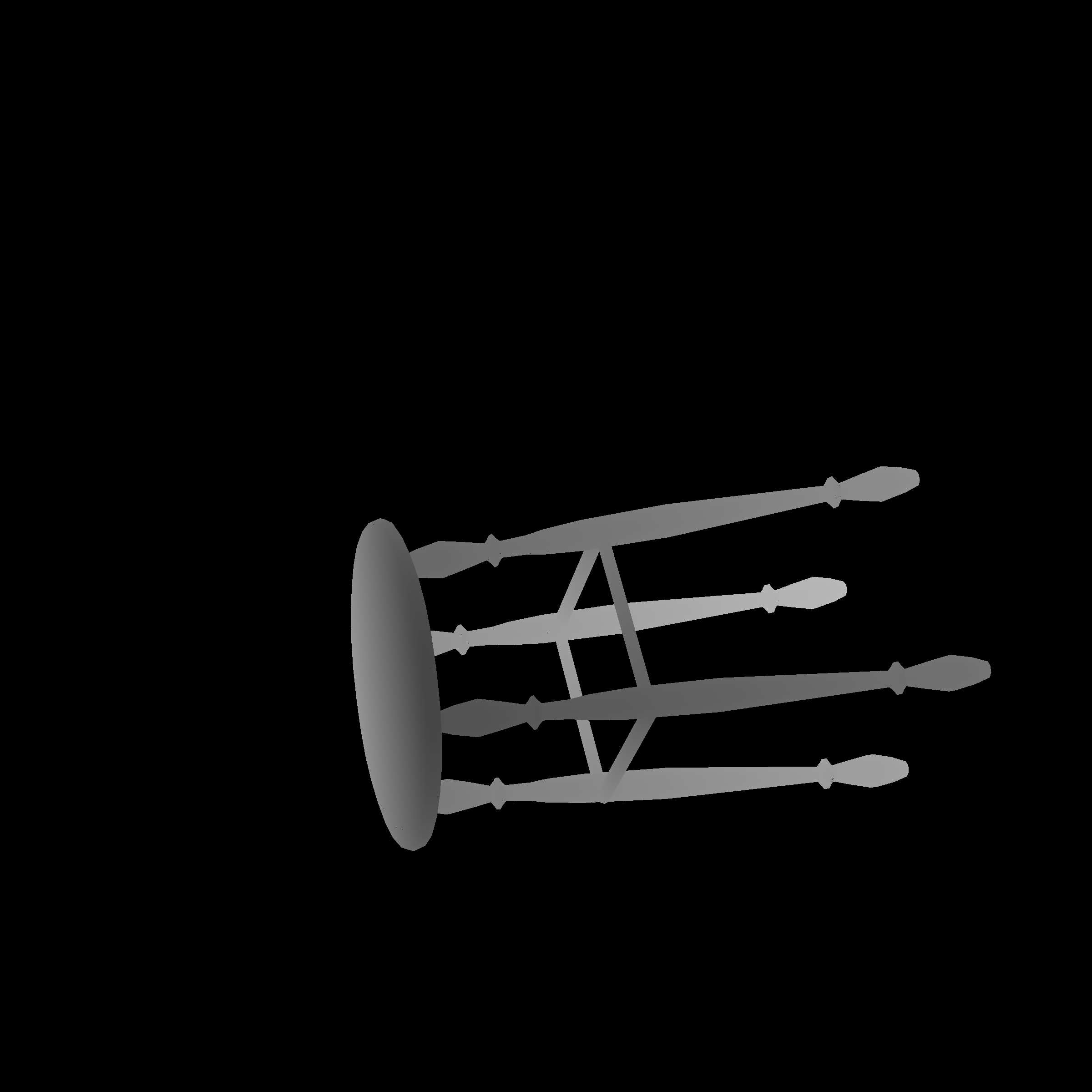 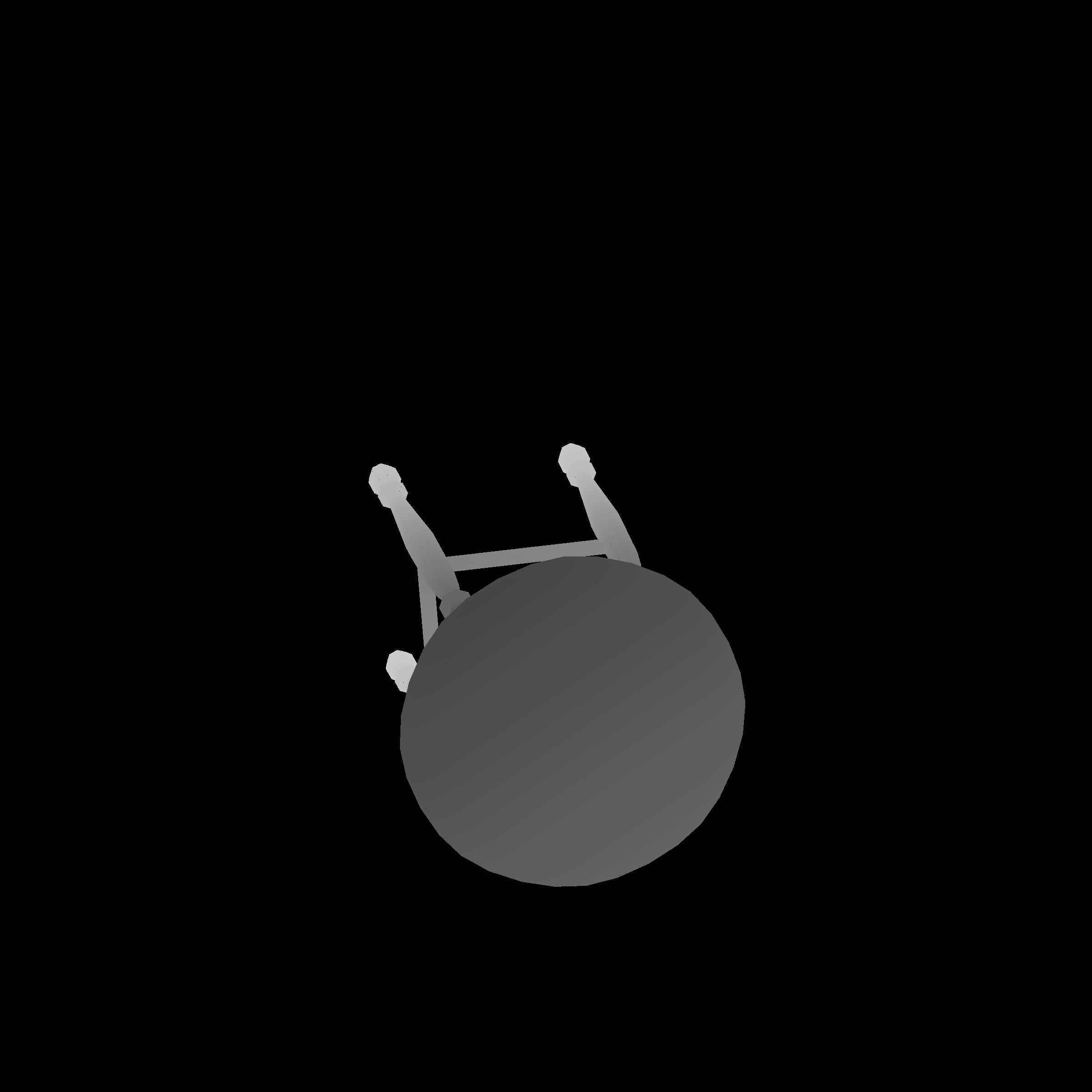 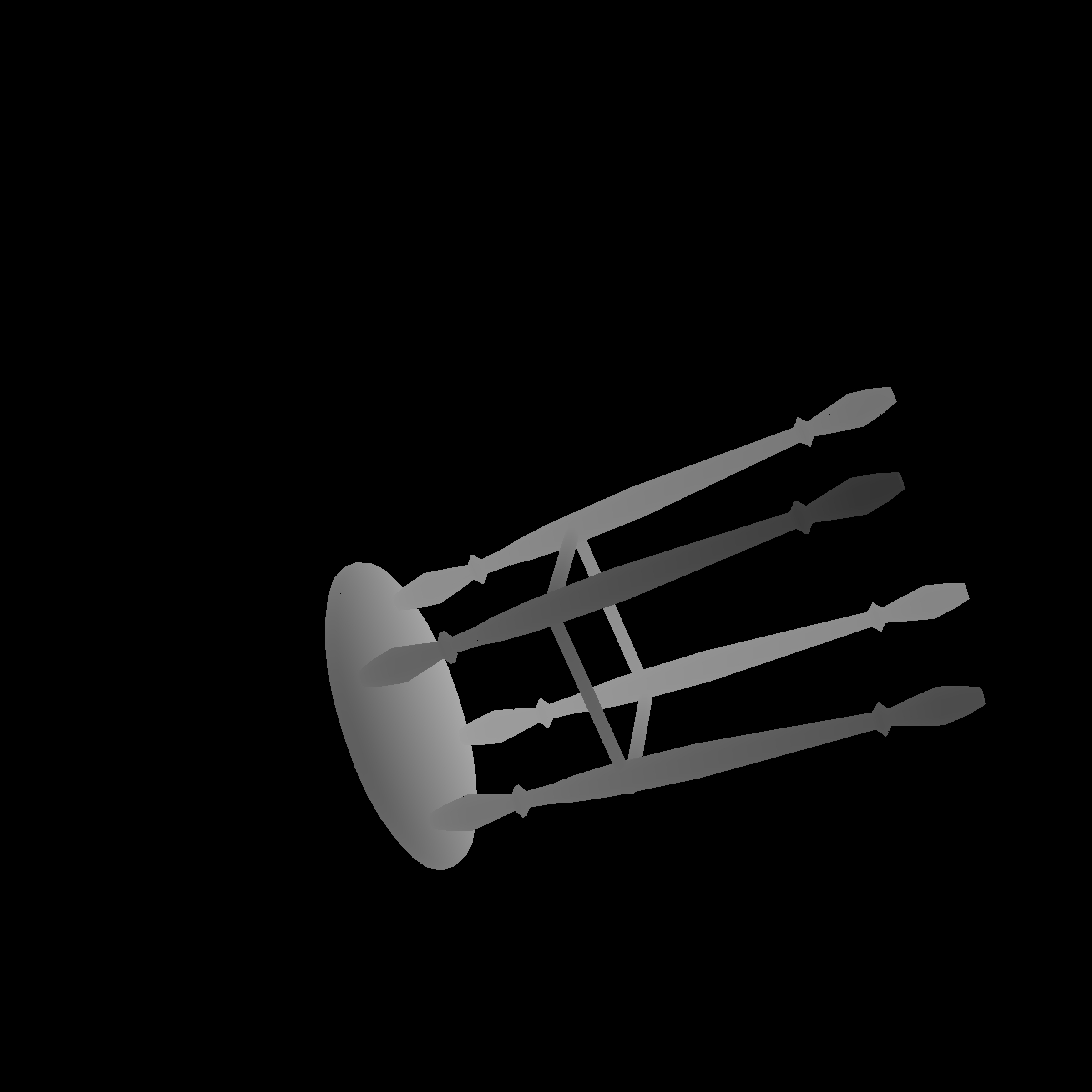 Depth maps
Point samples
Envelope
Virtual model
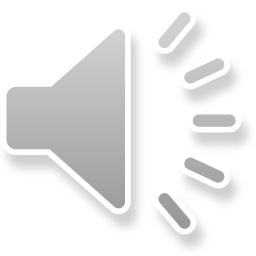 [Speaker Notes: We also compare our proposed approach to other possible solutions.
For these experiments we virtually scanned a stool model, using three different positions on the view sphere.]
Virtual Data [Alternate Solutions]
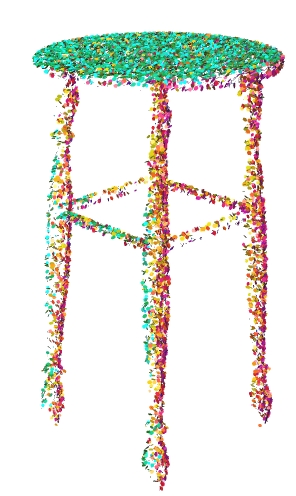 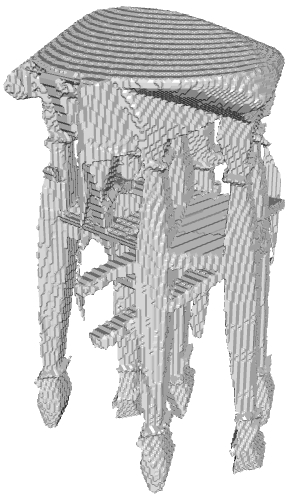 Point samples
Envelope
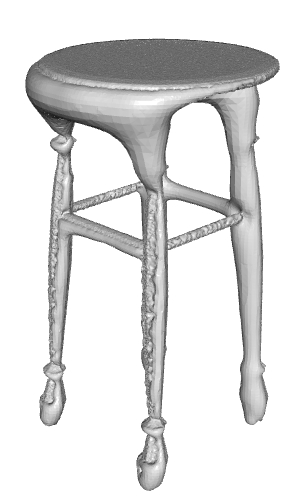 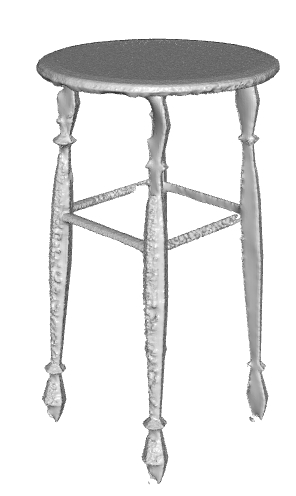 PR w/o envelope
PR w/ envelope
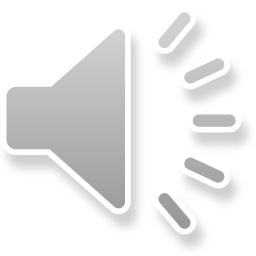 [Speaker Notes: As with the torso, incorporating the envelope provides a better solution which is closer to the original model.]
Virtual Data [Alternate Solutions]
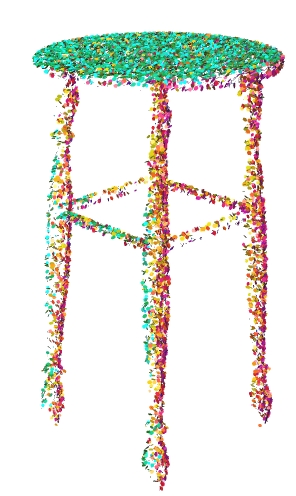 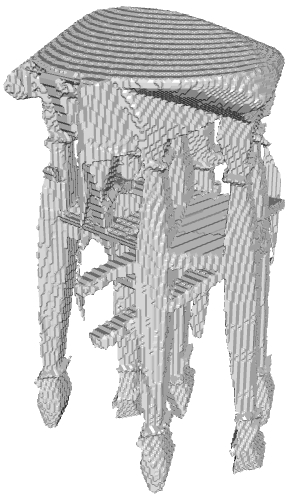 Trim the surface in regions of low sampling density
 	Not water-tight
 	Parameter dependent
Point samples
Envelope
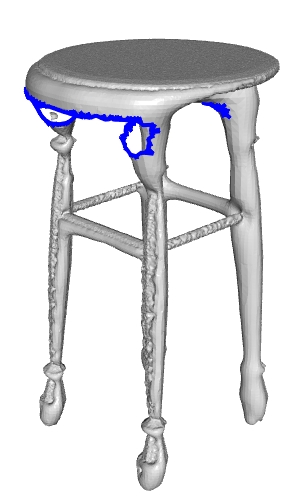 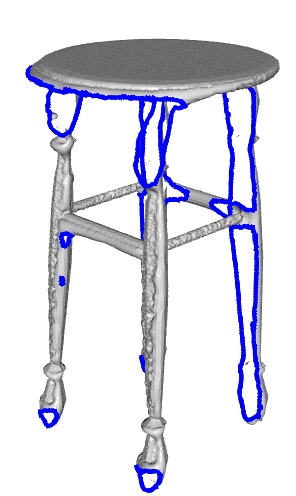 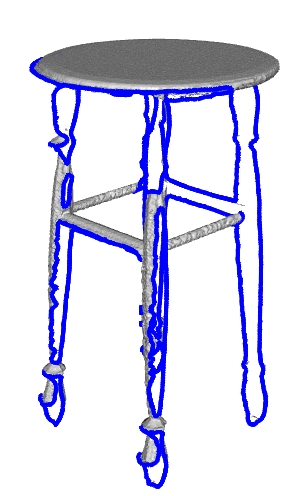 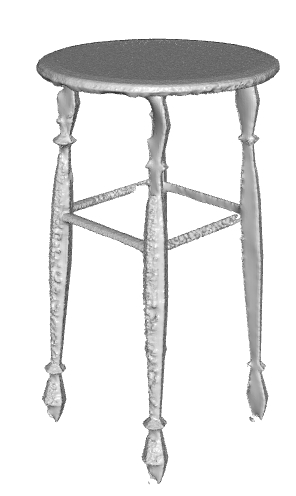 PR w/ density-based surface trimming
PR w/ envelope
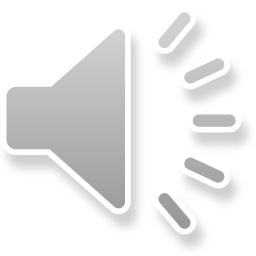 [Speaker Notes: An alternate solution would be to run the standard reconstruction but only keep the part of the reconstructed surface that is close to the input samples.
[CLICK] This has the disadvantages of producing a surface with boundary, and requiring parameter tuning to define how close to the samples the surface needs to be in order to be preserved.
[CLICK] Empirically, we also find that this produces lower quality reconstructions.]
Virtual Data [Alternate Solutions]
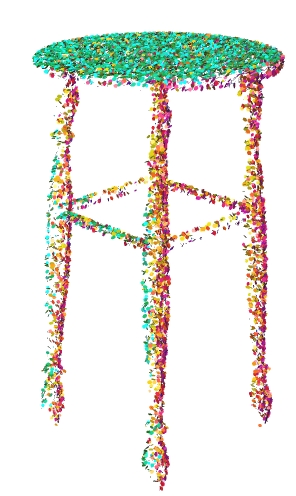 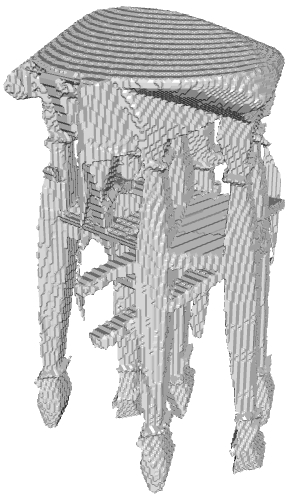 Trim the surface outside the envelope
 	Not water-tight
 	Requires tight envelope
Point samples
Envelope
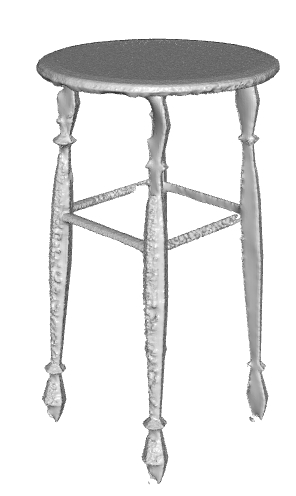 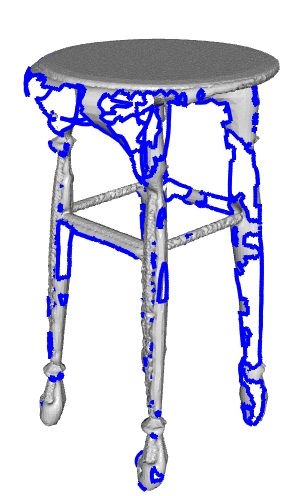 PR w/ envelope-based surface trimming
PR w/ envelope
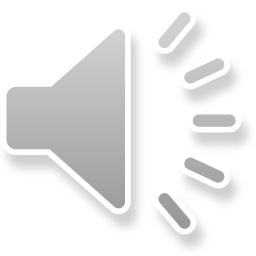 [Speaker Notes: We could also run the standard reconstruction and then remove the parts of the surface outside the envelope.
[CLICK] Again, this can produce surfaces with boundary. And, it only works well if the envelope tightly surrounds the surface.
[CLICK] As before, we find that this cropped reconstruction is lower quality than the result obtained incorporating the envelope as a Dirichlet constraint.]
Virtual Data [Alternate Solutions]
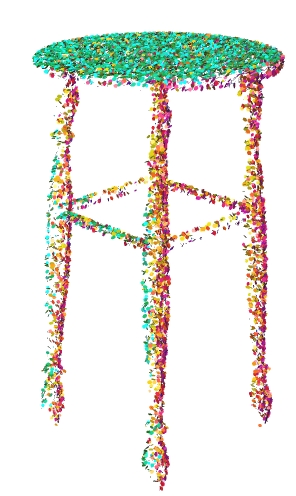 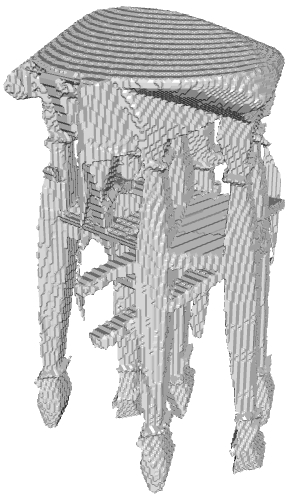 Merge with the indicator function of the envelope
	Water-tight
 	Requires tight envelope
Point samples
Envelope
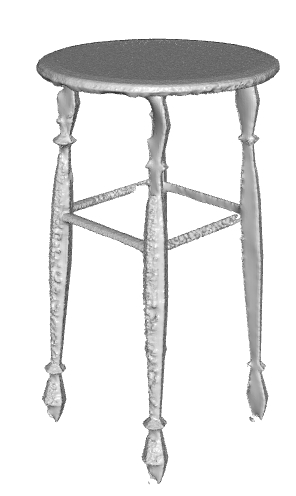 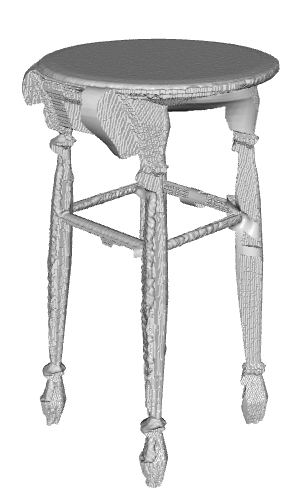 PR w/ envelope-based function compositing
PR w/ envelope
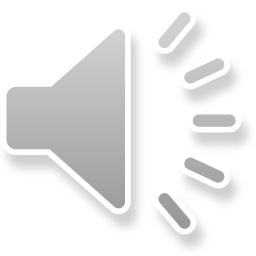 [Speaker Notes: A third approach would be to compute the implicit function using the standard reconstruction, zero out the function in regions outside the envelope, and only then extract the 0.5 level-set. 
[CLICK] This approach is guaranteed to produce a water-tight surface. However, as before, it requires an envelope that tightly surrounds the true surface.
[CLICK] And, as with other forms of clipping, this produces lower-quality reconstructions.]
BIGBird Data [Singh et al., 2014]
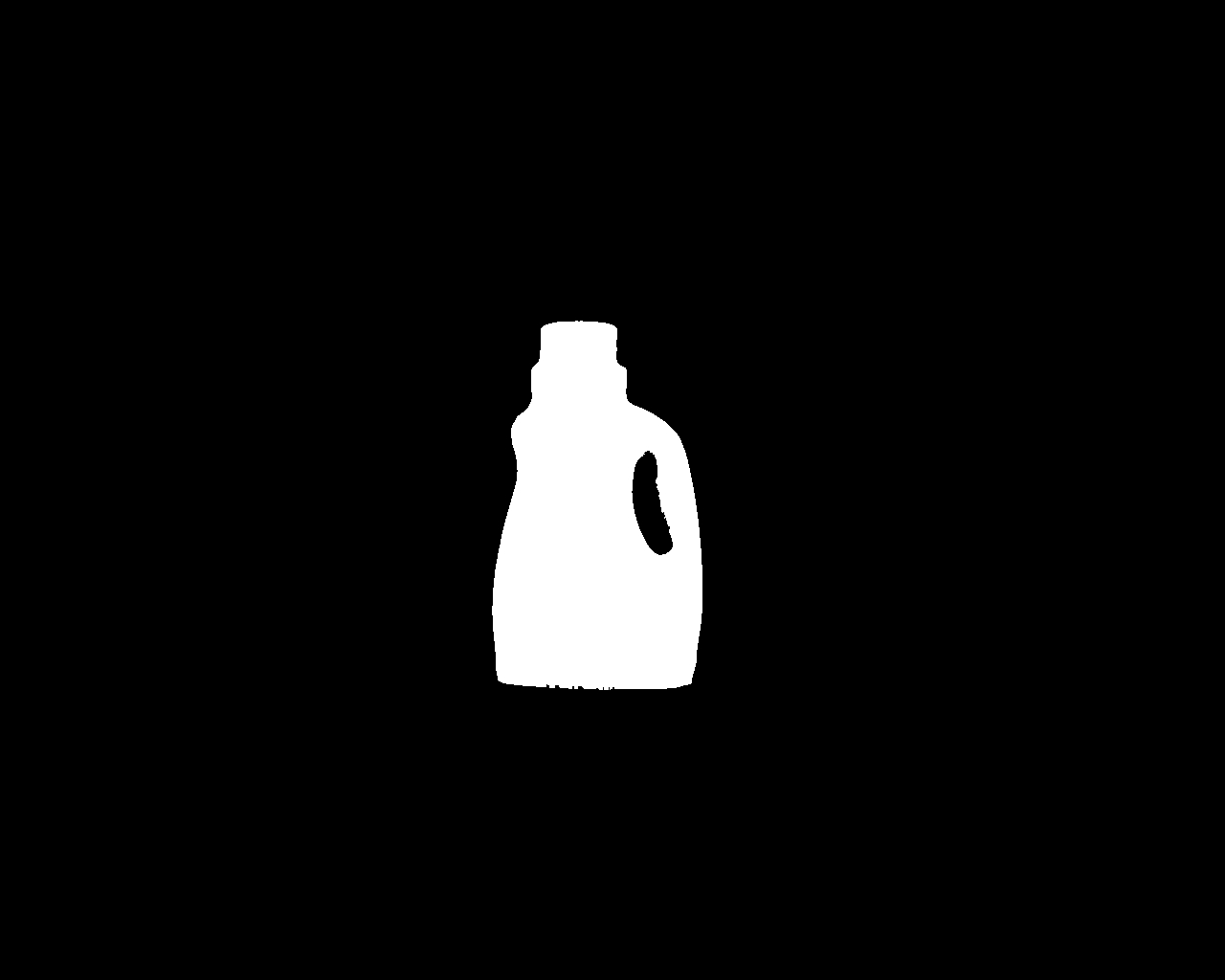 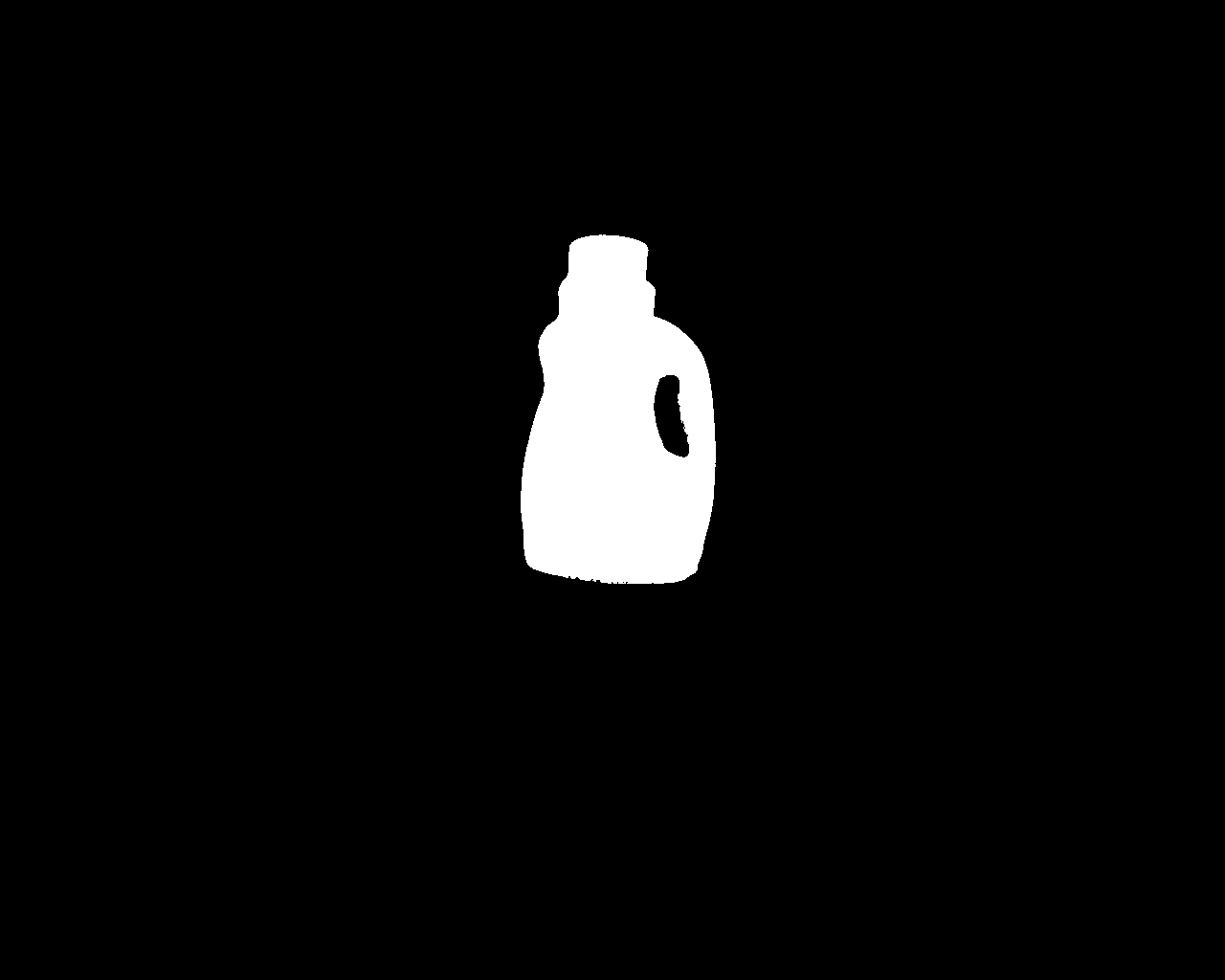 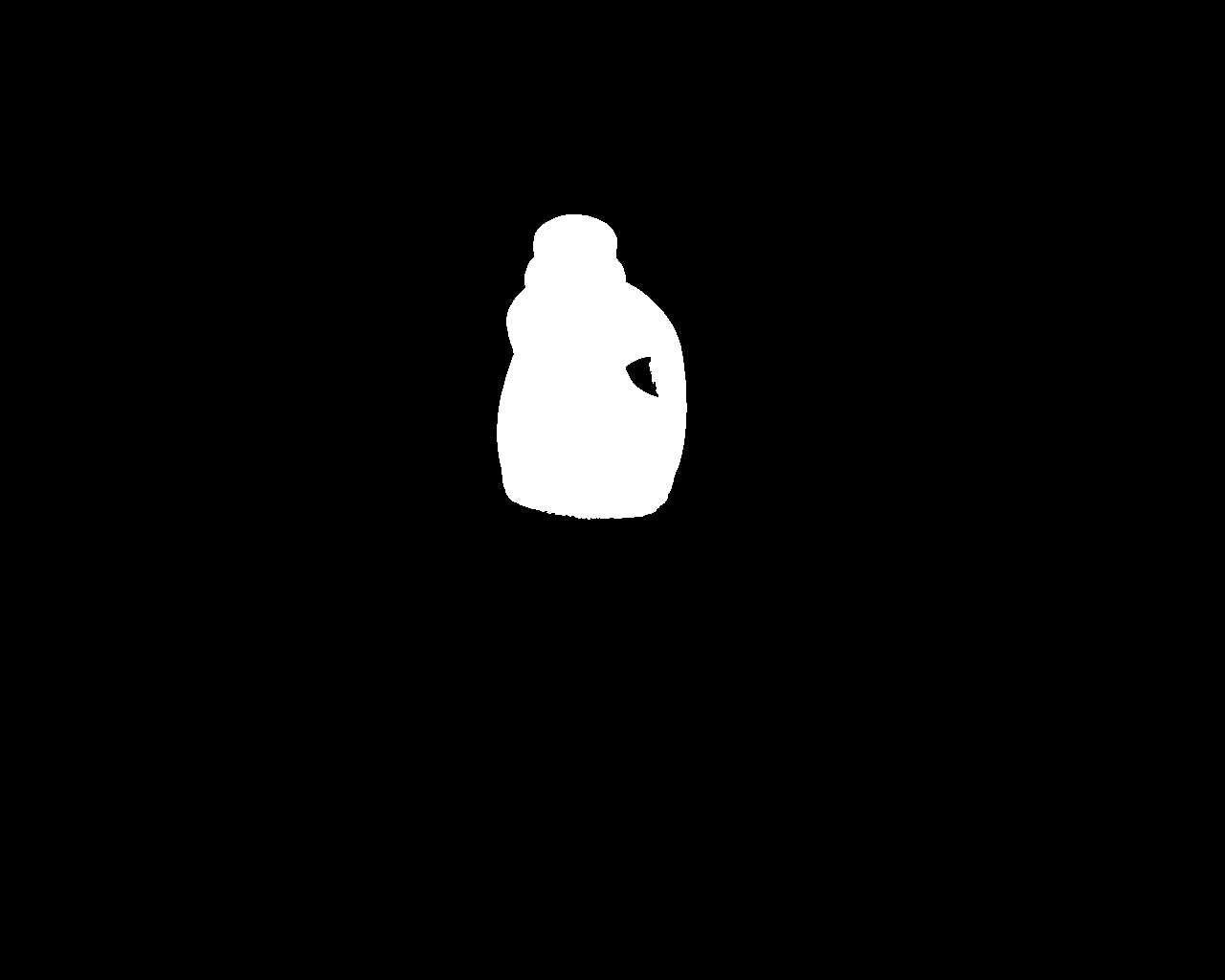 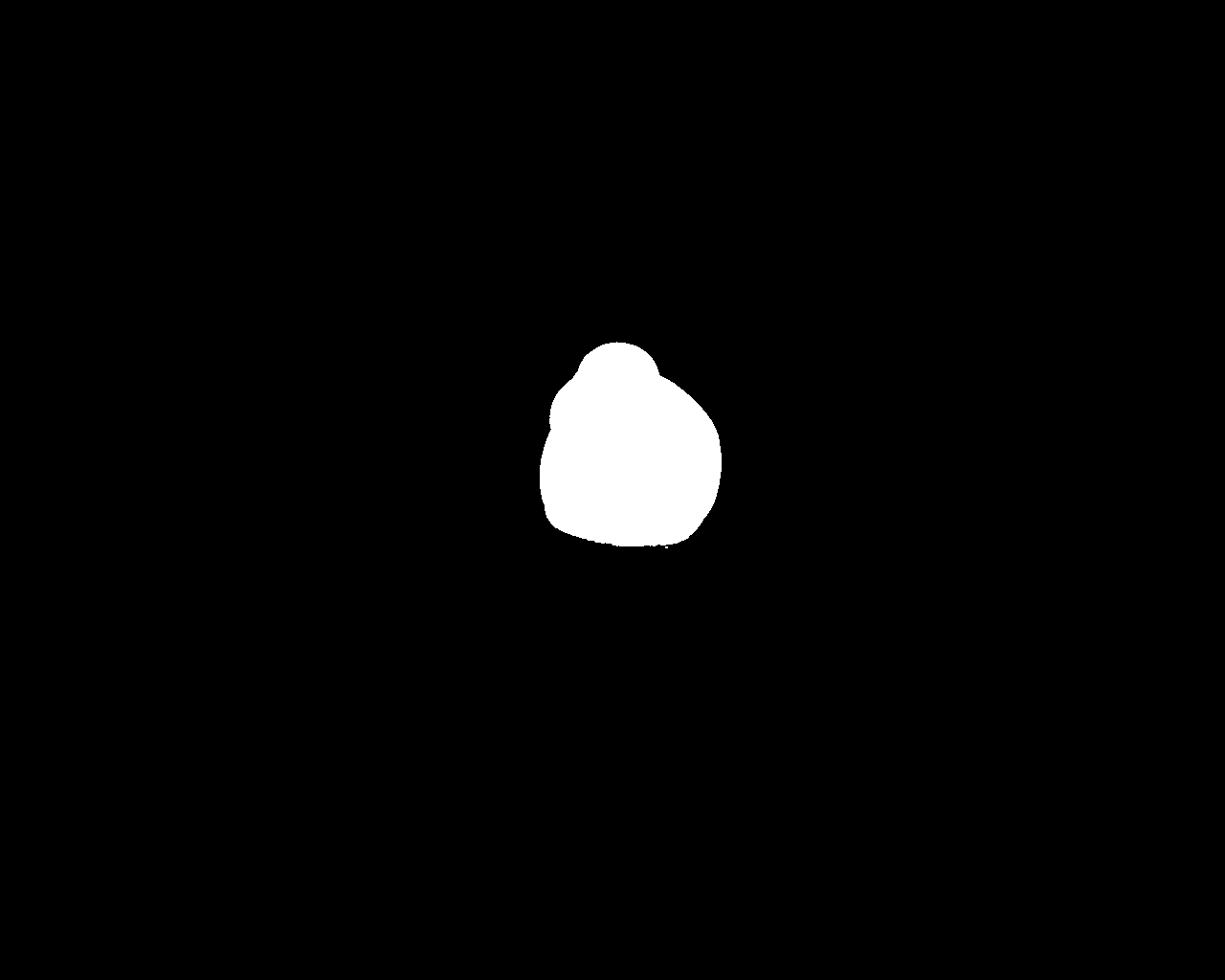 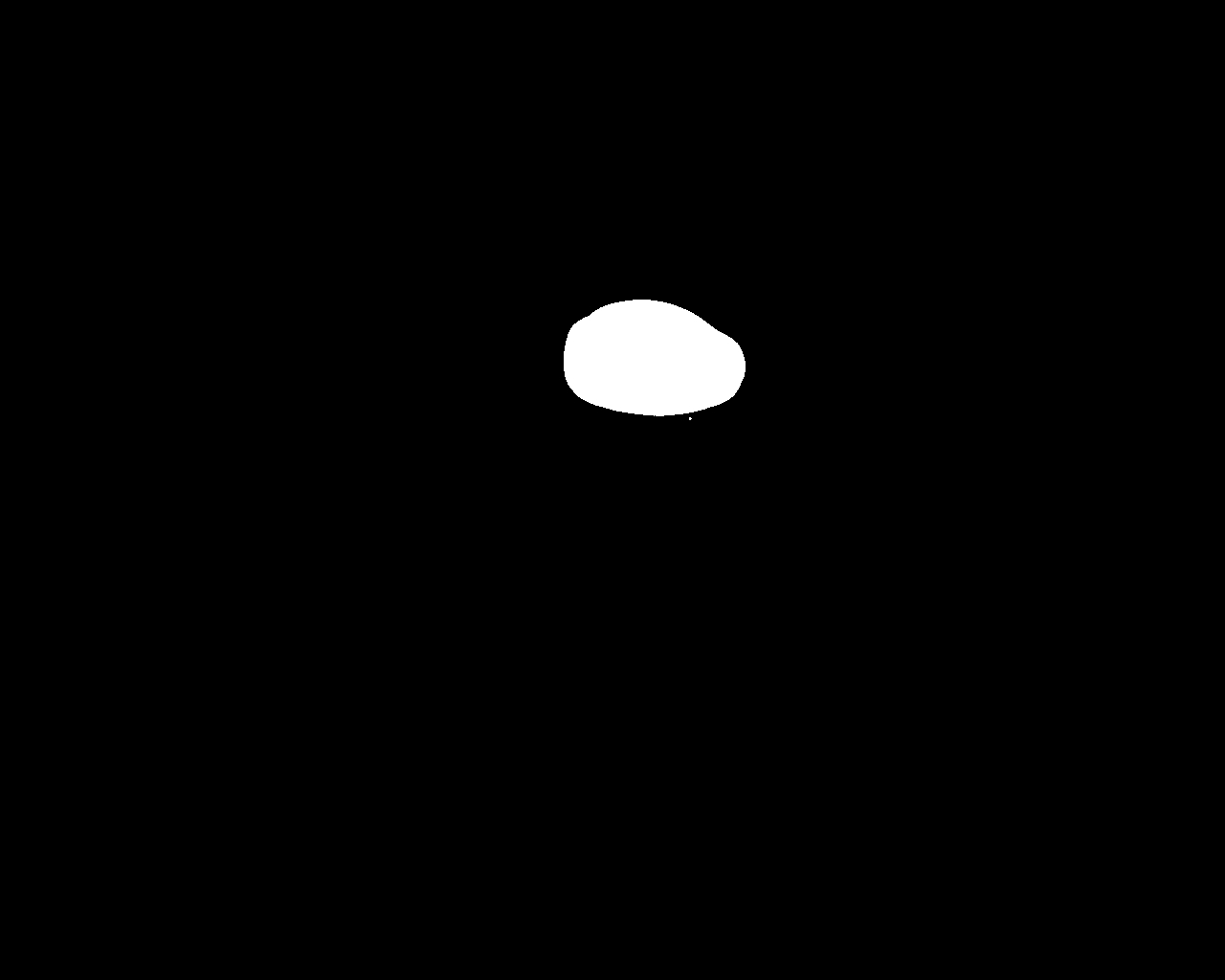 Objects imaged at 120 poses on a turntable:
5 RGB-D cameras + segmentation masks
Camera calibration info
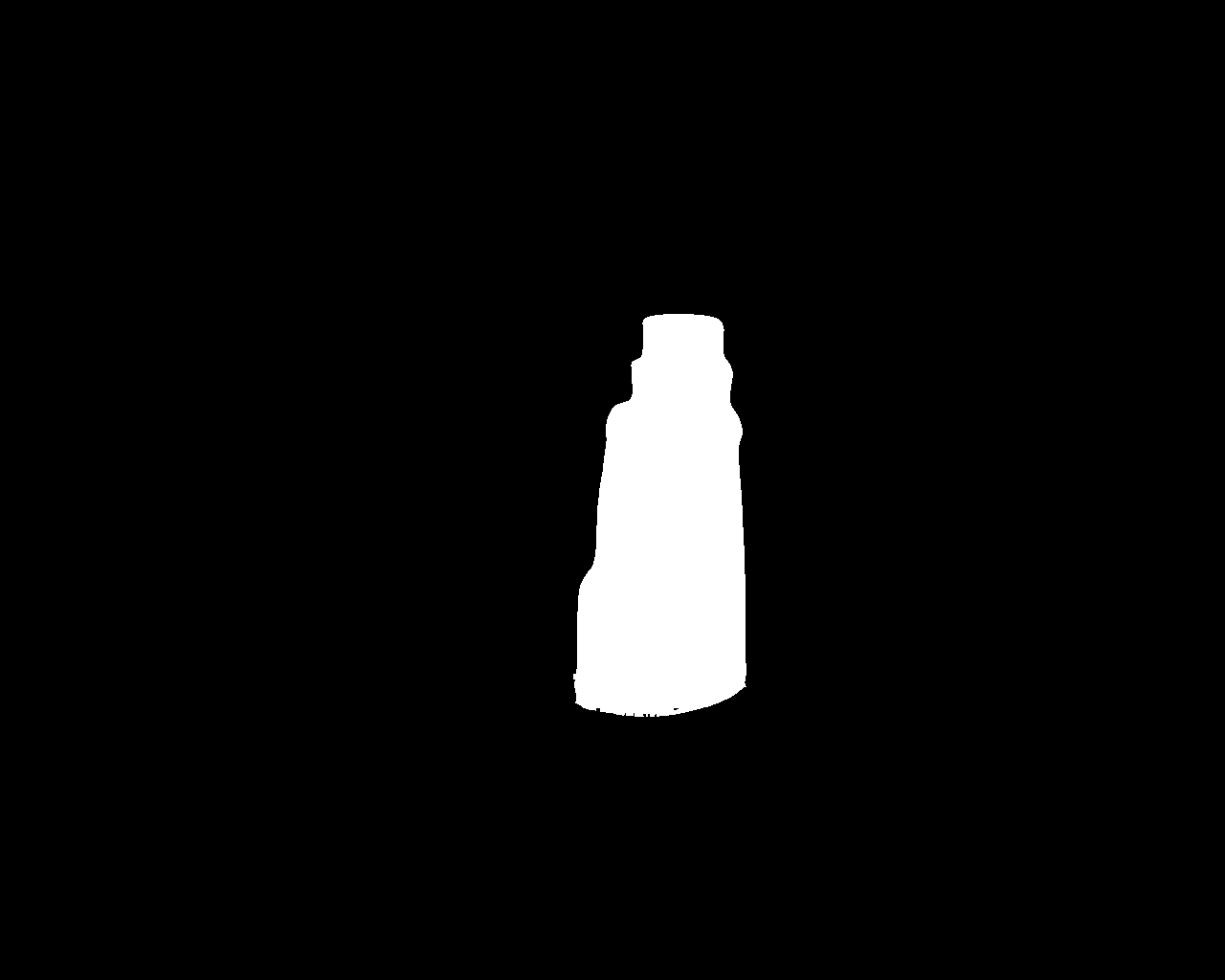 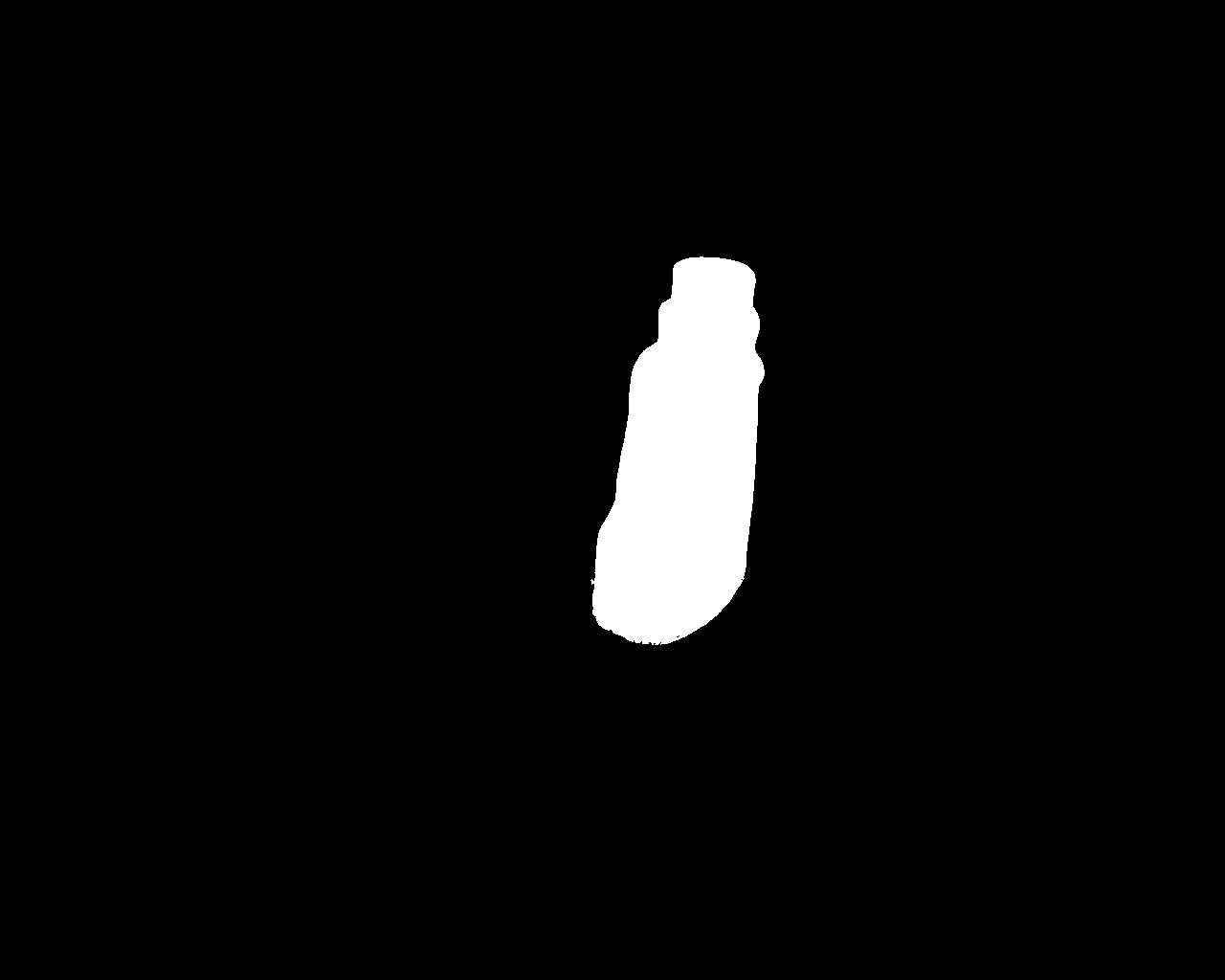 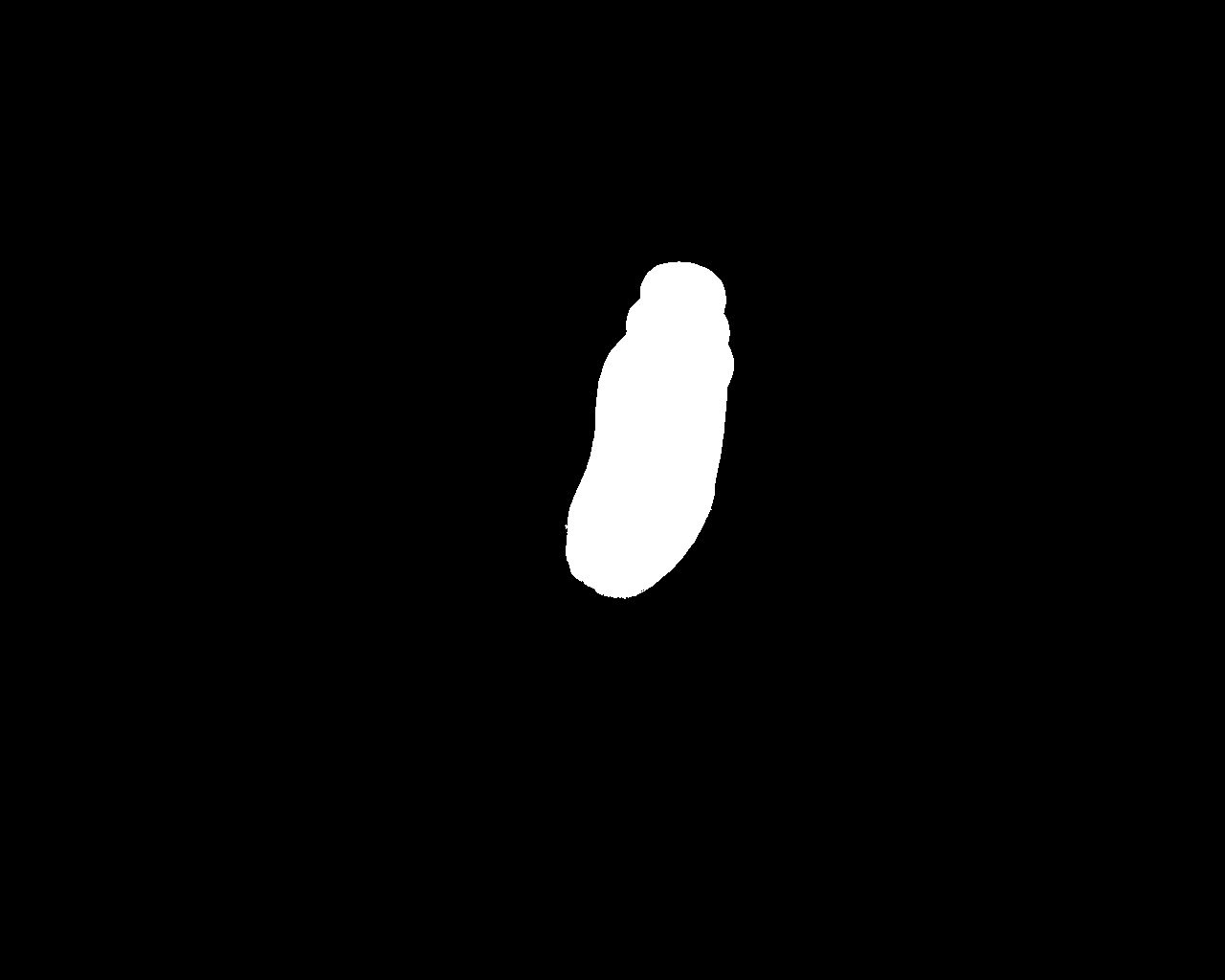 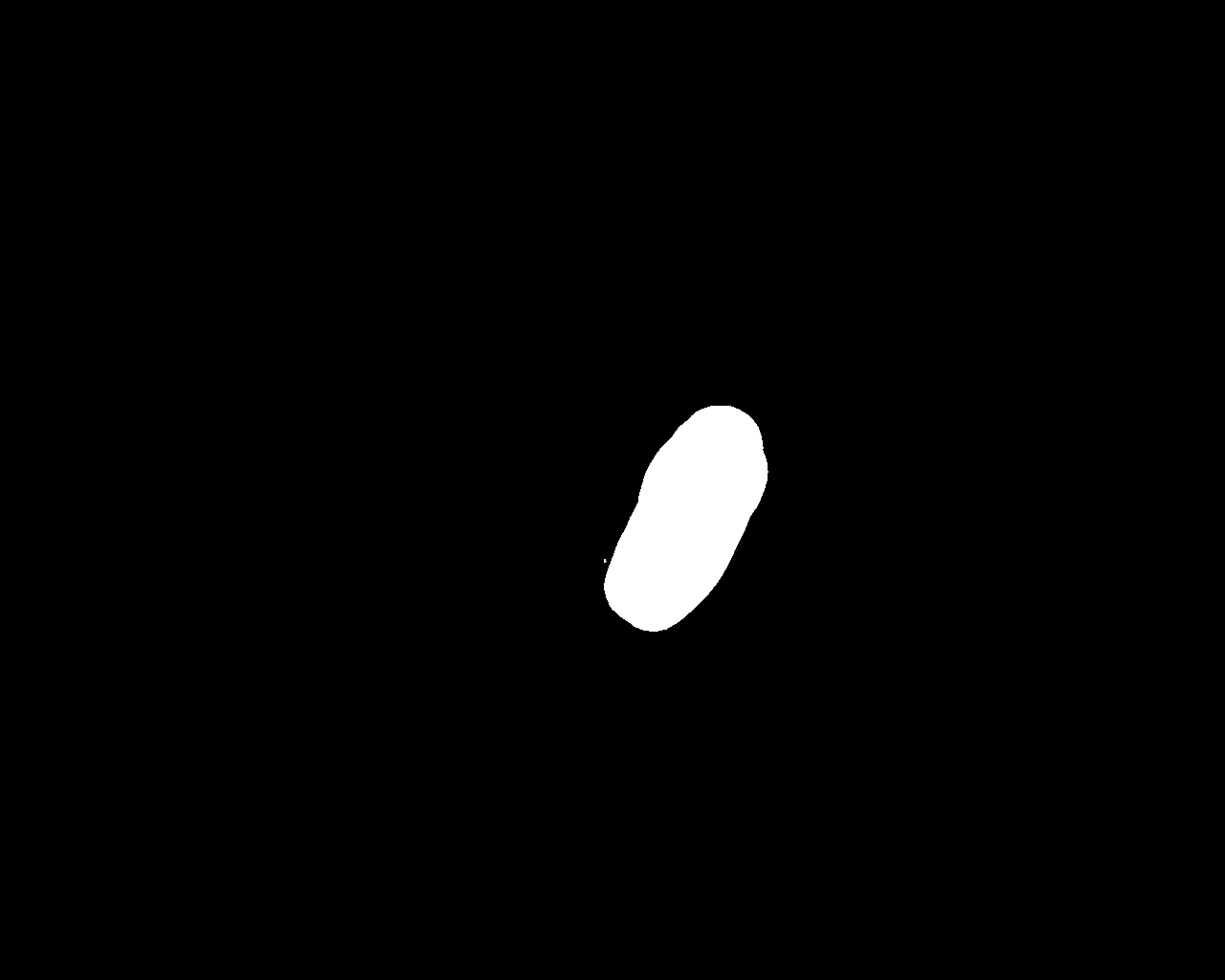 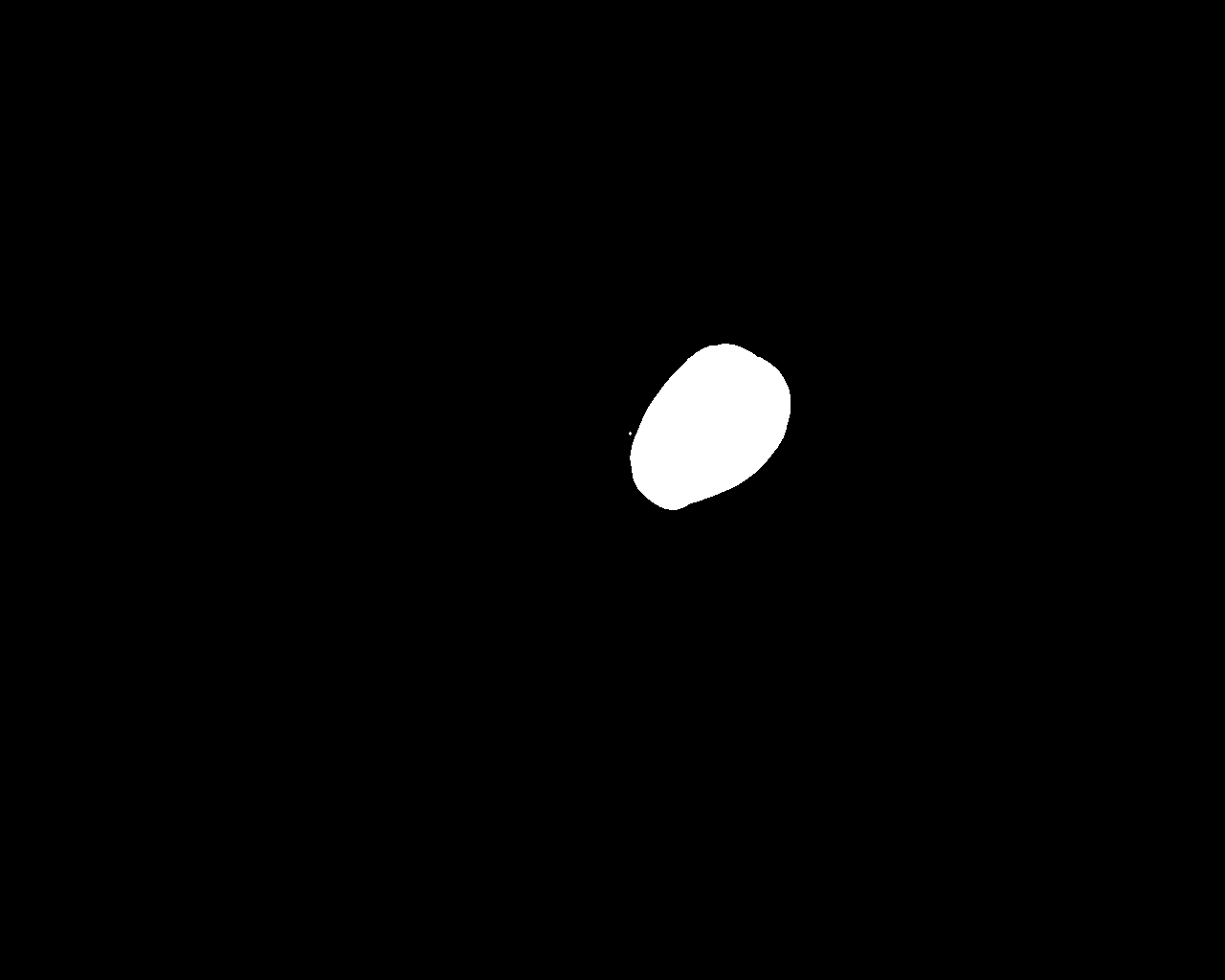 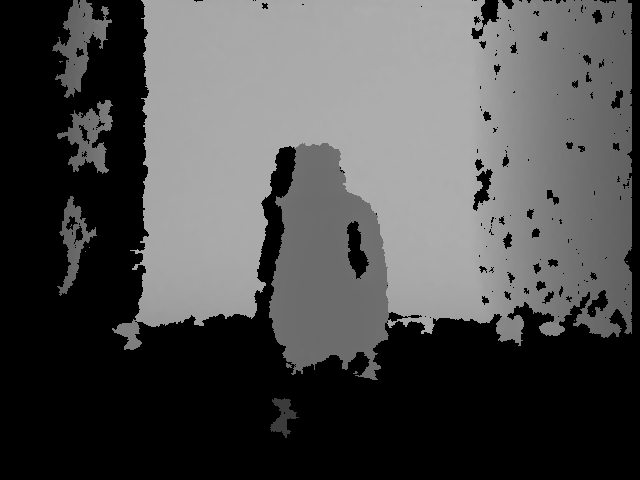 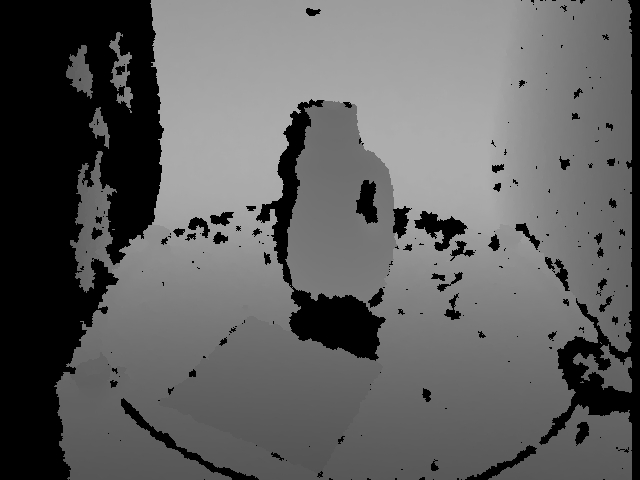 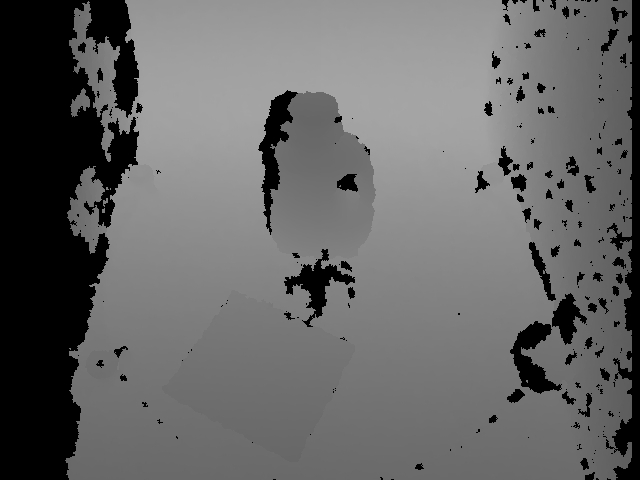 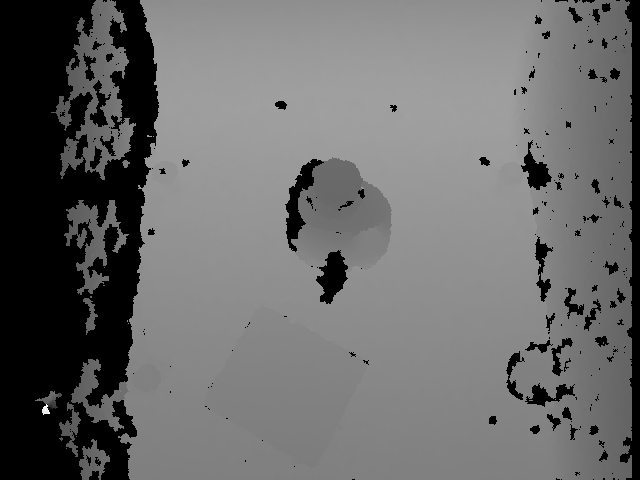 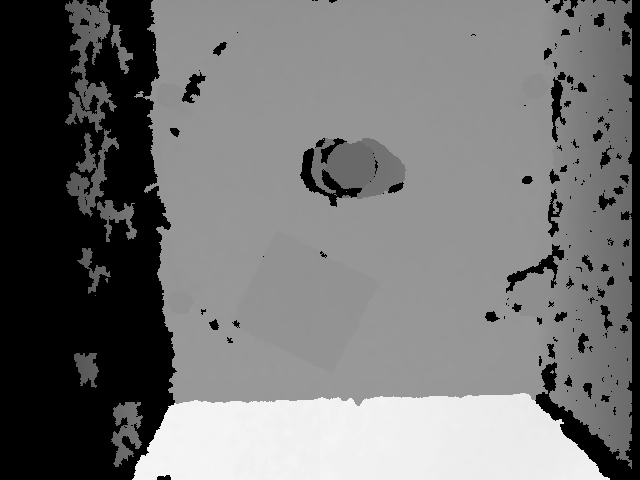 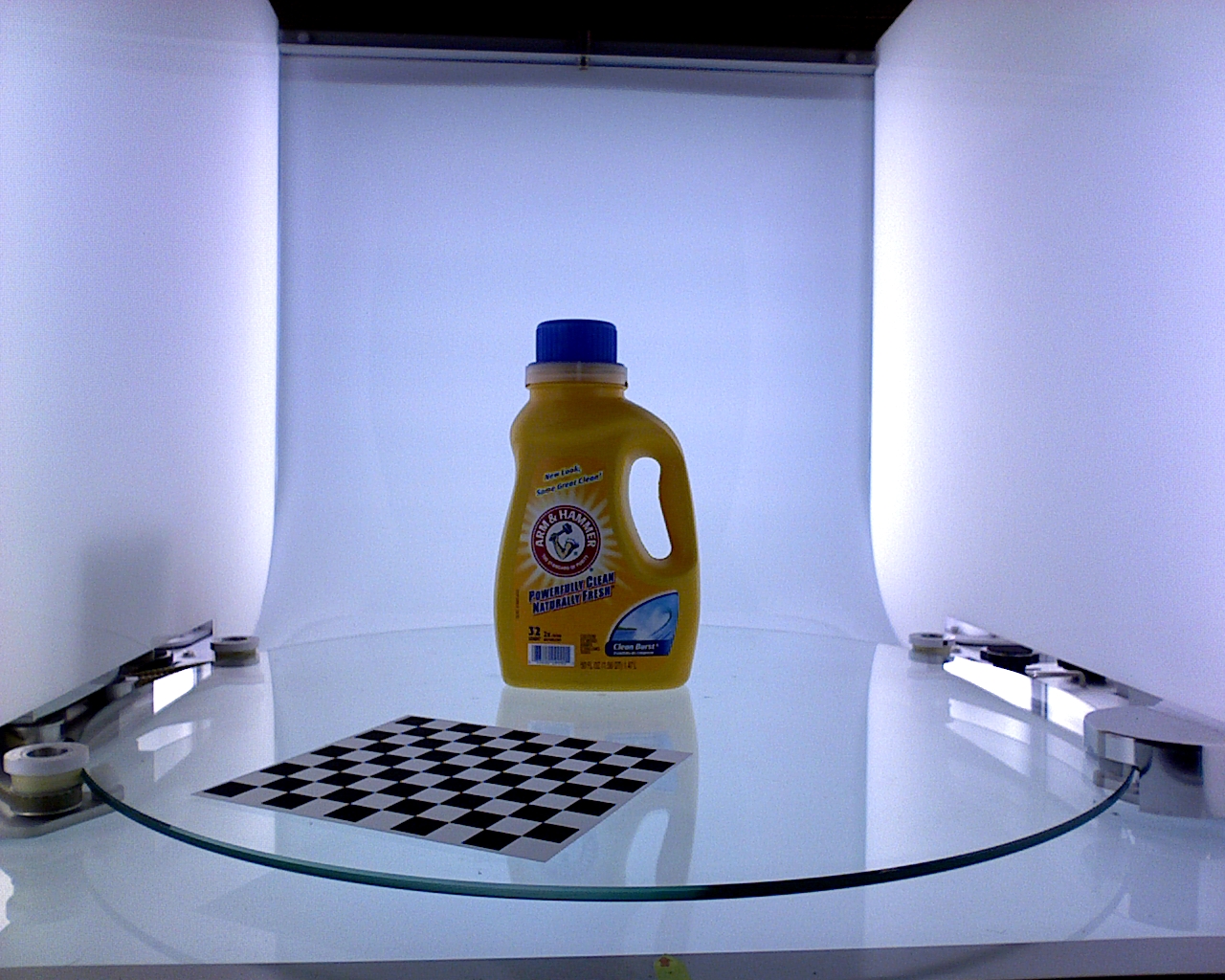 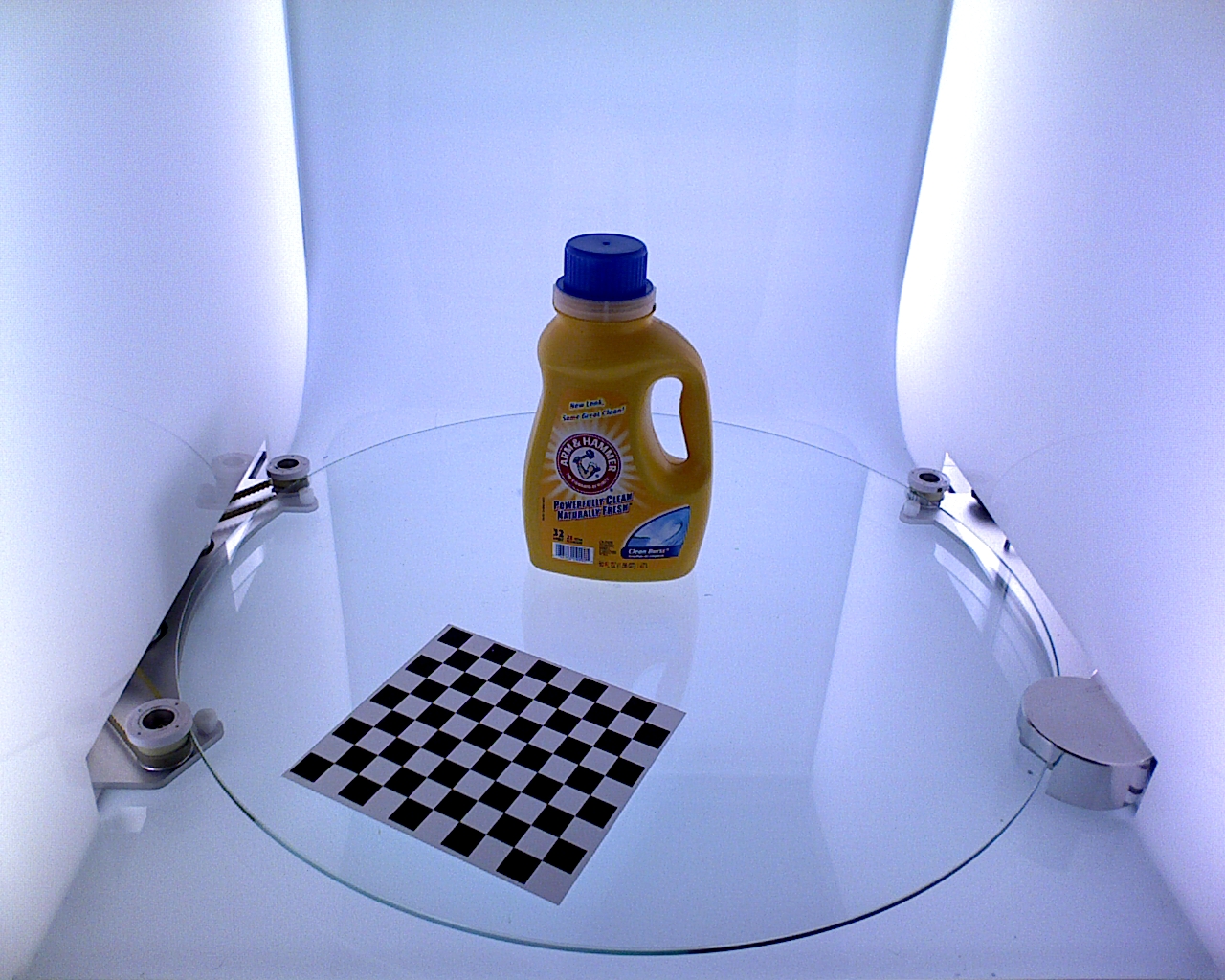 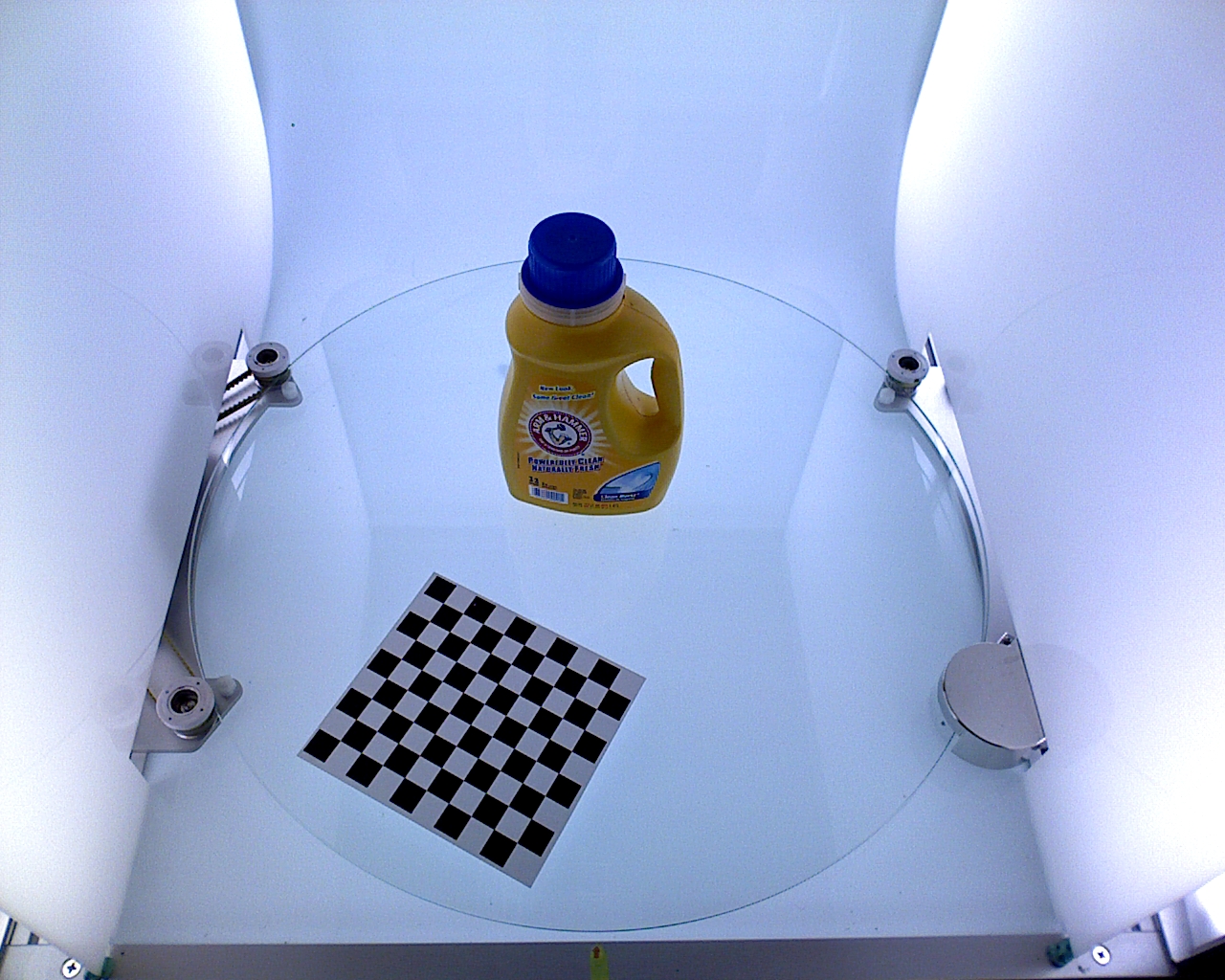 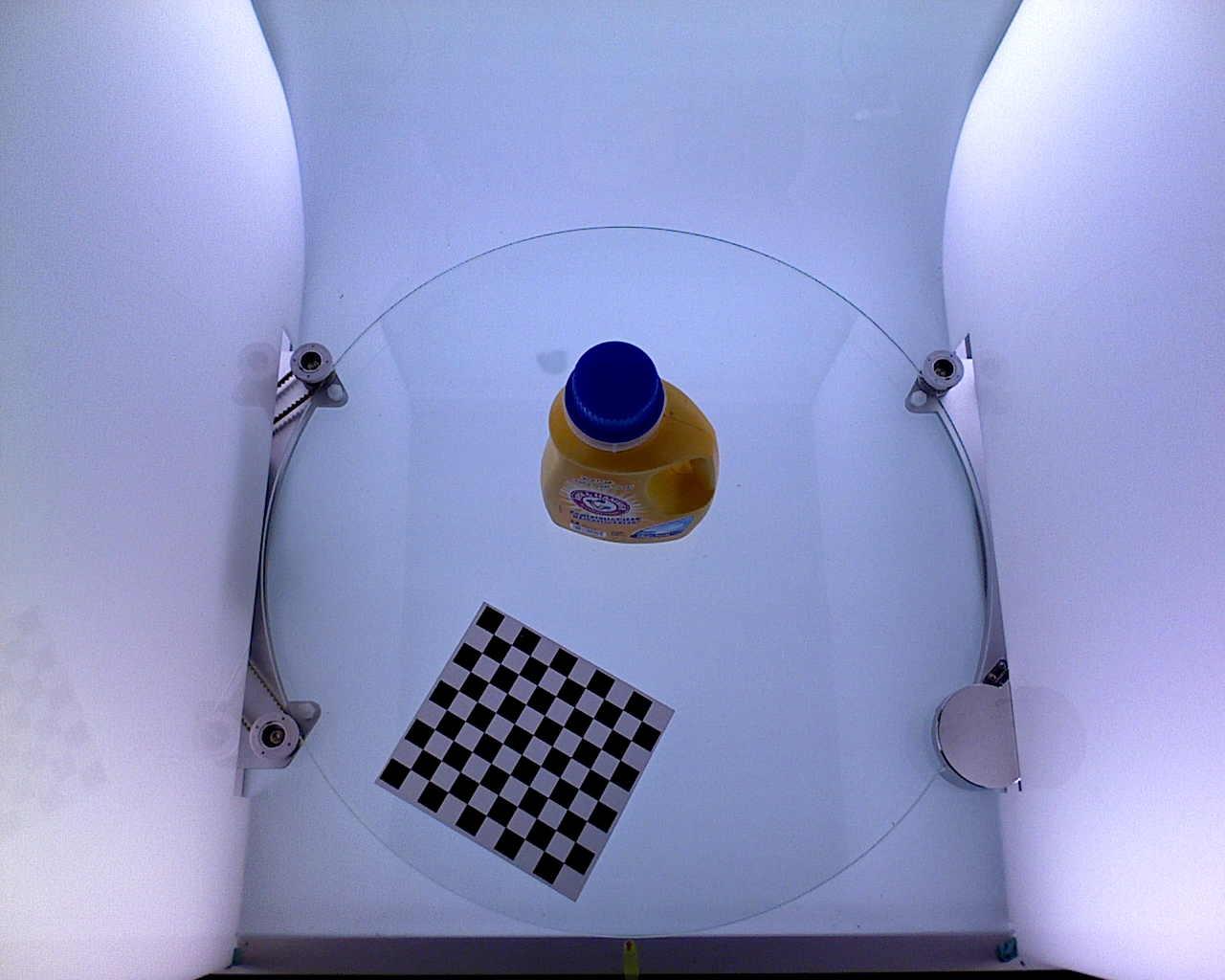 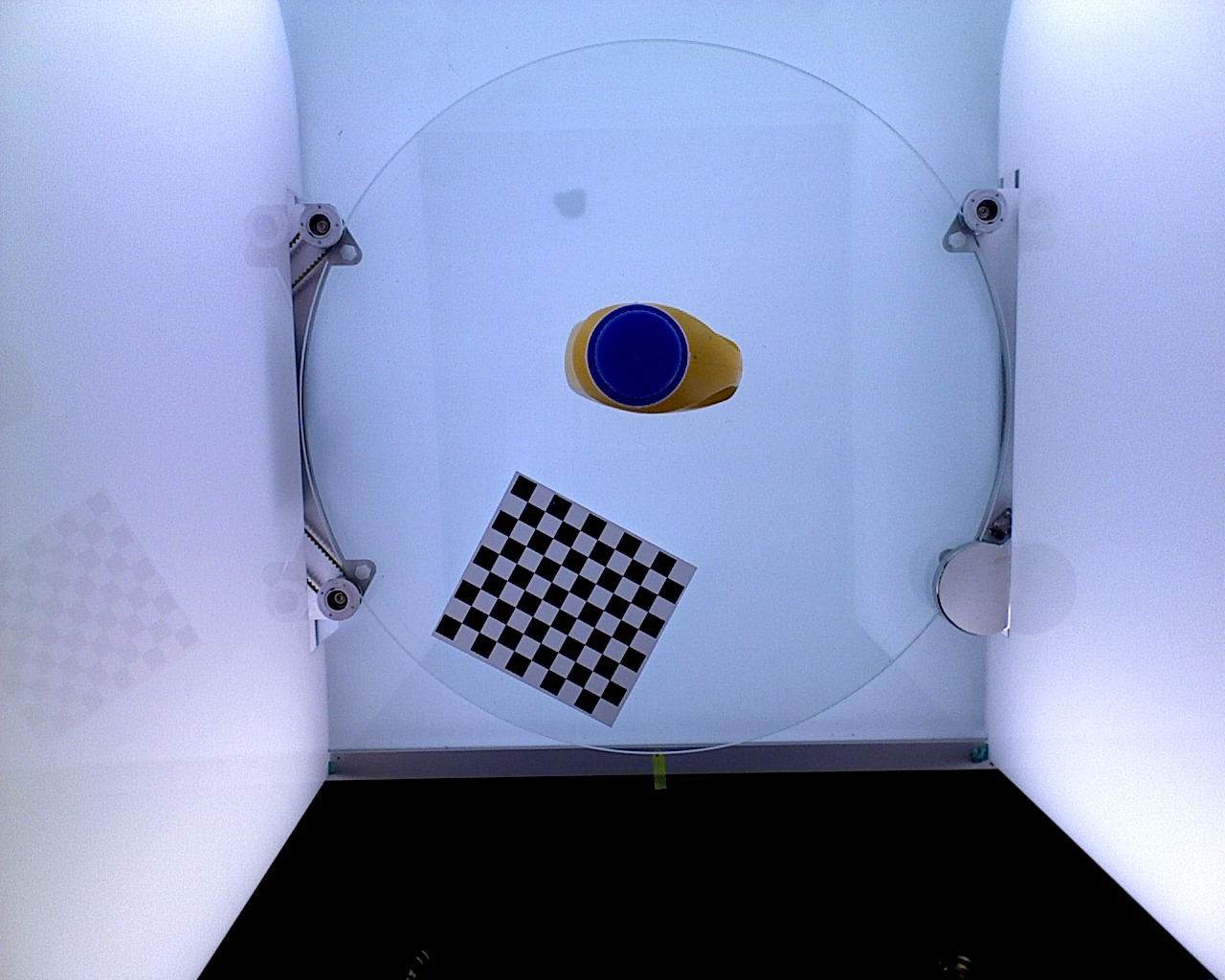 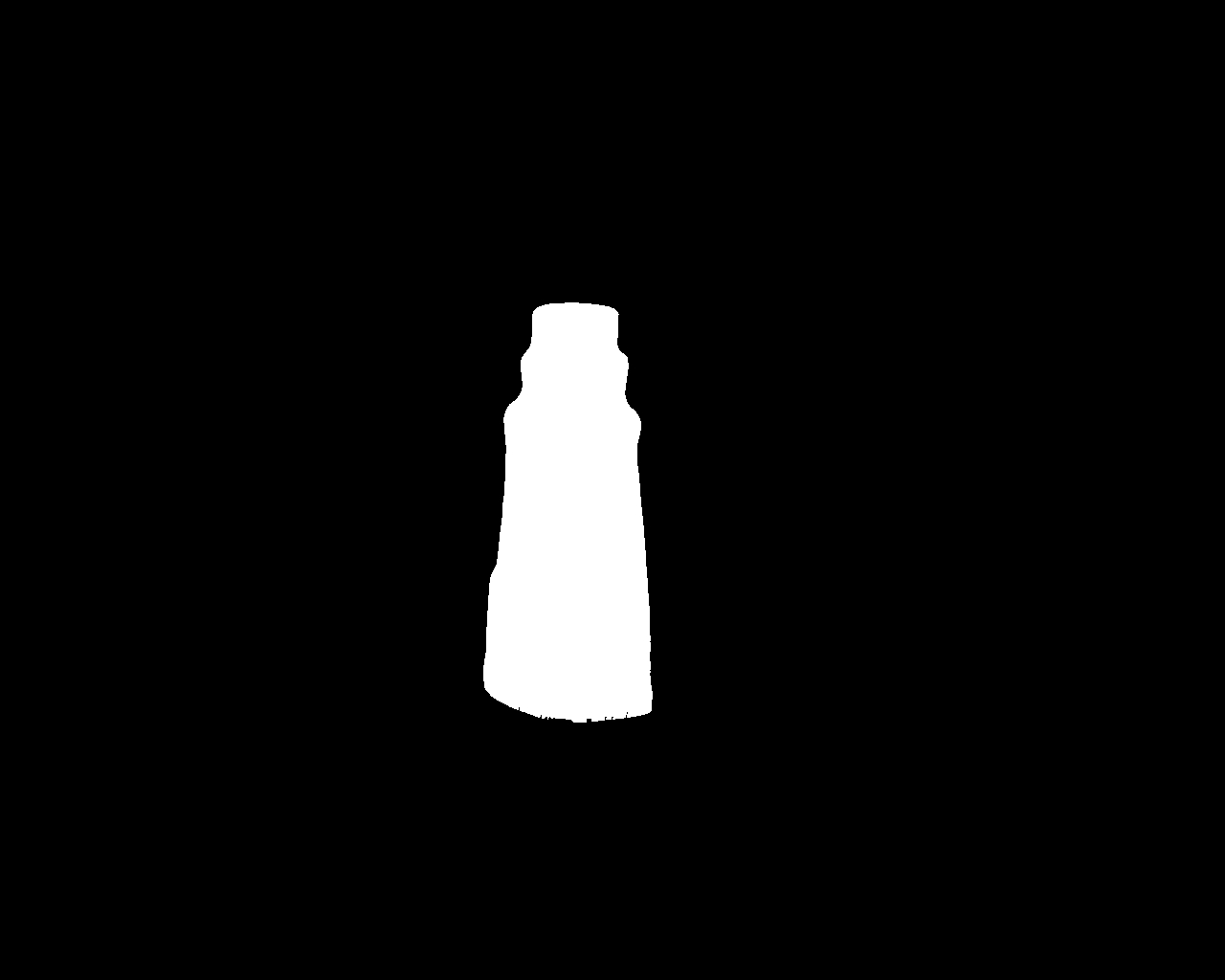 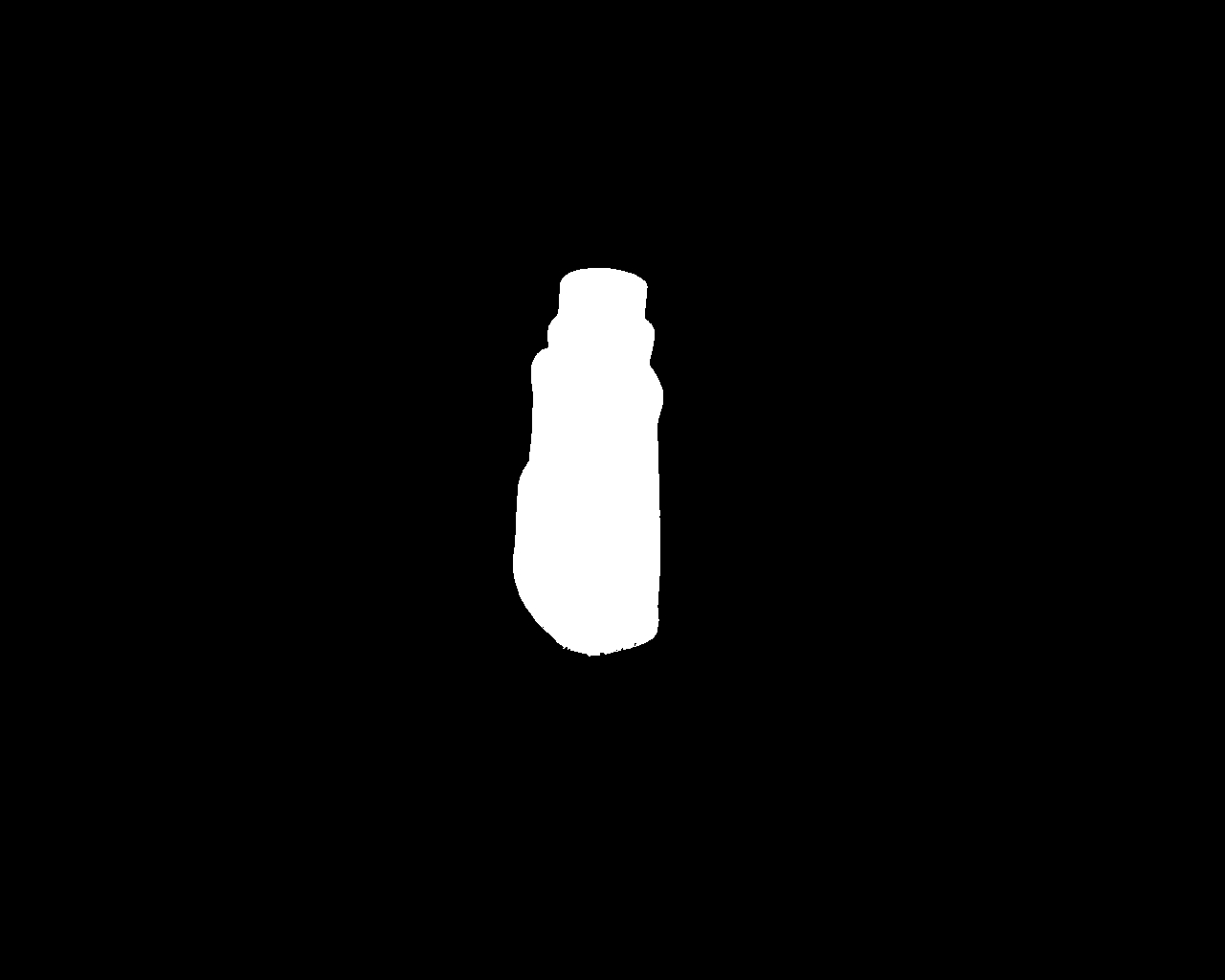 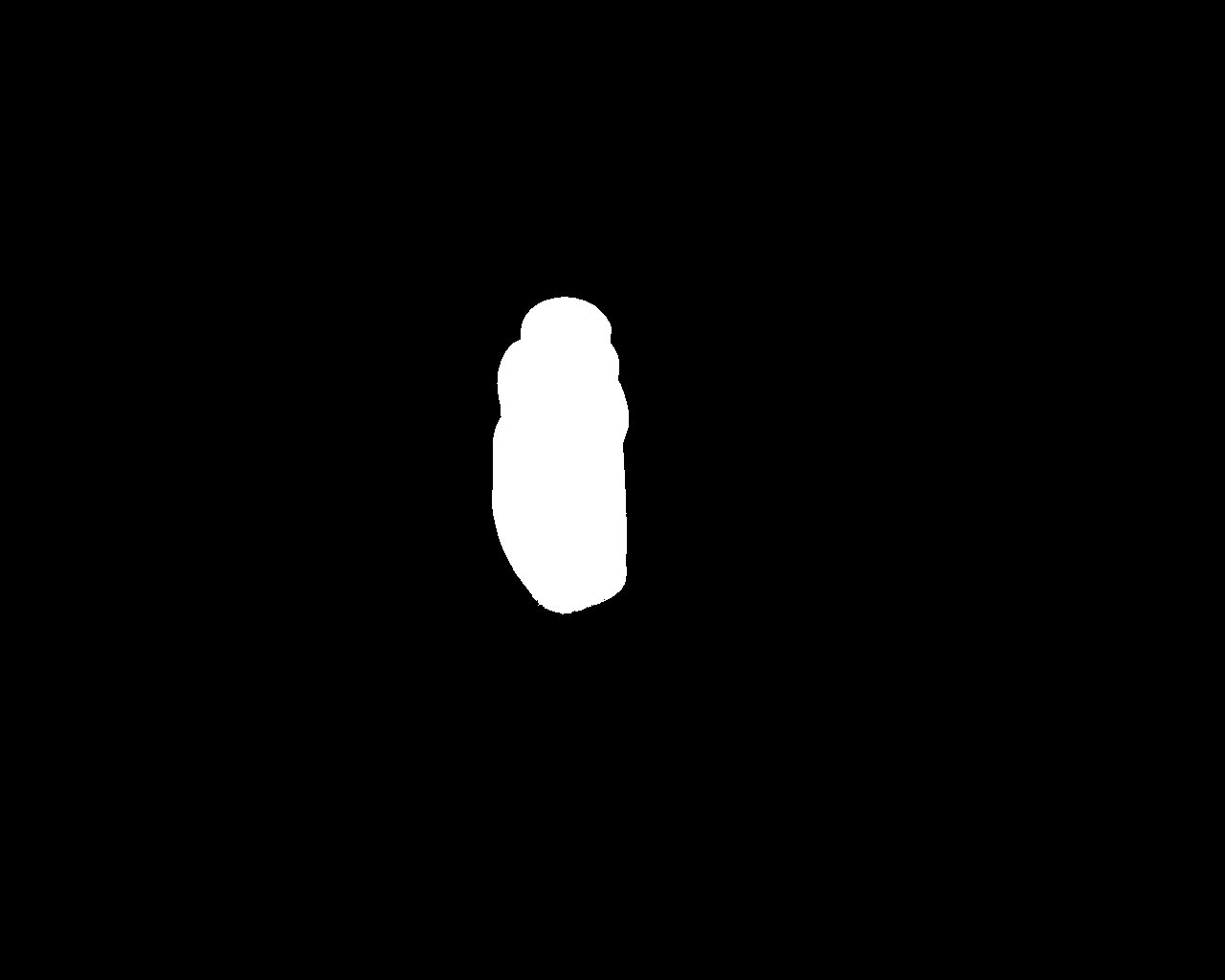 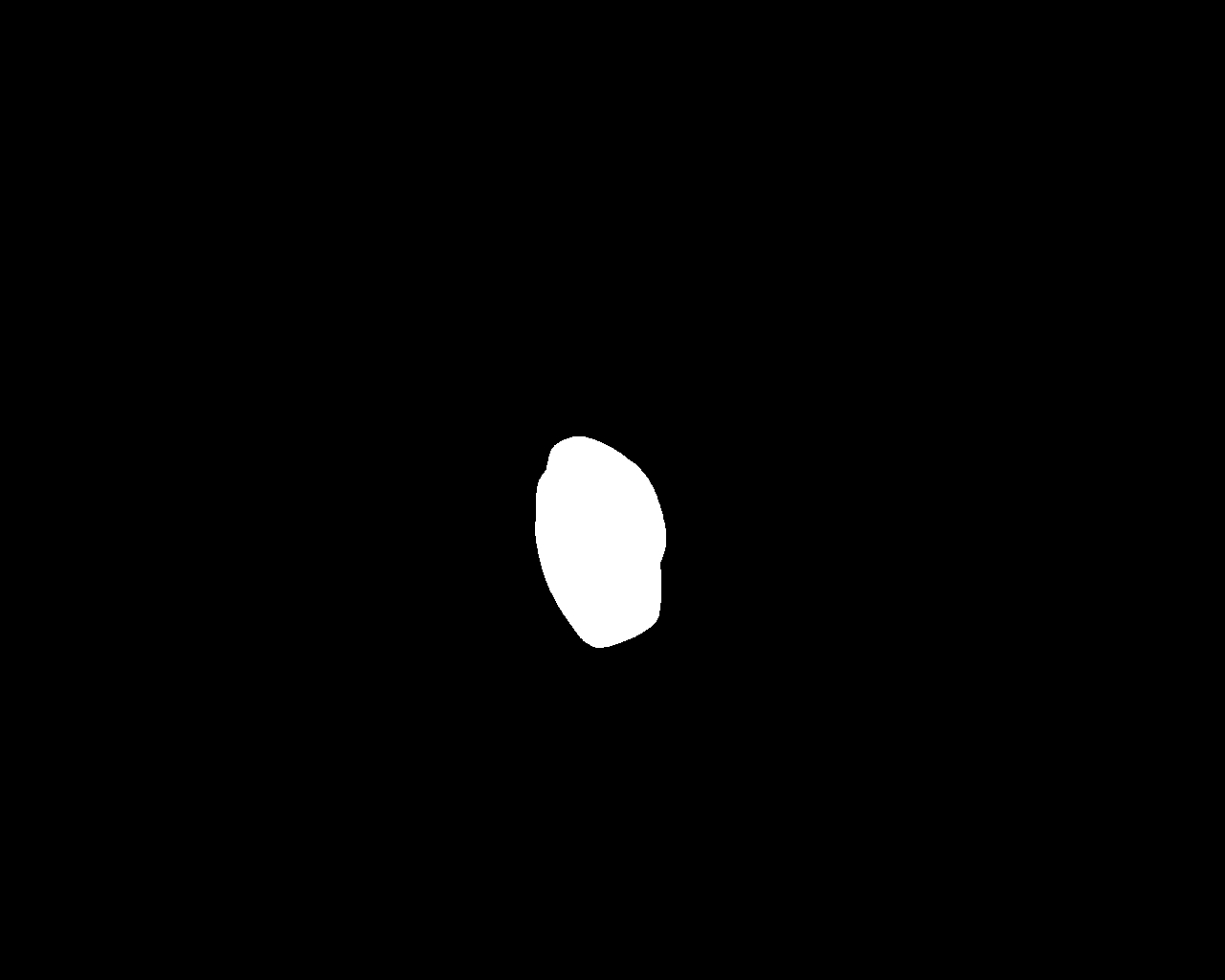 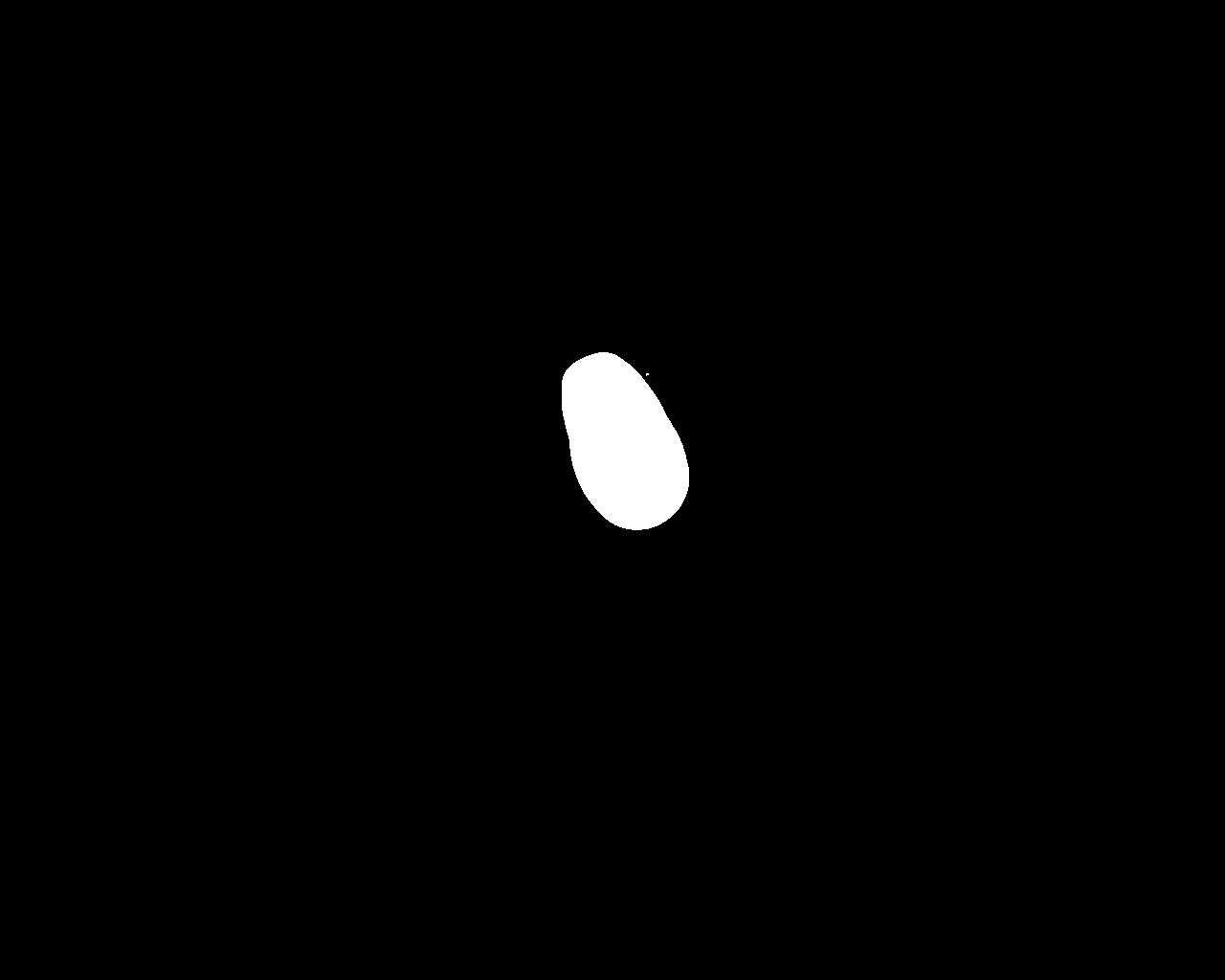 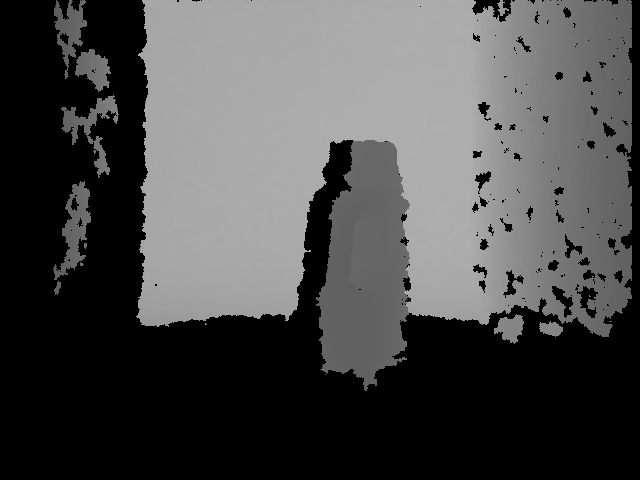 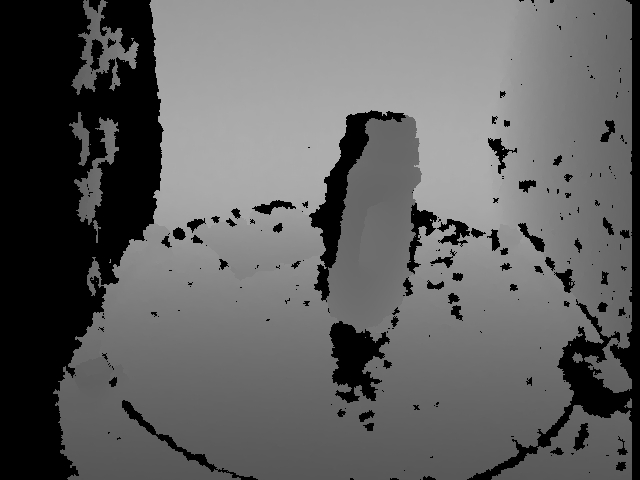 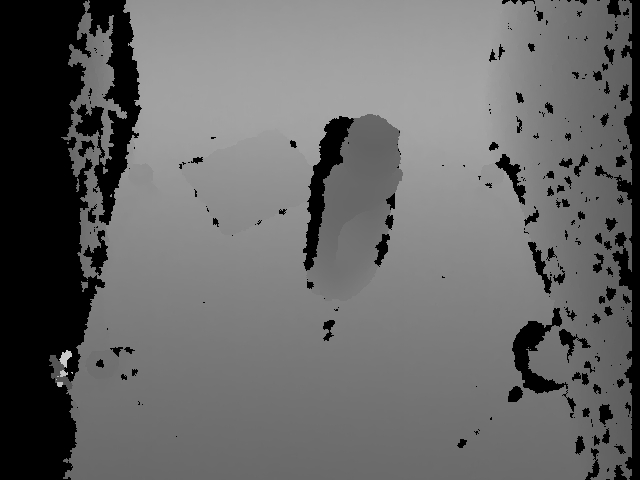 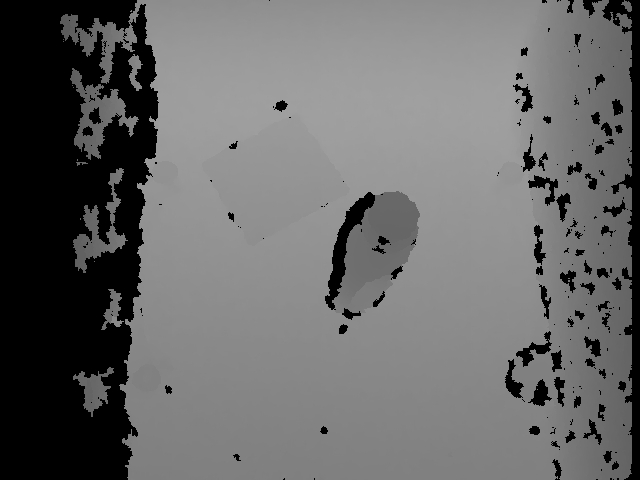 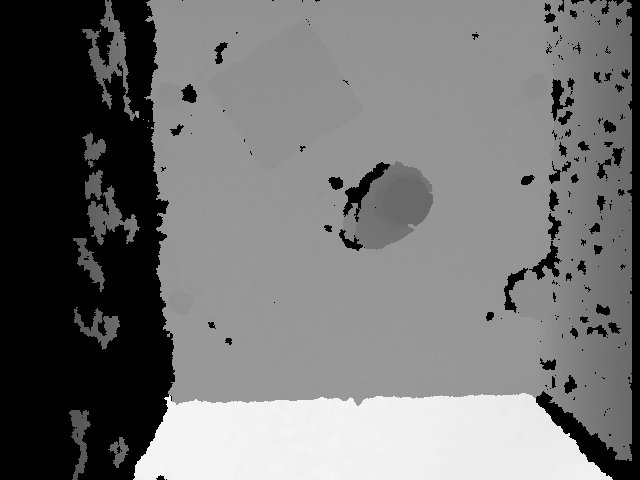 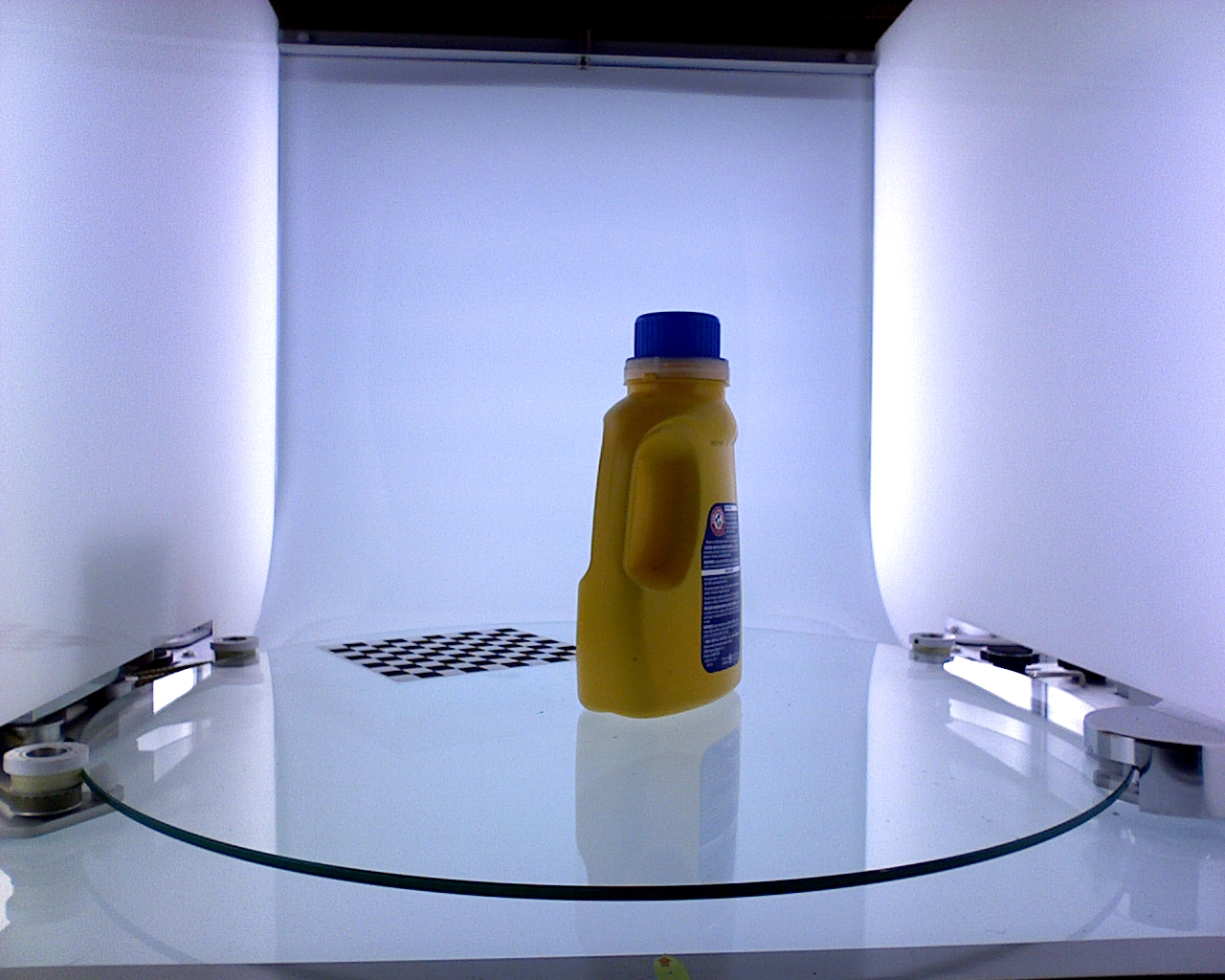 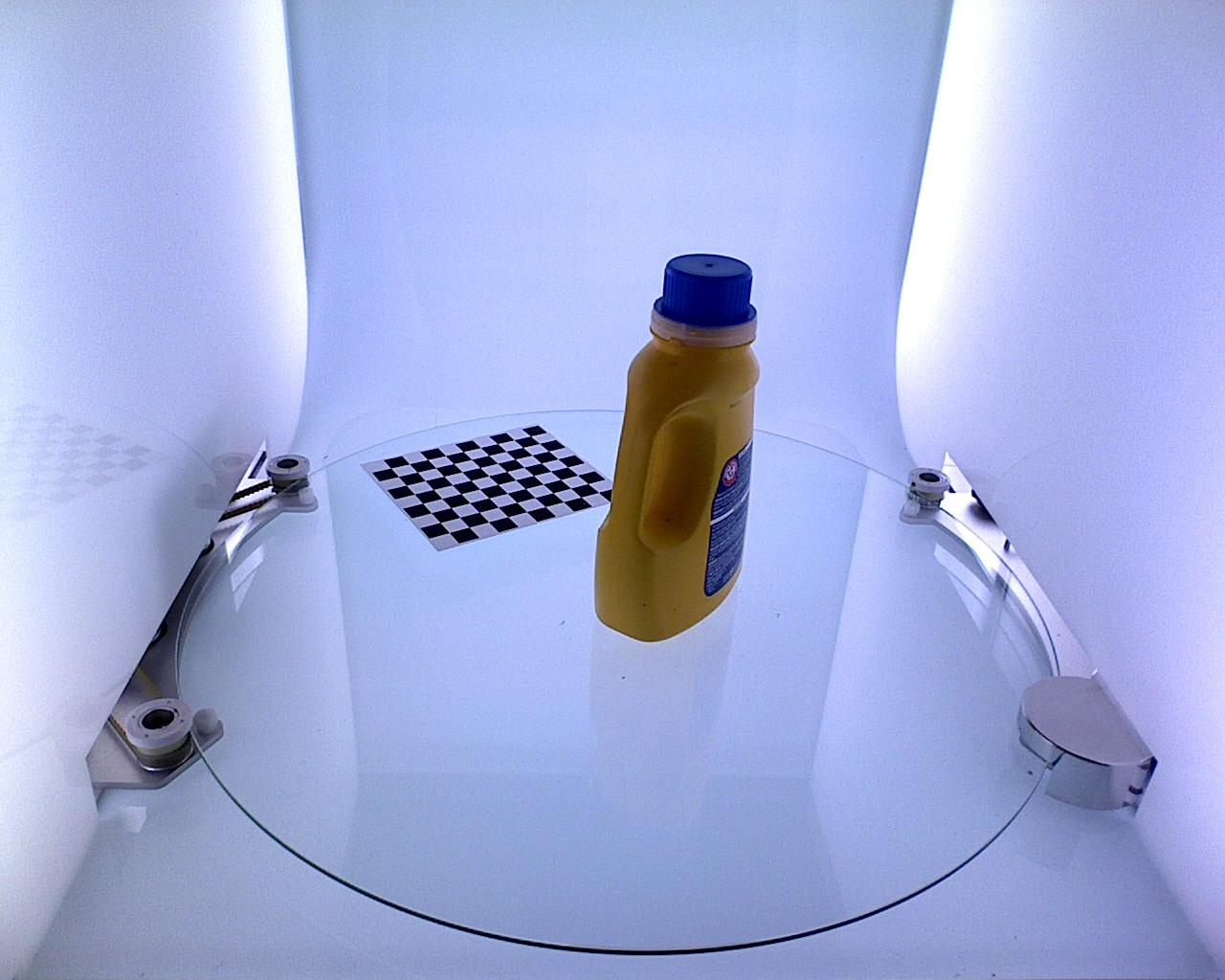 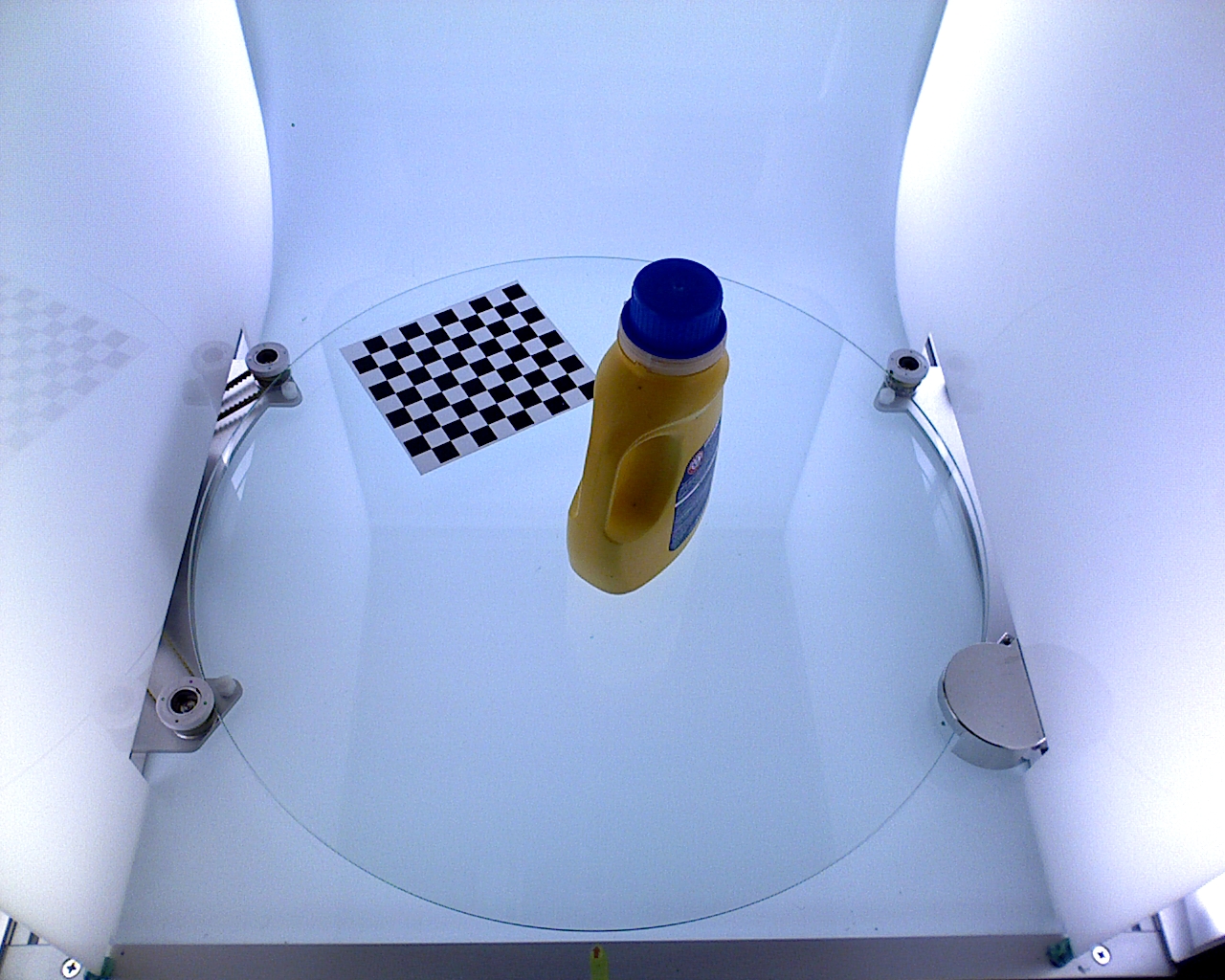 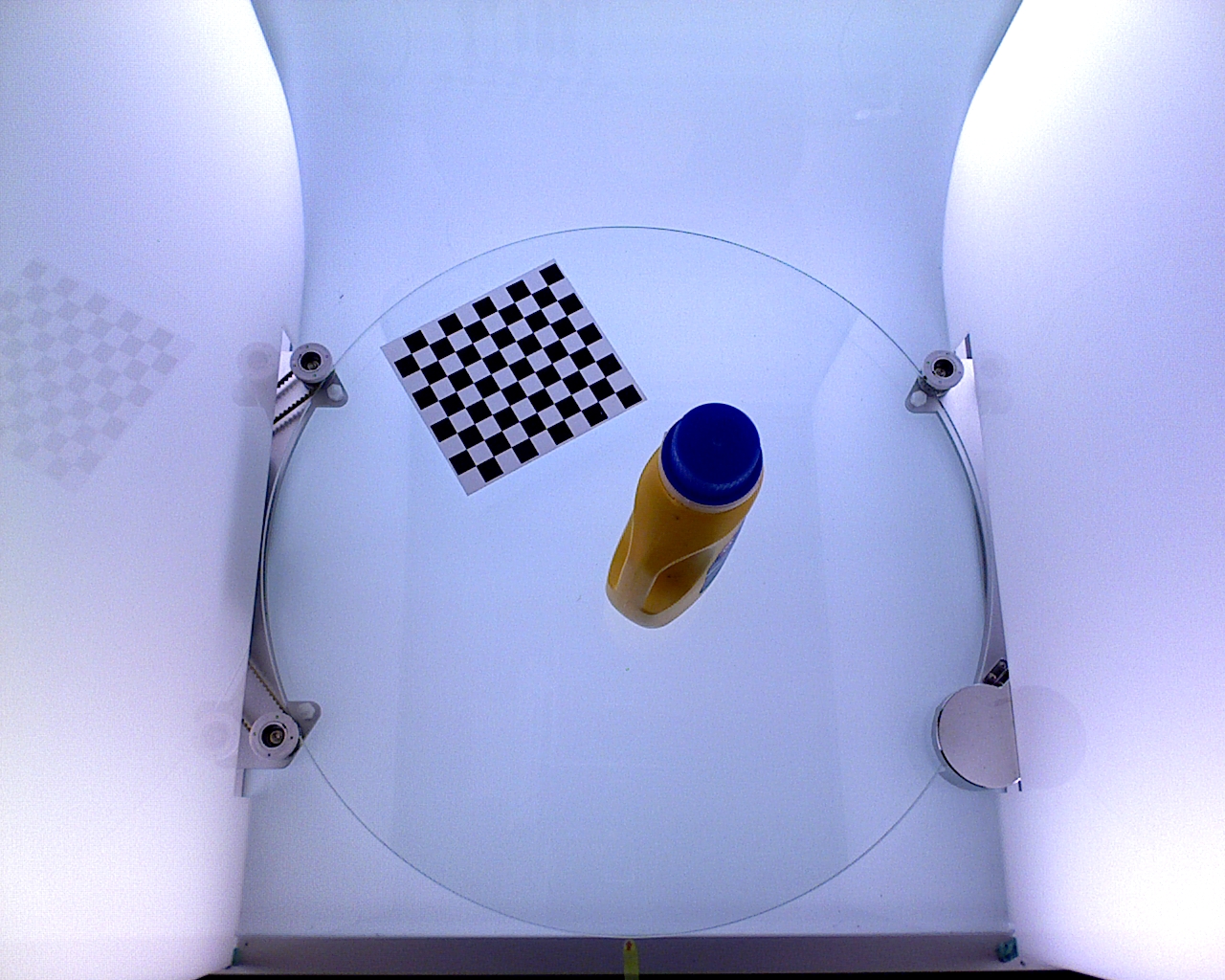 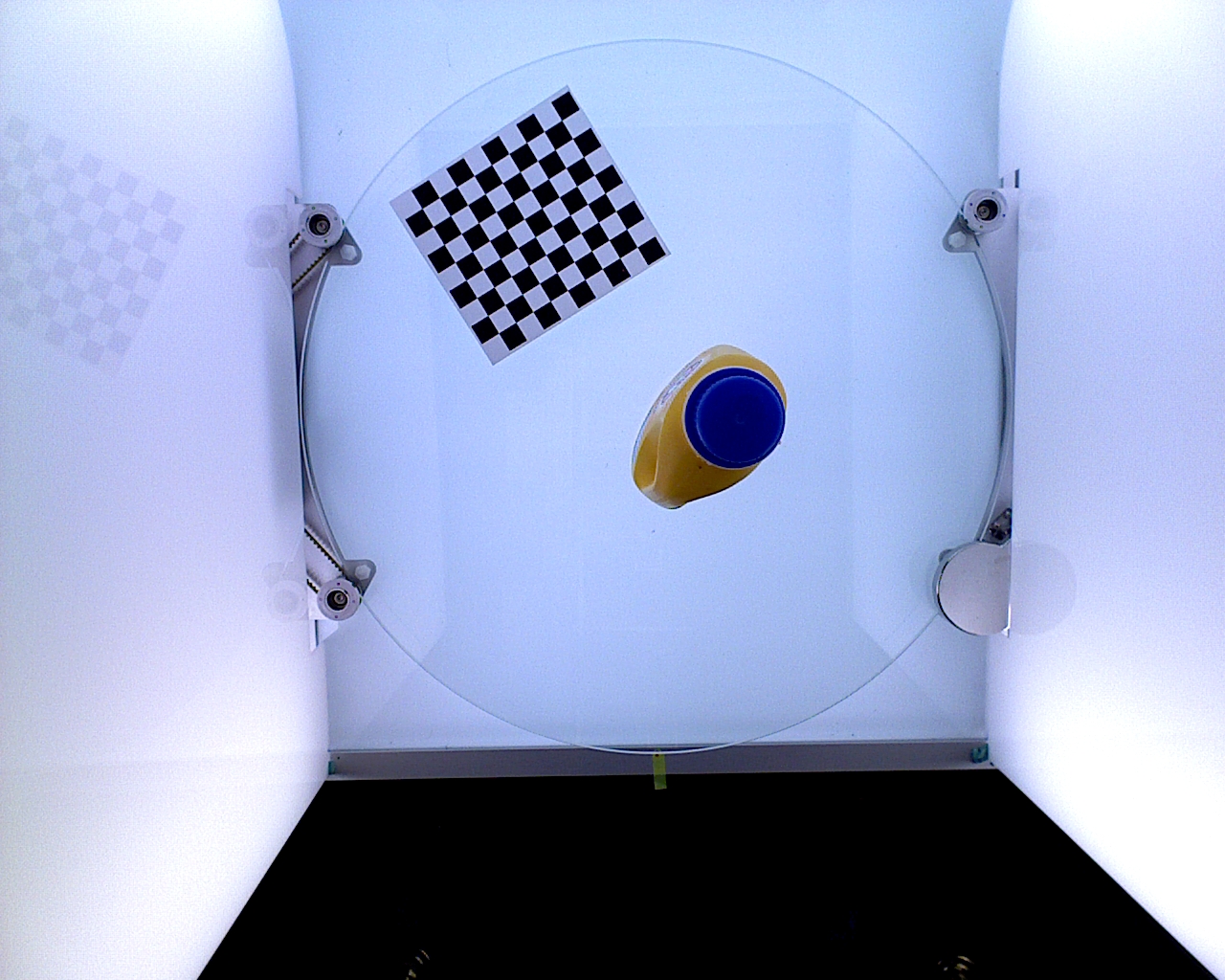 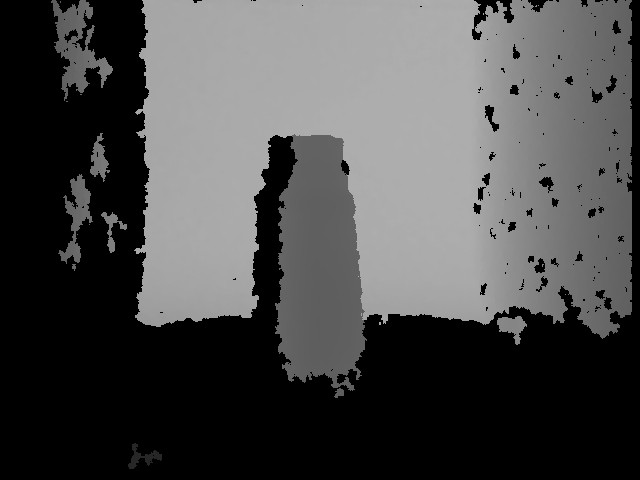 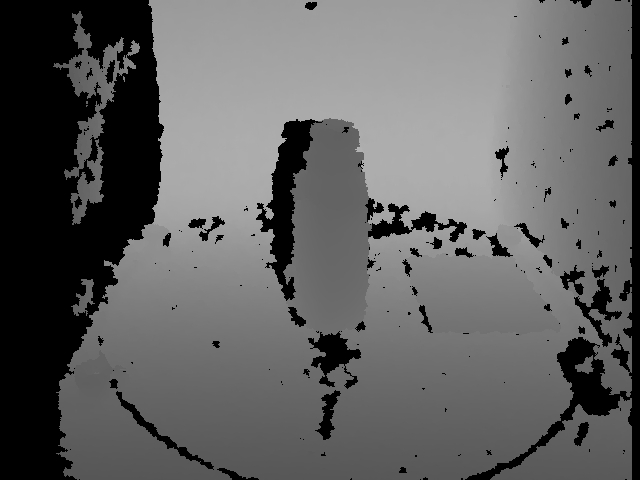 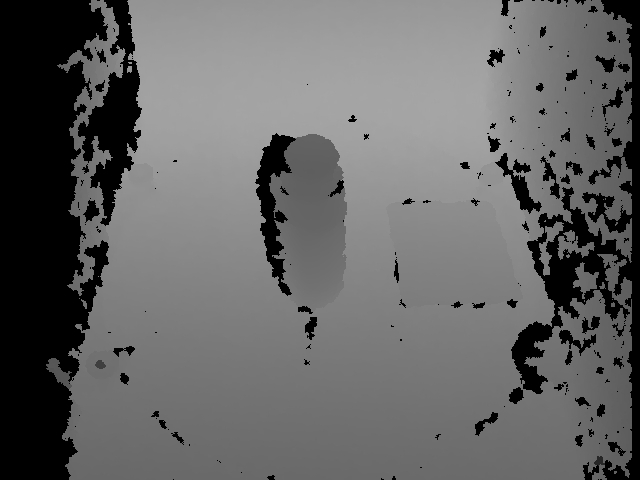 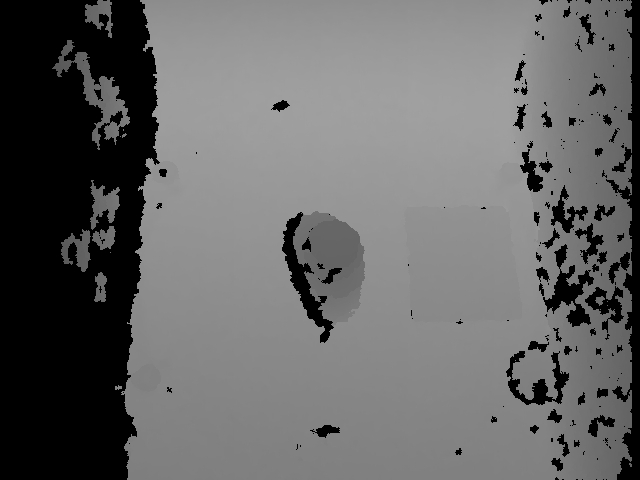 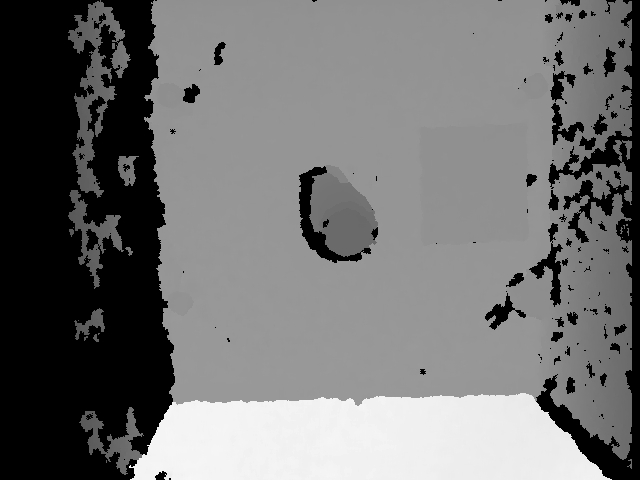 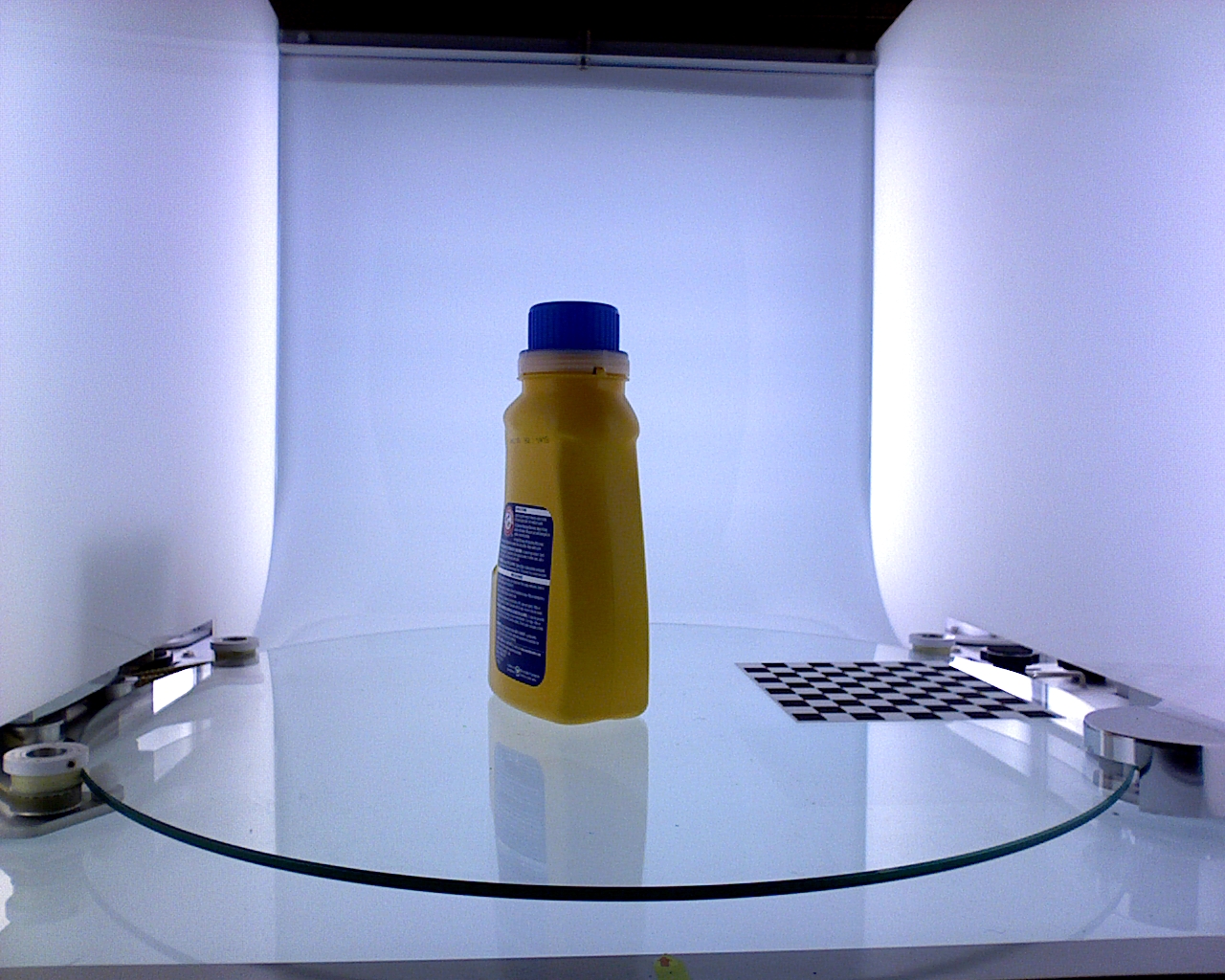 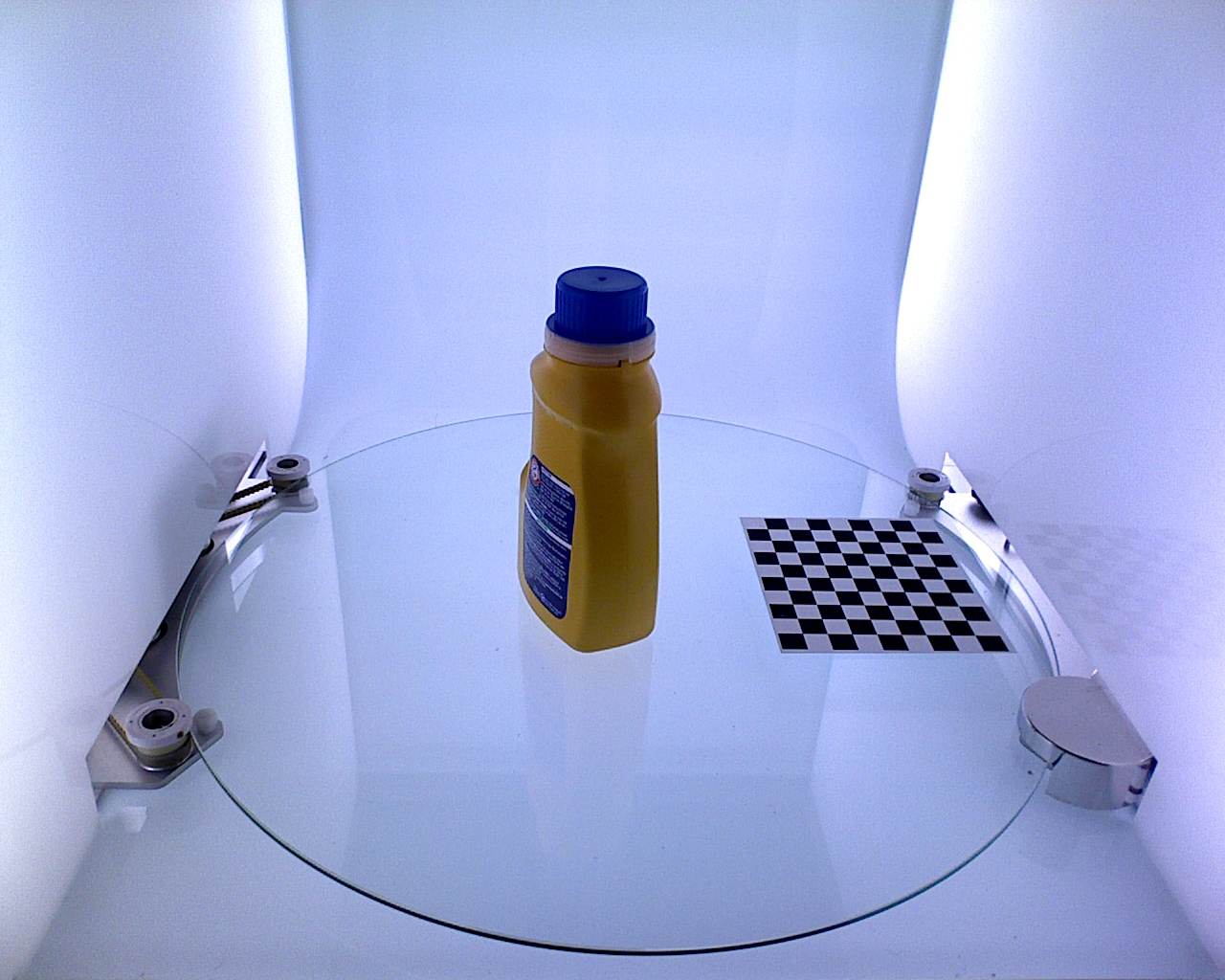 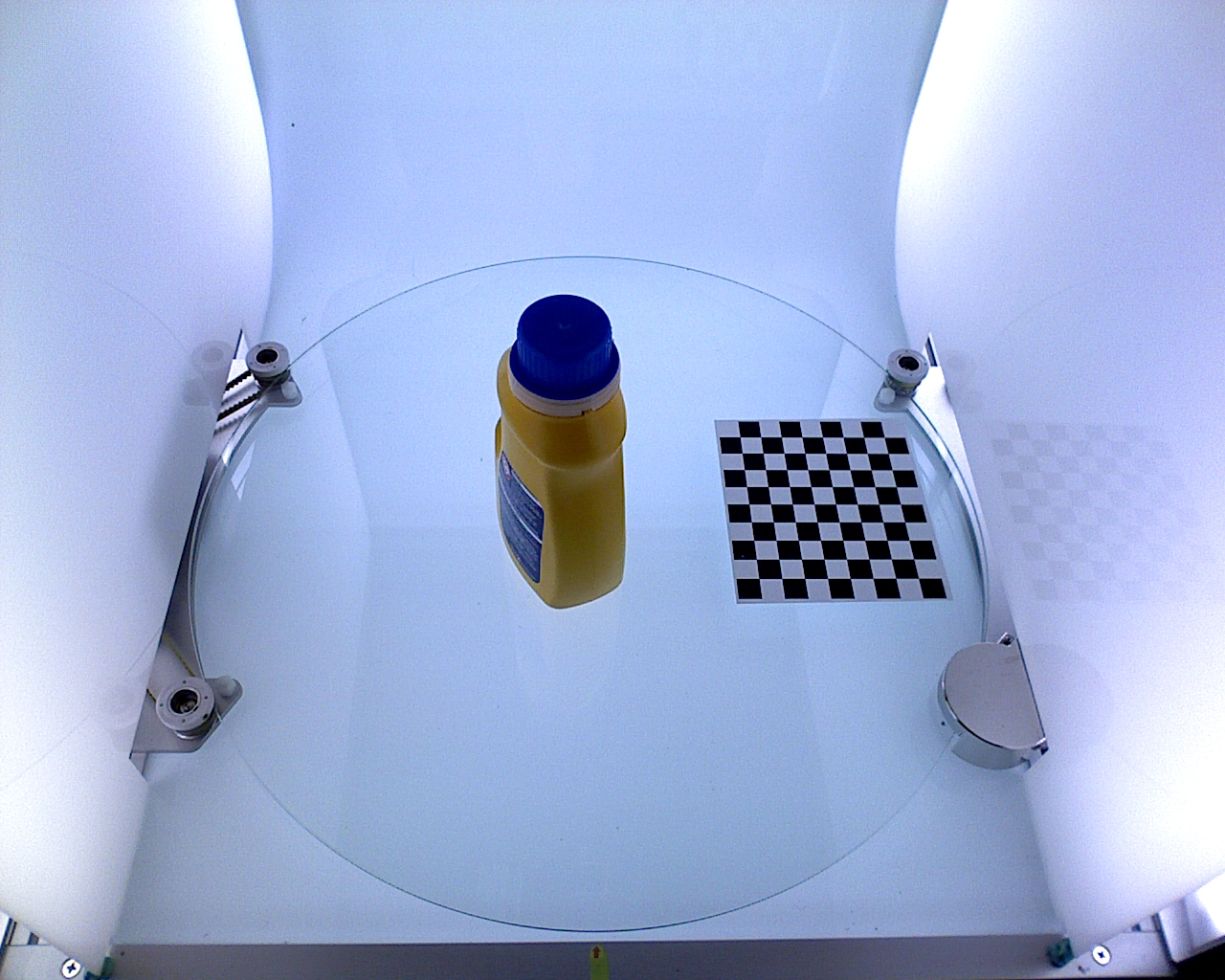 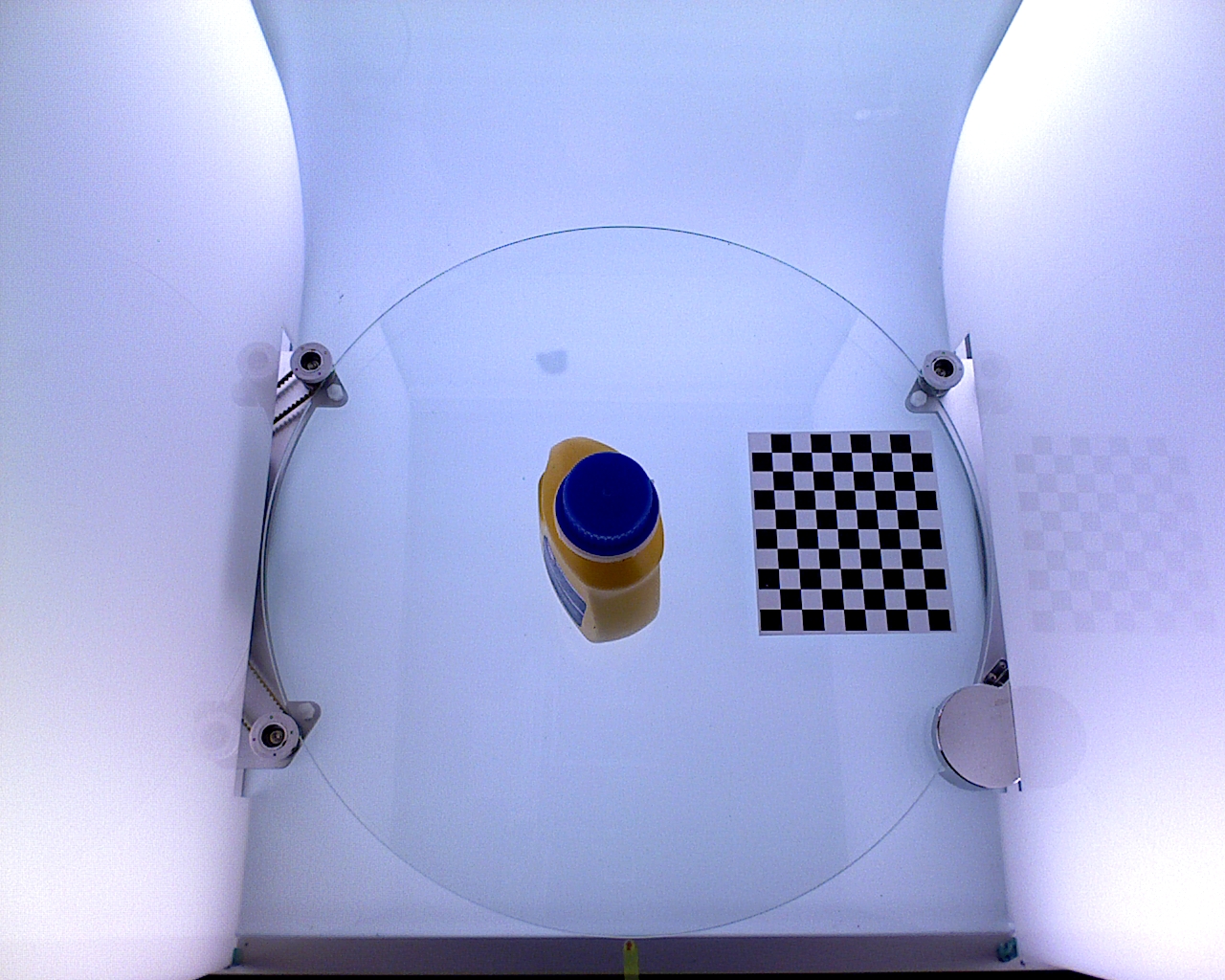 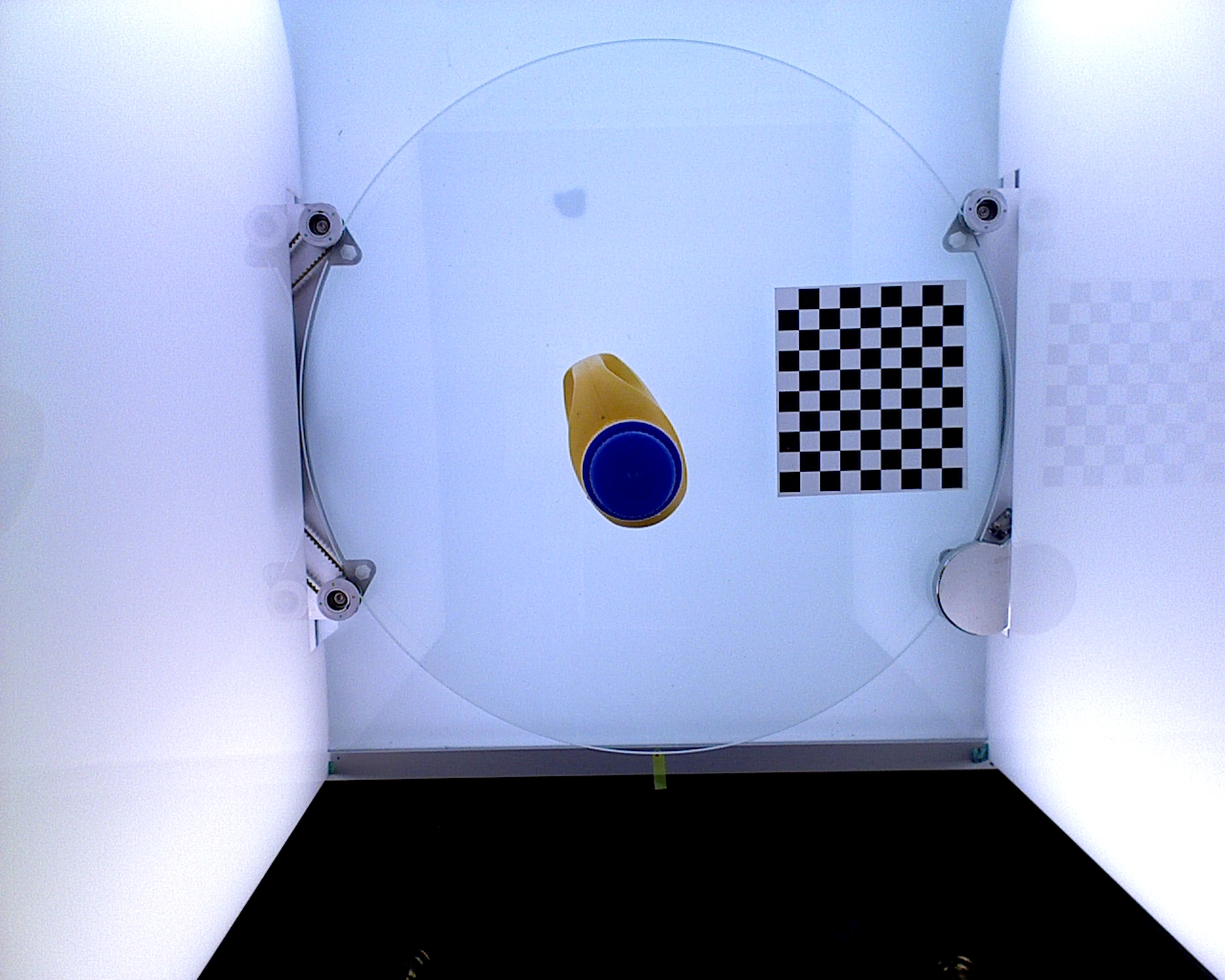 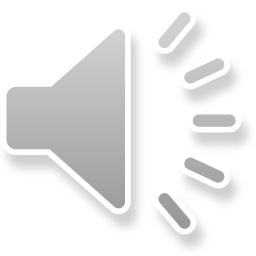 Color images
Depth images
Segmentation masks
[Speaker Notes: We also consider real-world data by using the BIGBird datasets generously provided by Singh et al.
These datasets are obtained by:
Placing various objects on a turntable,
Rotating the turntable at 3 degree increments,
And imaging each rotated model using 5 calibrated color and depth cameras.
In addition to the camera calibration information, the data for each object consists of:
[CLICK] Color images
[CLICK] Depth images,
[CLICK] And segmentation masks]
BIGBird Data [Singh et al., 2014]
Objects imaged at 120 poses on a turntable:
5 RGB-D cameras + segmentation masks
Camera calibration info

Challenges:
Scanner noise
Misregistration
Non-uniform sampling
Inaccessible regions
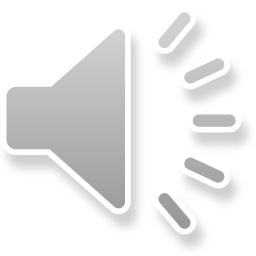 [Speaker Notes: The dataset is challenging for all the reasons real-world data is hard:
The acquisition process is noisy,
The calibration information is imperfect so scans can be misaligned,
And the sampling density depends on the way in which the surface normals align with camera’s forward direction.
[CLICK] Additionally, since the objects are placed on a turntable and the five cameras are situated on the upper hemisphere, looking down on the turntable, there are no scans seeing the undersides of the models.]
BIGBird Data [Singh et al., 2014]
Depth hull
Point set
PR w/o envelope
PR w/ envelope
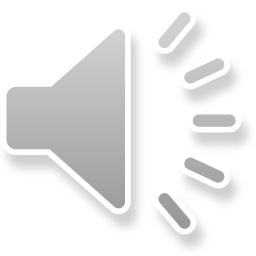 [Speaker Notes: As an example, here are point clouds, and associated depth hulls, obtained from two models in the BIGBird dataset. The top row shows the detergent model. The bottom row show the paper cup holder.
[CLICK] Using Poisson Reconstruction without envelope constraints we obtain surfaces that balloon out at the bottom where there are no samples.
For the detergent model, we used the standard implementation with Neumann boundary conditions on the surface of the bounding cube. Since this does not constrain the values of the computed implicit function, the 0.5 level-set can exit the bounding cube, and we obtain a surface with boundary.
For the paper cup holder, we use Dirichlet constraints on the surface of the bounding cube. This ensures that the implicit function is contained entirely within the cube, but does not otherwise provide a meaningful constraint.
[CLICK] Constraining the reconstructions to lie within the depth hulls, we obtain surfaces that are:indistinguishable from those produced by standard Poisson Reconstruction in regions seen by the scanner,
and which reasonably complete the surface in regions of missing data.]
BIGBird Data [Singh et al., 2014]
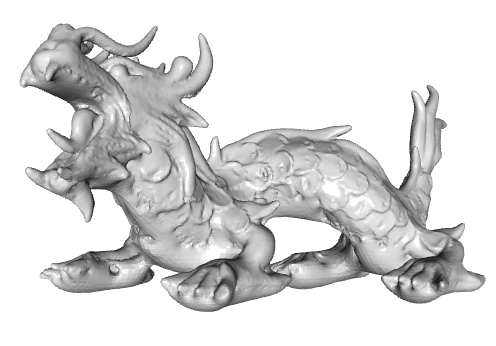 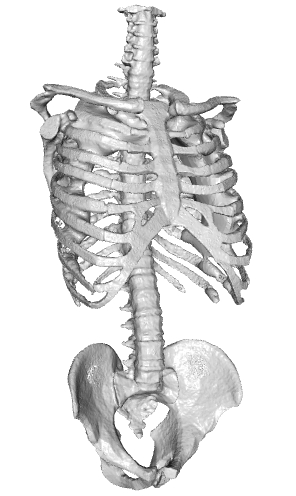 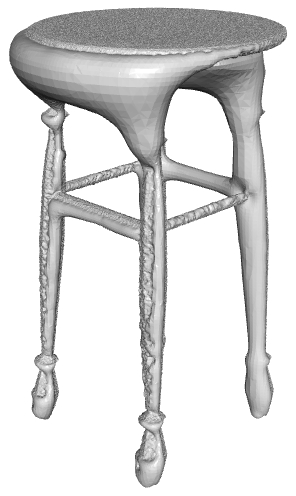 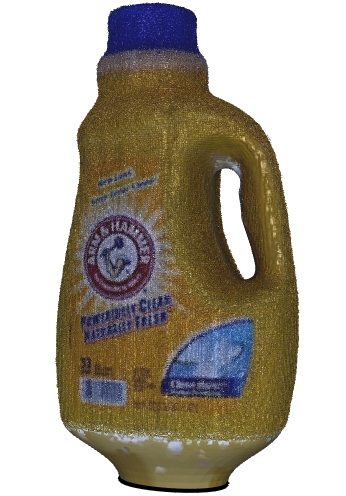 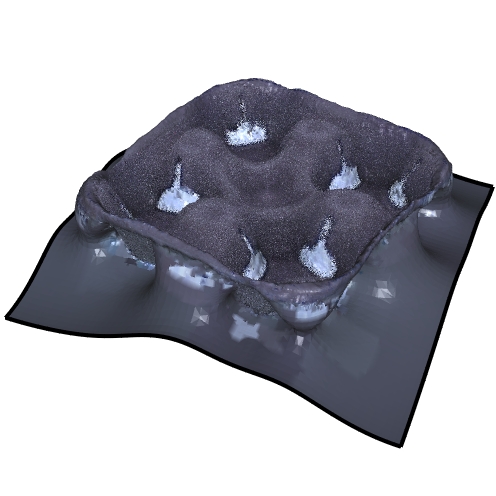 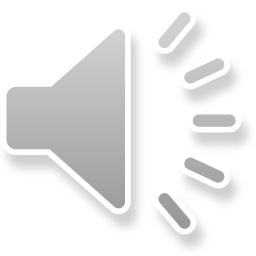 [Speaker Notes: We can also compare the run-time of the reconstruction process with and without the use of envelope constraints.
The table provides statistics about the input to the reconstruction process, including the number of points and the number of triangles on the envelope. 
It also gives the running times for reconstructing using octree of different depths, without using envelope constraints.]
BIGBird Data [Singh et al., 2014]
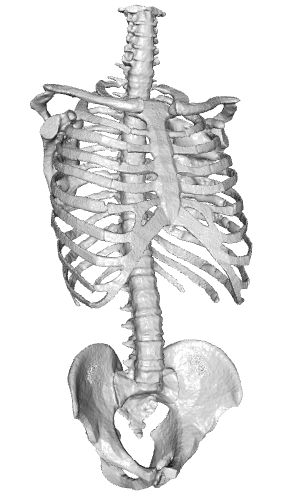 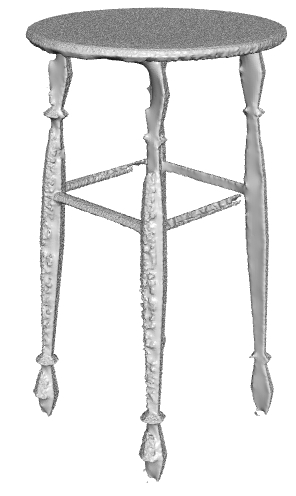 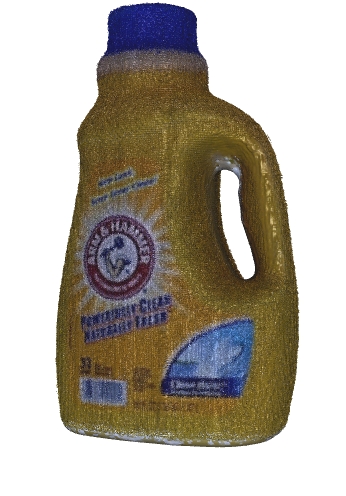 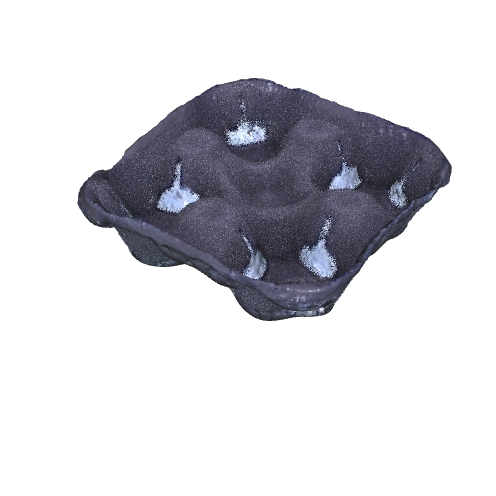 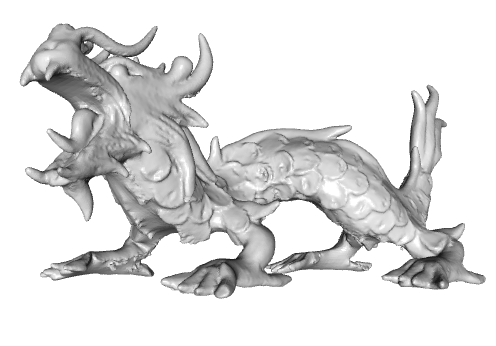 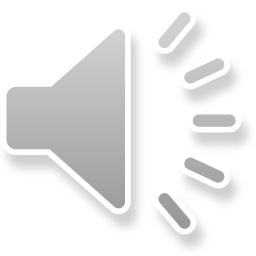 [Speaker Notes: Incorporating the envelope constraints, we see only a small increase in the total running time.

5.5% overhead]
Conclusion
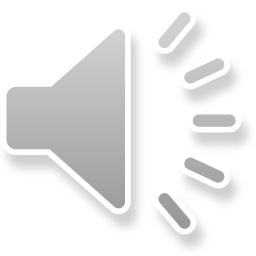 [Speaker Notes: To conclude…]
Conclusion
Observation [Curless and Levoy, 1996]:
3D scans also provide information about where the surface cannot be

Key Idea:
If we represent the surface by an indicator function
Satisfying the envelope constraints amounts to incorporating Dirichlet boundary conditions in the solver

In practice:
Improved results
Little computational overhead
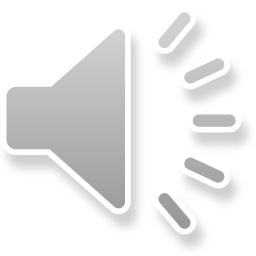 [Speaker Notes: Our work starts by borrowing from Curless and Levoy, using the fact that commonly available scanner data provides information not only about where the surface is, but also where it cannot be.
[CLICK] We observed that if we formulate surface reconstruction as a problem of fitting an indicator function to the input samples,
Then incorporating envelope information becomes a matter of supporting Dirichlet boundary constraints.
[Click] And finally, we have seen that incorporating the envelope within the reconstruction process produces significantly improved reconstructions, with only a marginal increase in running time.]
Future Work
Extend basis function reshaping to adapted part of the tree
Higher resolution Dirichlet boundary constraints
No erosion

Applications to simulation
Boundary conditions enable modeling interfaces
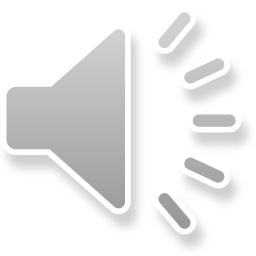 [Speaker Notes: In the future, we would like to consider two different extensions of our work.
[CLICK] First, we would like to modify our implementation to use reshaping at all levels of the octree, not just the fully regular levels.This would allow us to define higher-resolution Dirichlet boundary constraints and
would allow us to avoid using erosion to obtain a good initial guess at coarser resolutions.
[CLICK] Additionally, earlier work has demonstrated the advantages of using an adaptive octree for applications in fluid simulation. In that context, Dirichlet constraints play an important role in describing the interfaces between the fluid and its surrounding, and we would like to explore possible applications of our solver to these problems.]
Thank you!
http://www.cs.jhu.edu/~misha/Code/PoissonRecon/
https://github.com/mkazhdan/PoissonRecon
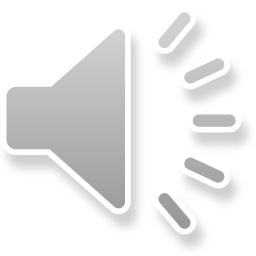 [Speaker Notes: Thank you very much for your attention.]